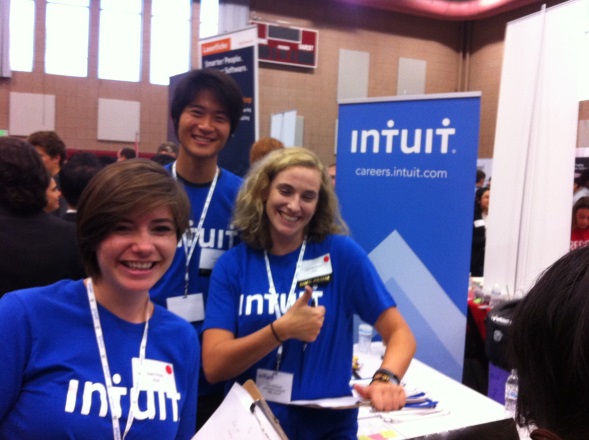 Jotto Corner
Alex
Natalya
HS guess
my guess
AM guess
my guess
apple: 1
route: 2
bands: 1
cigar:  1
built:  1
diner: 1
savvy: 1
flock:  1
thumb: 1
stilt:  1
alien: 2
queue: 0
lofty: 1
timid: 0
diner: 1
savvy: 1
flock:  2
thumb: 1
Visit alums!
???
???
???
???
words remaining
Any function's circuit can be built from …
Career Fair!    Today and tomorrow...   @ LAC
… just three logic gates!
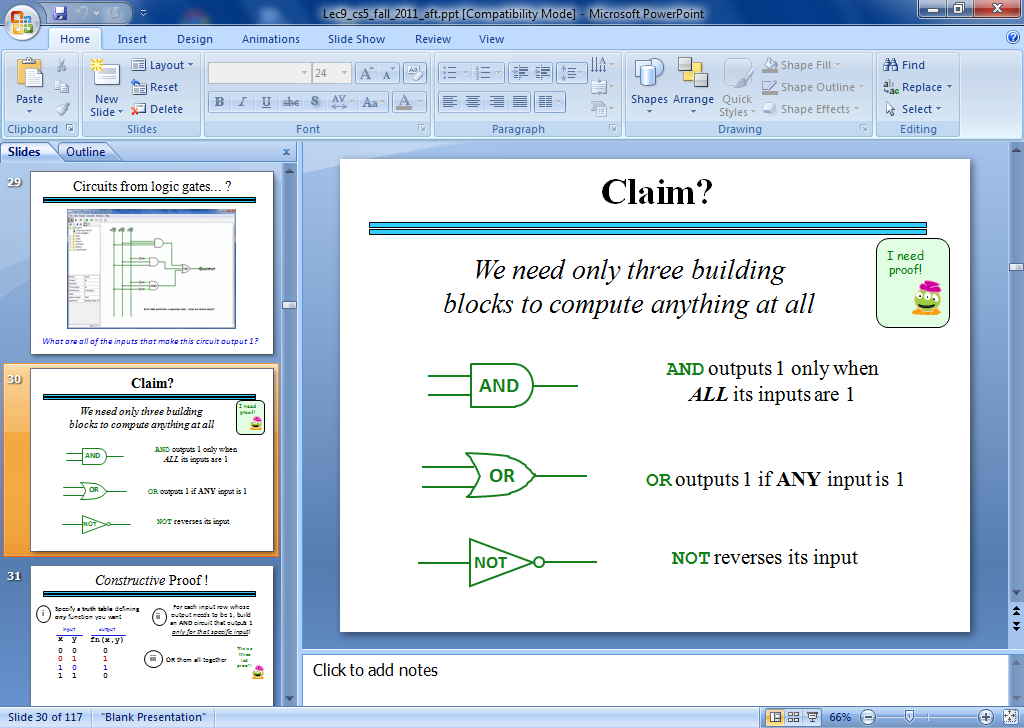 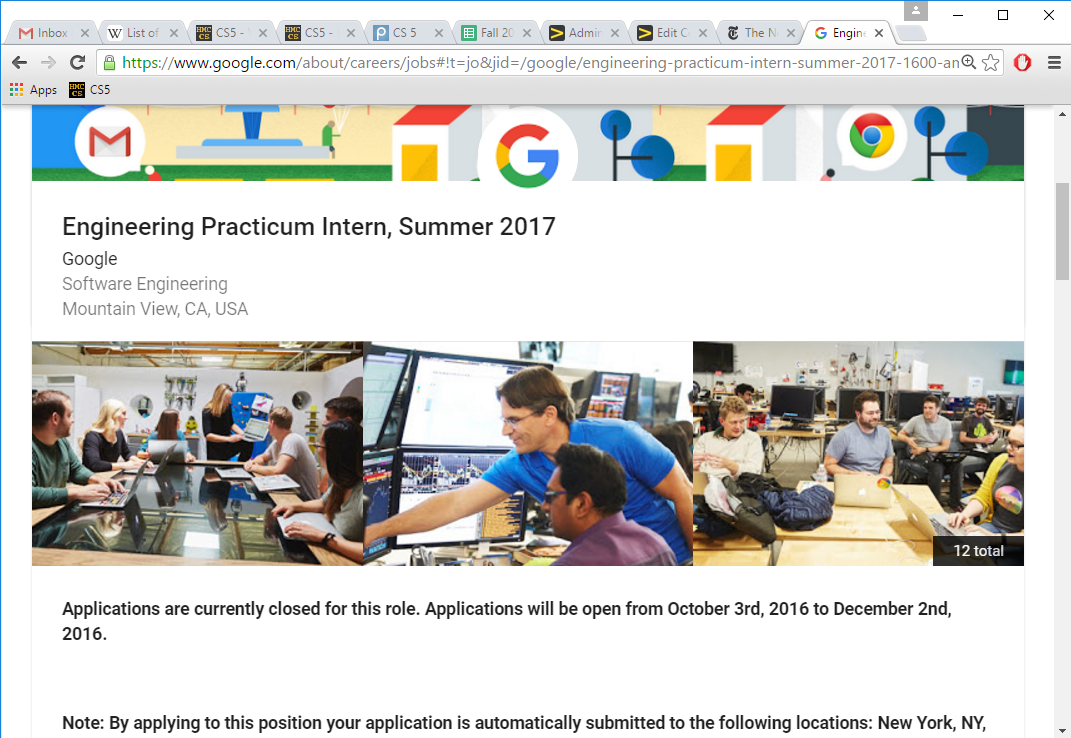 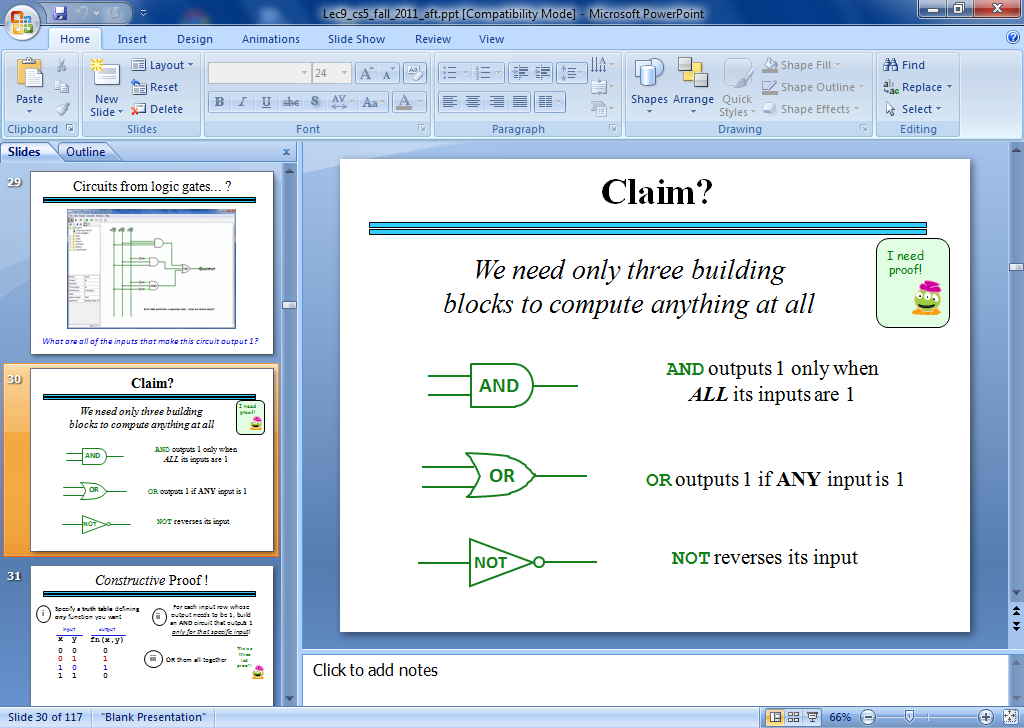 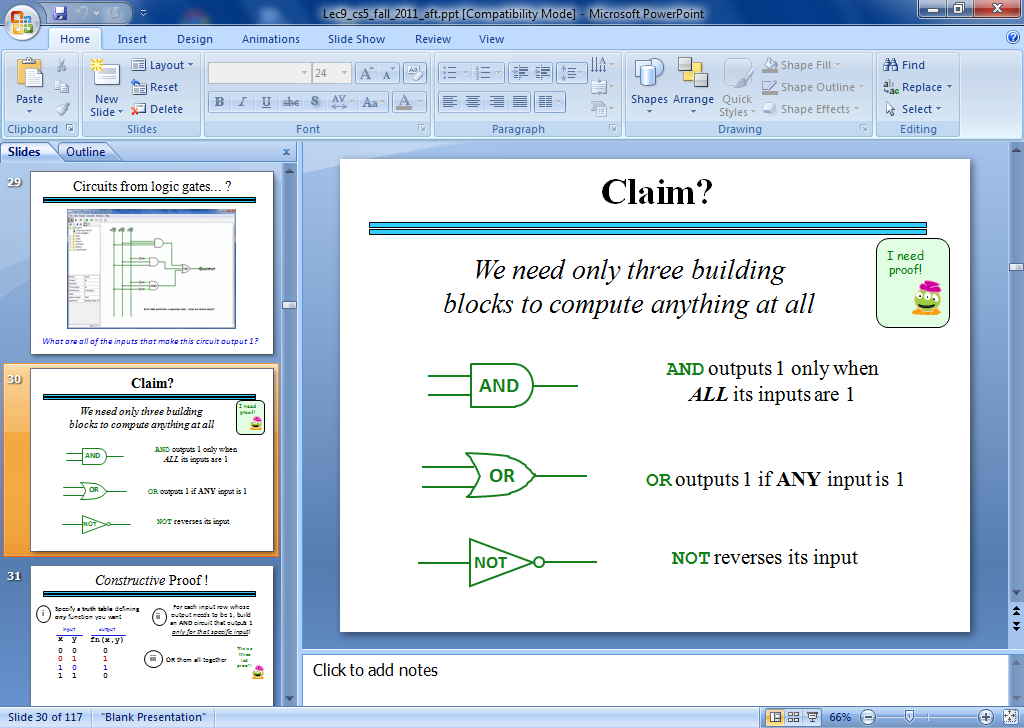 Minterm  Expansion  Principle
CS       Today
[Speaker Notes: jazzy!]
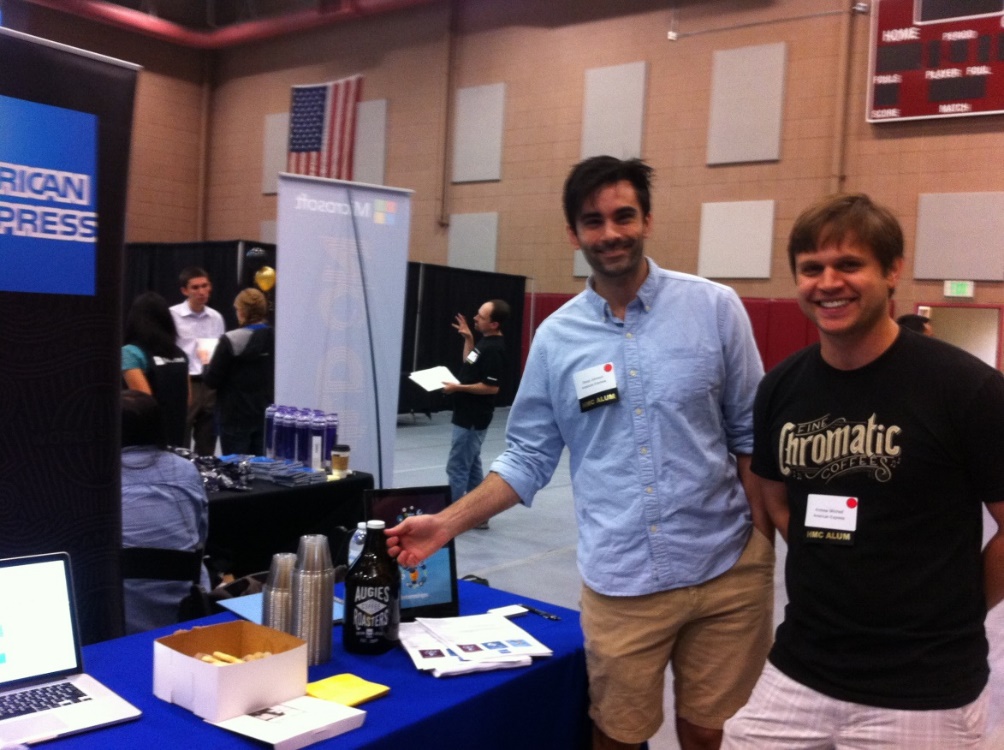 Jotto Corner
Alex
Natalya
HS guess
my guess
AM guess
my guess
apple: 1
route: 2
bands: 1
cigar:  1
built:  1
diner: 1
savvy: 1
flock:  1
thumb: 1
stilt:  1
alien: 2
queue: 0
lofty: 1
timid: 0
diner: 1
savvy: 1
flock:  2
thumb: 1
Cold brew (coffee)!
???
???
???
???
words remaining
Any function's circuit can be built from …
Career Fair!    Today and tomorrow...   @ LAC
… just three logic gates!
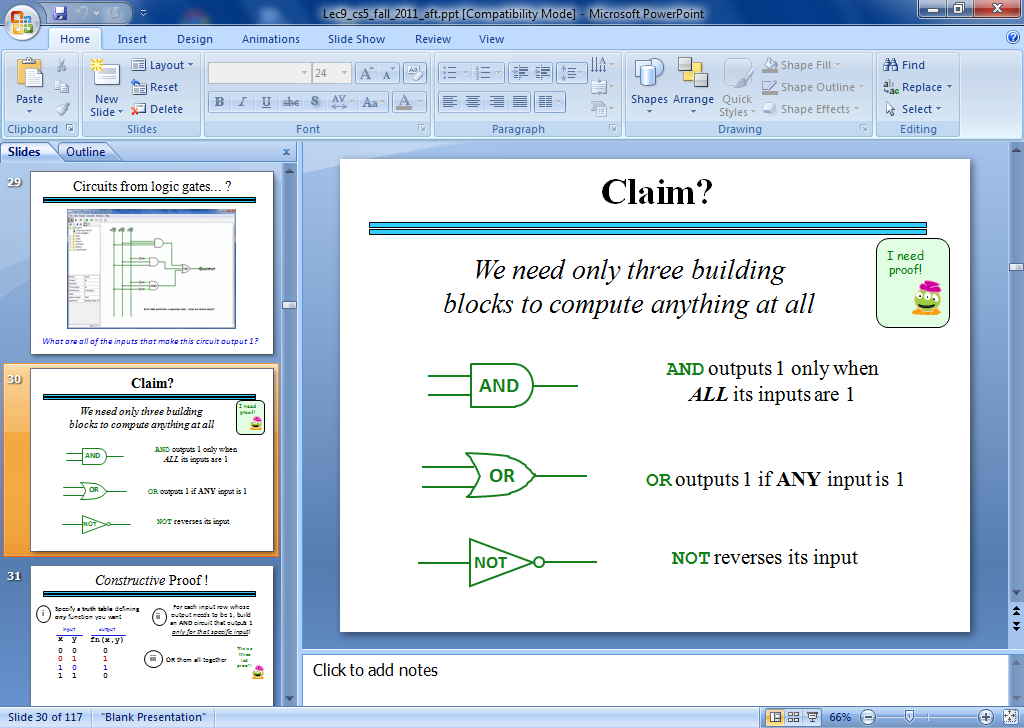 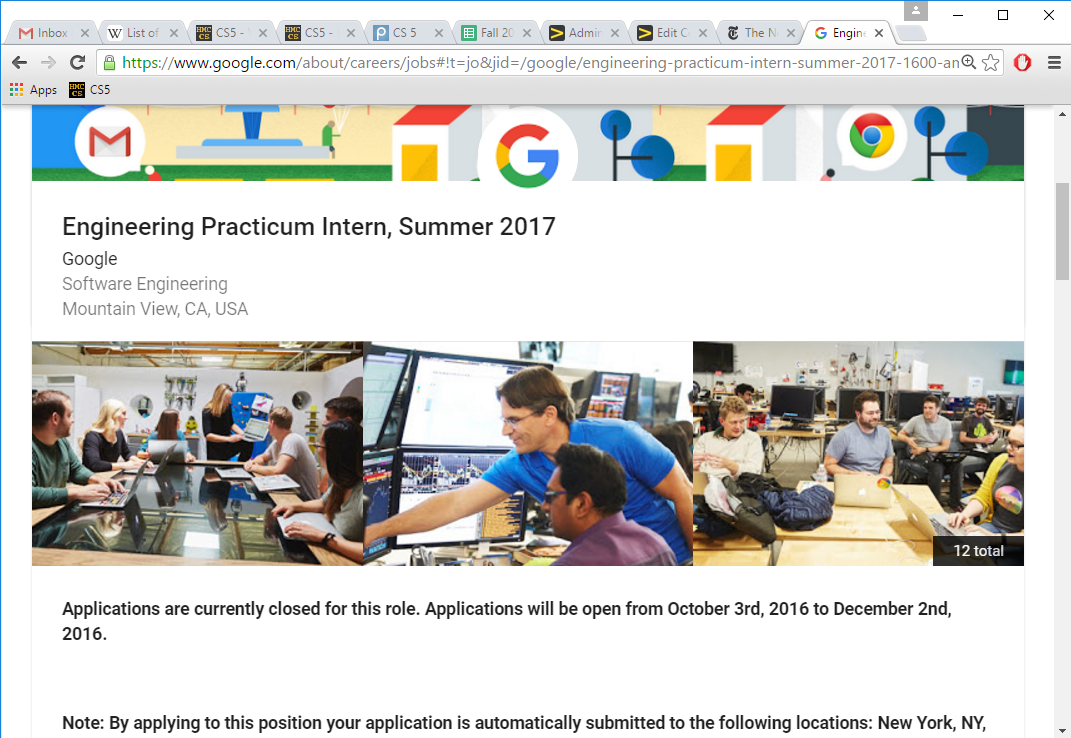 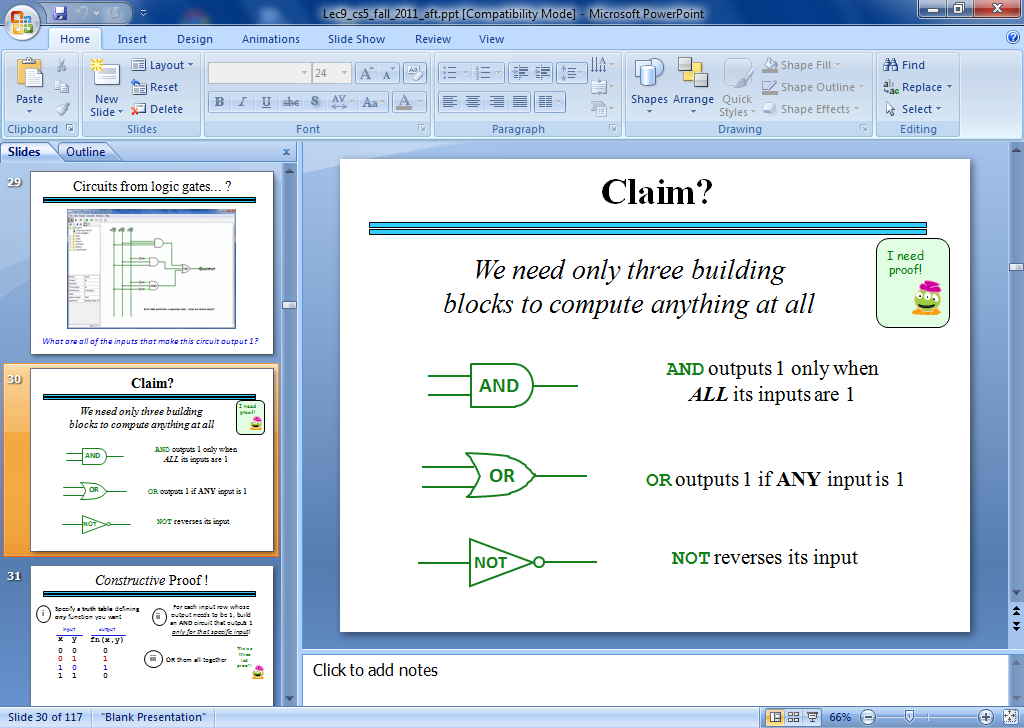 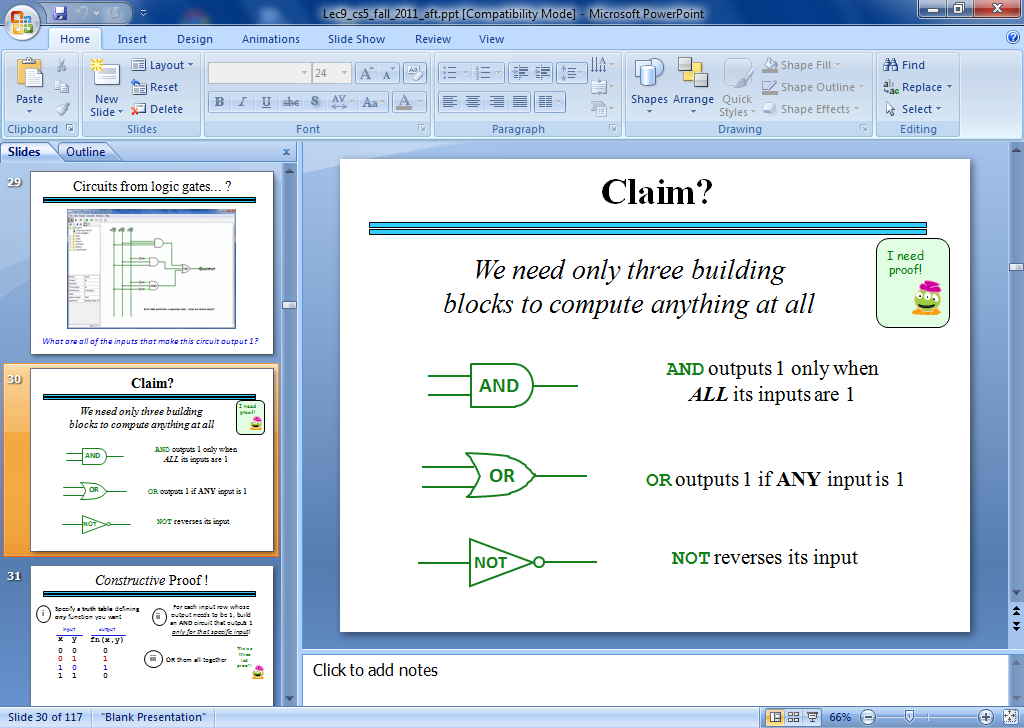 Minterm  Expansion  Principle
CS       Today
[Speaker Notes: jazzy!]
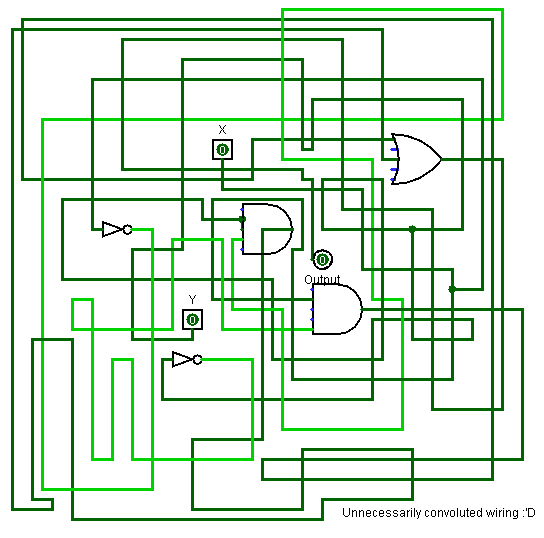 CS 5
Python
taking
Logisim's "canvas" literally
…
Hmmm...
A
B
S
T
R
A
C
T
I
O
N
OUR
 CS5
 PATH
computer
main memory
registers
1-bit memory: flip-flops
arithmetic
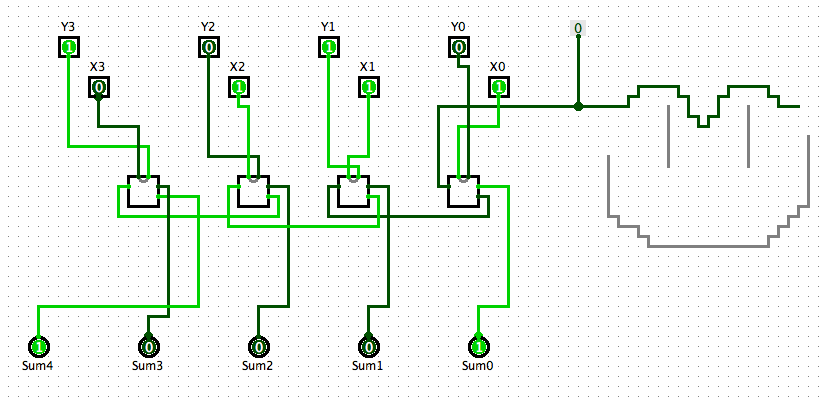 bitwise functions
logic gates
switches:  transistors
An example of a happy RCA solution...
Things seem to get messy around here…
[Speaker Notes: flash – as in I've guessed this word in a flash!]
Composing  circuits ~ hw5
4-bit "Ripple-Carry" Adder
4-bit Multiplier
3x2-bit Divider
extra credit
12 nGbits of memory (RAM)
Composing  circuits
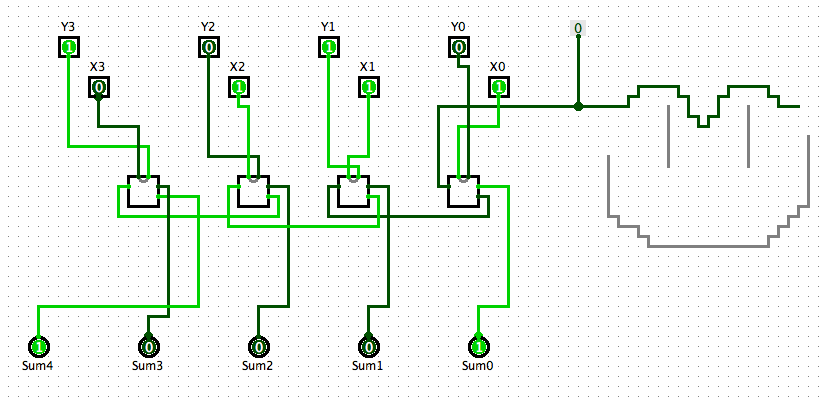 4-bit Ripple-Carry Adder
0   1   1   1
 1   1   0   1
8 bits in
+
5 bits out
let's abstract these details away…
Composing  circuits
4-bit Ripple-Carry Adder
0   1   1   1
 1   1   0   1
8 input bits
+
1   0   1   0   0
5 output bits
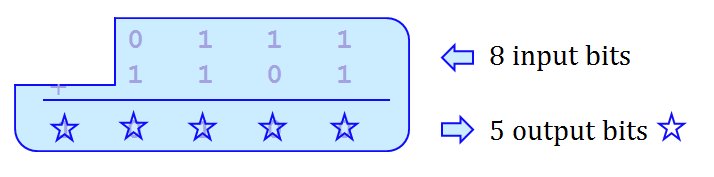 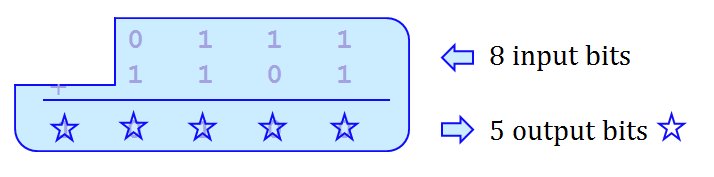 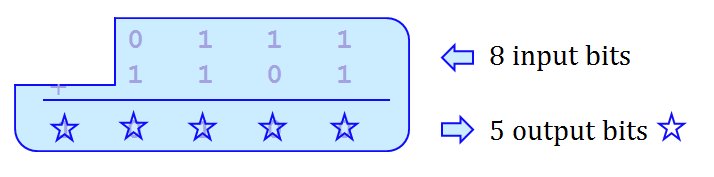 Now let's make lots of them!!
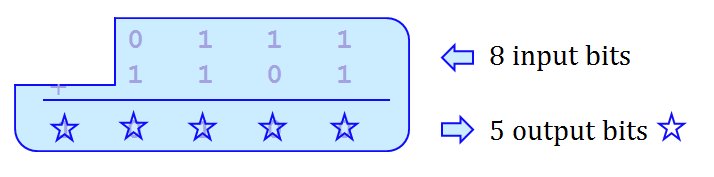 hw5pr2:  A 4-bit multiplier
1	1	0	1	Multiplicand
			x	0	1	1	0	Multiplier
				0	0	0	0	4 partial products
			1	1	0	1
		1	1	0	1
+	0	0	0	0
	1	0	0	1	1	1	0	Final answer…
0
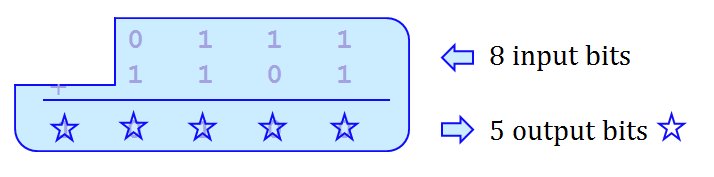 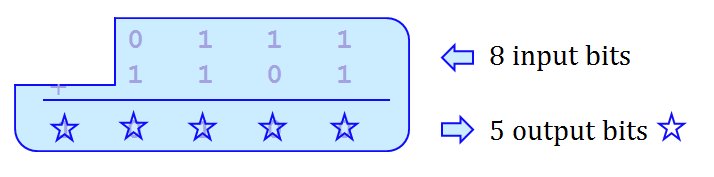 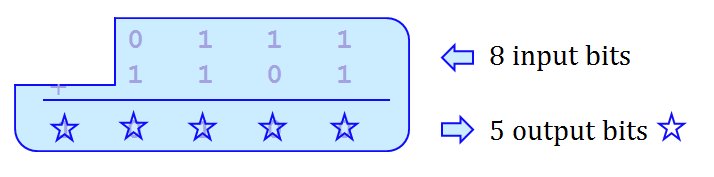 (Q3) How could THREE 4-bit ripple-carry adders help here?
(Q2) What bit would be correct for the starred spot          ?
(Q1) What circuits could you use to create the four "partial products" ??
hw5pr2:  A 4-bit multiplier
1	1	0	1	Multiplicand
			x	0	1	1	0	Multiplier
				0	0	0	0	4 partial products
			1	1	0	1
		1	1	0	1
+	0	0	0	0
	1	0	0	1	1	1	0	Final answer…
0
(A2)          == 0
(A1) The AND gate is single-bit multiplication.
(A1) Use a 4x1-bit helper circuit to find the four partial products…
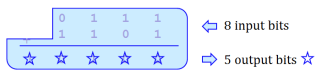 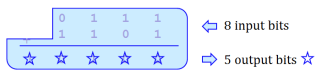 (A3) You need three (3) ripple-carry adders to finish: see above…
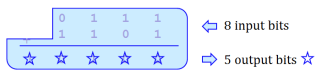 The "canvas"
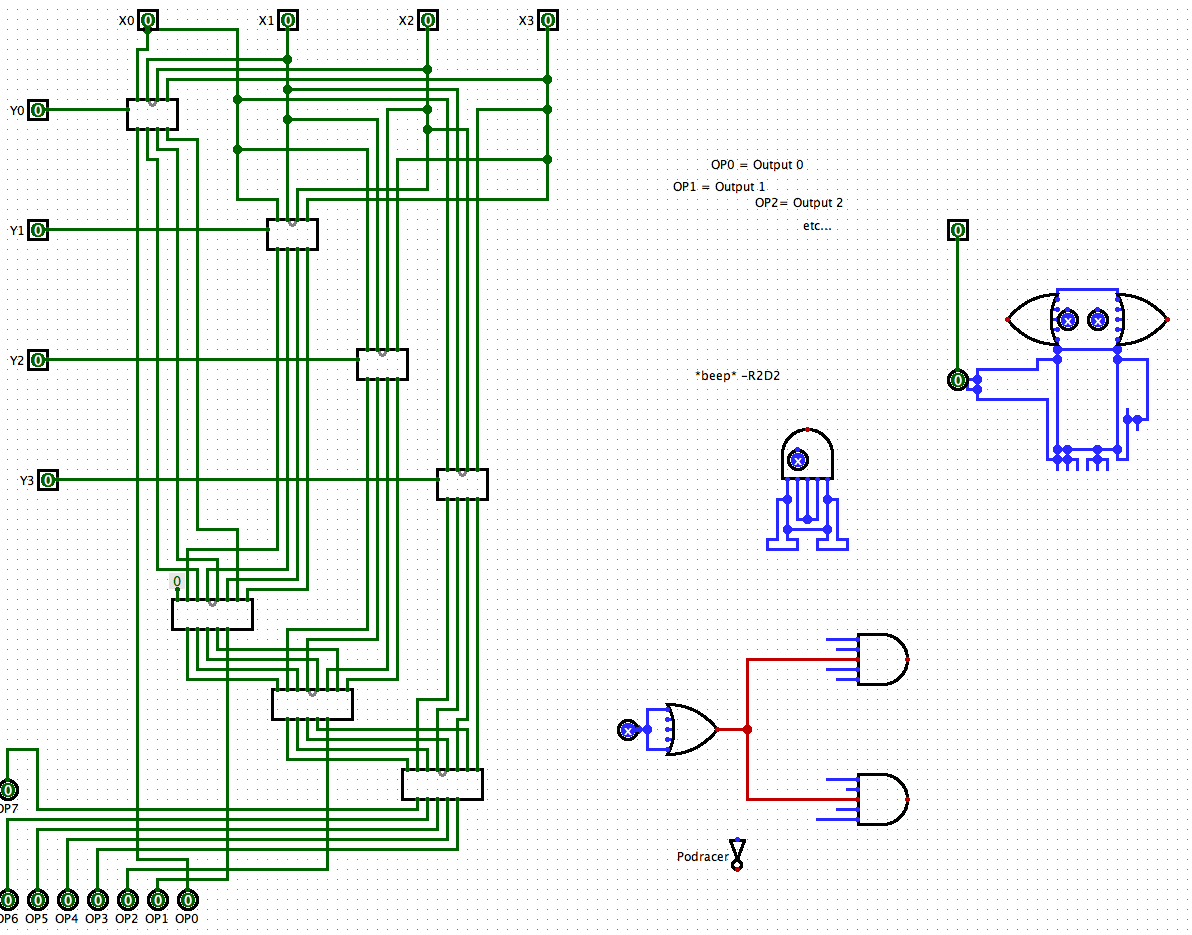 These are circuit-based compositions!
Division?     hw5pr3
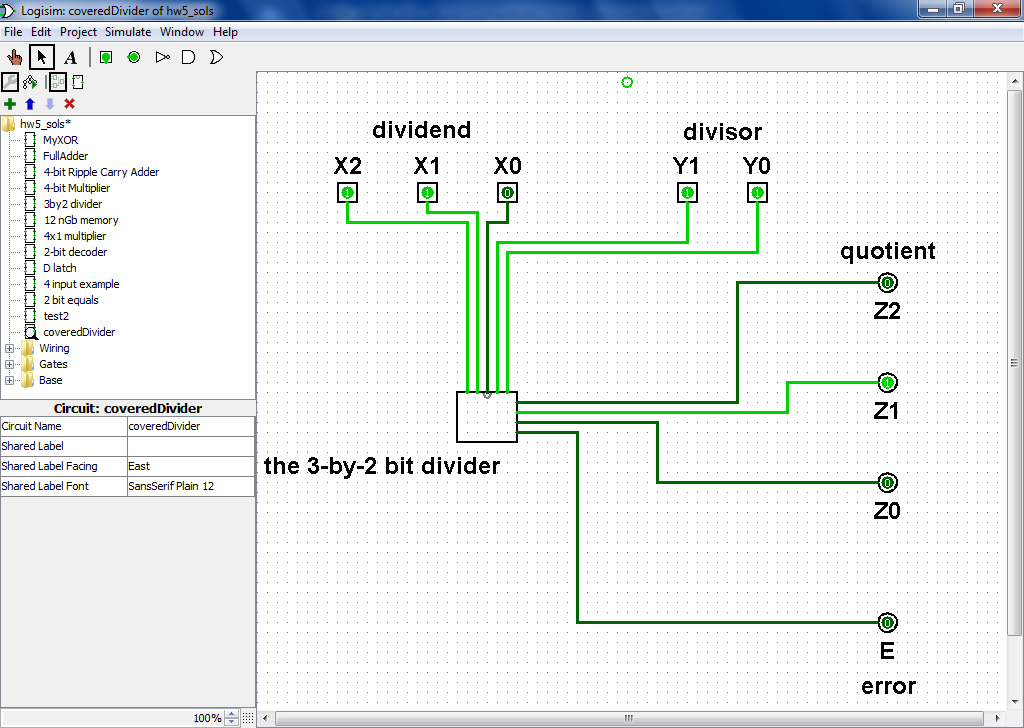 Ideas?
Division!     hw5pr3
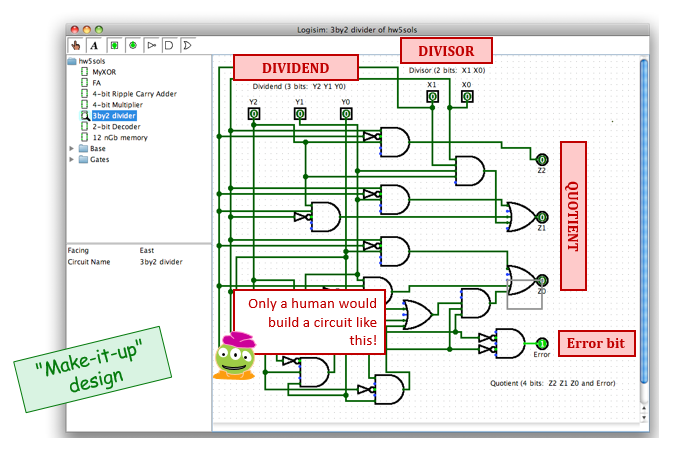 INPUTS
OUTPUT
Minterm Division
principled design
Y2 Y1 Y0  X1 X0
Z2 Z1 Z0  E
error
dividend
divisor
quotient
bit
0 0
1
anything
anything
(0) All computation can be expressed as bits...
0 0 0
0 1
0 0 0 0
0 0 1 0
0 0 1
0 1
0 1 0
0 1
0 1 0 0
(1) Any function of bits can be made a truth table
0 1 1 0
0 1 1
0 1
1 0 0
0 1
1 0 0 0
(2) Consider the output, one bit at a time...
1 0 1 0
0 1
1 0 1
1 1 0
0 1
1 1 0 0
1 1 1
0 1
1 1 1 0
(3) The circuit will output 0 by default!
0 0 0 0
1 0
0 0 0
0 0 0 0
1 0
0 0 1
(4) Are there subcircuit patterns to notice?
0 0 1 0
1 0
0 1 0
0 0 1 0
1 0
0 1 1
0 1 0 0
1 0
1 0 0
(5) Else, use an AND gate to select each input for which the output should be 1   (a minterm!)
0 1 0 0
1 0
1 0 1
0 1 1 0
1 0
1 1 0
0 1 1 0
1 0
1 1 1
How many negated?
To implement the red 1, how many inputs will its AND gate have?
0 0 0 0
0 0 0
1 1
0 0 0 0
0 0 1
1 1
What division is it?
0 0 0 0
0 1 0
1 1
0 0 1 0
0 1 1
1 1
(6) OR the outputs from step (5) together.
1 0 0
0 0 1 0
1 1
0 0 1 0
1 0 1
1 1
(7) optimize your circuit later -- or never
1 1 0
0 1 0 0
1 1
0 1 0 0
1 1 1
1 1
Circuit Optimization?
try E85 !
using a genetic algorithm
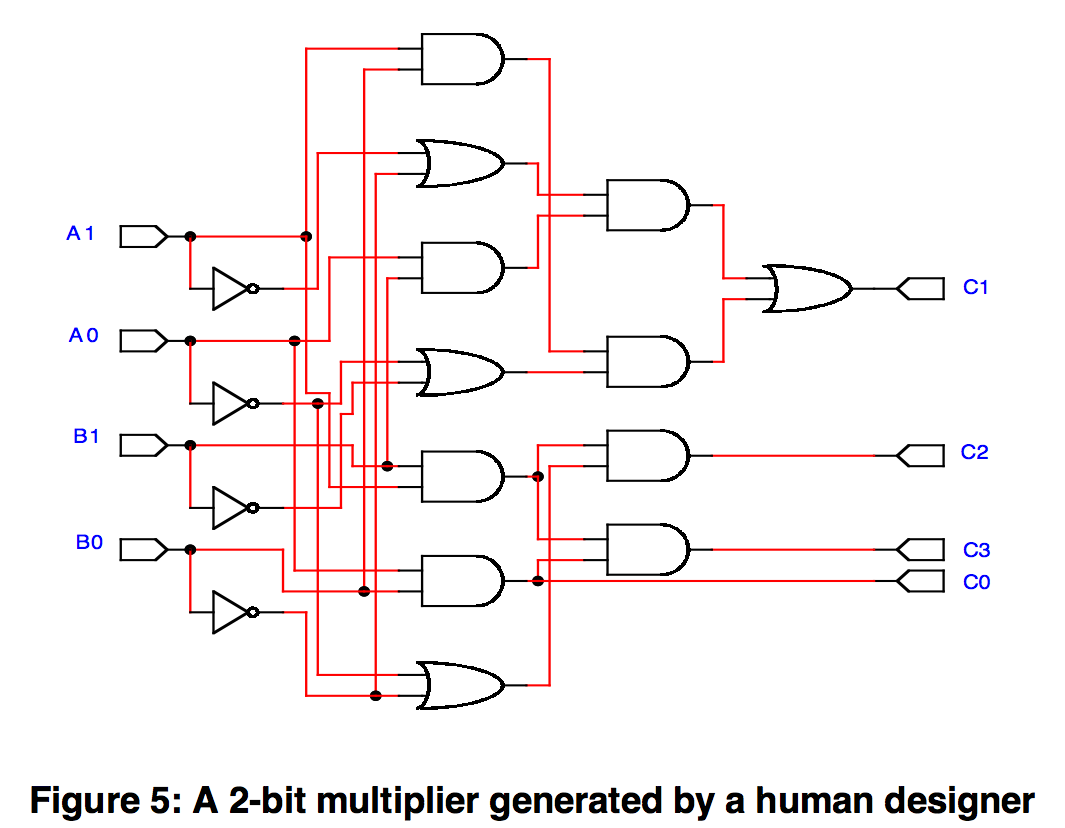 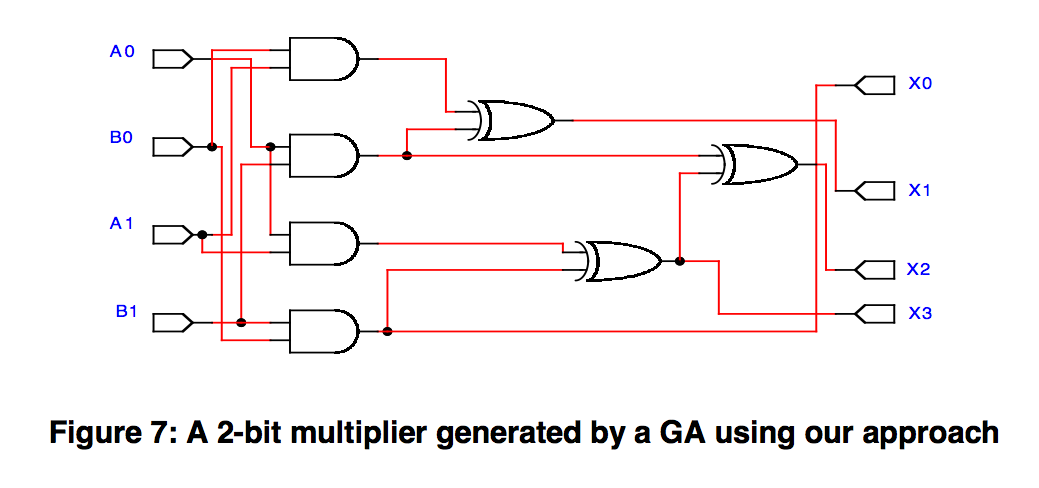 7 gates
16 gates
Perhaps artistically optimized!
Optimize for what?!
Time-optimized circuits: Carry lookahead adders
The following circuit is called a carry lookahead adder. 

By adding more hardware, we reduced the number of levels in the circuit and sped things up.

We can "cascade" carry lookahead adders, just like ripple carry adders. 
We'd have to do carry lookahead between the adders too.

How much faster is this?
For a 4-bit adder, not much. There are 4 gates in the longest path of a carry lookahead adder, versus 9 gates for a ripple carry adder.

But if we do the cascading properly, a 16-bit carry lookahead adder could have only 8 gates in the longest path, as opposed to 33 for a ripple carry adder.

Newer CPUs these days use 64-bit adders. That's 12 vs. 129 gates or 10x speedup!

The delay of a carry lookahead adder grows logarithmically with the size of the adder, while a ripple carry adder's delay grows linearly.

The thing to remember about this is the trade-off between complexity and performance.  Ripple carry adders are simpler, but slower.  Carry lookahead adders are faster but more complex.
A  4-bit carry-lookahead adder circuit
Details!
xor
xor
xor
xor
xor
xor
xor
Sum bits
xor
carry-in
“carry-out”, not “c-zero”
Carry bits
A 4-bit carry-lookahead adder circuit
A 4-bit ripple-carry adder circuit
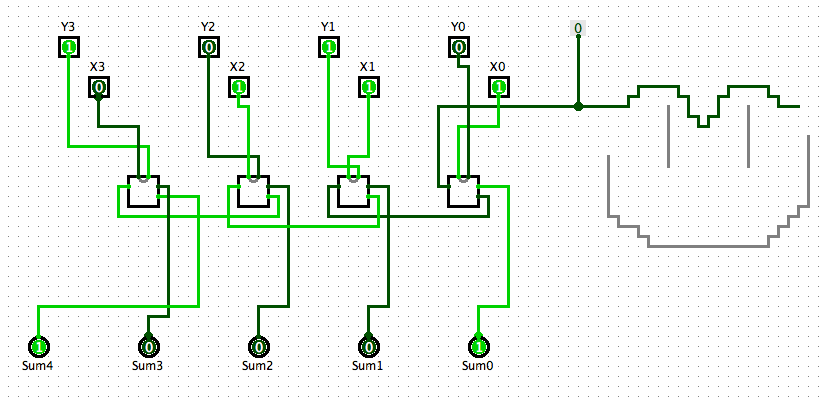 What information is needed? Where? How?
speed vs. complexity tradeoffs   ~   cs facets of engineering
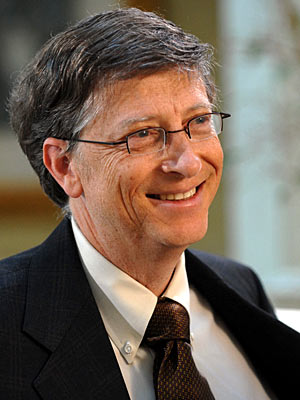 What's inside  gates?
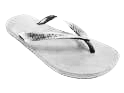 What's the other half of computation?
Today's gates?
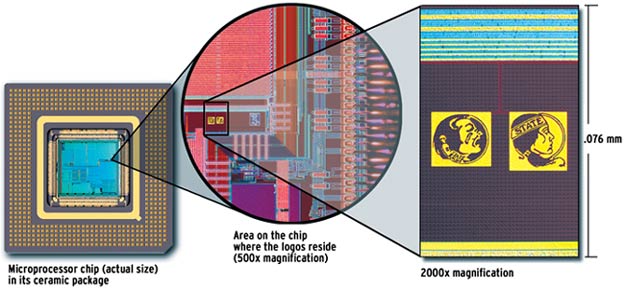 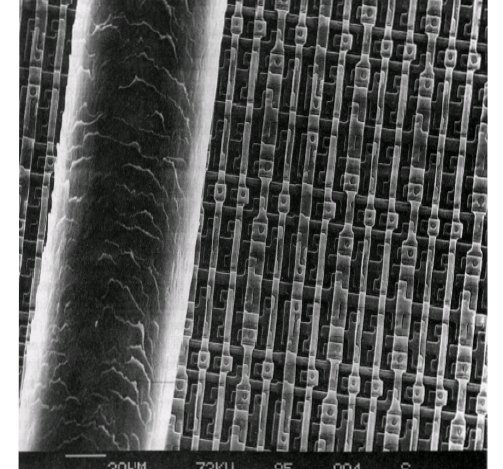 https://www.youtube.com/watch?v=Fxv3JoS1uY8
Silicon-based switches    (transisors)
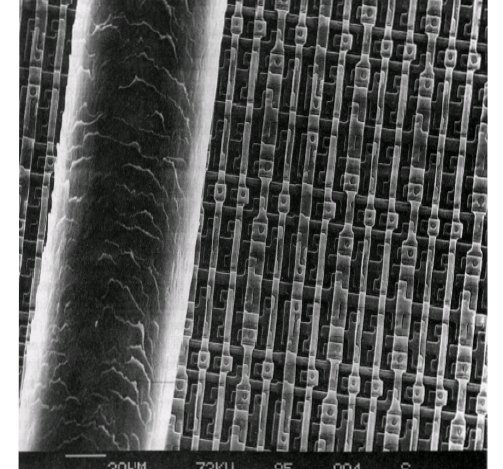 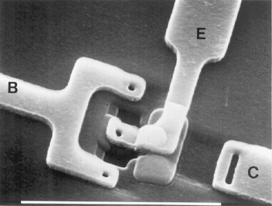 a single etched transistor labeled with base (b), emitter (e), and collector (c)
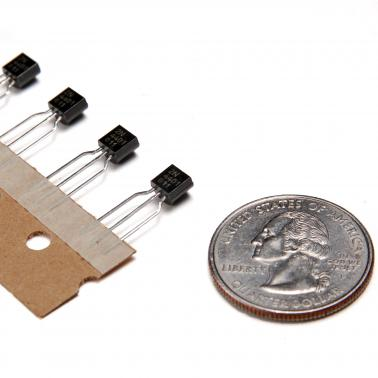 Transistors
Radio Shack transistors
Transistors are current switches:
+5v voltage here
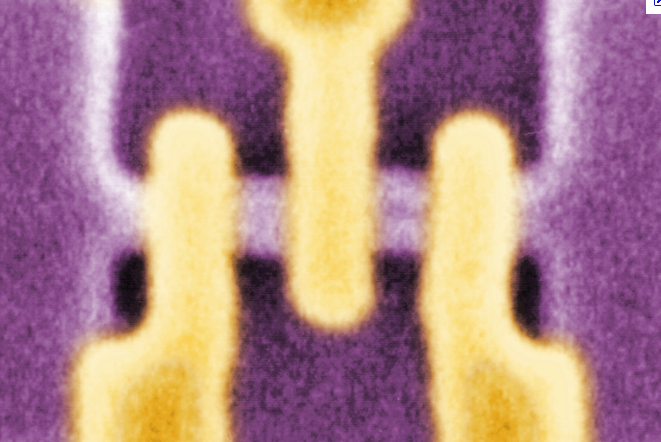 switch-off-type   (pmos)
0v
5v
0v "opens" this wire
5v "cuts" this wire
allows current here
switch-on-type   (nmos)
20 nm
0v
5v
switch-on-type transistor
0v "cuts" this wire
5v "opens" this wire
single-electron tunneling, or SET transistor
Building a NOT gate
Transistors are current switches:
NOT
input
output
switch-off-type   (pmos)
0v
5v
Building a NOT gate from transistors…
POWER
0v "opens" this wire
5v "cuts" this wire
+5 v
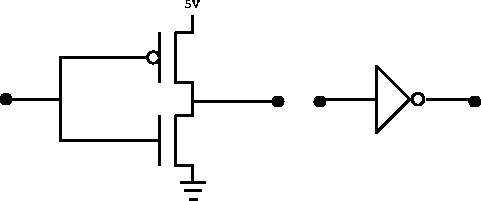 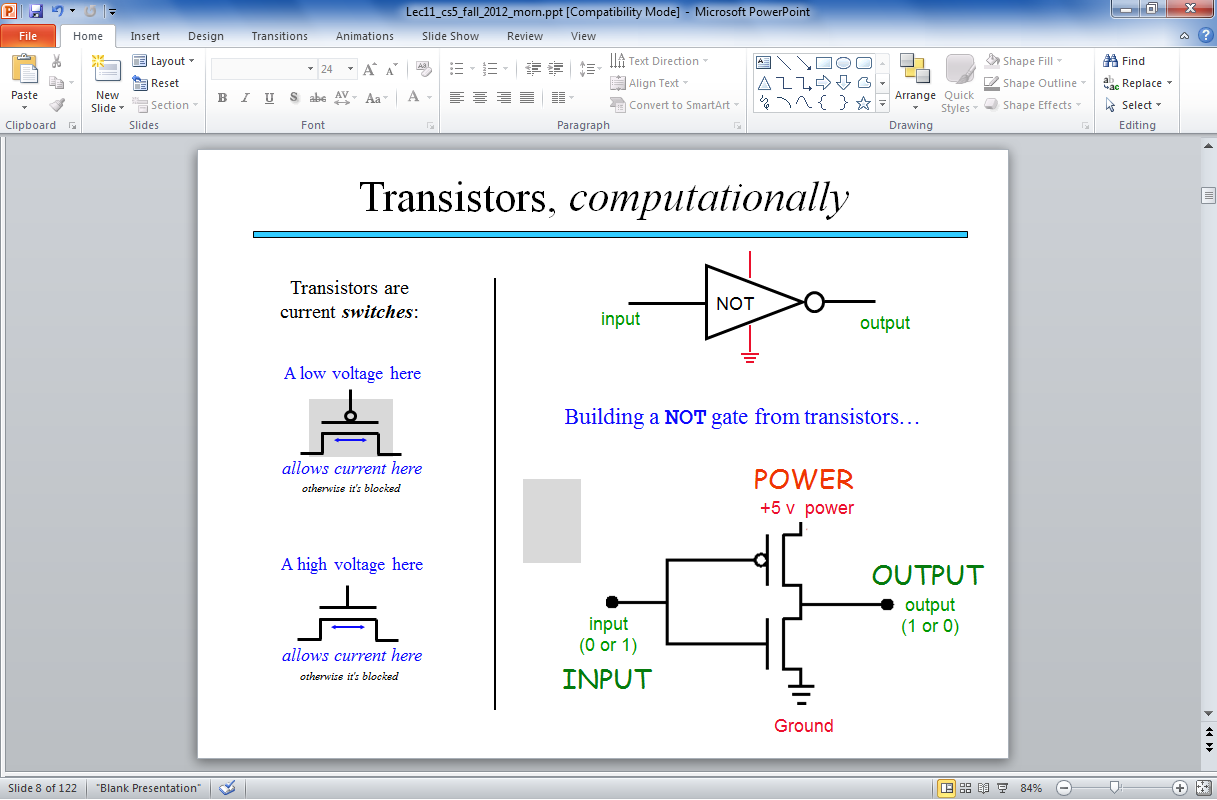 switch-on-type   (nmos)
(1 or 0)
0v
5v
(0 or 1)
OUTPUT
INPUT
0v "cuts" this wire
5v "opens" this wire
Ground = 0v
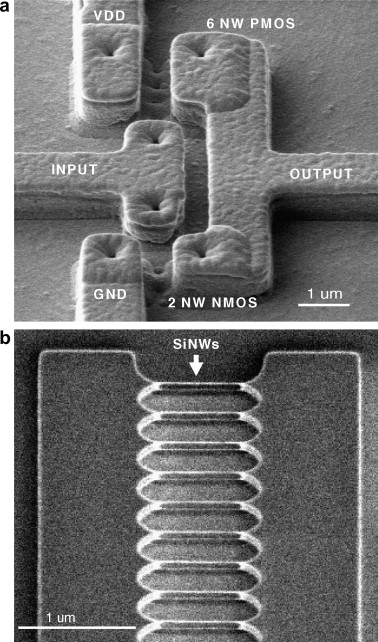 NOT gate
Transistors are current switches:
switch-off-type   (pmos)
0v
5v
0v "opens" this wire
5v "cuts" this wire
+5 v
POWER
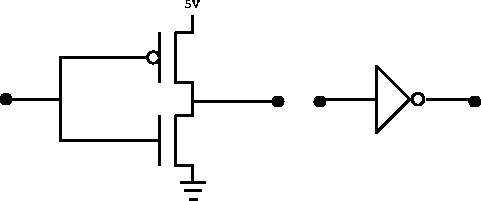 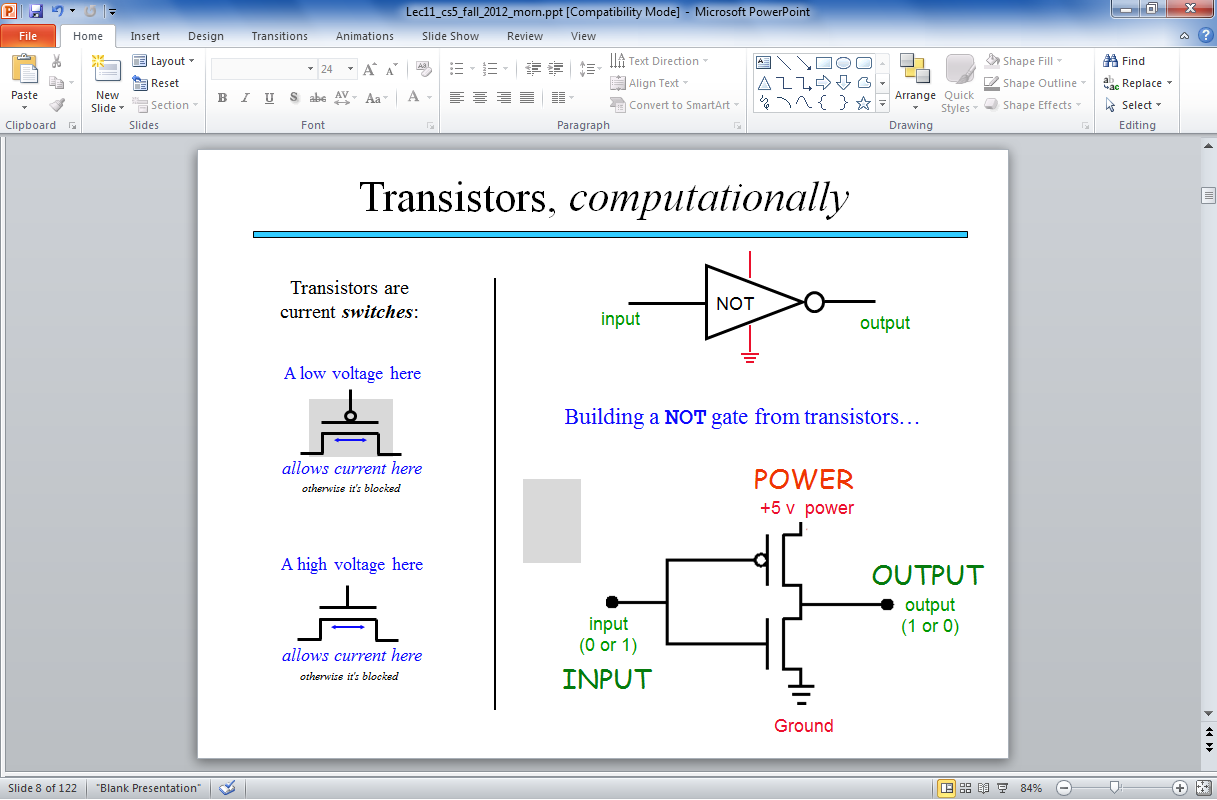 switch-on-type   (nmos)
(1 or 0)
0v
5v
(0 or 1)
OUTPUT
INPUT
0v "cuts" this wire
5v "opens" this wire
Ground = 0v
Quiz
Y
X
Z
Name(s)  __________________________________________
0
0
1
0
0
1
Power,  1 or +5v
1
1
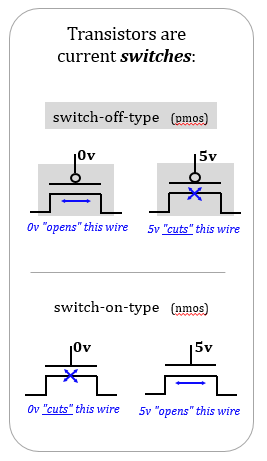 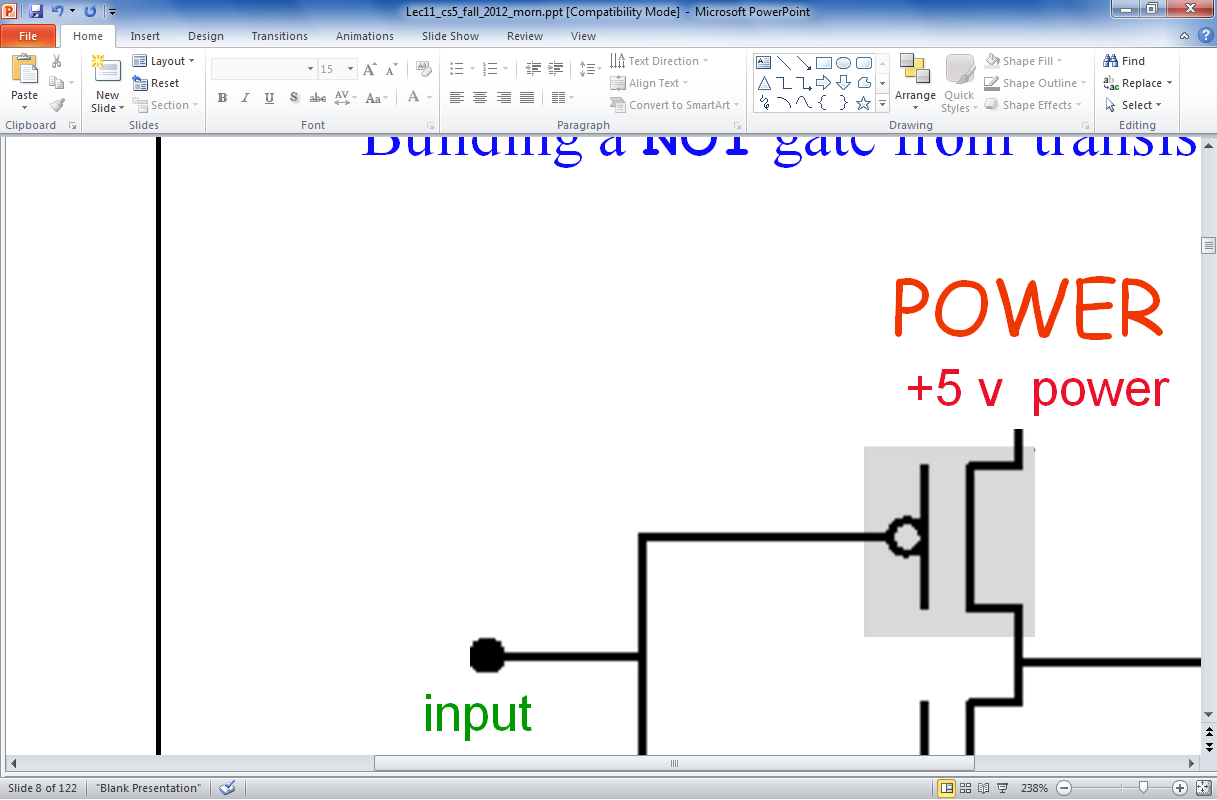 X
(1) Find the circuit's truth table
Inputs:  X, Y
each is  0 or 1 independently
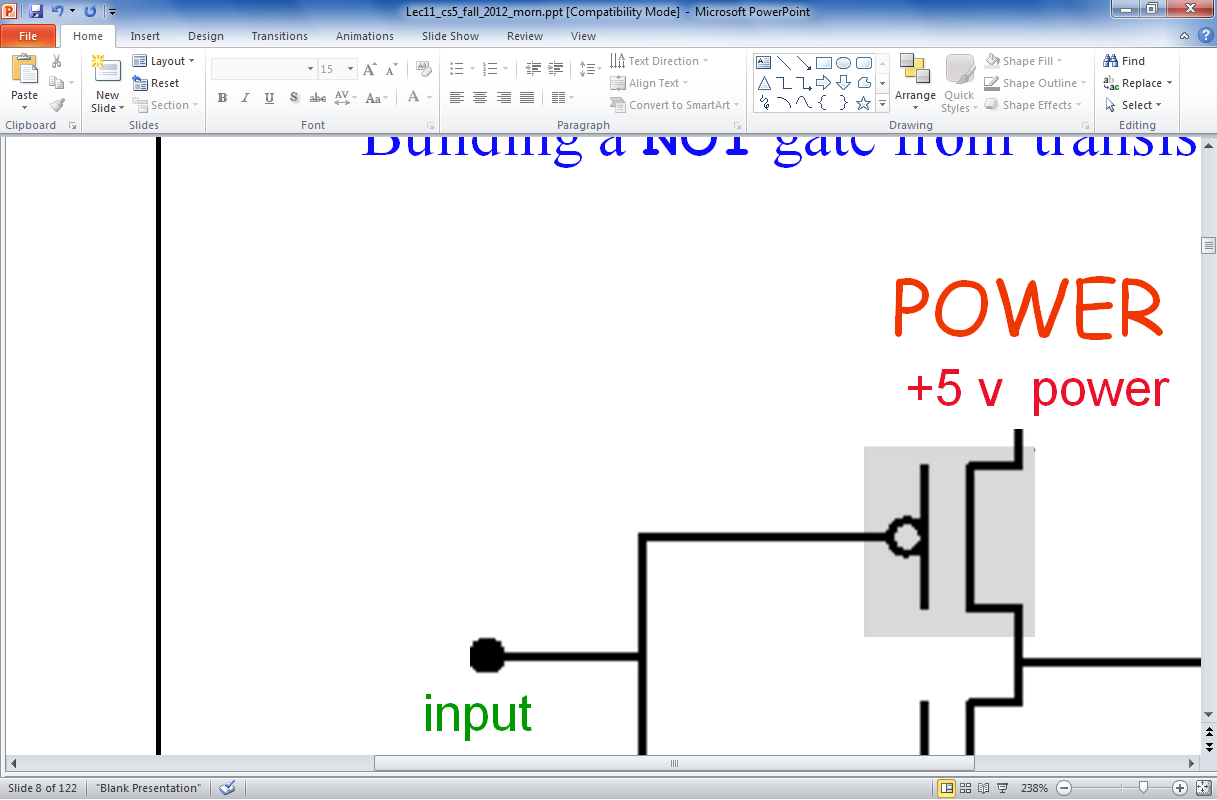 Y
Output: Z
Z
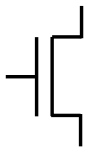 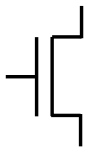 X
Y
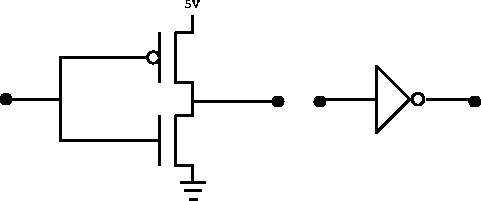 Ground, 0 or 0v
(2) the above circuit is one of these gates – which one?
(3) Extra!  How could you alter the transistor-level design to make an AND?
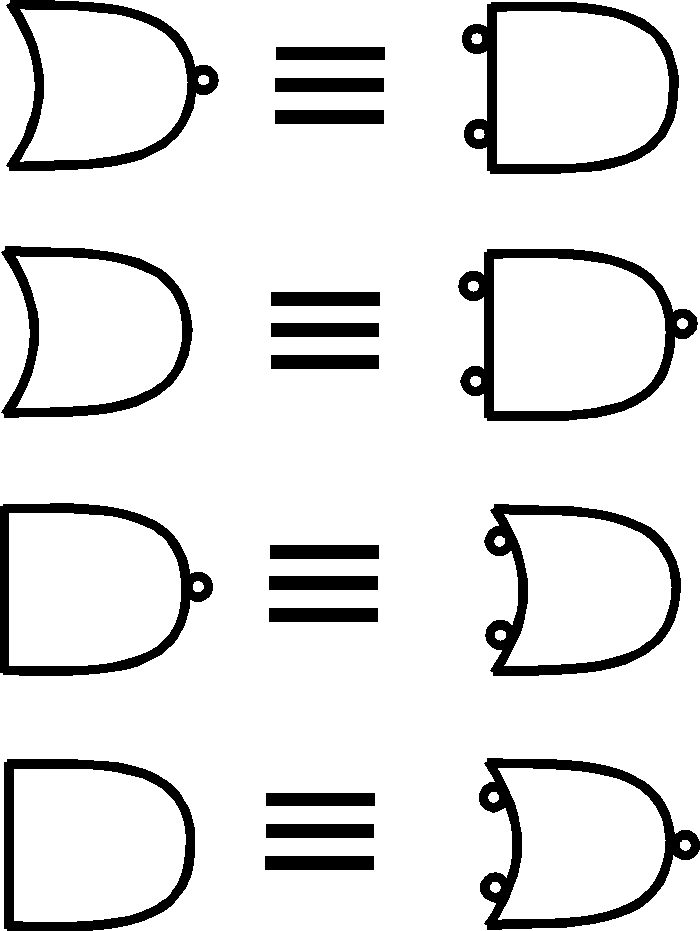 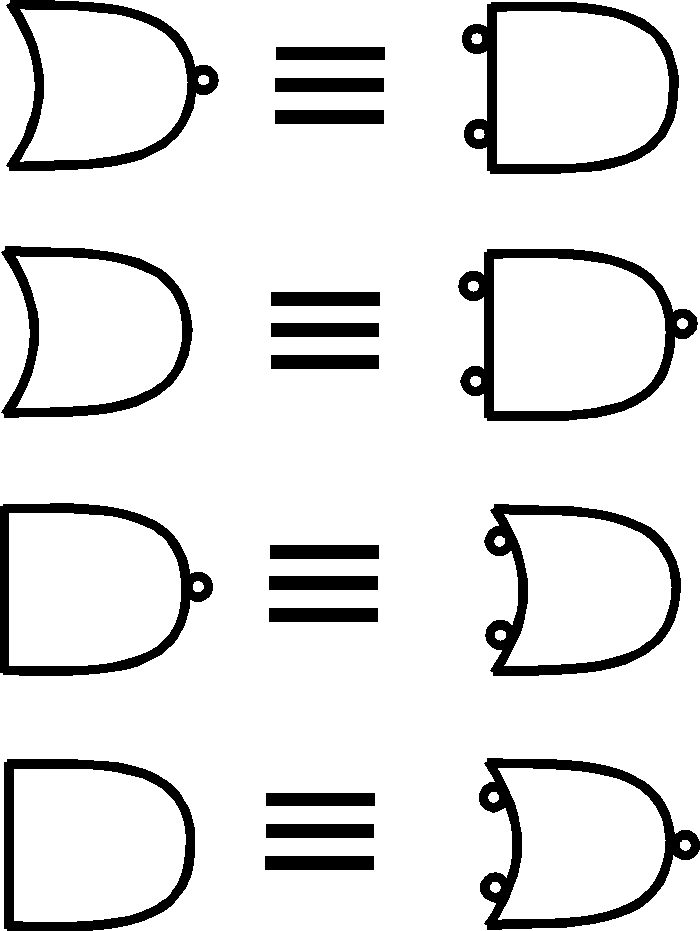 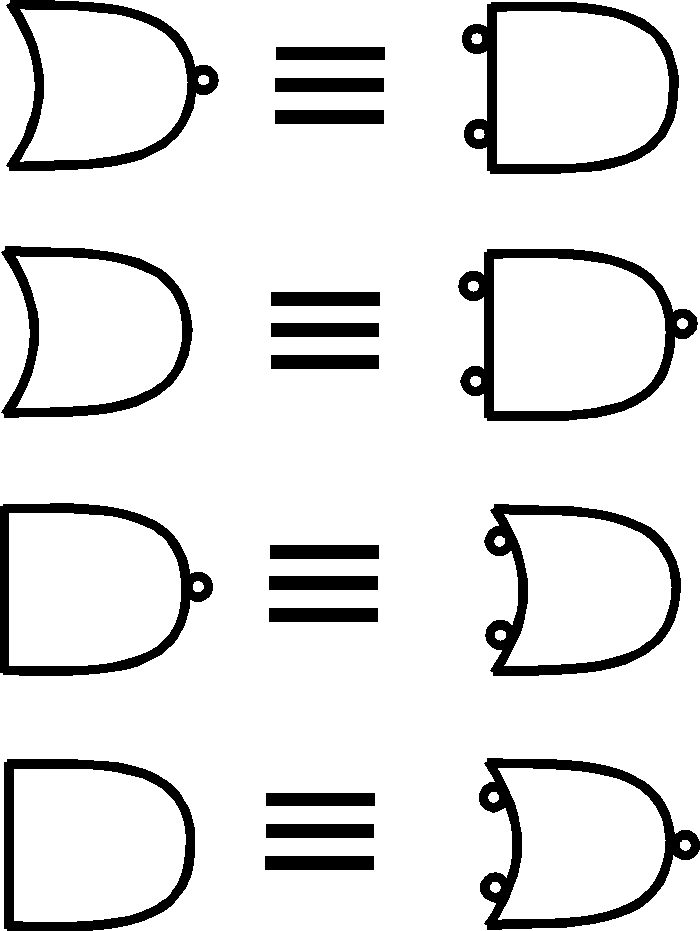 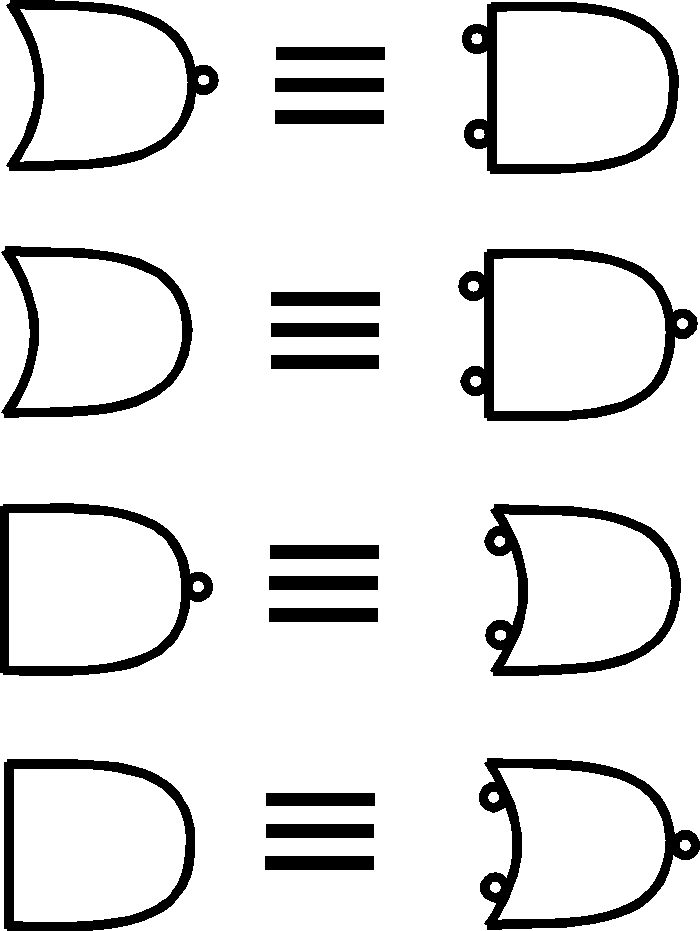 NAND
OR
NOR
XOR
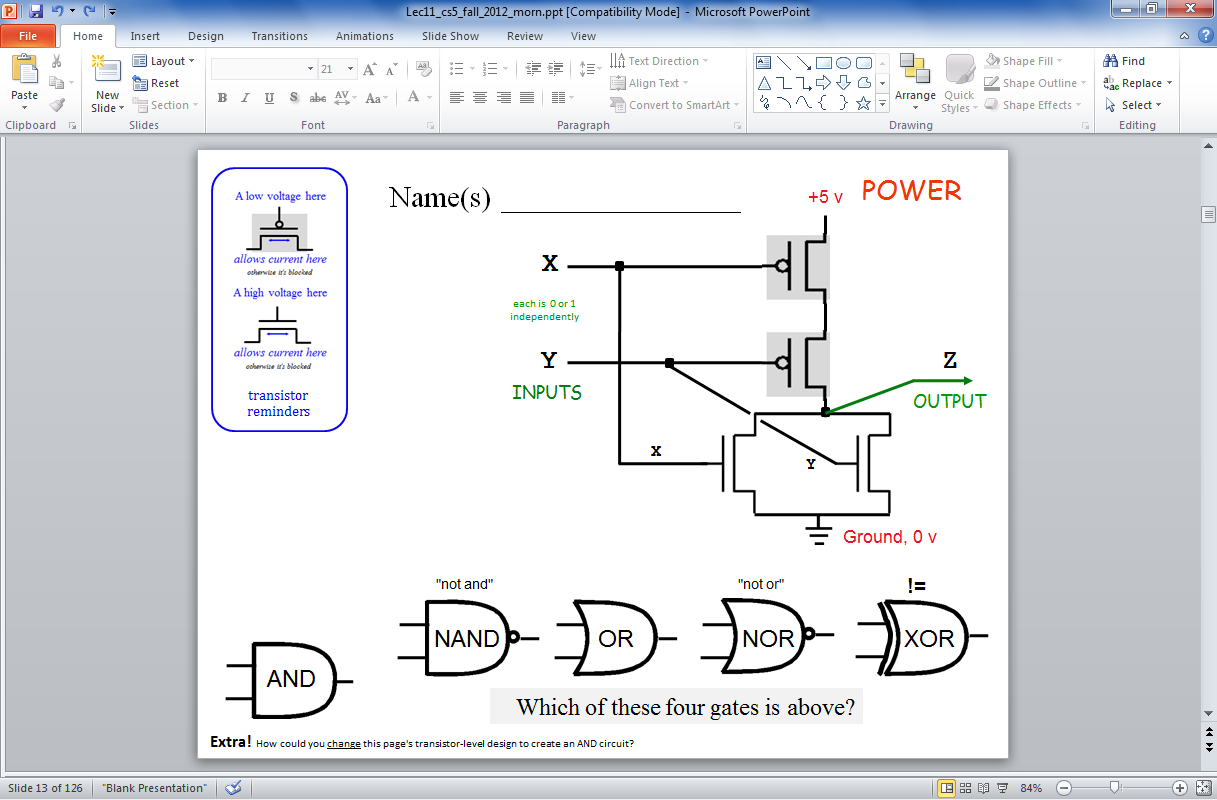 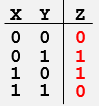 "not and"
"not or"
"exclusive or"
Quiz
Y
X
Z
Name(s)  __________________________________________
0
0
1
0
0
1
Power,  1 or +5v
1
1
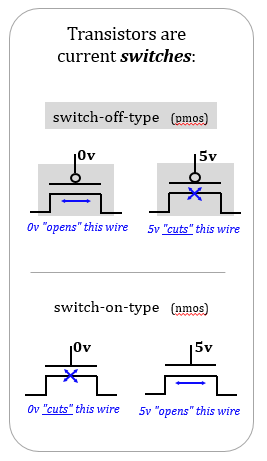 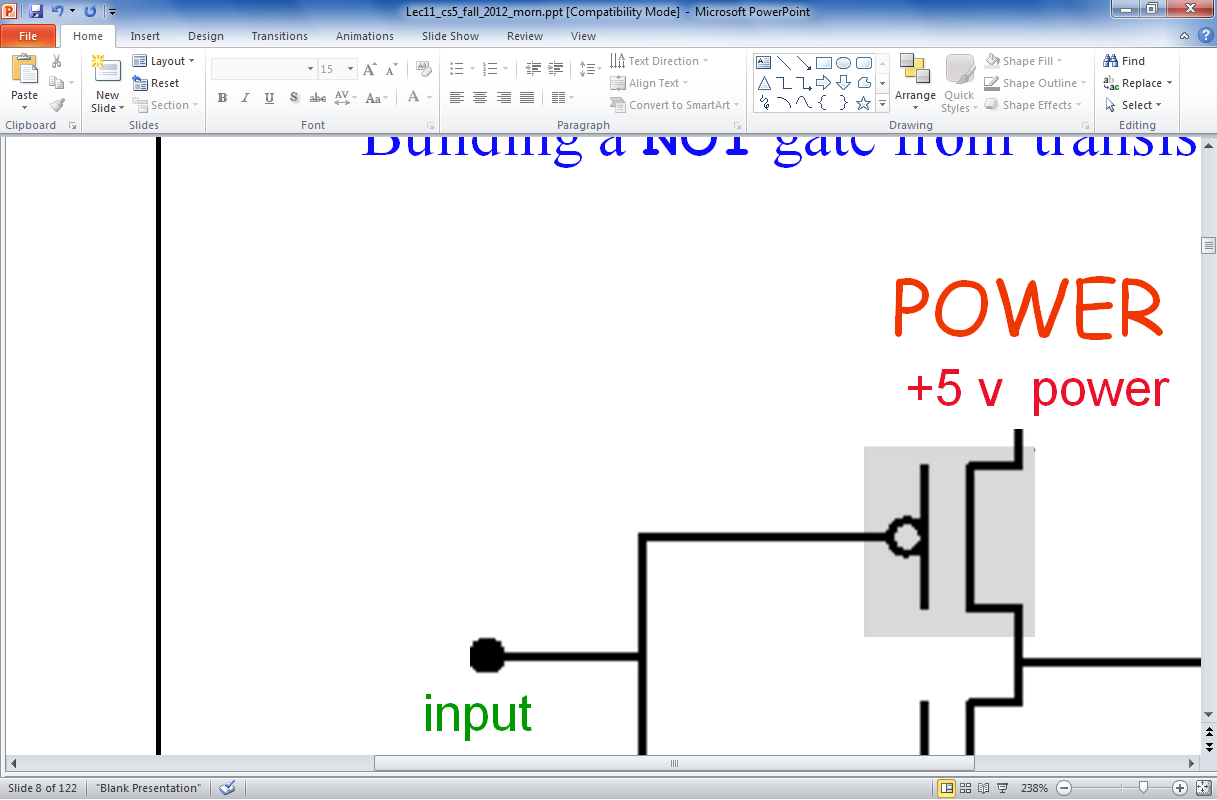 X
(1) Find the circuit's truth table
Inputs:  X, Y
each is  0 or 1 independently
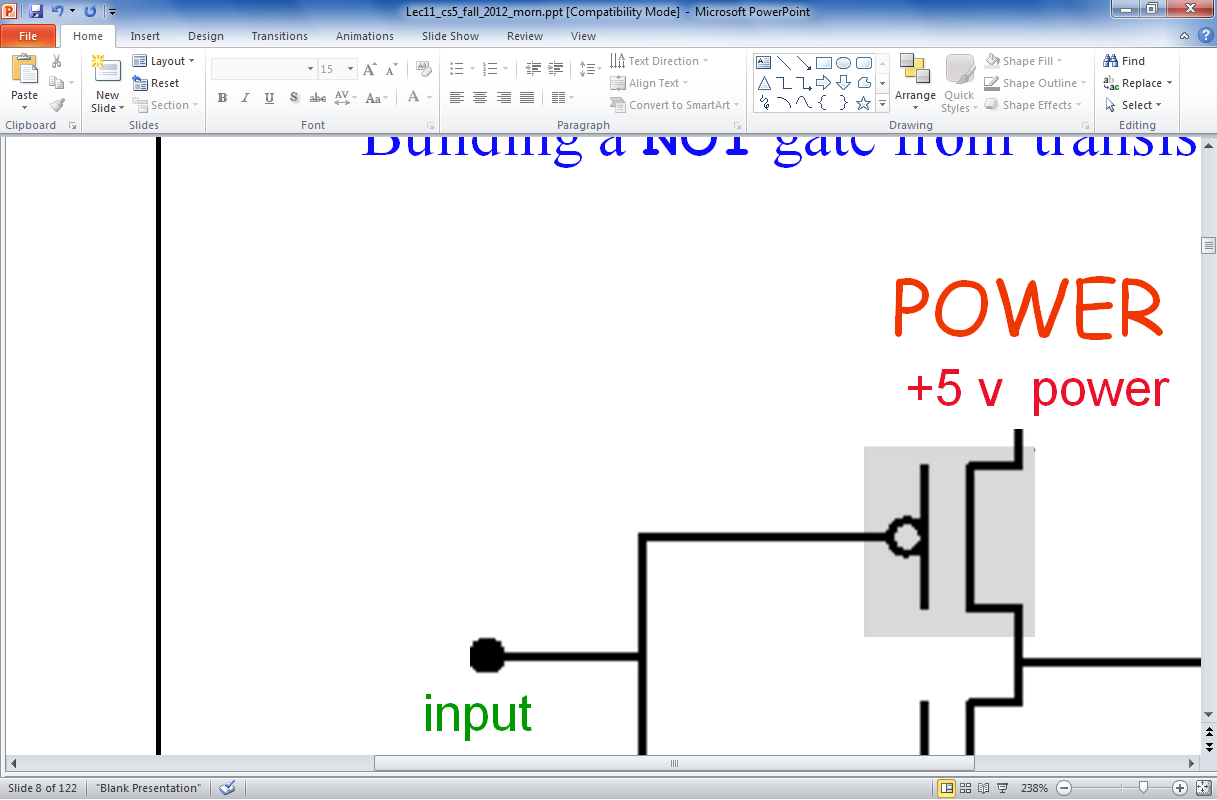 Y
Output: Z
Z
Pass these to the South!
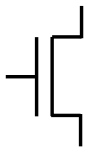 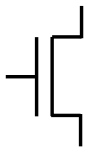 X
Y
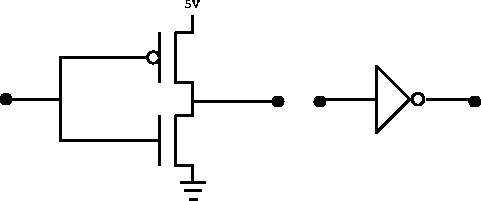 Ground, 0 or 0v
(2) the above circuit is one of these gates – which one?
(3) Extra!  How could you alter the transistor-level design to make an AND?
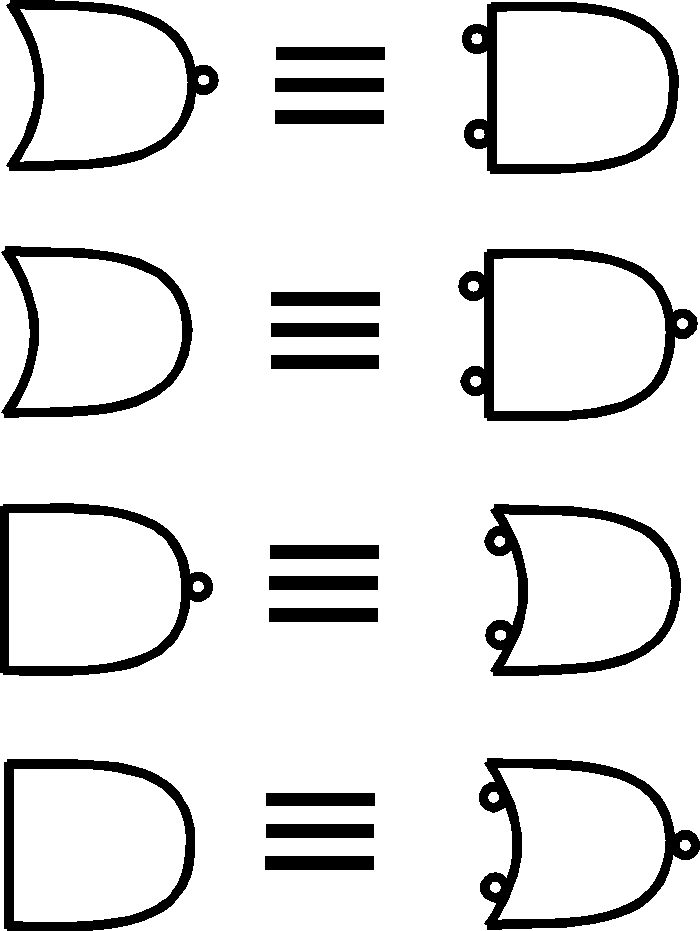 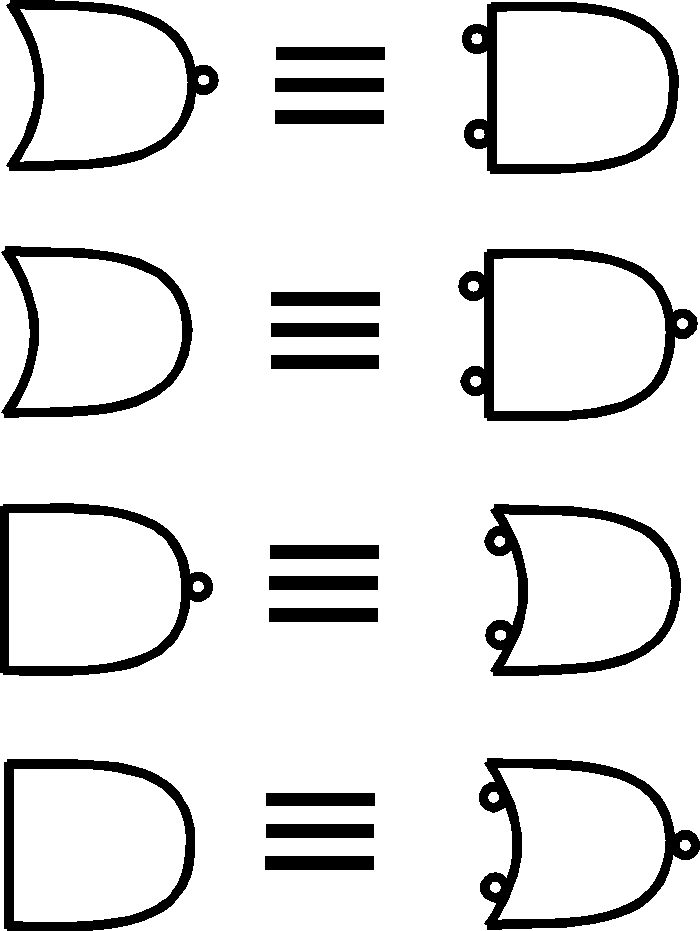 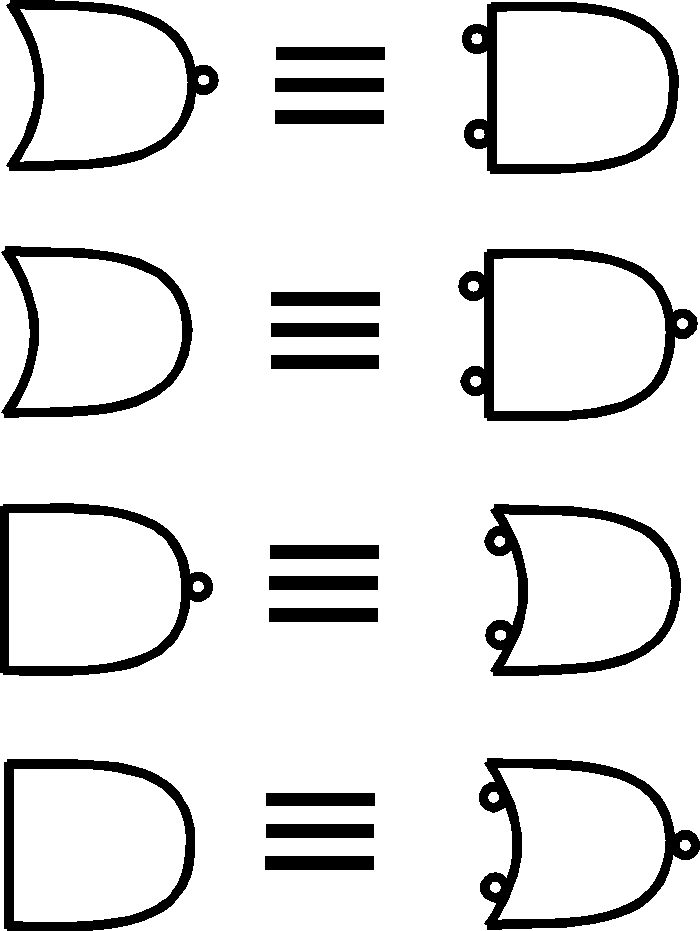 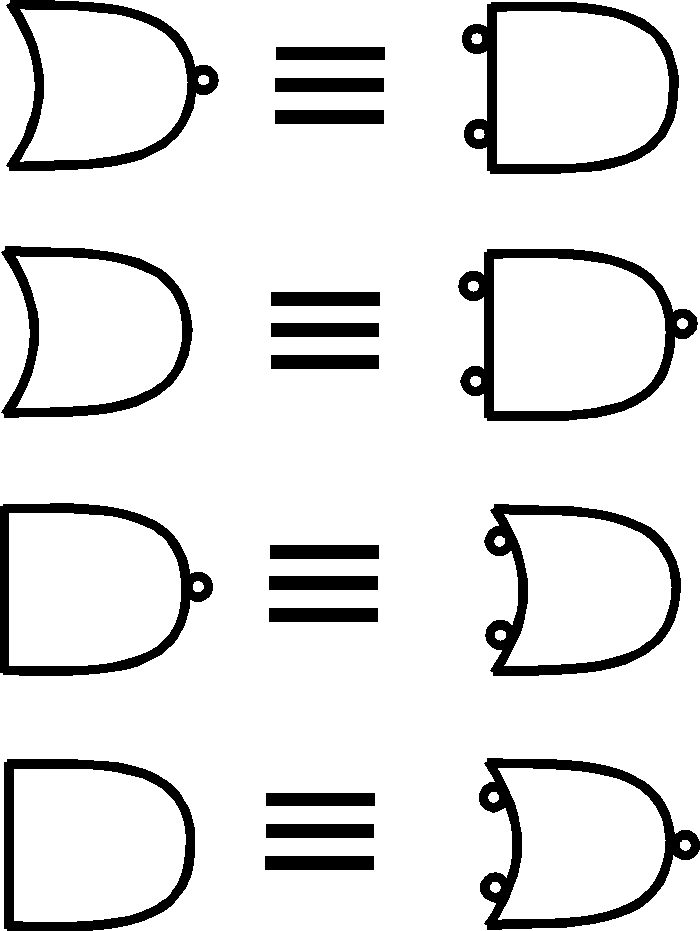 NAND
OR
NOR
XOR
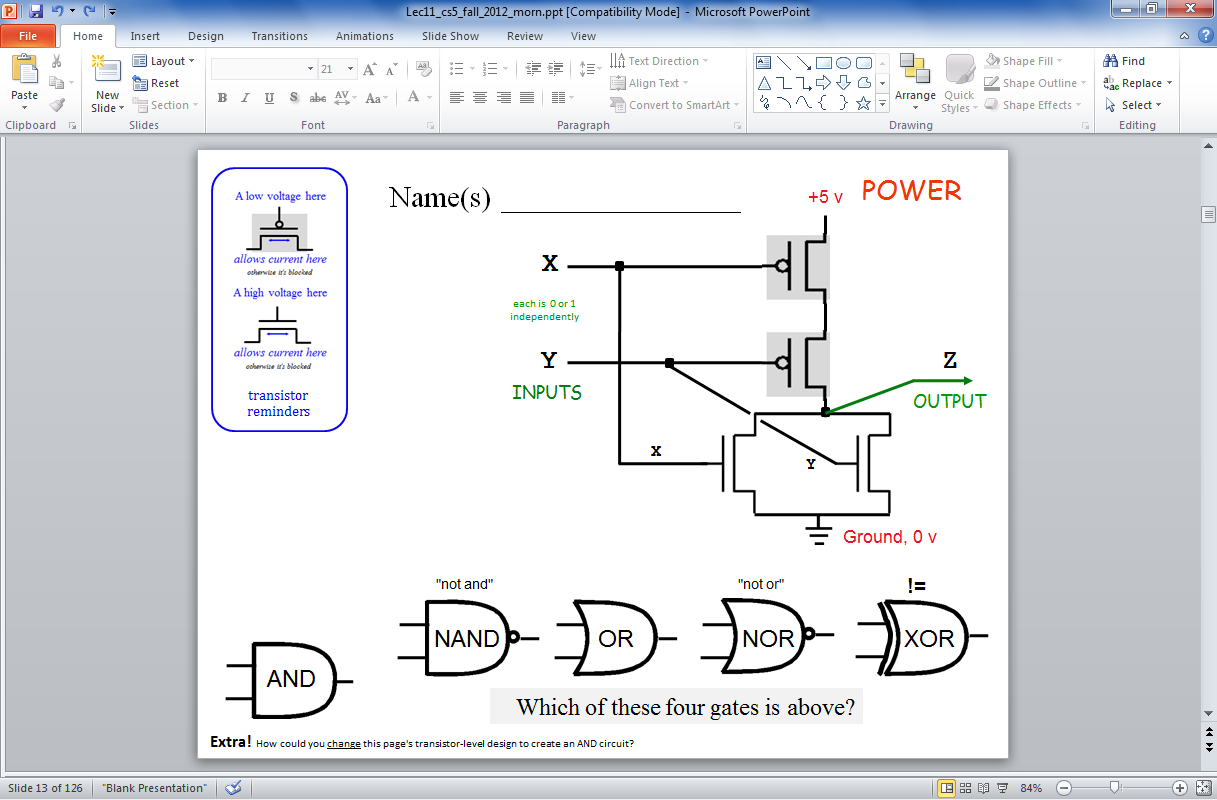 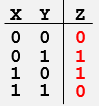 "not and"
"not or"
"exclusive or"
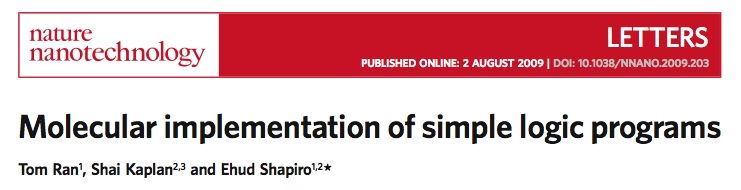 alternatively, molec.  computing
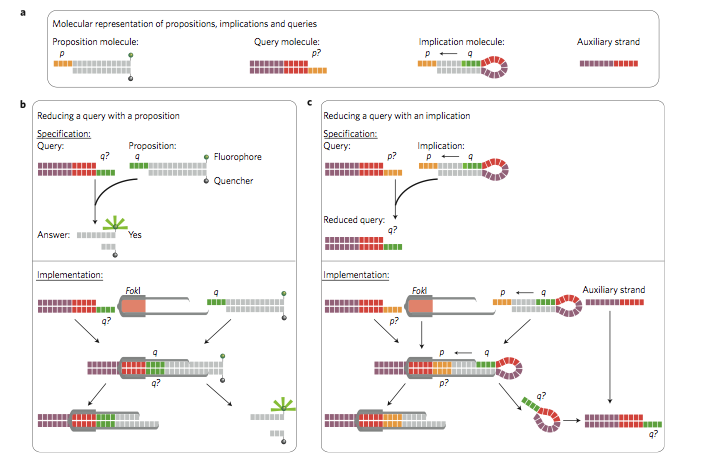 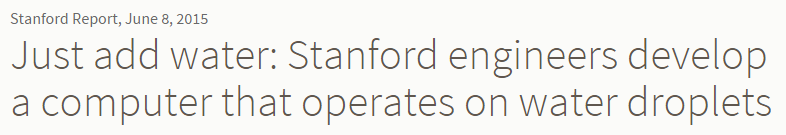 Reading this week: H2O  computing !
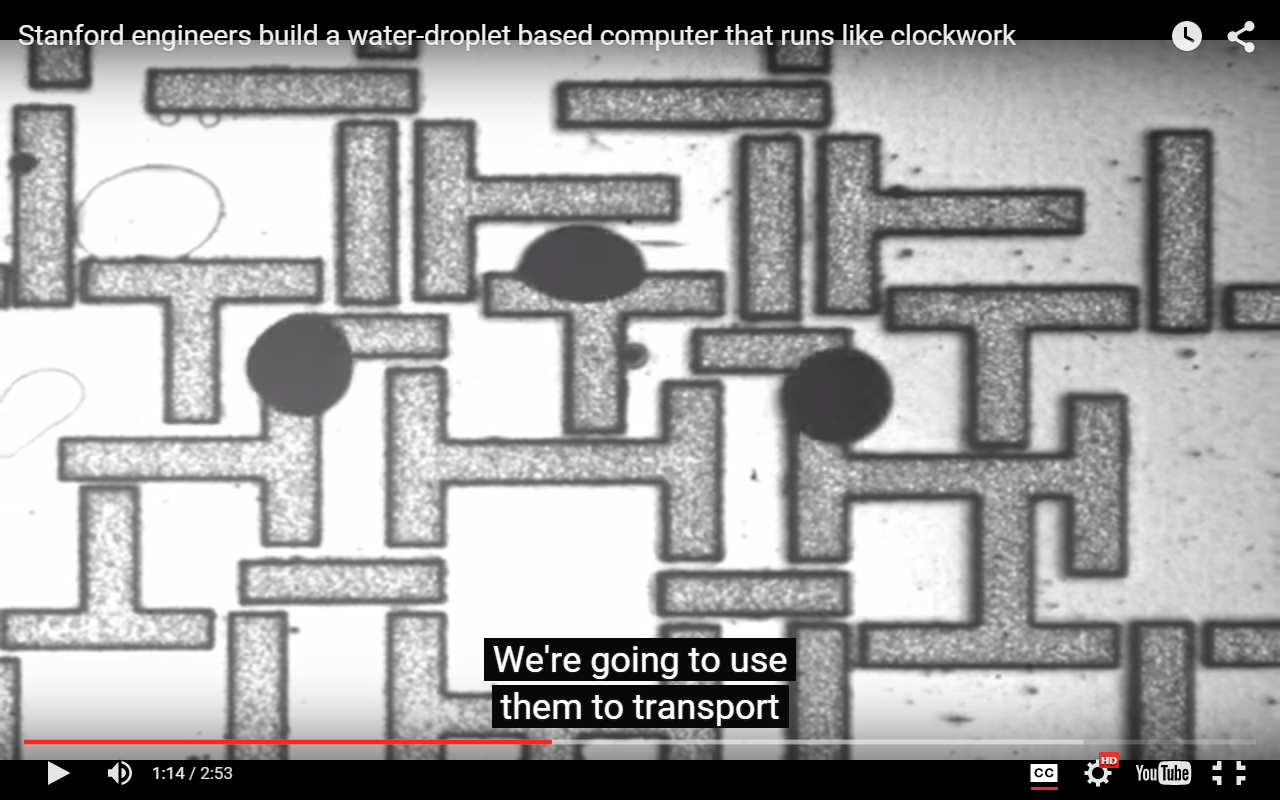 Electromechanical "gates" (relays)
1940's computers
metal plate
Signal Output
Q
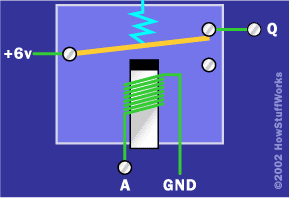 Spring
External Power (6v)
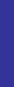 Electro-magnet
NOT gate
Signal Input, A
Which gate is this?
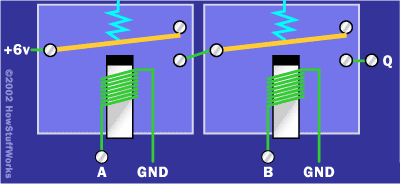 External Power (6v)
Signal Output
Q
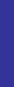 Input, A
Input, B
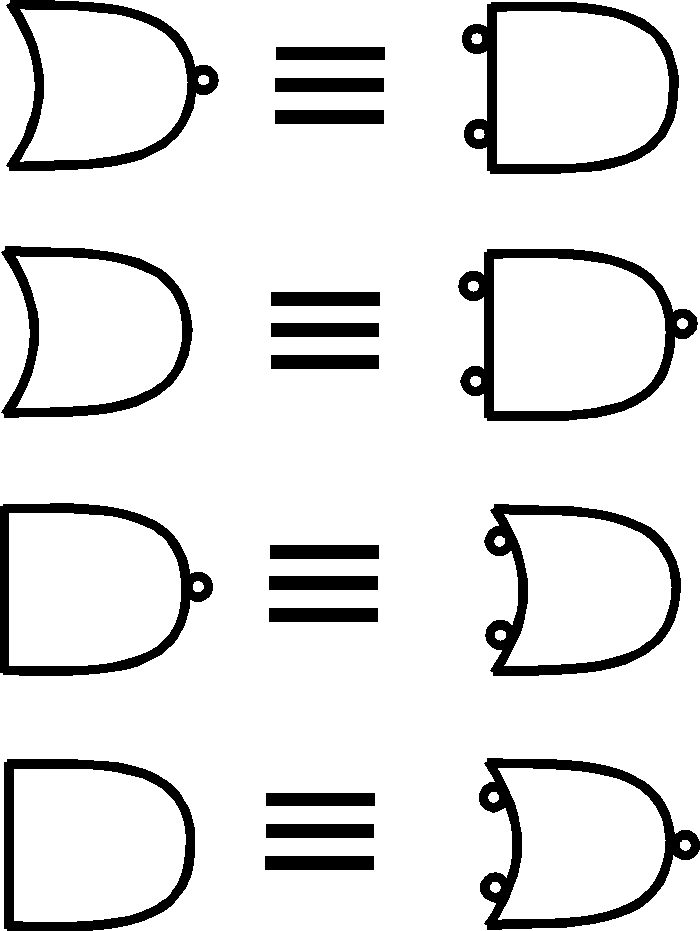 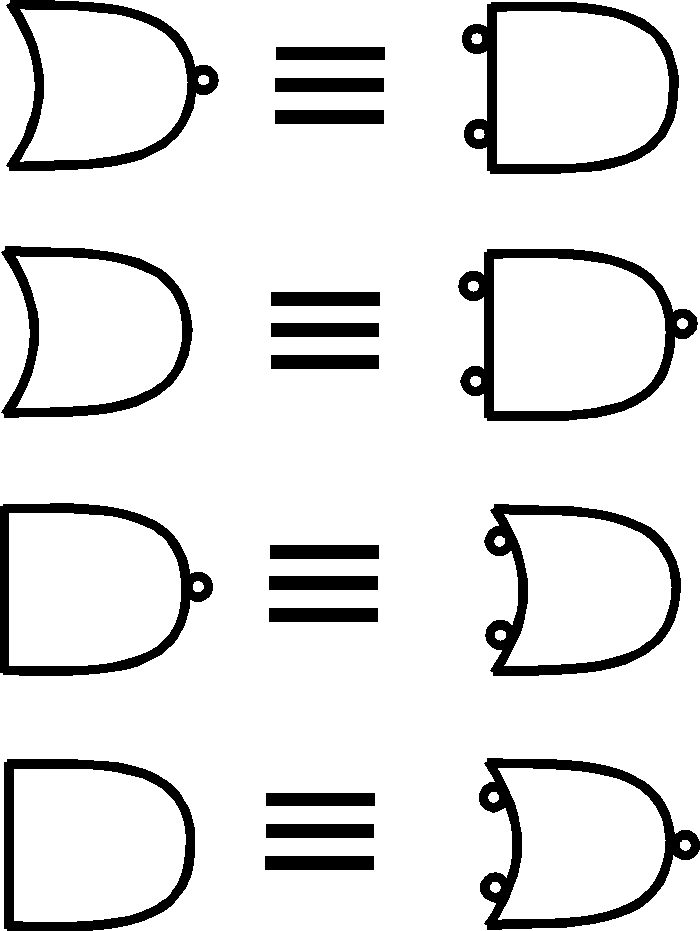 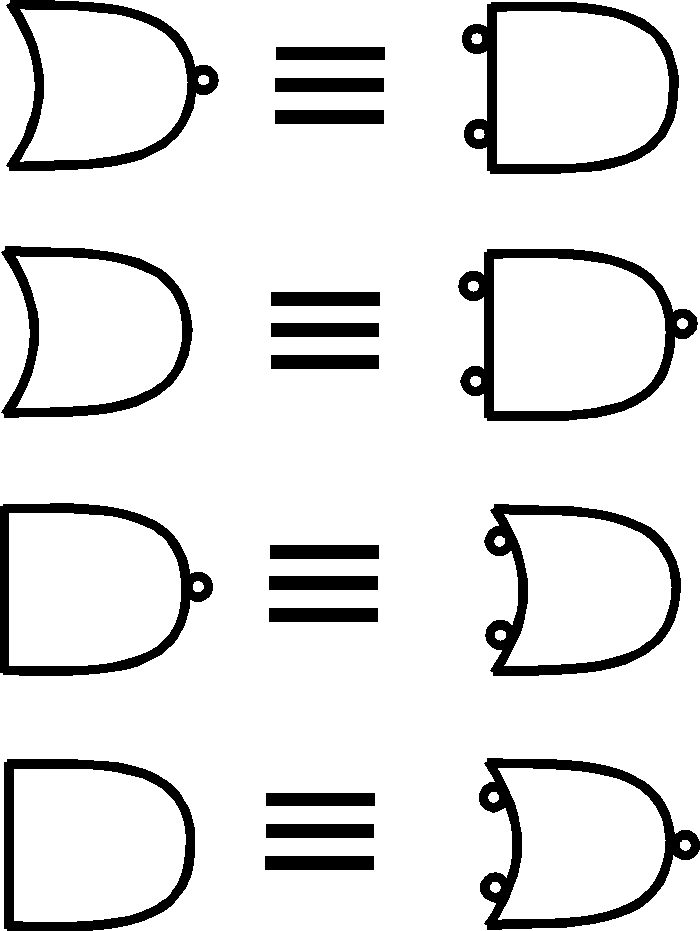 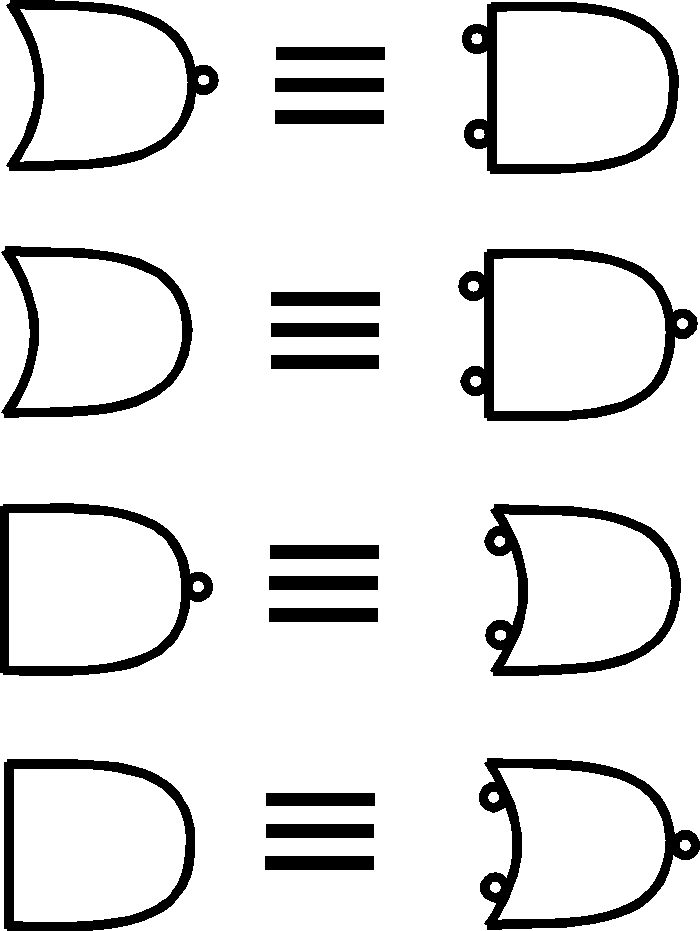 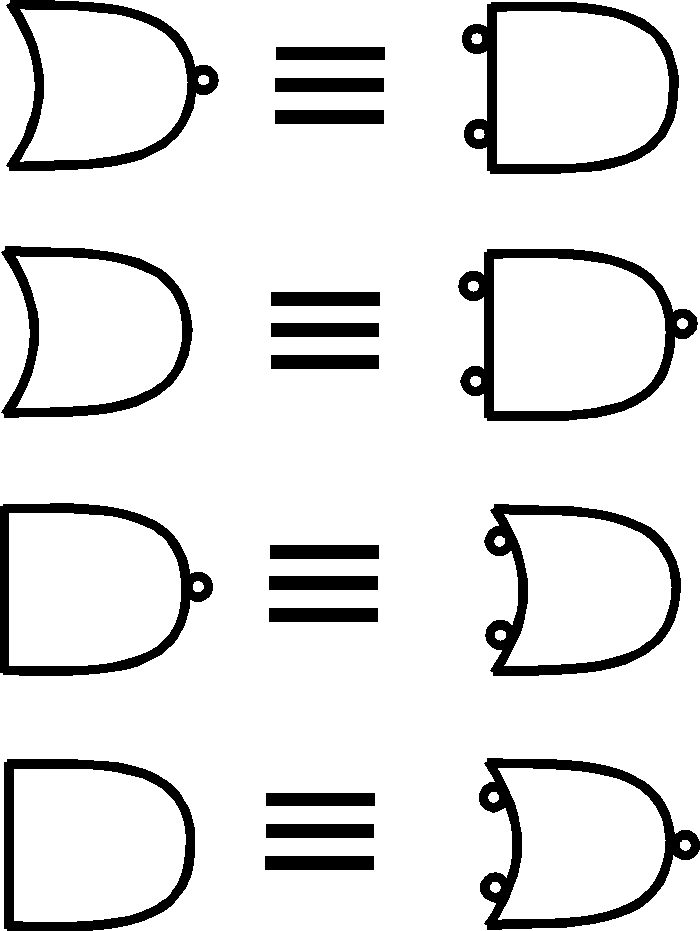 AND
NAND
OR
NOR
XOR
Which gate is this?
AND gate
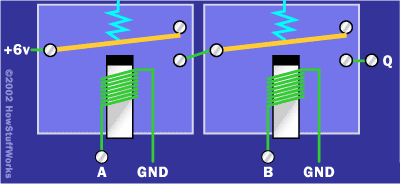 External Power (6v)
Signal Output
Q
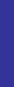 Input, A
Input, B
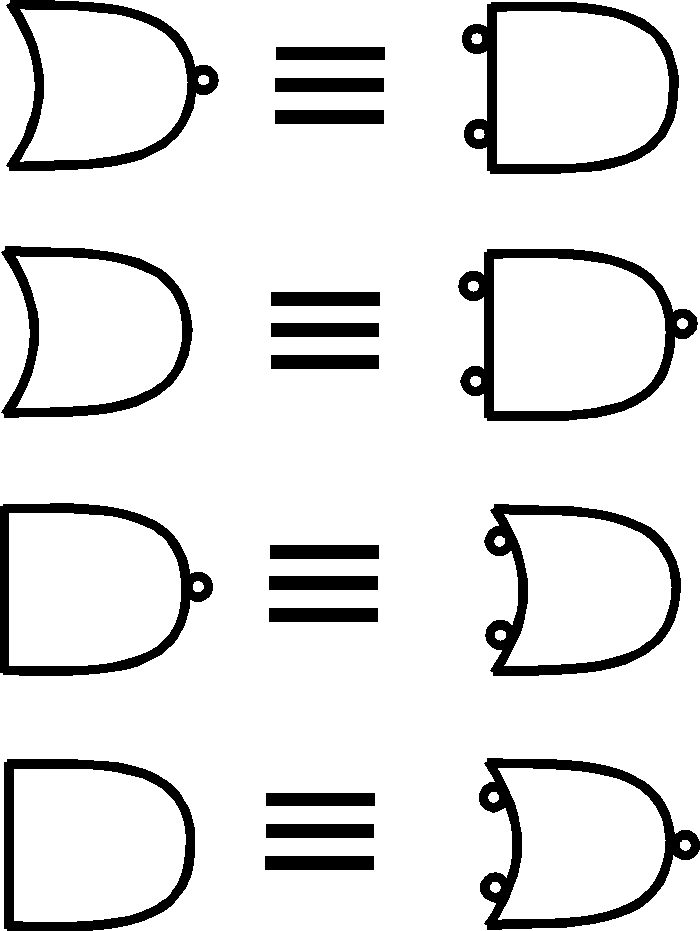 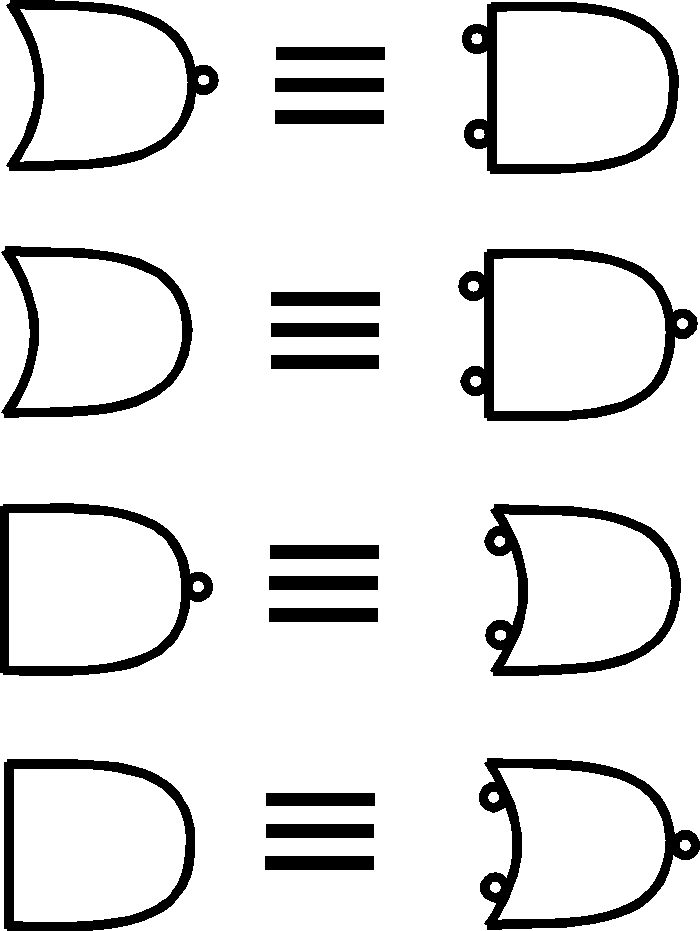 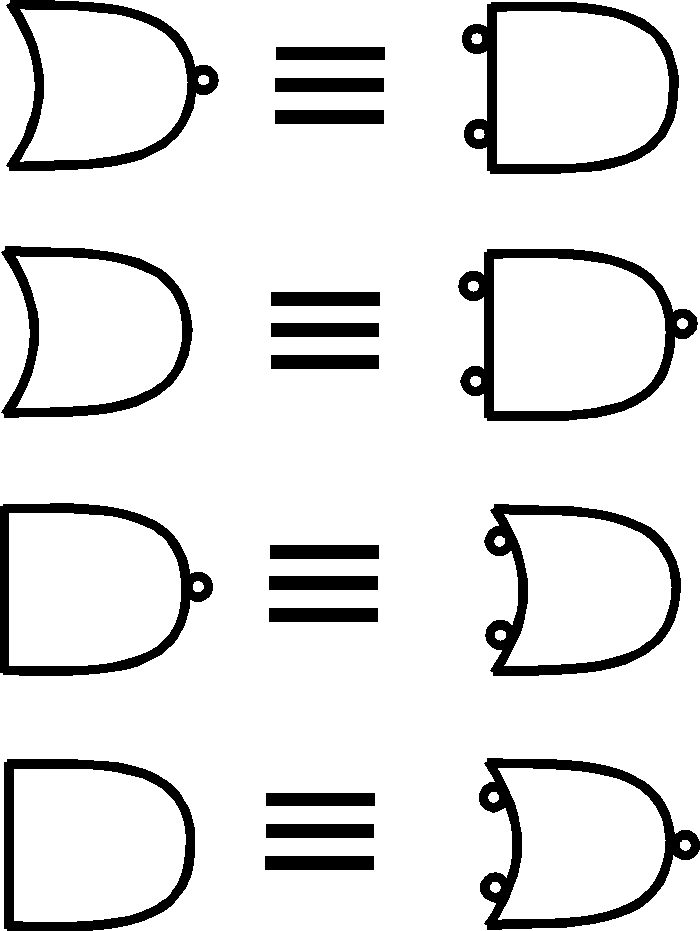 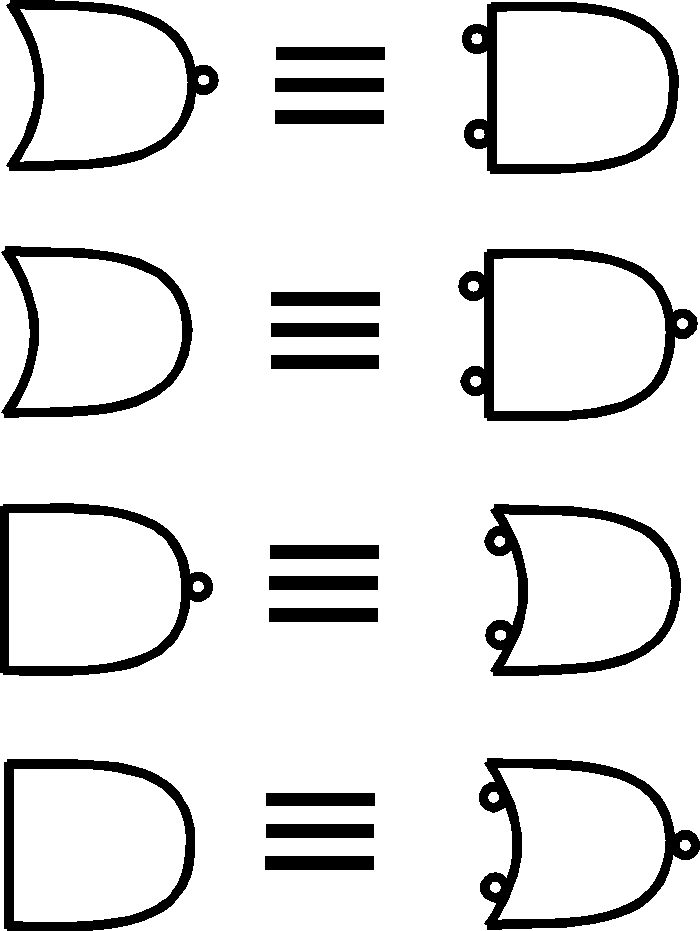 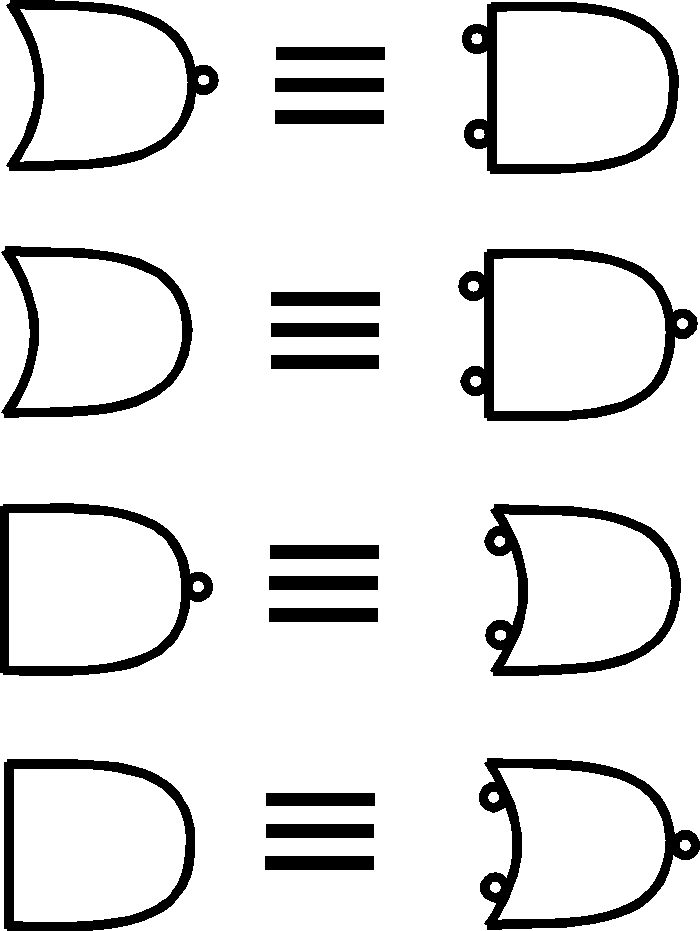 AND
NAND
OR
NOR
XOR
The Mark 1
an early, relay-based computer
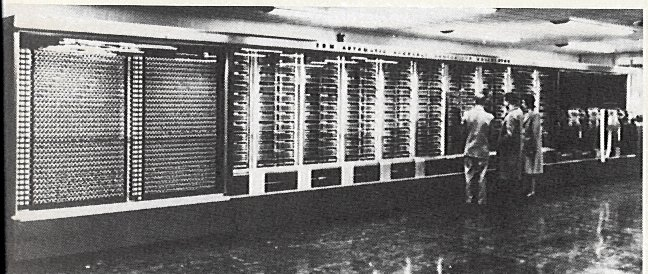 http://www-03.ibm.com/ibm/history/exhibits/markI/markI_reference.html
Grace Hopper + Howard Aiken,  Harvard ~ 1944
ran at 0.00001 MHz
5 tons
530 miles of wiring
765,299 distinct parts!
Addition:  0.6 seconds
Multiplication:  5.7 seconds
Division:  15.3 seconds
The Mark 1
an early, relay-based computer
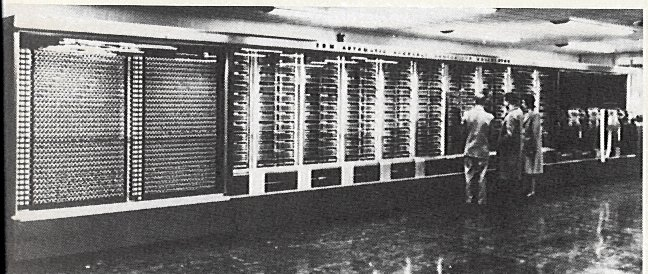 a "modern" relay-based computer
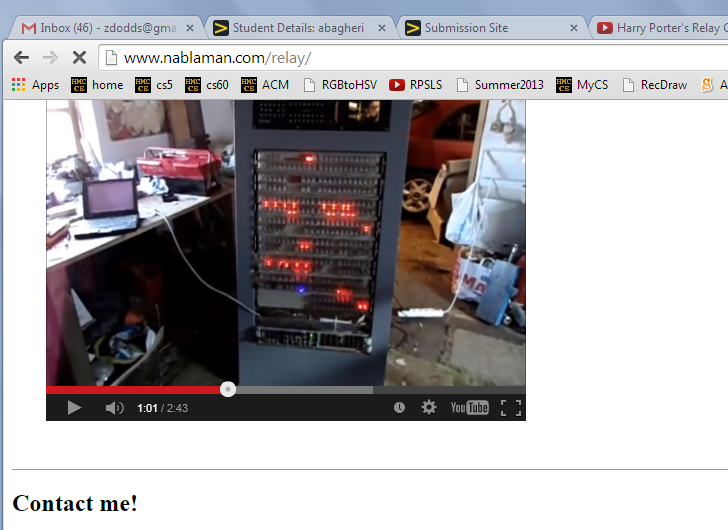 http://www-03.ibm.com/ibm/history/exhibits/markI/markI_reference.html
Grace Hopper + Howard Aiken,  Harvard ~ 1944
ran at 0.00001 MHz
5 tons
530 miles of wiring
765,299 distinct parts!
Addition:  0.6 seconds
Multiplication:  5.7 seconds
Division:  15.3 seconds
Transistors as disruptive technology
point contact transistor
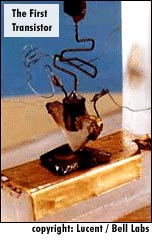 1947: Bell Labs
seeking amplifiers for phone lines
team of physicists:  Walter Brattain, William Shockley, and John Bardeen
1948: junction transistor
much more robust design
1956: Shockley Semiconductor Co.
in hometown of Palo Alto...
1957: Fairchild Semiconductor Co.
the "traitorous eight" – left - ICs
... and the valley had begun silicon-izing
Half a computer:  the CPU
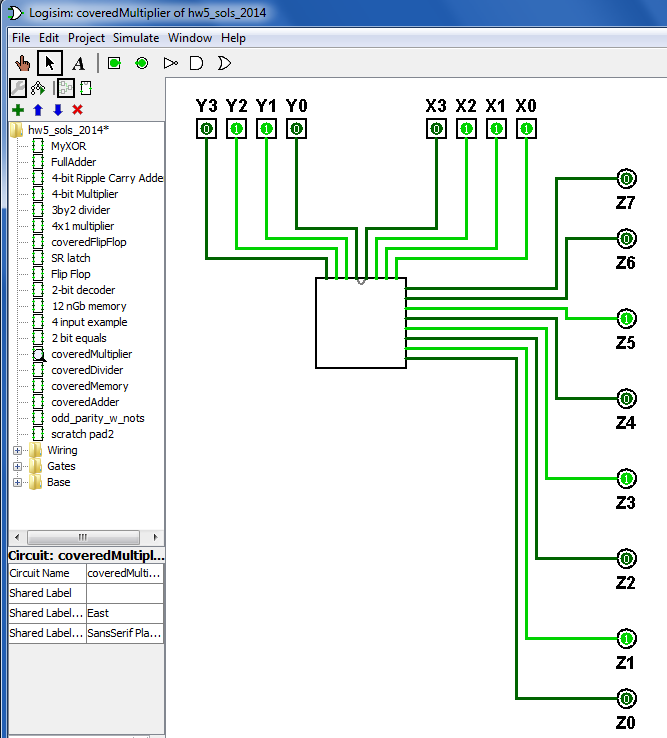 transistors
gates
arithmetic
6 x 7… !
Make no mistake… computers process numbers - not symbols.
 
We can only automate what we can arithmetize.
- Alan Perlis
True! But it misses 99% of what computers do!  What?
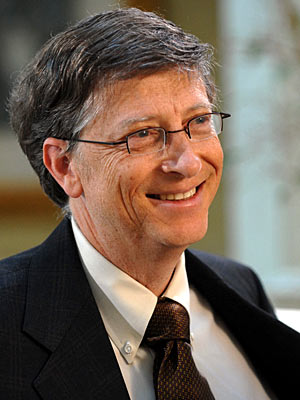 What's inside gates?
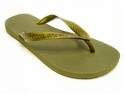 What's the other half of computation?
For systems, a face-lift is to add an edge that creates a cycle, not just an additional node.
- also Alan Perlis
NOR's Truth Table
inputs
NOR
X
Z
Z
Y
X
NOR
output
Y
0
0
1
1
0
0
0
1
0
Let's engineer this into 1 bit of memory!
1
1
0
Thought experiment
The circuit starts with   R being  0  +  S  being 0
The internal wires may be undefined, to start  (this is ok) ...
0
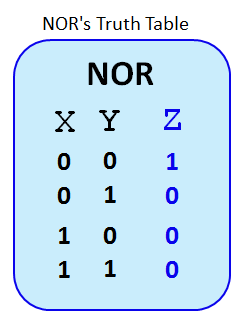 "Set"
?
S
NOR
?
?
Q is the output
?
Q
0
NOR
"Reset"
R
What happens if  R is set to 1?    (and S stays 0)
What happens if  R is set back to 0?   (and S stays 0)
What if, then, S is set to 1?      (and R stays 0)
What happens if, then, S is set back to 0?   (and R stays 0)
Why does "S" stand for "Set" and R for "Reset" ?
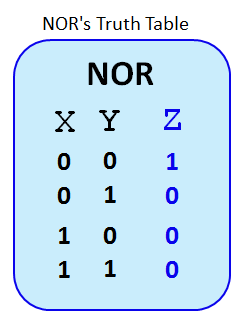 Memory!
The circuit starts with   R being  0  +  S  being 0
What  if  S stays 0 and  R is set to 1?
Q  is then set to  0
1
"Set"
What happens if  S stays 0   and  R is set back to 0?
0
S
NOR
Q  still stays (!) at 0
What happens  if  R is 0   and  S is set to 1?
Q  is then set to  1
What happens  if  S is 0   and  R is set back to 0?
1
Q
Q  still stays (!) at 1
0
NOR
"Reset"
R
Q is 1 bit of storage
Why does "S" stand for "Set" and R for "Reset" ?
S "sets" Q to 1; R "resets" it back to 0.
Take a look at this circuit:
The D (data) line holds a single bit we want to store (either a 0 or a 1).
 How does the strobe bit help store the bit D into Q?
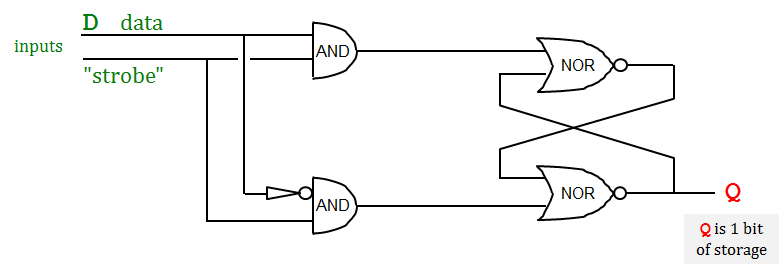 "we are ready to handle the data"
Hint:  What happens when the "strobe" is 1?
The flip-flop
Demo!
D
data
inputs
AND
NOR
"strobe"
Q
NOR
AND
Q is 1 bit of storage
the flip-flop's diagram
D
Q
1 bit of memory!
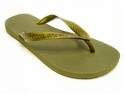 strobe
The flip-flop
Demo!
D
data
inputs
AND
NOR
"strobe"
But there's a LOT more than 1 bit of memory… !
Q
NOR
AND
Q is 1 bit of storage
the flip-flop's diagram
D
Q
1 bit of memory!
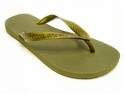 strobe
Random Access Memory
Demo!
Extra this week:   Design 12nGbits of  RAM
Inputs
Outputs
3 data input bits
Simplified
Prototype for
Accessing 
Memory
3 data output bits
write enable line
read enable line
2 data address bits
12 bits of RAM
3 bits stored at location 00
 3 bits stored at location 01
 3 bits stored at location 10
 3 bits stored at location 11
Q
Q
Q
Q
Q
Q
D
D
D
D
D
D
strobe
strobe
strobe
strobe
strobe
strobe
3 data input bits
Ex Cr
STORE 
the value 5 into mem. loc. #1
0. Make data input bits 101
1. Give 01 to the decoder (the 1 goes on)
2. Make the "Write Enable" high
3. How do the * AND gates make sure that the value does go into memory location #1?
0
memory location
4. How do the * AND gates make sure that the value does NOT go into memory location #0?
0
*
Binary Address Decoder
1
1
*
A1
A0
data address, in binary
2
3
write enable line
OR
read enable line
OR
OR
3 data output bits
two other memory lines and their flip-flops are not drawn
Q
Q
Q
Q
Q
Q
D
D
D
D
D
D
strobe
strobe
strobe
strobe
strobe
strobe
3 data input bits
0. Suppose 101 is in Location #1
LOAD 
take data from mem. location #1
1. Give 01 to the decoder (the 1 goes on)
2. Make the "Read Enable" high
3. Which gates will ensure bits from memory location #1 are read out?
4. Which gates will ensure bits from memory location #0 are not read out?
0
5. Draw where the "Read Enable" wire should go!
memory location
0
Binary Address Decoder
1
1
A1
A0
data address, in binary
2
3
write enable line
OR
read enable line
OR
OR
3 data output bits
two other memory lines and their flip-flops are not drawn
Happy Wiring!
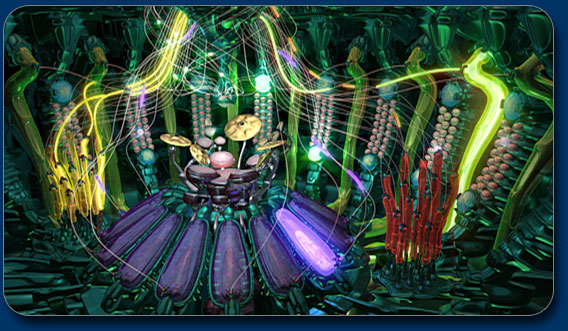 Animusic's  Fiber Bundles
& happy fall break !
Happy Wiring!
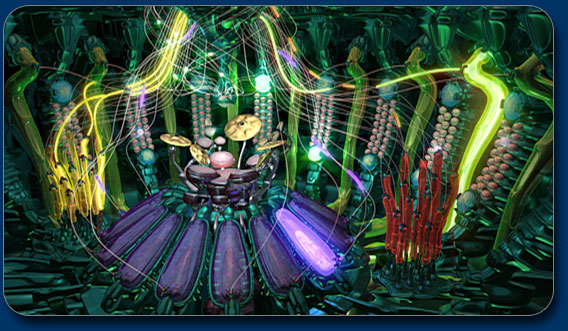 Animusic's  Fiber Bundles
Friday LAC office hours  &  lots of weekend grutoring hours…
Q
Q
Q
Q
Q
Q
D
D
D
D
D
D
strobe
strobe
strobe
strobe
strobe
strobe
3 data input bits
Ex Cr
STORE 
the value 5 into mem. loc. #1
0. Make data input bits 101
1. Give 01 to the decoder (the 1 goes on)
2. Make the "Write Enable" high
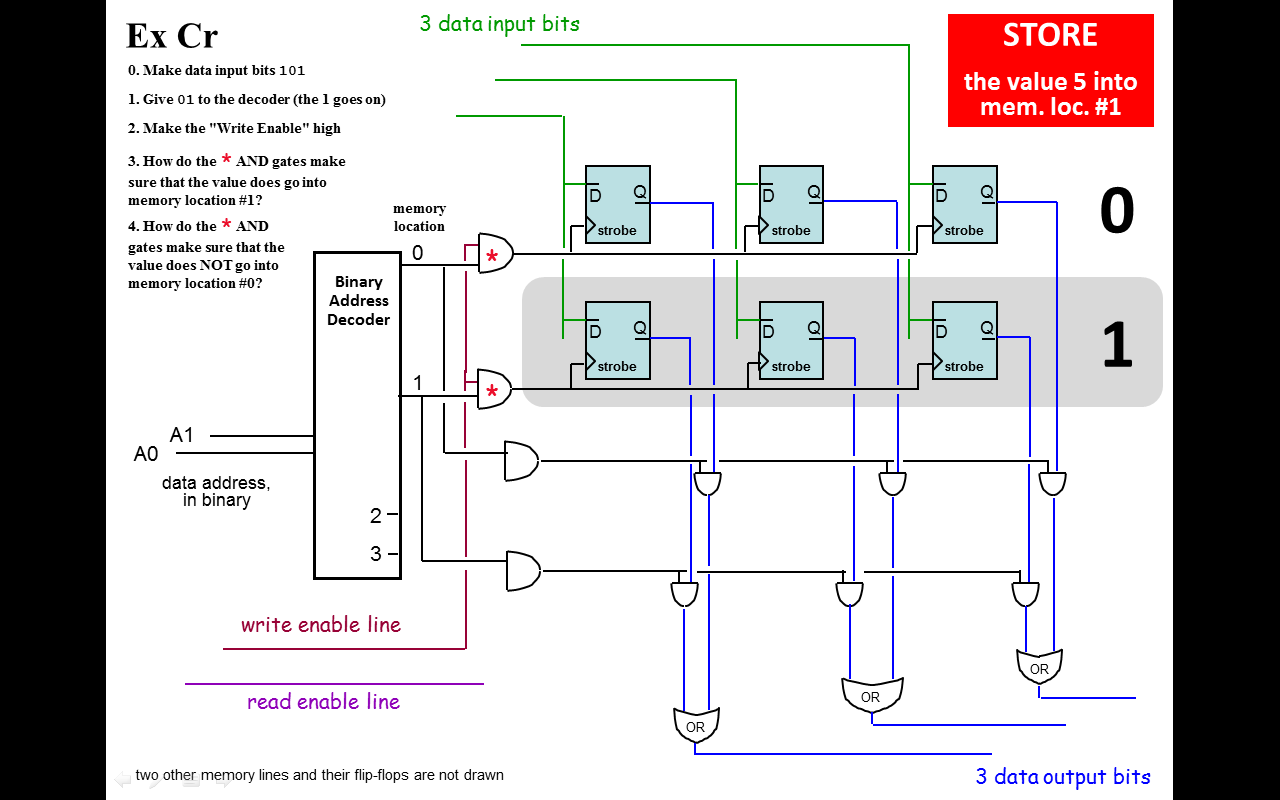 3. How do the * AND gates make sure that the value does go into memory location #1?
0
memory location
4. How do the * AND gates make sure that the value does NOT go into memory location #0?
0
*
Binary Address Decoder
1
1
*
A1
A0
data address, in binary
2
3
write enable line
OR
read enable line
OR
OR
3 data output bits
two other memory lines and their flip-flops are not drawn
Q
Q
Q
Q
Q
Q
D
D
D
D
D
D
strobe
strobe
strobe
strobe
strobe
strobe
3 data input bits
0. Suppose 101 is in Location #1
LOAD 
take data from mem. location #1
1. Give 01 to the decoder (the 1 goes on)
2. Make the "Read Enable" high
3. Which gates will ensure bits from memory location #1 are read out?
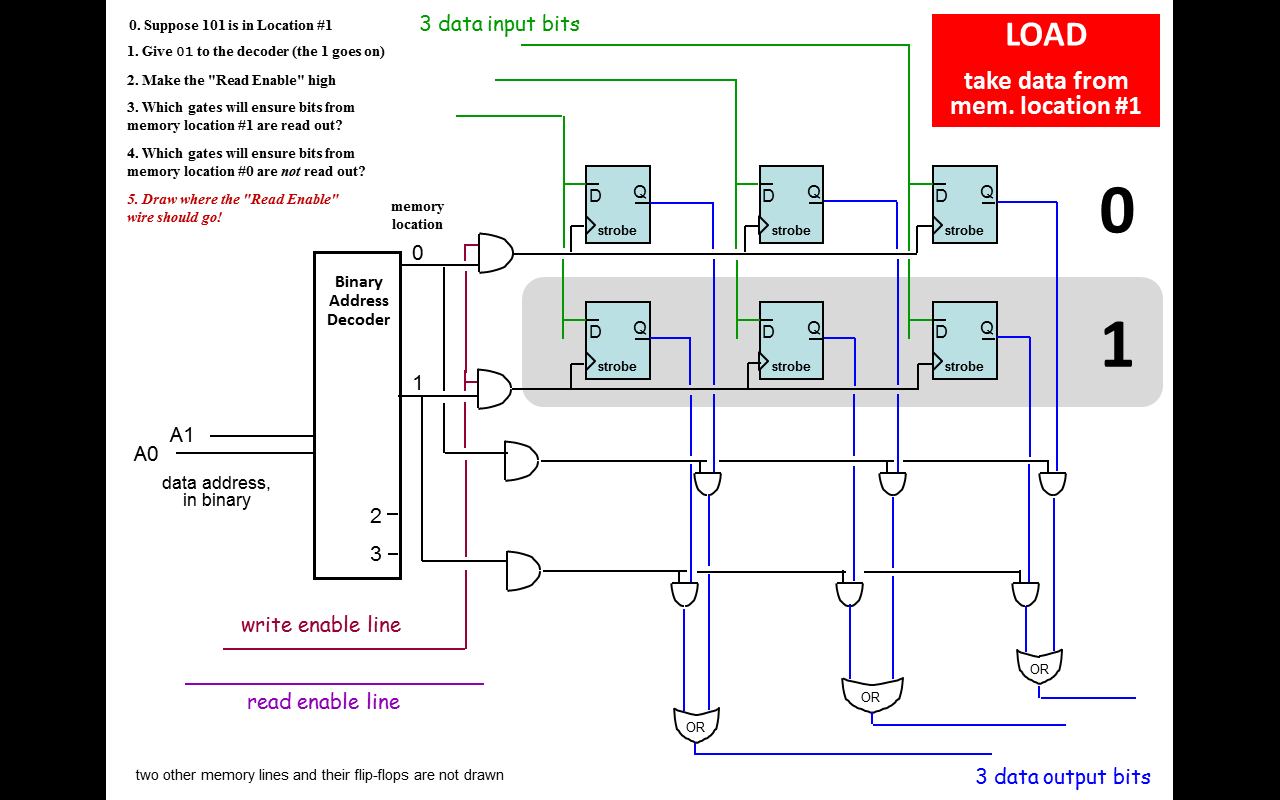 4. Which gates will ensure bits from memory location #0 are not read out?
0
5. Draw where the "Read Enable" wire should go!
memory location
0
Binary Address Decoder
1
1
A1
A0
data address, in binary
2
3
write enable line
OR
read enable line
OR
OR
3 data output bits
two other memory lines and their flip-flops are not drawn
The circuit starts with   R being  0  +  S  being 0
Memory Circuits
What  if  R stays 0 and  S is set to 1?
Demo!
SR latch
0
"Set"
1
S
NOR
0
1
Q is 1 bit of storage
0
Q
0
NOR
"Reset"
R
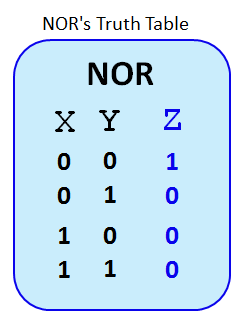 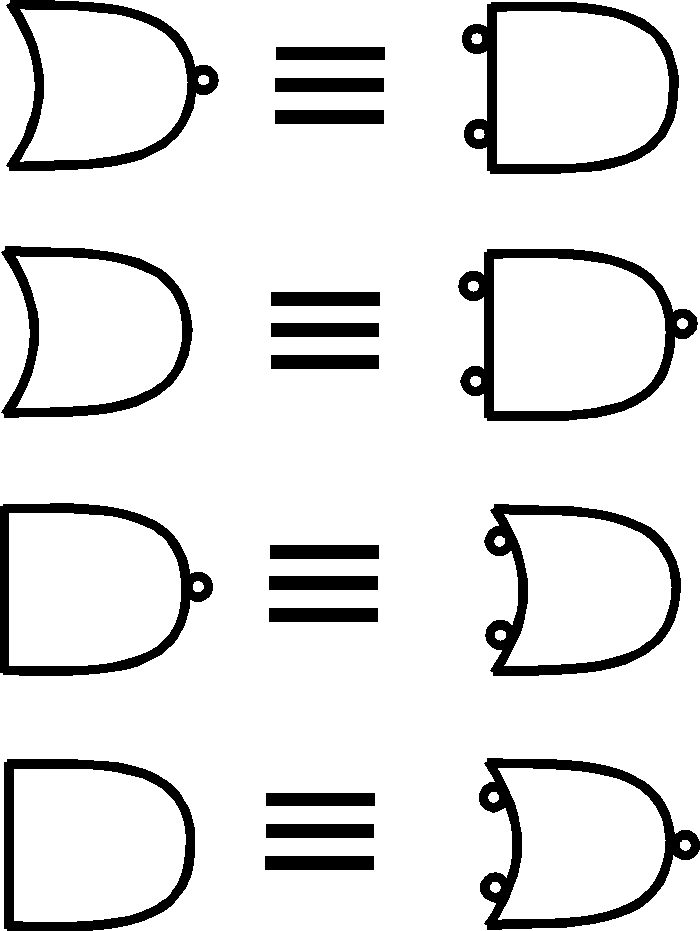 How could you design an OR gate?
OR
with relays...
Try this on the board!
Signal Output
Q
External Power (6v)
Input, B
Input, A
Use any pieces of these two (different) gates:
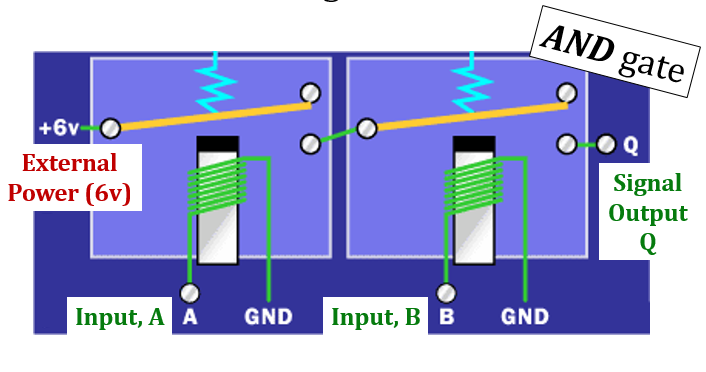 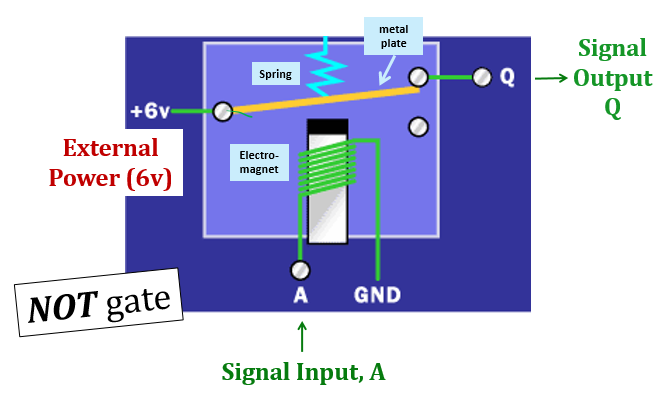 Quiz
Y
X
Z
Name(s)  __________________________________________
0
0
1
0
Power,  1 or +5v
0
1
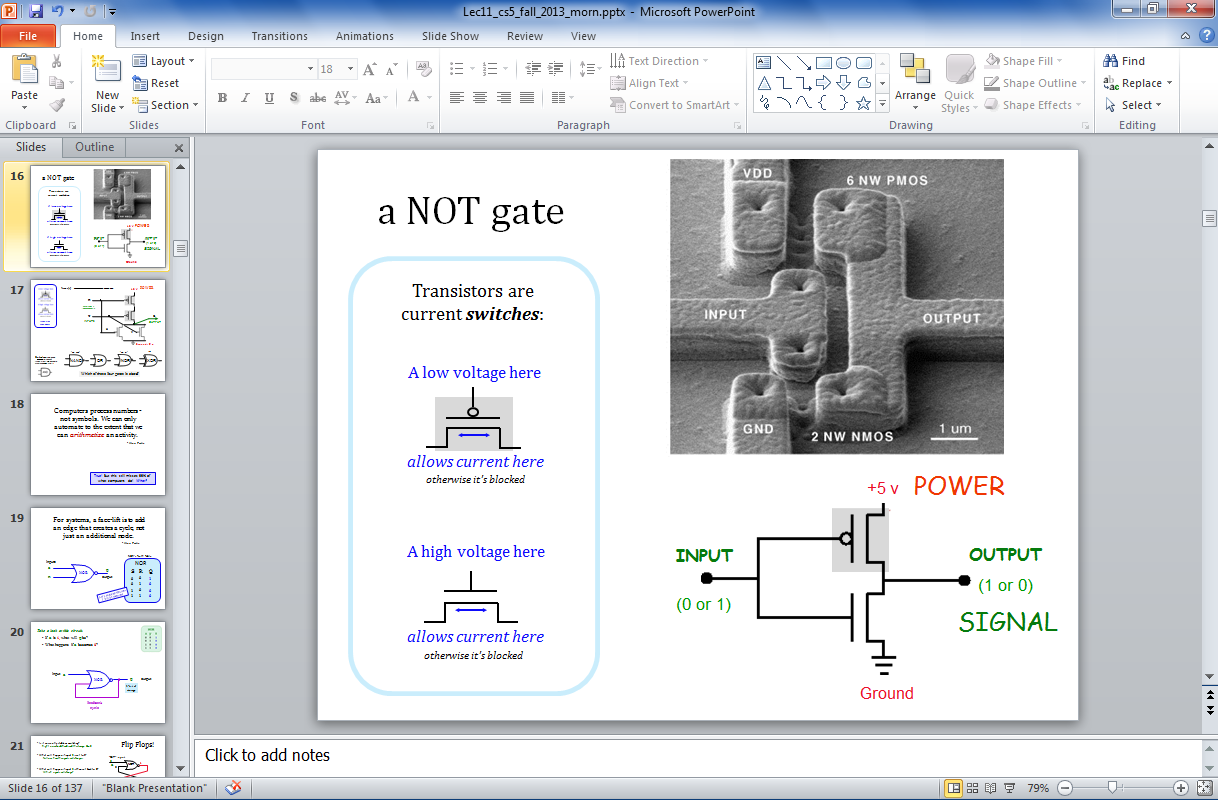 1
1
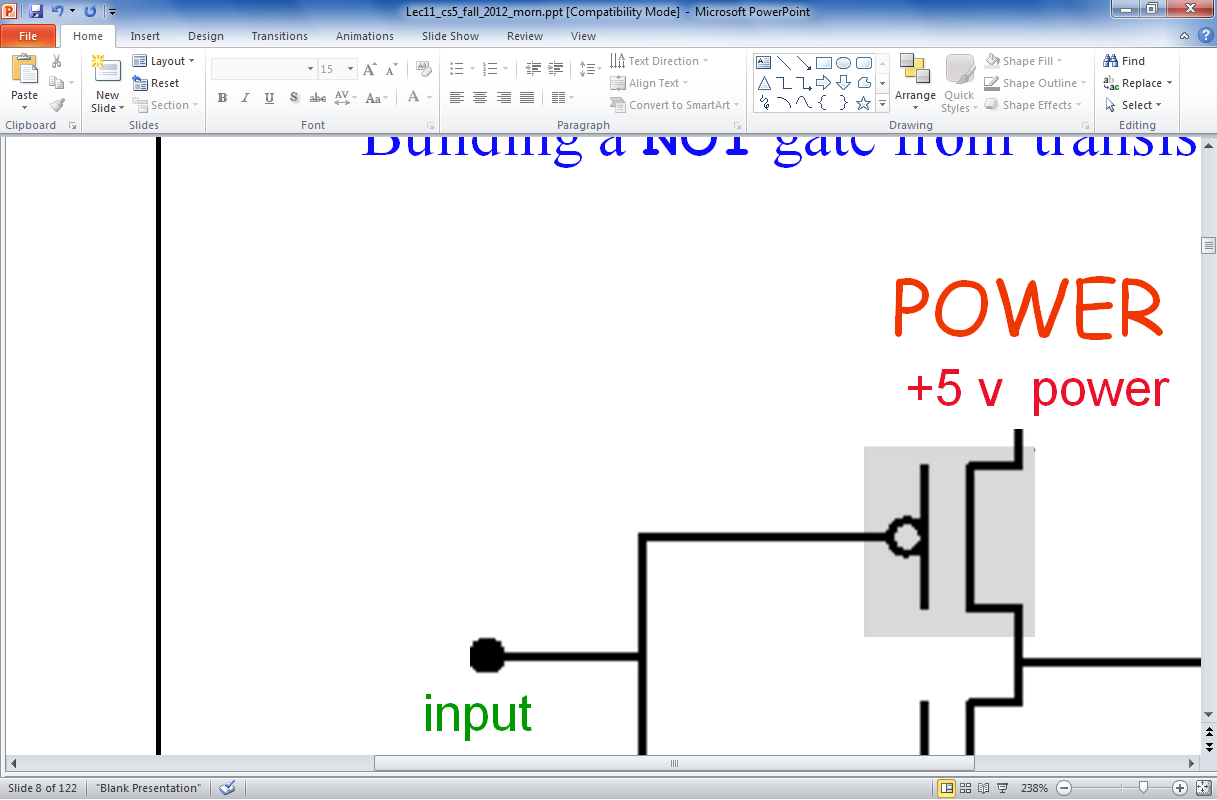 X
Truth Table
INPUTS
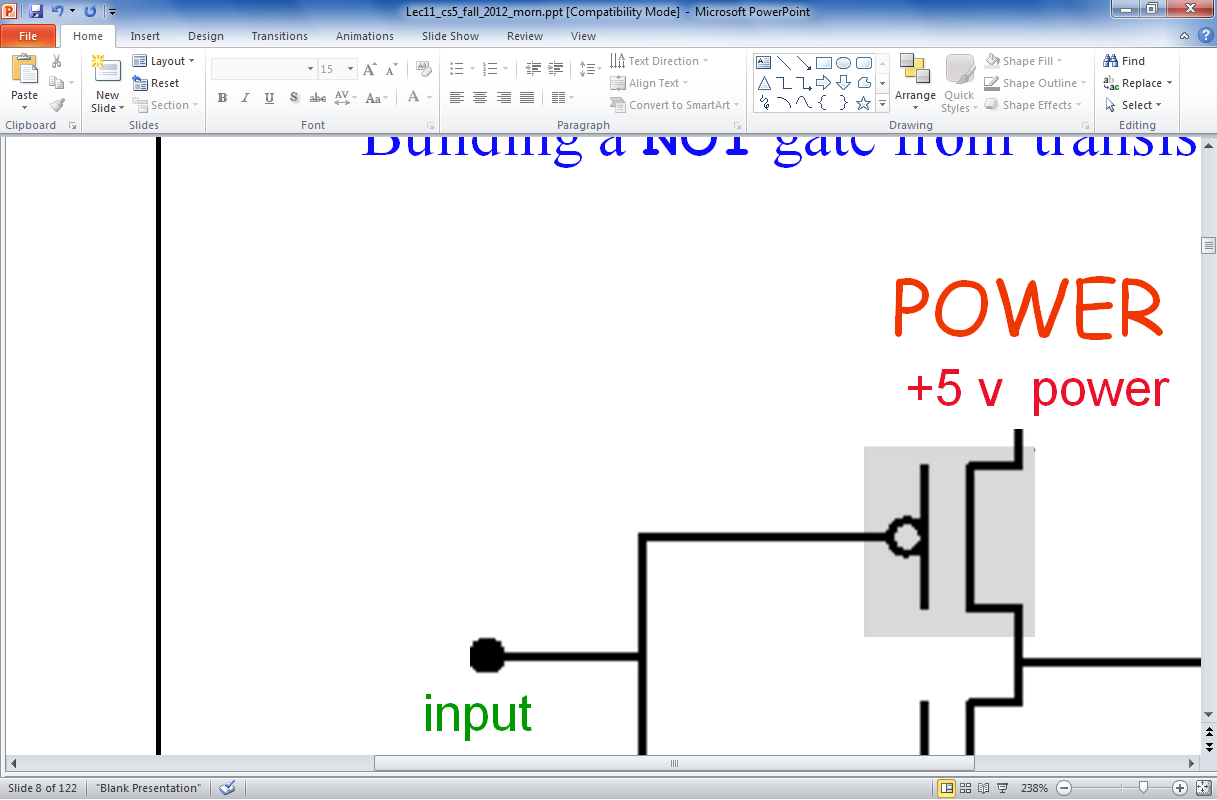 Y
OUTPUT
Z
each is  0 or 1 independently
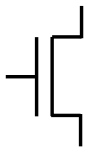 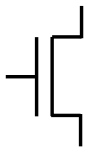 X
Y
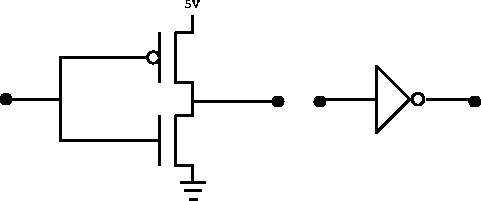 Ground, 0 or 0v
The above circuit is one of these gates – which one?
Extra!  How could you alter this transistor-level design to create an AND?
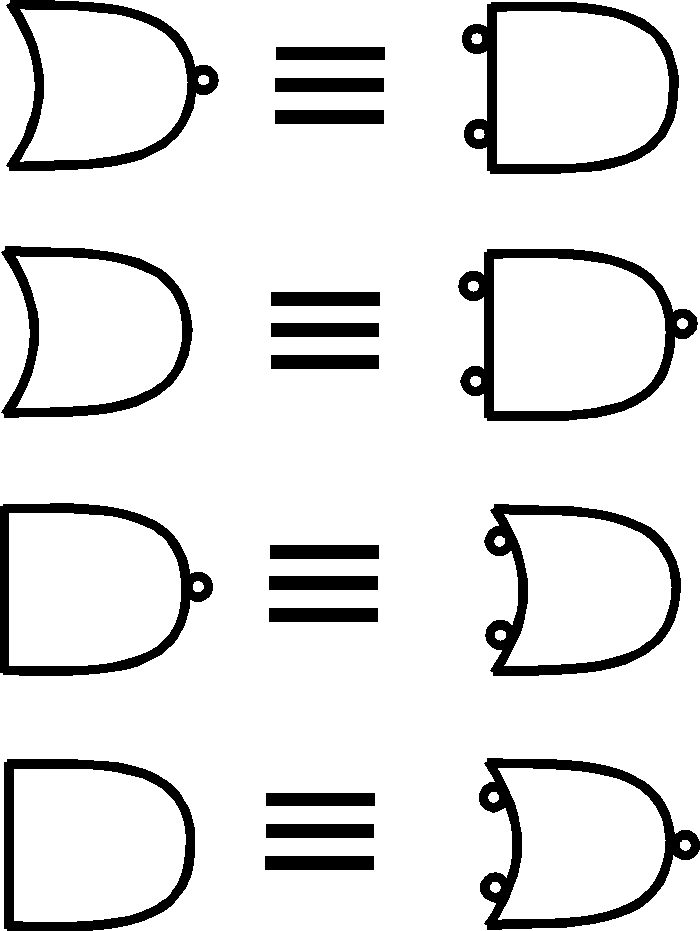 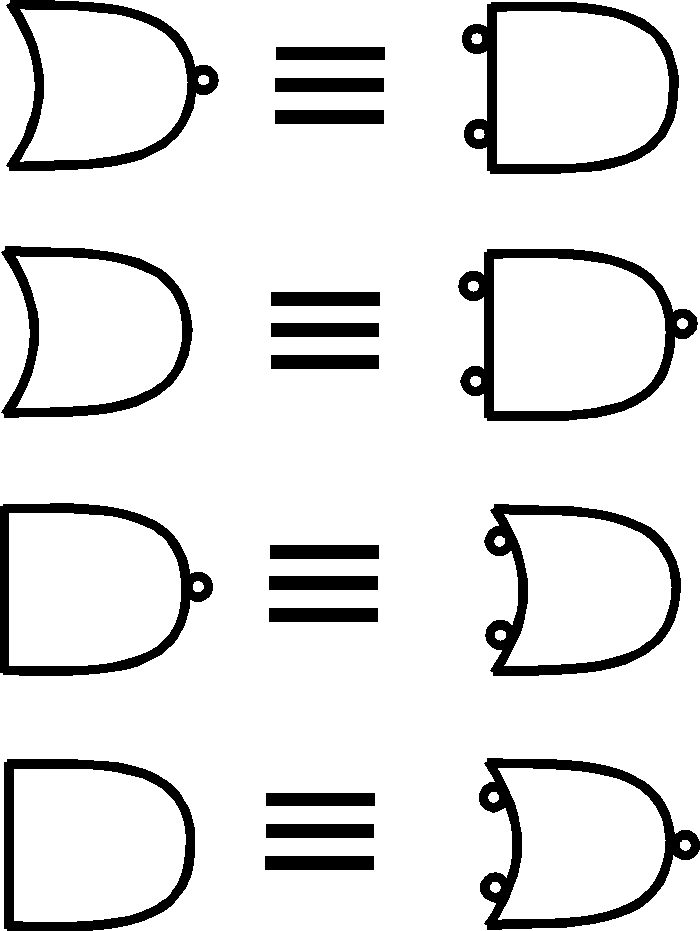 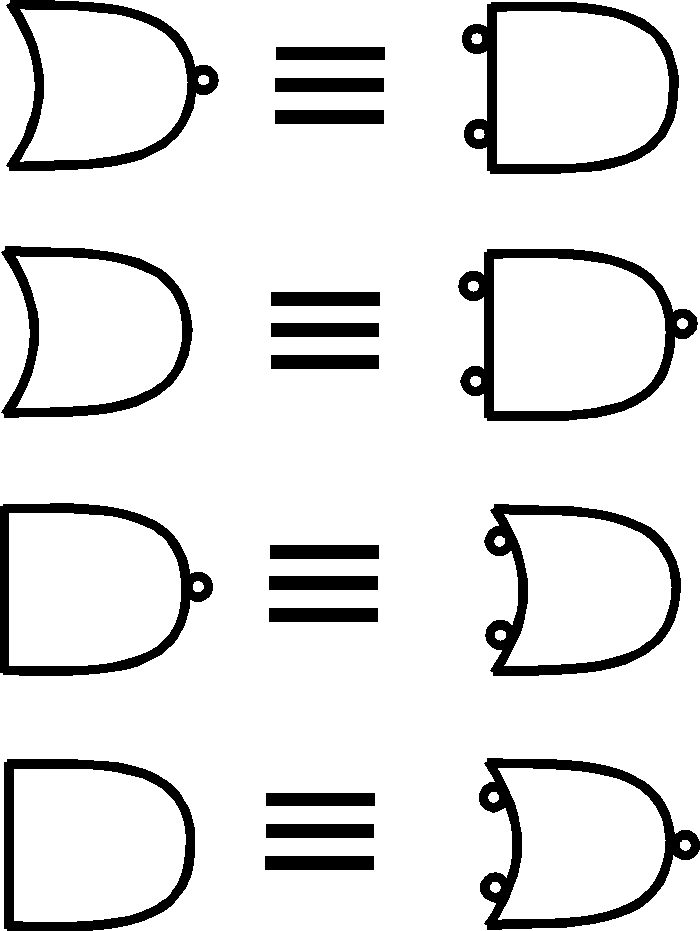 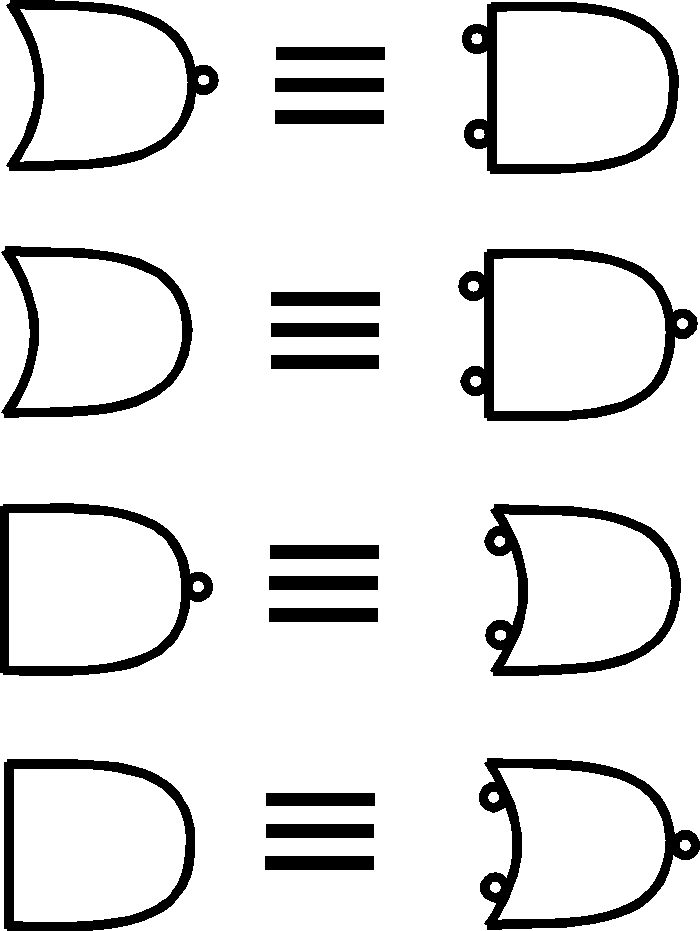 NAND
OR
NOR
XOR
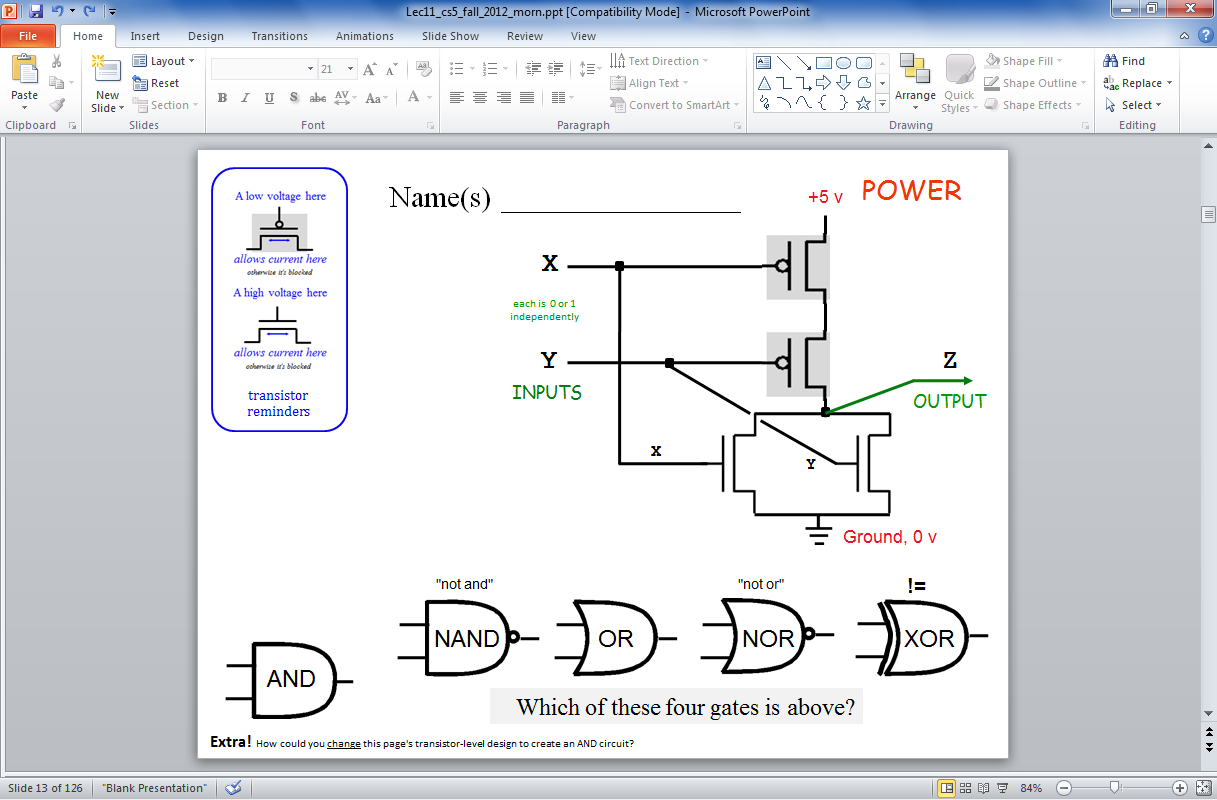 "not and"
"not or"
"exclusive or"
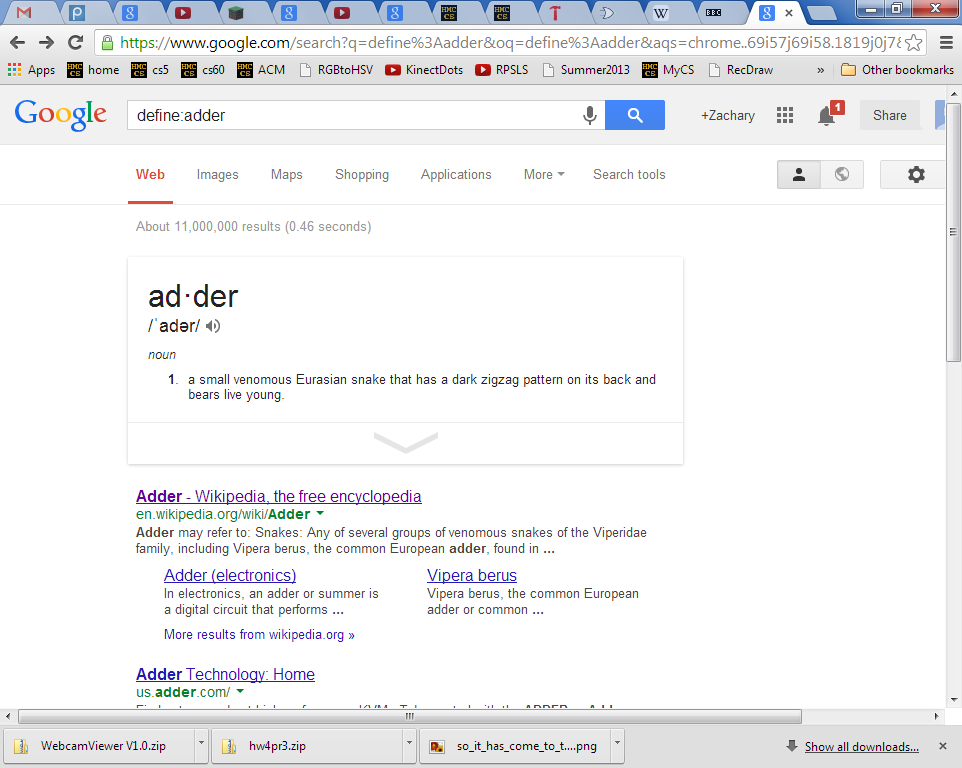 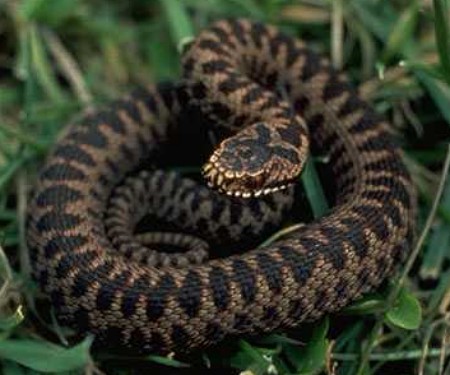 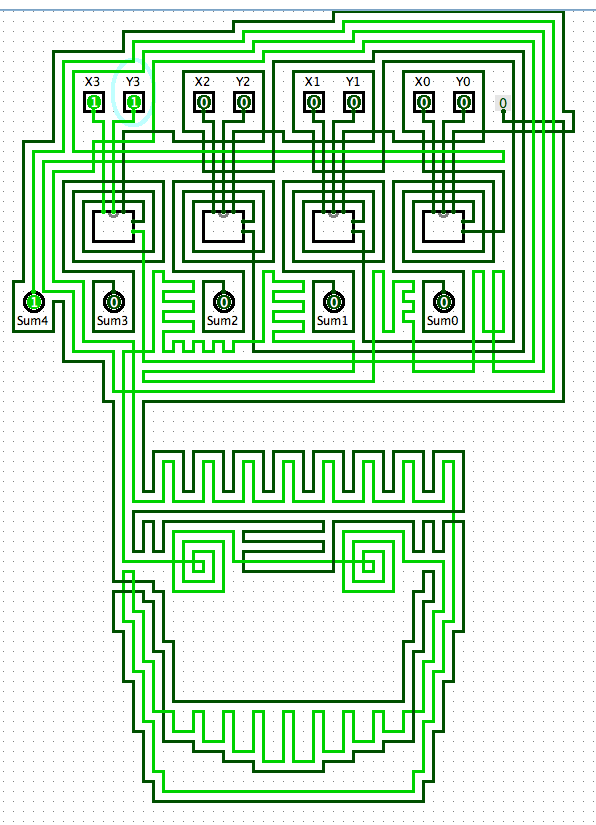 an "official" adder…
A zombie-themed ripple-carry adder
It  looks pretty wiry to me!
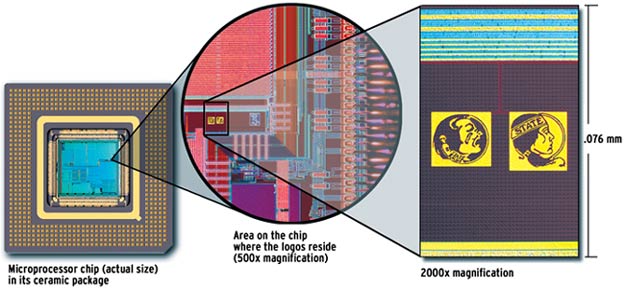 relative scale…
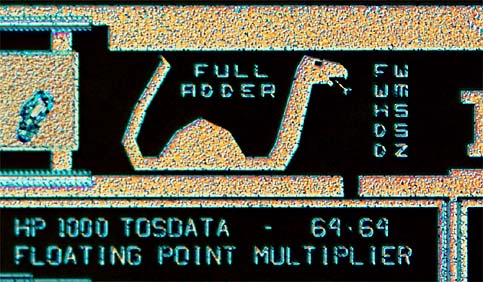 Many adders!
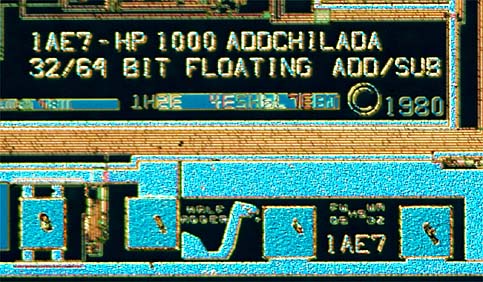 These aren't Easter Eggs, they're adder eggs!
chugging right along…
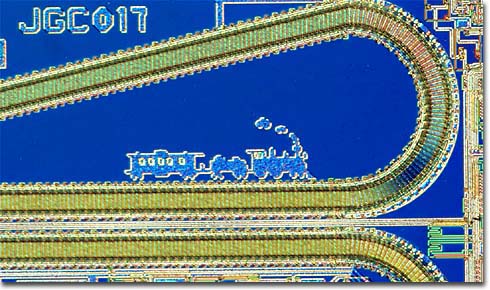 Ridin' the Rails !
What to do with all that extra silicon?
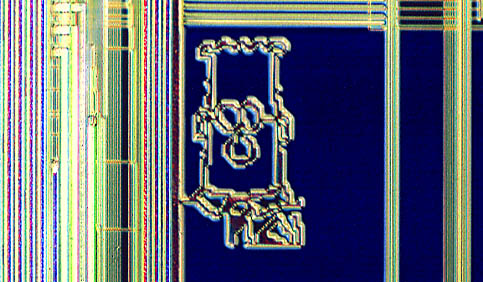 What to do with all that extra silicon?
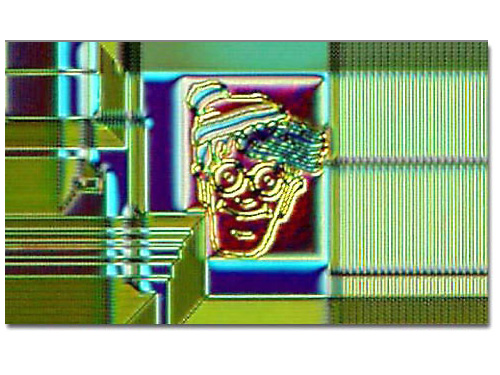 The "silicon zoo":  micro.magnet.fsu.edu/creatures/index.html
Homestate pride…
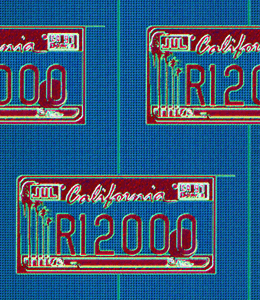 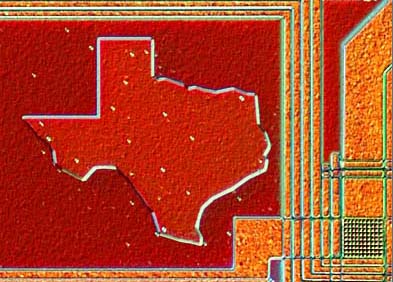 Marriage proposals?
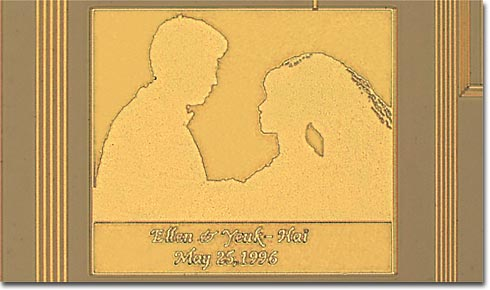 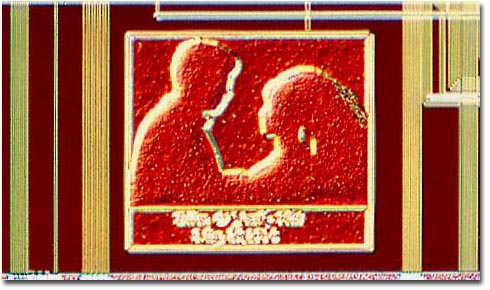 and  secret?  messages…
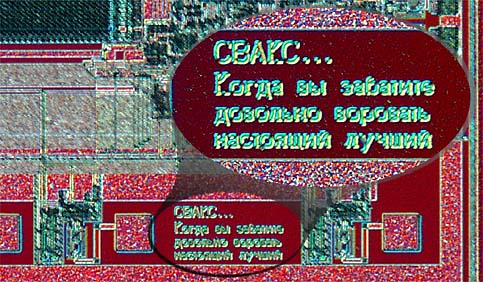 and  secret?  messages…
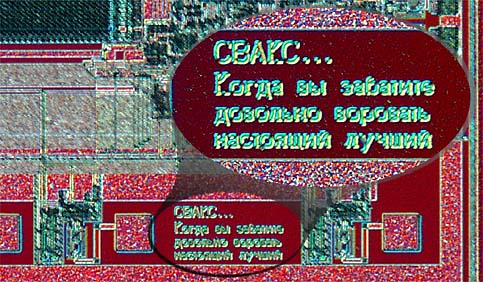 VAX…
When you care enough…
…to  steal  the very best!
Is this circuit stable or oscillating now?
Memory Circuits
with S == 0, R == 0, and the storage bit Q == 0
What will happen if input S is set to 1?
0
"Set"
1
S
NOR
0
1
0
Q
0
NOR
"Reset"
R
1 bit of storage
SR latch
Memory!
Keep this page, in case you'd like to try the extra credit… .
Is this circuit stable or oscillating now?
with S == 0, R == 0, and the storage bit Q == 0
What will happen if input S is set to 1?
0
"Set"
1
S
What will happen if input S is then set back to 0?
NOR
0
What will happen if input R is then set to 1?
1
What will happen if input R is then set back to 0?
0
Q
0
NOR
"Reset"
R
1 bit of storage
Note: "S" stands for "Set" and R for "Reset"
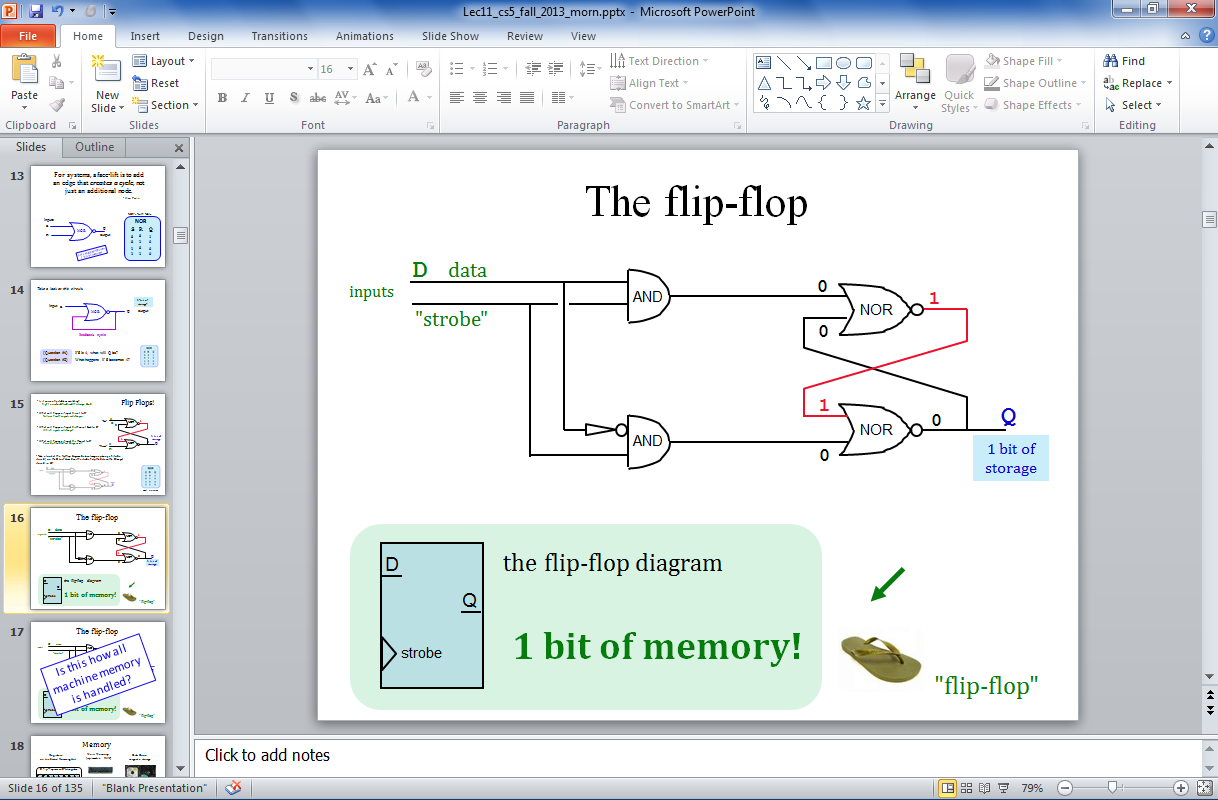 Take a look at the diagram at right. The D (data) line holds a single bit we want to store (either a 0 or a 1).
 How does the strobe direct storing the data into Q?
Hint:  What happens when the "strobe" is 1?
Quiz
Y
X
Z
Name(s)  __________________________________________
0
0
1
0
Power, +5v
0
1
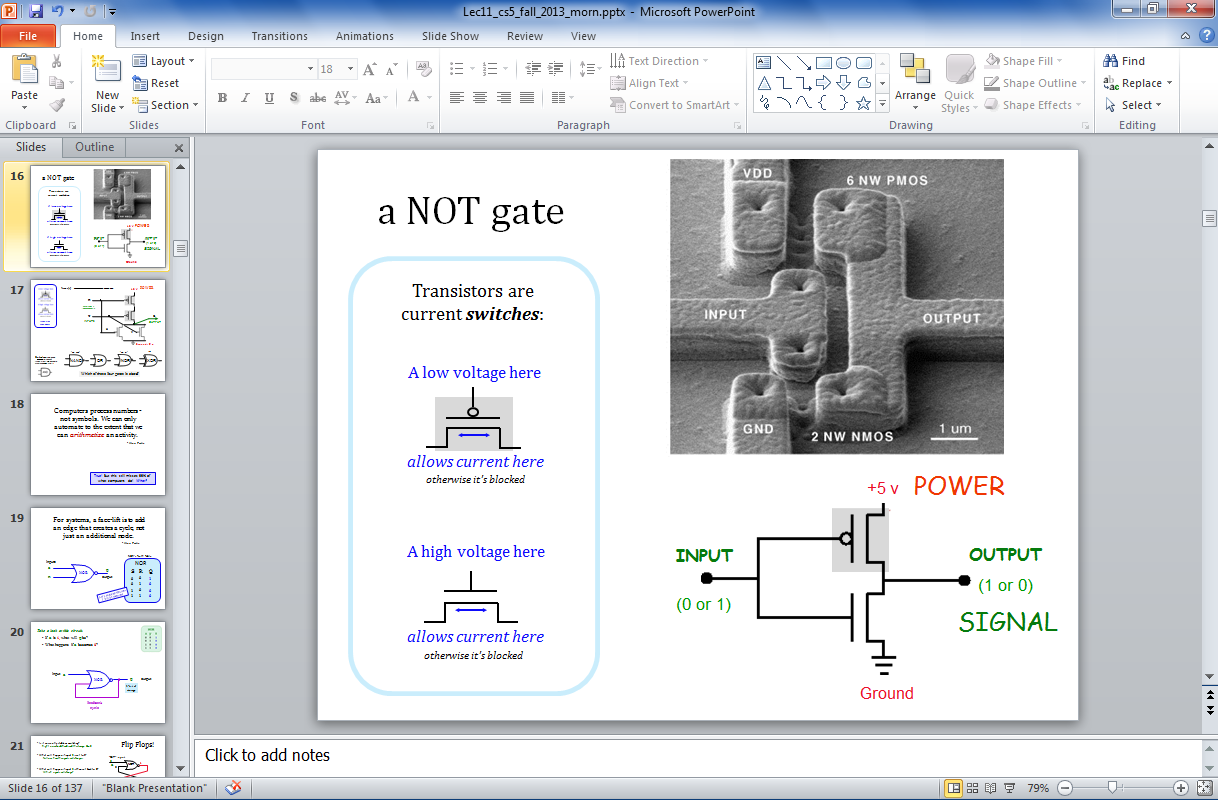 1
1
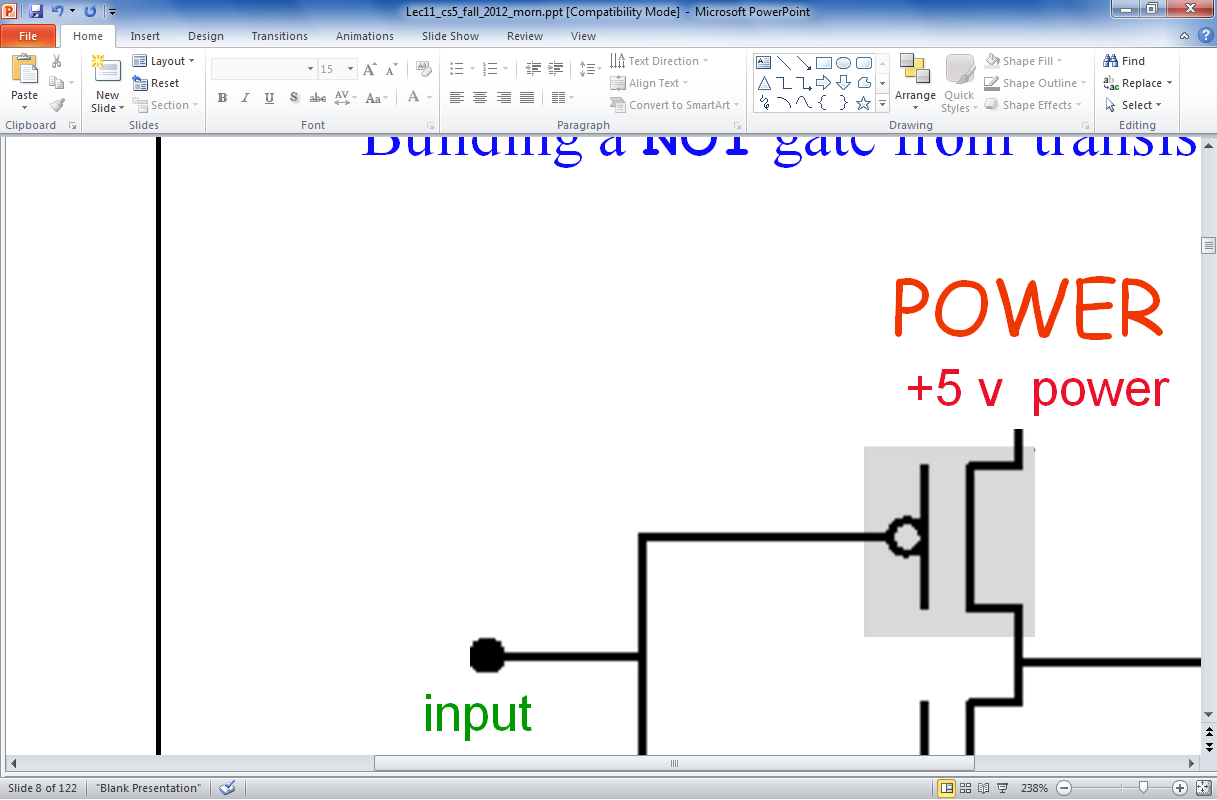 X
Truth Table
INPUTS
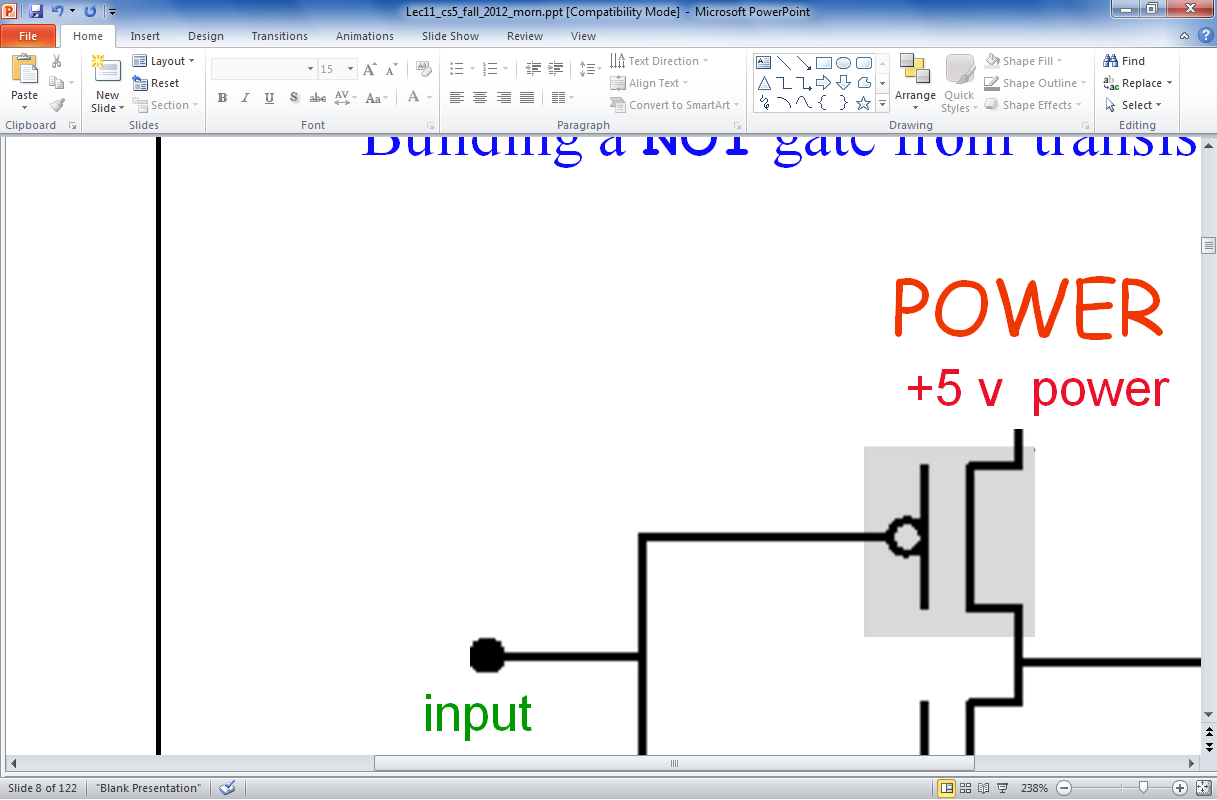 Y
OUTPUT
Z
each is  0 or 1 independently
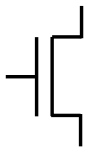 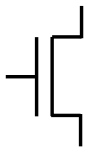 X
Y
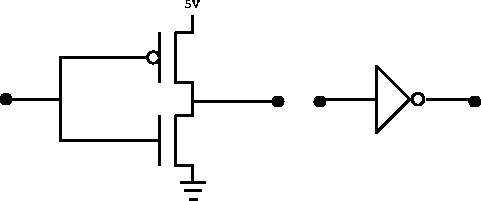 Ground, 0v
The above circuit is one of these gates – which one?
Extra!  How could you alter this transistor-level design to create an AND?
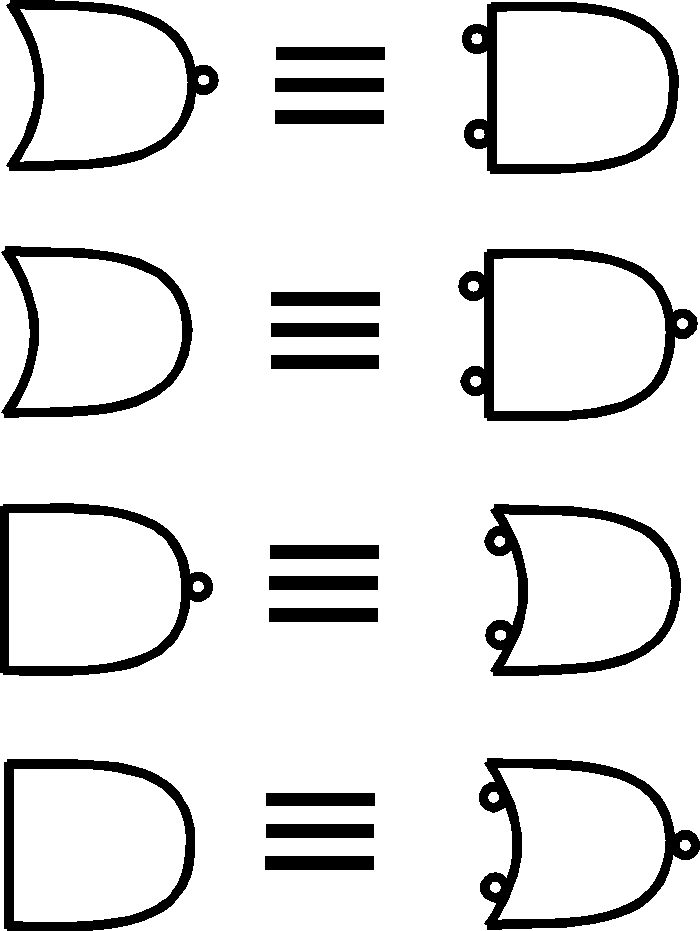 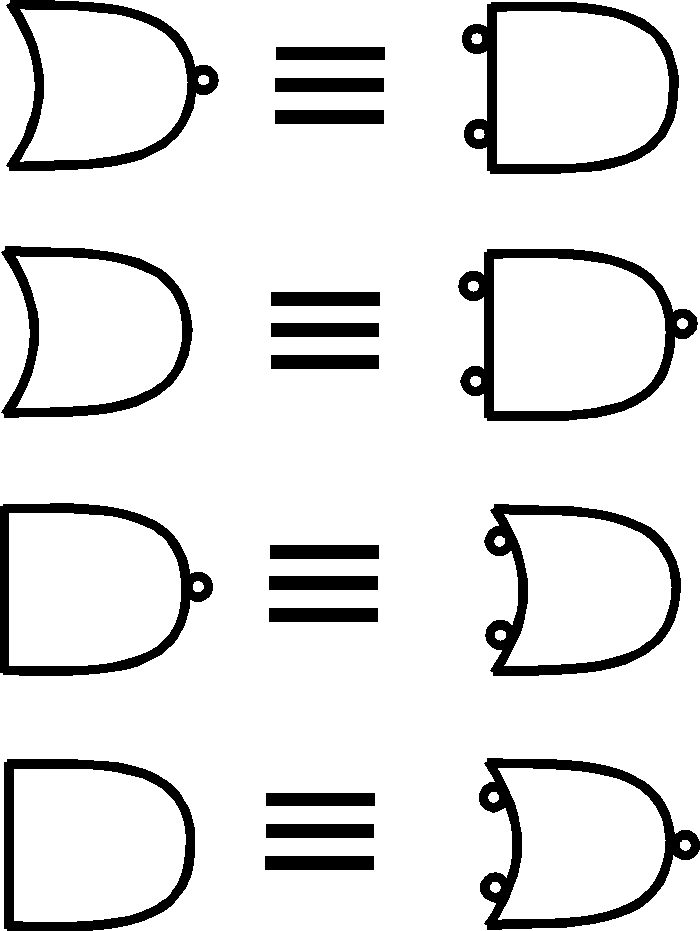 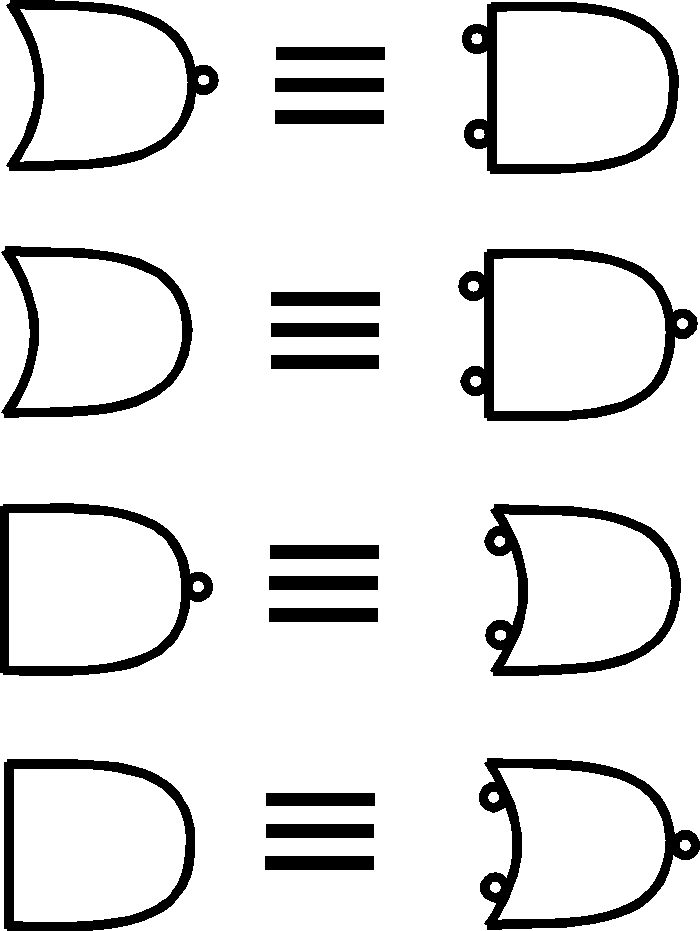 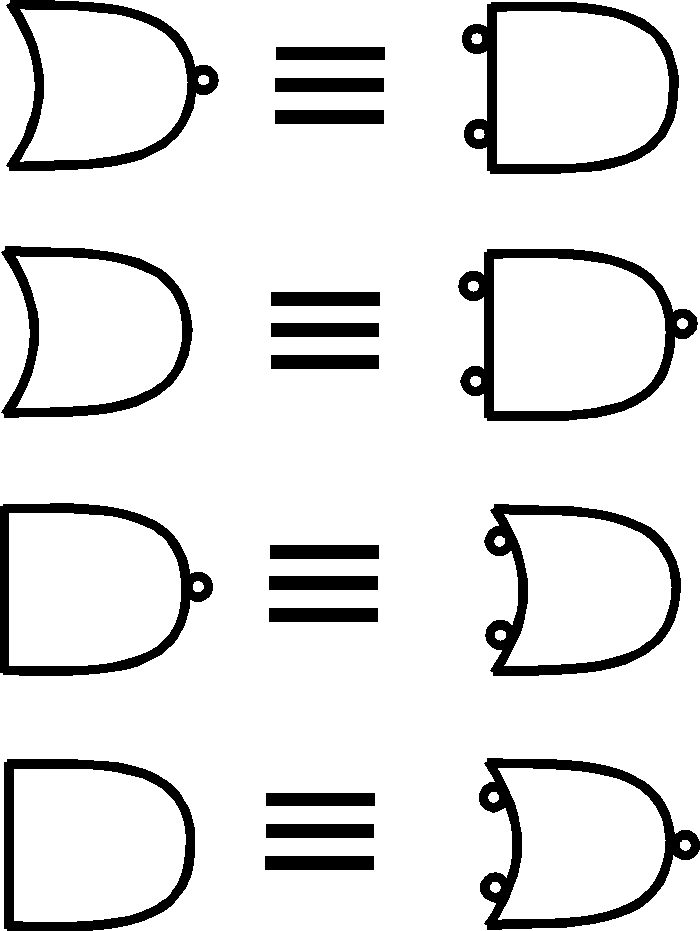 NAND
OR
NOR
XOR
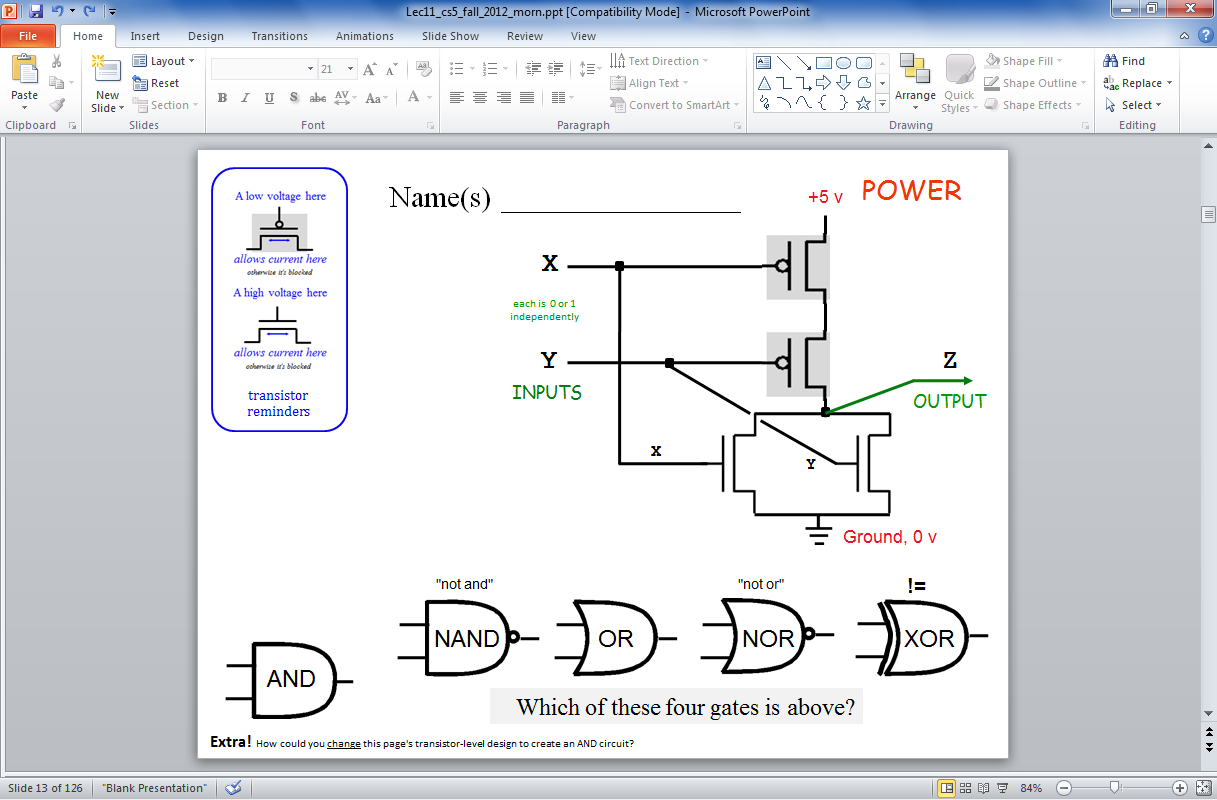 "not and"
"not or"
"exclusive or"
Memory!
Keep this page, in case you'd like to try the extra credit… .
Is this circuit stable or oscillating now?
with S == 0, R == 0, and the storage bit Q == 0
What will happen if input S is set to 1?
0
"Set"
1
S
What will happen if input S is then set back to 0?
NOR
0
What will happen if input R is then set to 1?
1
What will happen if input R is then set back to 0?
0
Q
0
NOR
"Reset"
R
1 bit of storage
Why are S for "Set" and R for "Reset" ?
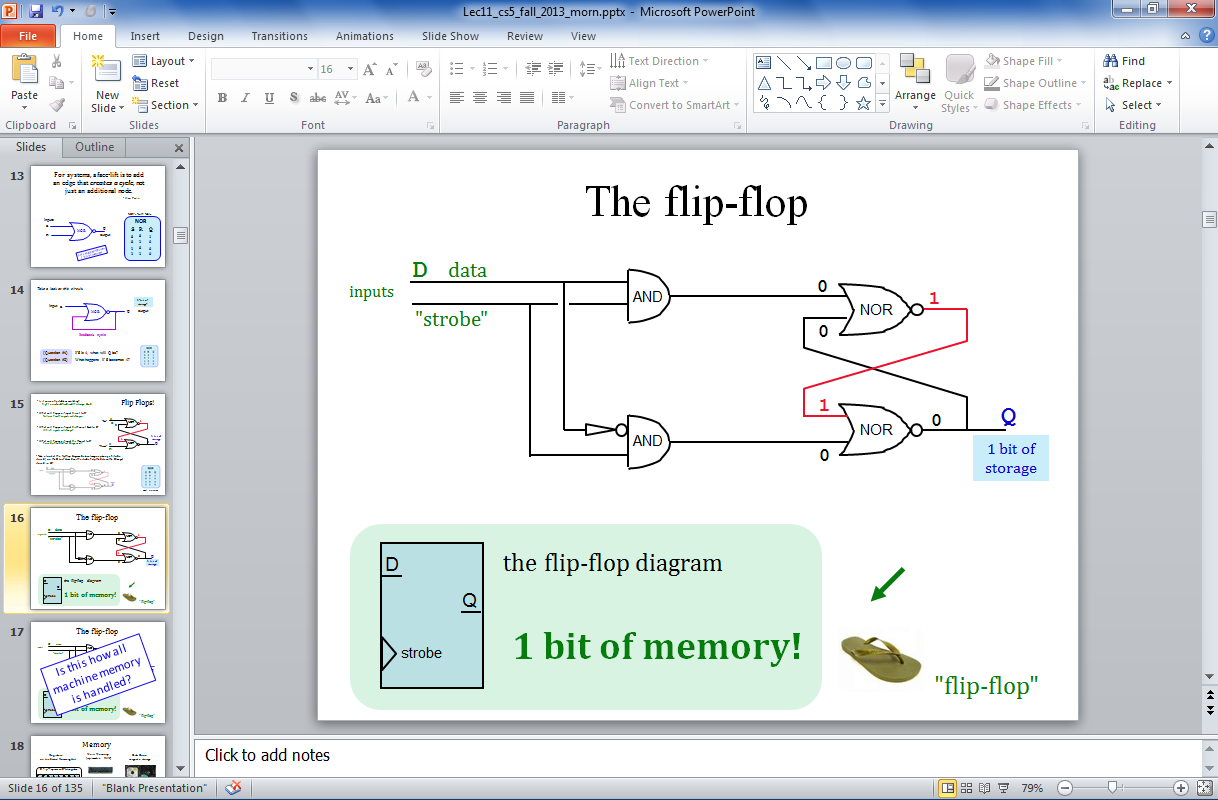 Take a look at the diagram at right. The D (data) line holds a single bit we want to store (either a 0 or a 1).
 How does the strobe direct storing the data into Q?
Hint:  What happens when the "strobe" is 1?
Odd parity
IN
OUT
x
y
c
circuit output
0
0
0
0
1
0
0
1
0
1
0
1
1, exactly when the number of input bits is odd
0
1
1
0
1
0
0
1
1
0
1
0
1
1
0
0
1
1
1
1
This is odd, but it's also f'n!
Truth table for the "odd-parity" f'n
Odd parity vs. odd parody
with Python ties!
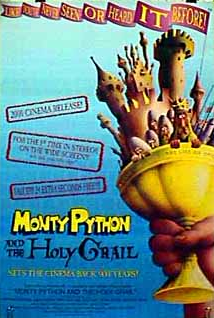 IN
OUT
x
y
z
circuit output
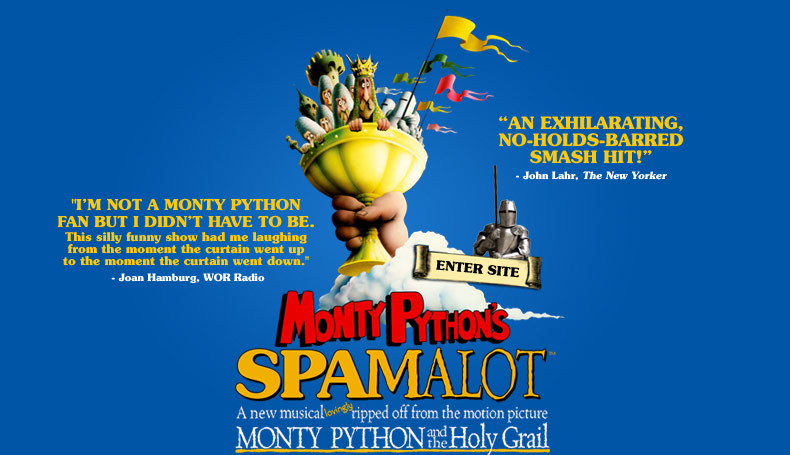 0
0
0
0
1
0
0
1
0
1
0
1
1, if the number of input bits is odd
0
1
1
0
1
0
0
1
1
0
1
0
1
1
0
0
1
1
1
1
Truth table for the "odd-parity" function
Quiz
(3) Draw the upstream wires that will implement this function as a circuit.
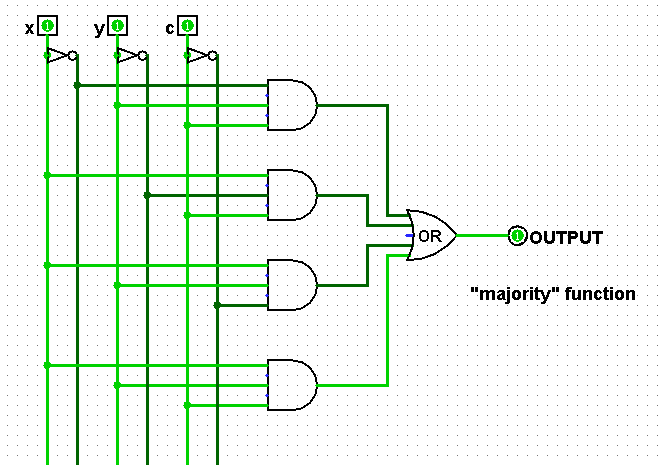 input
output
x
y
z
A
0
0
0
0
0
0
1
0
B
0
1
0
0
0
1
1
1
1
0
0
0
C
1
0
1
1
1
1
0
1
1
1
1
1
D
(5) Could you replace the OR gate with ANDs and NOTs -- so ORs aren't needed at all?!
(4) This second circuit has four ANDs (minterms).  Could it use fewer ANDs?
(EC)  Do you see how these two circuits can implement all binary additions !?
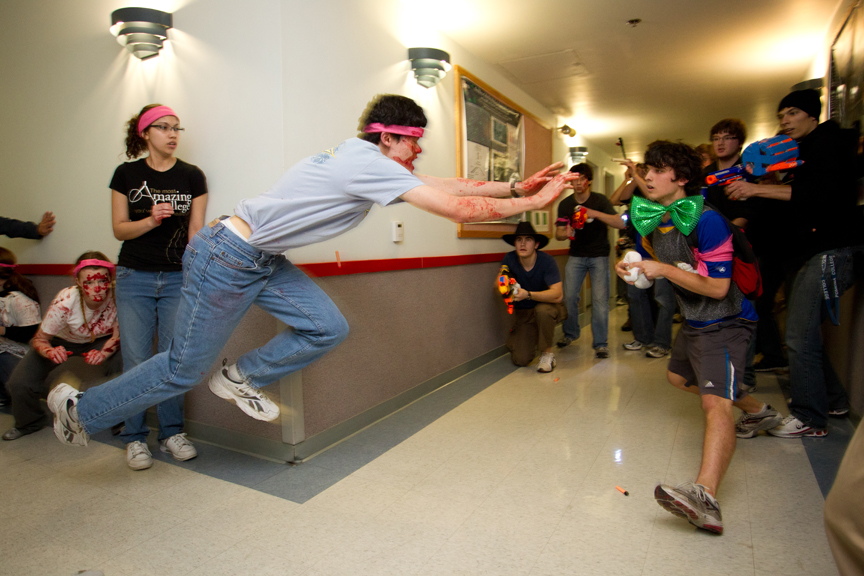 Past zombie run-ins…   Not sure about the tie?!
Q
Q
Q
Q
Q
Q
Q
Q
D
D
D
D
D
D
D
D
s
s
s
s
s
s
s
s
More Memory!
Main Memory
 (replaceable RAM)
Disk Drive
 magnetic storage
Registers
on the Central Processing Unit
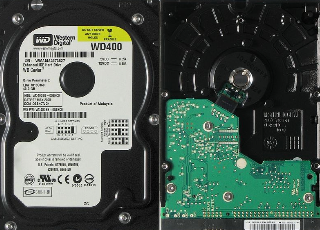 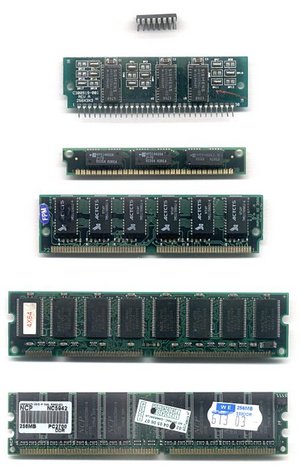 8 flip-flops are an 8-bit register
100 Registers of 8-64 bits each
~ 10 billion bits +
~10 trillion bits (or more)
~ 10,000 bits
1 GB memory
1 TB drive
memory from logic gates
"Leaky Bucket" capacitors
remagnetizing surfaces
"640K ought to be enough for anybody"
- maybe Bill Gates!
Q
Q
Q
Q
Q
Q
Q
Q
D
D
D
D
D
D
D
D
s
s
s
s
s
s
s
s
More Memory!
Main Memory
 (replaceable RAM)
Disk Drive
 magnetic storage
Registers
on the Central Processing Unit
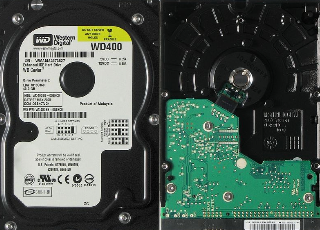 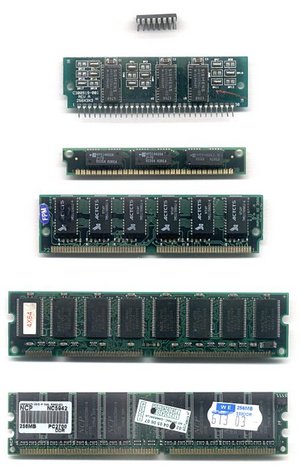 8 flip-flops are an 8-bit register
100 Registers of 8-64 bits each
~ 10 billion bits +
~10 trillion bits (or more)
~ 10,000 bits
1 GB memory
1 TB drive
~$100
~$100
~$100
Price
100 cycles
107 cycles
1 clock cycle
Time
10-7 sec
10-2 sec
10-9 sec
1.5 hours
1 min
If  a cycle ==
1 minute
Q
Q
Q
Q
Q
Q
Q
Q
D
D
D
D
D
D
D
D
s
s
s
s
s
s
s
s
More Memory!
Main Memory
 (replaceable RAM)
Disk Drive
 magnetic storage
Registers
on the Central Processing Unit
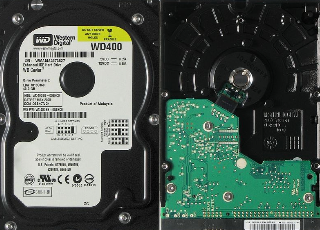 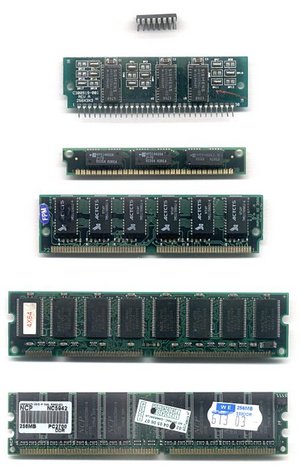 8 flip-flops are an 8-bit register
100 Registers of 8-64 bits each
~ 10 billion bits +
~10 trillion bits (or more)
~ 10,000 bits
1 GB memory
1 TB drive
~$100
~$100
~$100
Price
100 cycles
107 cycles
1 clock cycle
Time
10-7 sec
10-2 sec
10-9 sec
1.5 hours
19 YEARS
1 min
If  a cycle ==
1 minute
tfw     you click "submit"
tfw     you want somebody to click "submit"
INPUTS
OUTPUT
Minterm Division
principled design
Y2 Y1 Y0  X1 X0
Z2 Z1 Z0  E
0 0
1
anything
anything
(0) All computation can be expressed as bits...
0 0 0
0 1
0 0 0 0
0 0 1 0
0 0 1
0 1
(1) Any function of bits can be made a truth table
0 1 0
0 1
0 1 0 0
0 1 1 0
0 1 1
0 1
1 0 0
0 1
1 0 0 0
(2) Consider the output, one bit at a time...
1 0 1 0
0 1
1 0 1
1 1 0
0 1
1 1 0 0
1 1 1
0 1
1 1 1 0
(3) The circuit will output 0 by default!
0 0 0 0
1 0
0 0 0
0 0 0 0
1 0
0 0 1
0 0 1 0
1 0
0 1 0
(4) Use an AND gate to select each input for which the output should be 1.   (a minterm)
0 0 1 0
1 0
0 1 1
0 1 0 0
1 0
1 0 0
0 1 0 0
1 0
1 0 1
0 1 1 0
1 0
1 1 0
0 1 1 0
1 0
1 1 1
How many negated?
To implement the red 1, how many inputs will its minterm AND need?
0 0 0 0
0 0 0
What division is this?
1 1
0 0 0 0
0 0 1
1 1
0 0 0 0
0 1 0
1 1
(5) OR the outputs from step (4) together.
0 0 1 0
0 1 1
1 1
1 0 0
0 0 1 0
1 1
0 0 1 0
1 0 1
1 1
(6) optimize your circuit later -- or never
1 1 0
0 1 0 0
1 1
0 1 0 0
1 1 1
1 1
Design strategies…
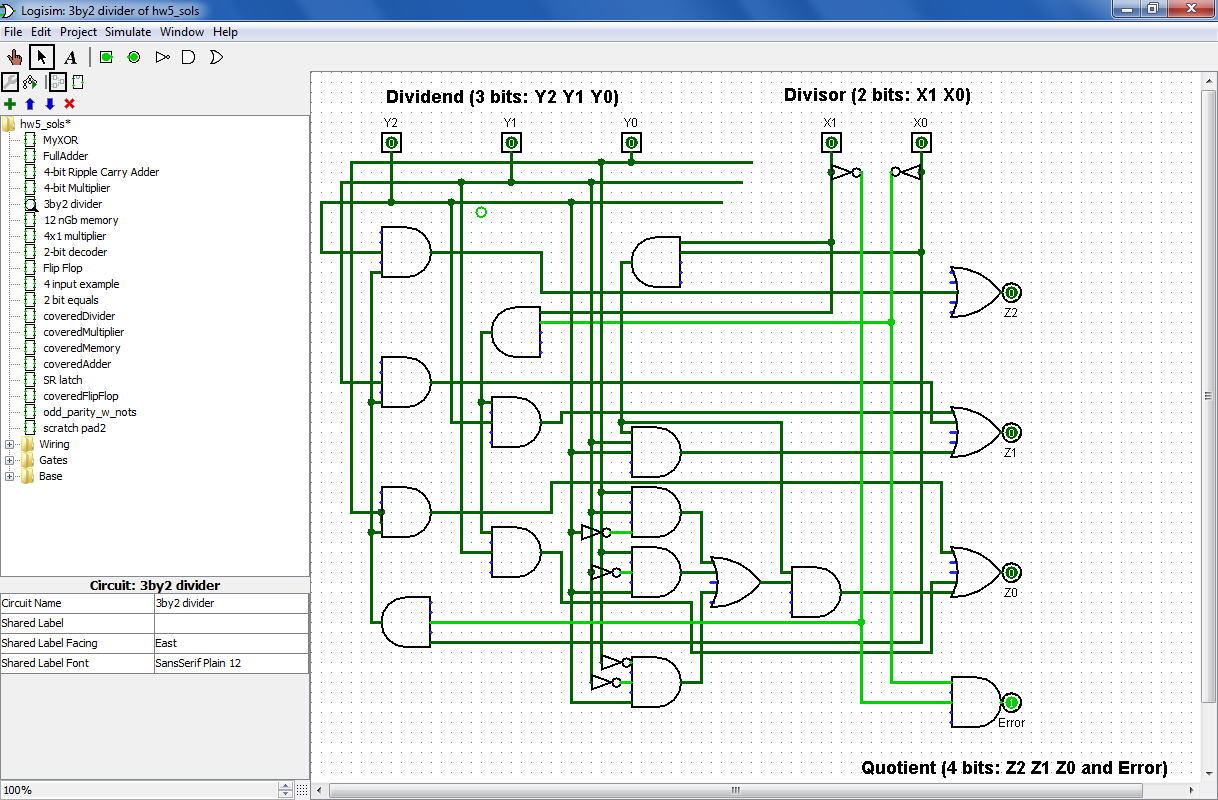 "Make-it-up" design
No alien would build a circuit like this!
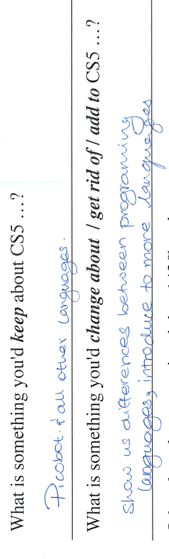 CS 5
Hw 5:  be fruitful!  multiply, divide, and remember
Python!
am guesses
alien: 2
chord: 2
bumps: 1
lunch: 2
my guesses
diner: 0
ghost: 2
plumb: 1
jazzy: 1
Hmmm
computer
main memory
A
B
S
T
R
A
C
T
I
O
N
only 44 words left…
still 133 words left…
registers
1-bit memory: flip-flops
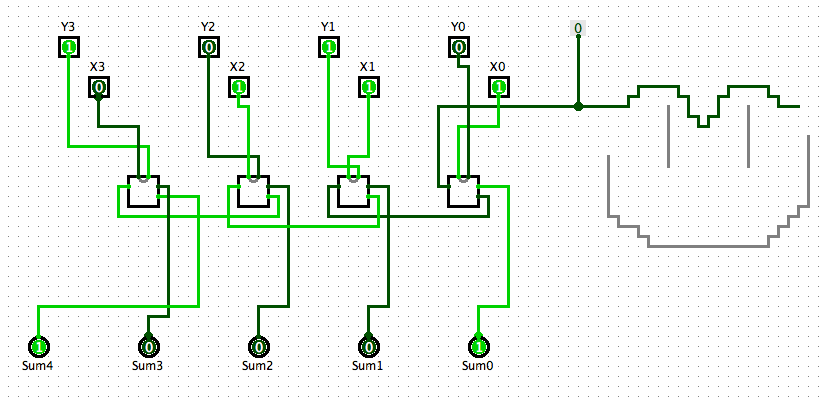 arithmetic
bitwise functions
logic gates
An example of a happy lab solution...
switches (transistors)
Is there anything under here?
[Speaker Notes: flash – as in I've guessed this word in a flash!]
CS 5
Python!
am guesses
alien: 2
chord: 2
bumps: 1
lunch: 2
my guesses
diner: 0
ghost: 2
plumb: 1
jazzy: 1
Hmmm
computer
main memory
A
B
S
T
R
A
C
T
I
O
N
only 44 words left…
still 133 words left…
Bailey picture!!
registers
1-bit memory: flip-flops
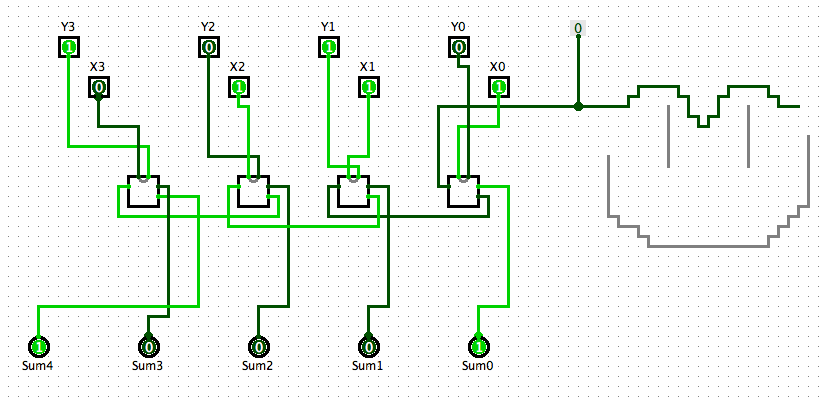 arithmetic
bitwise functions
logic gates
An example of a happy lab solution...
switches (transistors)
Is there anything under here?
[Speaker Notes: flash – as in I've guessed this word in a flash!]
Quiz
Transistor-level circuit design
Name(s)  __________________________________________
Power, +5v
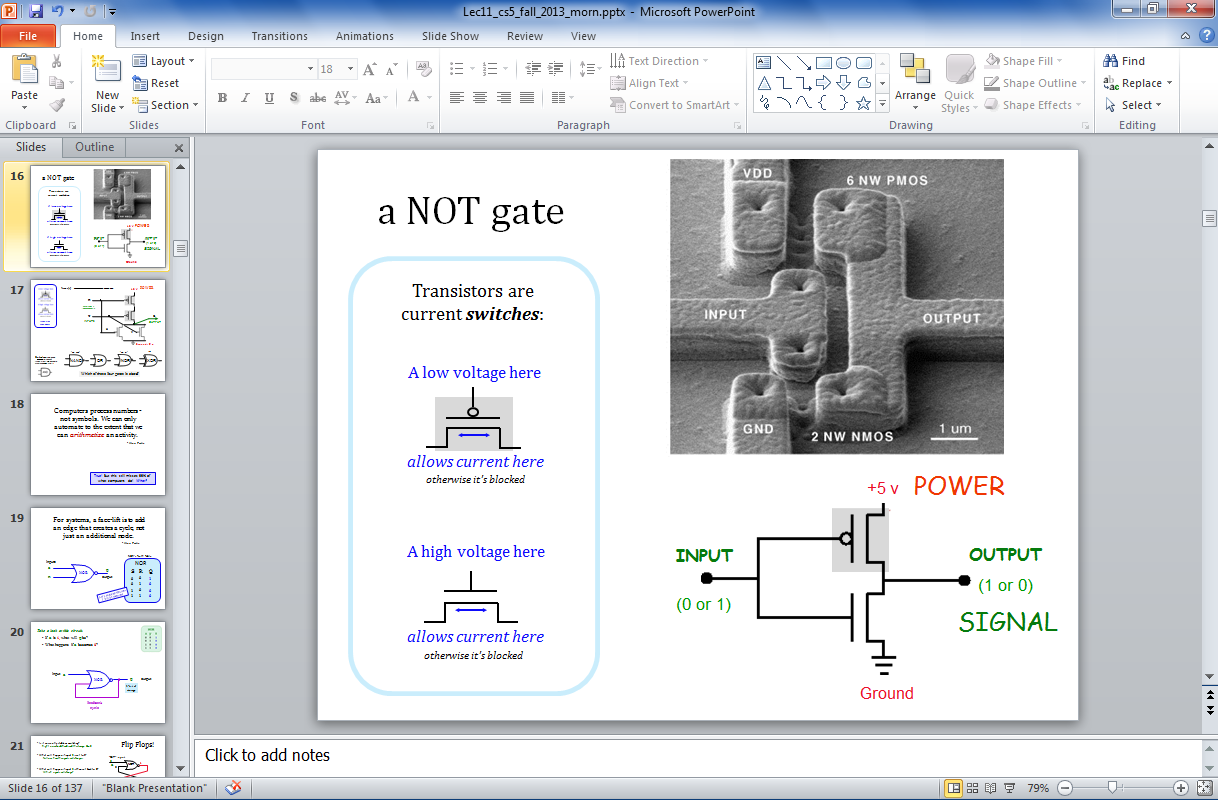 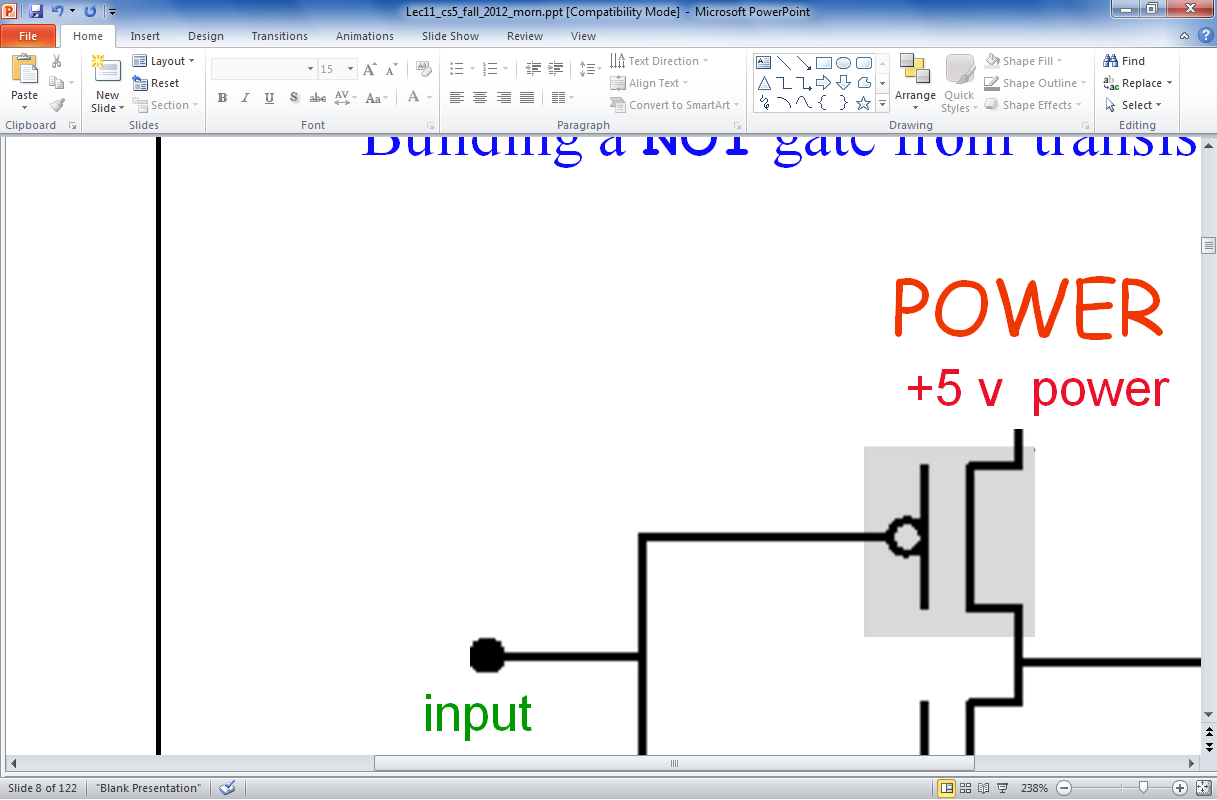 X
INPUTS
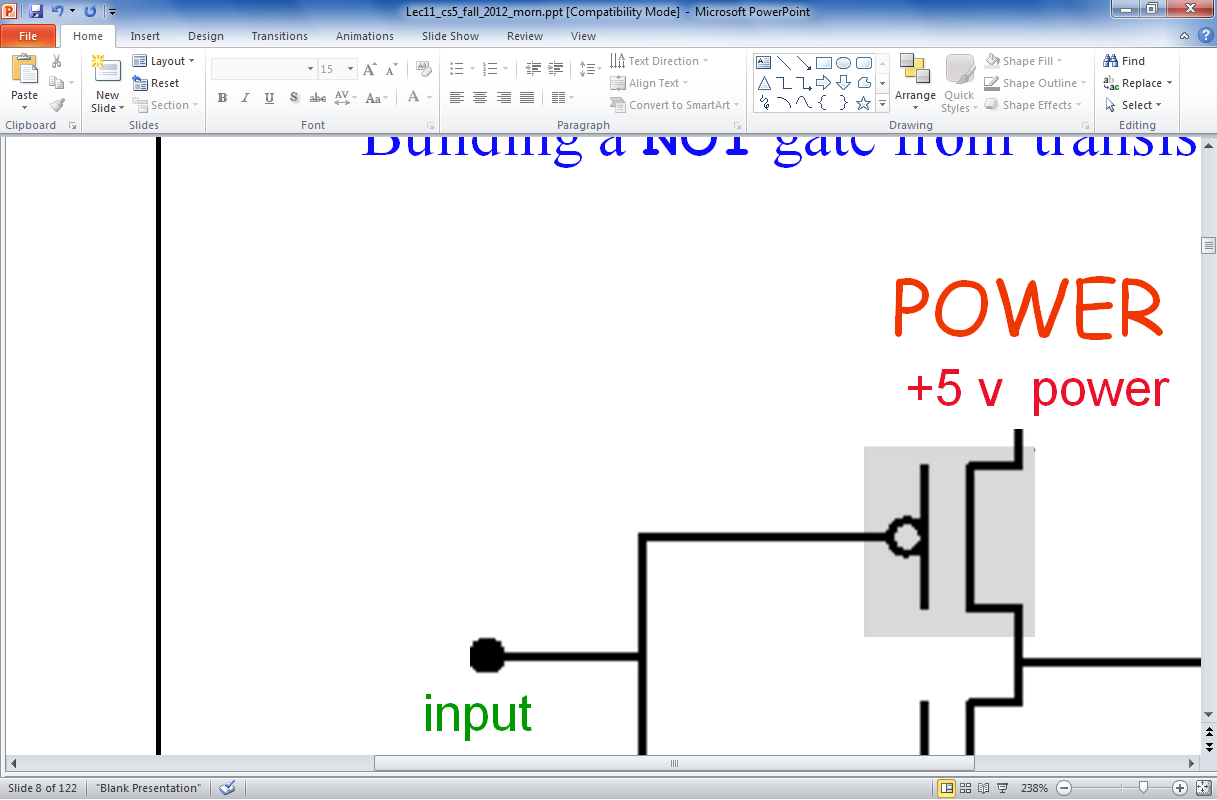 Y
OUTPUT
Z
each is  0 or 1 independently
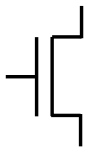 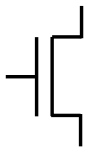 X
Y
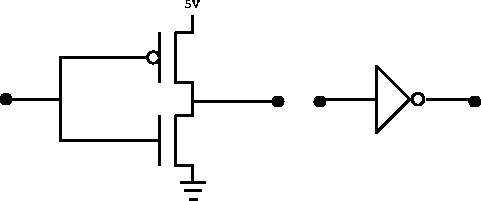 Ground, 0v
The above circuit is one of these gates – which one?
Extra!  How could you alter this transistor-level design to make this an AND?
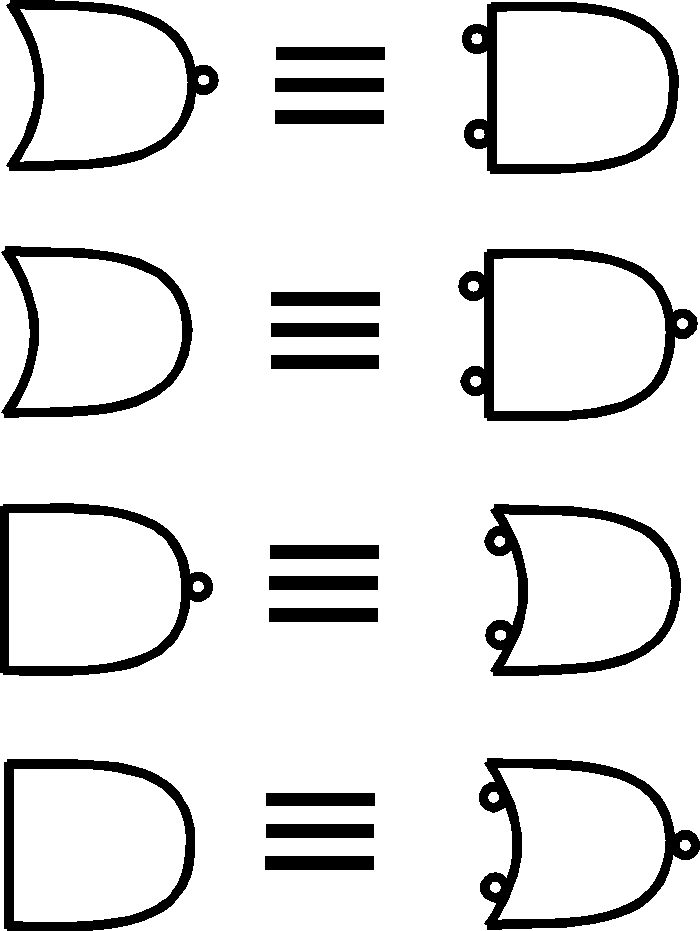 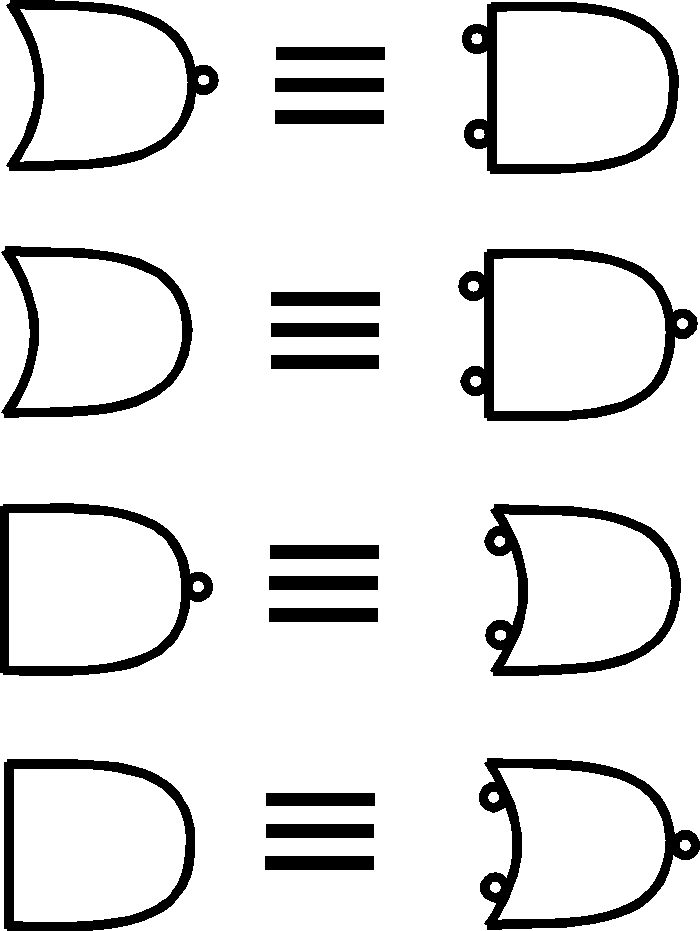 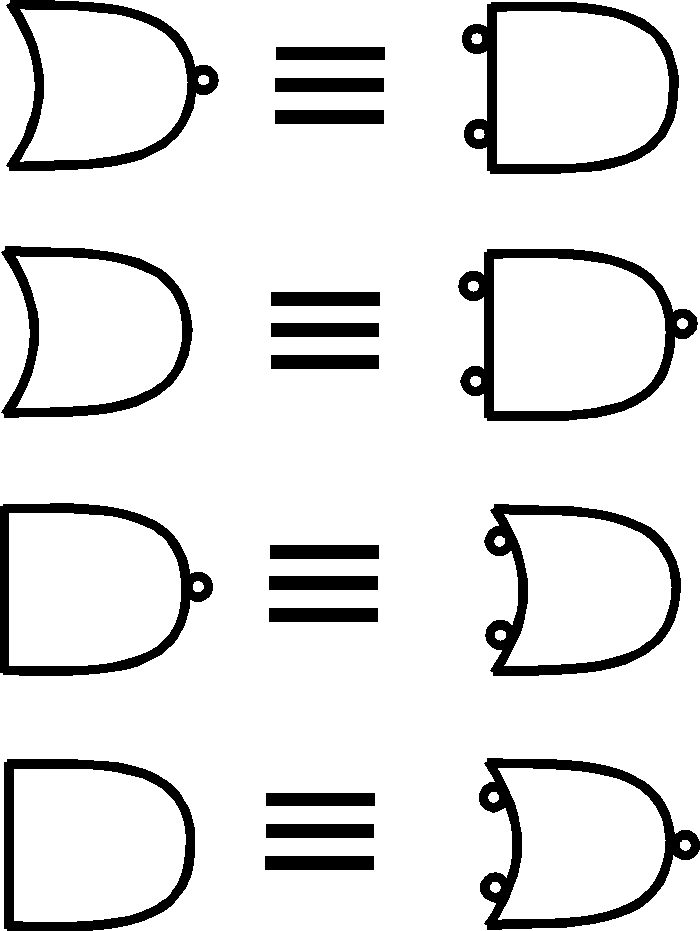 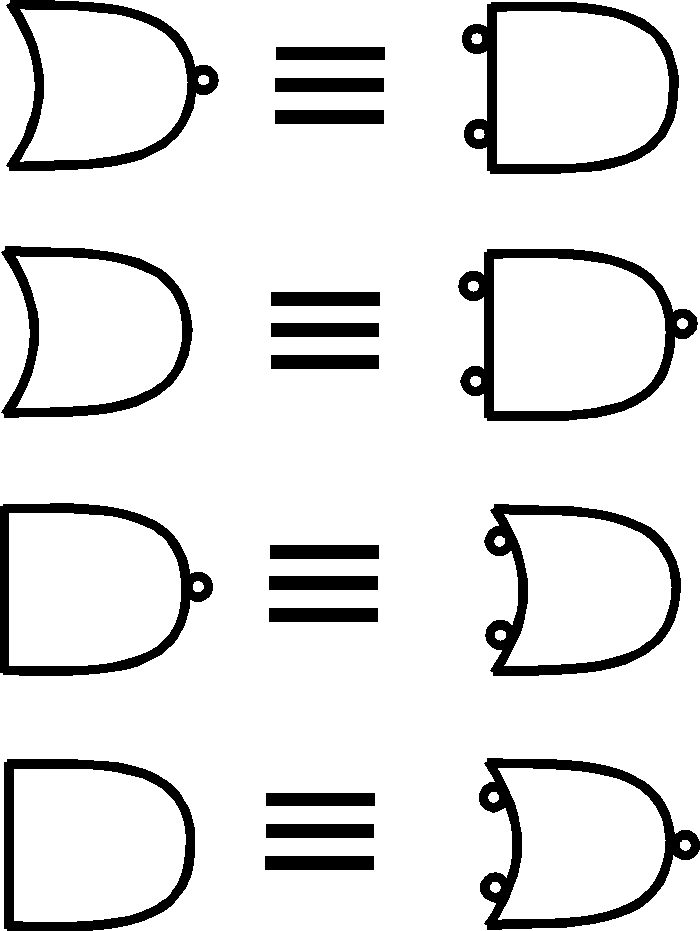 NAND
OR
NOR
XOR
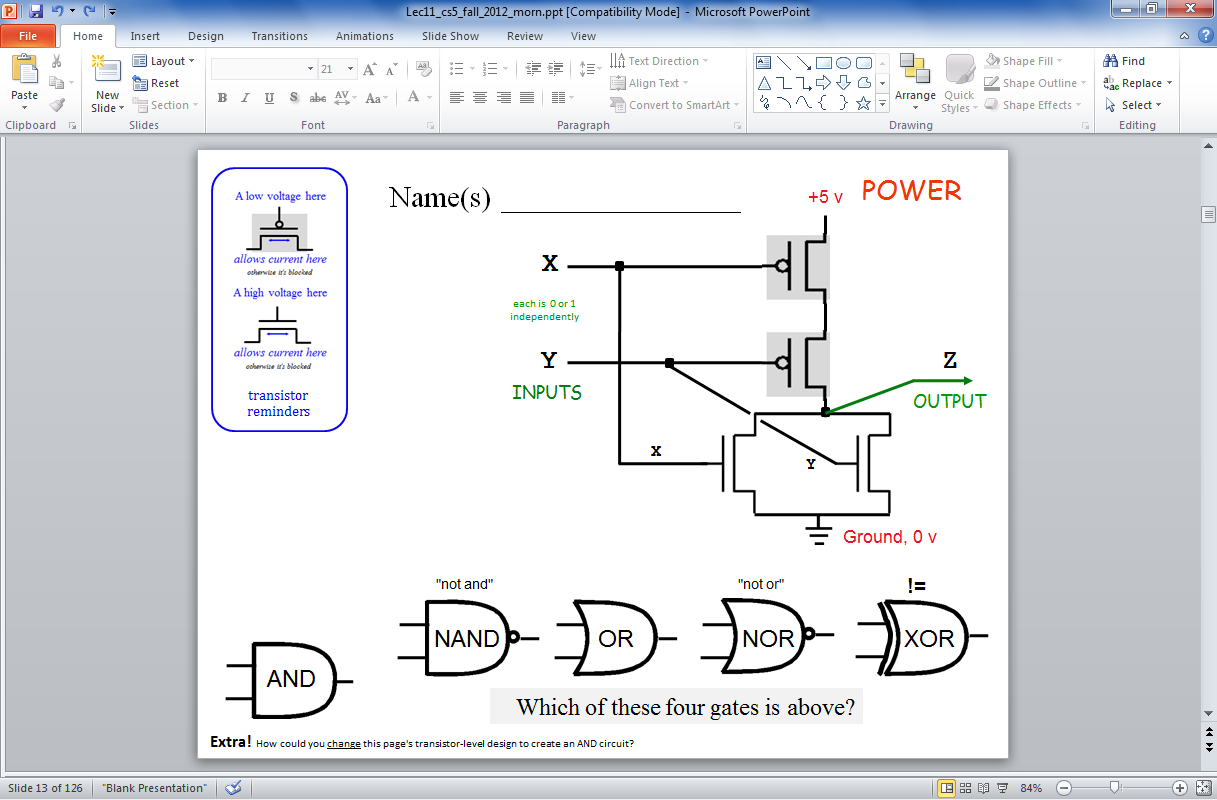 "not and"
"not or"
"exclusive or"
Take a look at this circuit.
1-bit of storage?
input
S
output
Q
NOR
feedback cycle
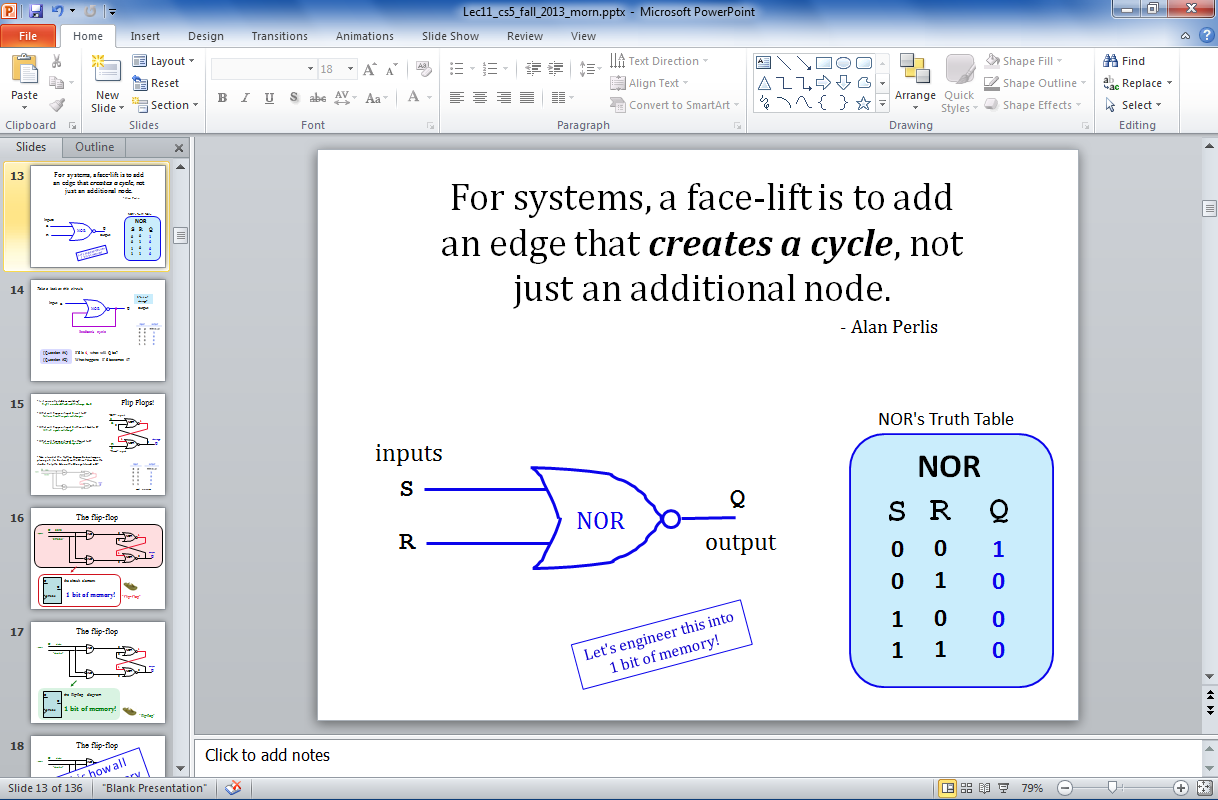 (Question #1)      If S is 1, what will Q be?
(Question #2)      What happens if S becomes 0?
Is this circuit stable or oscillating now?
Memory Circuits
with S == 0, R == 0, and the storage bit Q == 0
What will happen if input S is set to 1?
0
"Set"
1
S
NOR
0
1
0
Q
0
NOR
"Reset"
R
1 bit of storage
CS 5
Jotto Corner
Mo/Kepa
PM guess
my guess
AM guess
my guess
Python
alien: 2
bears: 2
flour:  1 
crazy:  2
whine:  1
diner: 0
savvy: 1
flock:  2
thumb: 1
blobs:  2
alien: 2
whole: 1
sloth: 1
grump: 0
dorky:  0
diner: 1
savvy: 1
flock:  2
thumb: 1
flesh:  0
Hmmm
A
B
S
T
R
A
C
T
I
O
N
computer
70
13
47
48
words remaining
main memory
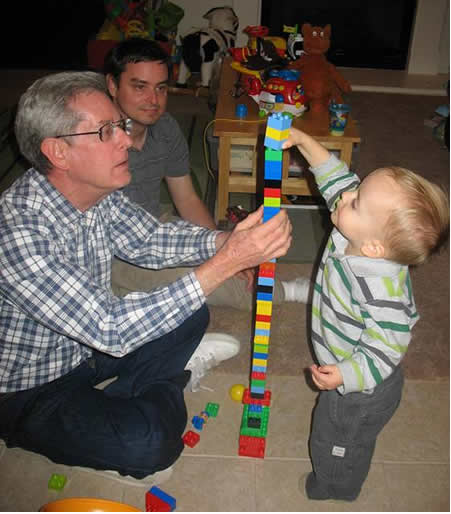 D. Chamberlain (next week)
registers
1-bit memory: flip-flops
arithmetic
Hw 5:  be fruitful!  multiply, divide, and remember
bitwise functions
logic gates
switches:  transistors
Fri office hours: 2:30-4:30, LAC lab
What could be roiling around under here?
[Speaker Notes: flash – as in I've guessed this word in a flash!]
Memory!
Is this circuit stable or oscillating now?
Name(s): _________________________
with S == 0, R == 0, and the storage bit Q == 0
What will happen if input S is set to 1?
0
"Set"
1
S
What will happen if input S is then set back to 0?
NOR
0
What will happen if input R is then set to 1?
1
What will happen if input R is then set to 1?
0
Q
0
NOR
"Reset"
R
1 bit of storage
Why is S called "set" and R called "Reset" ?
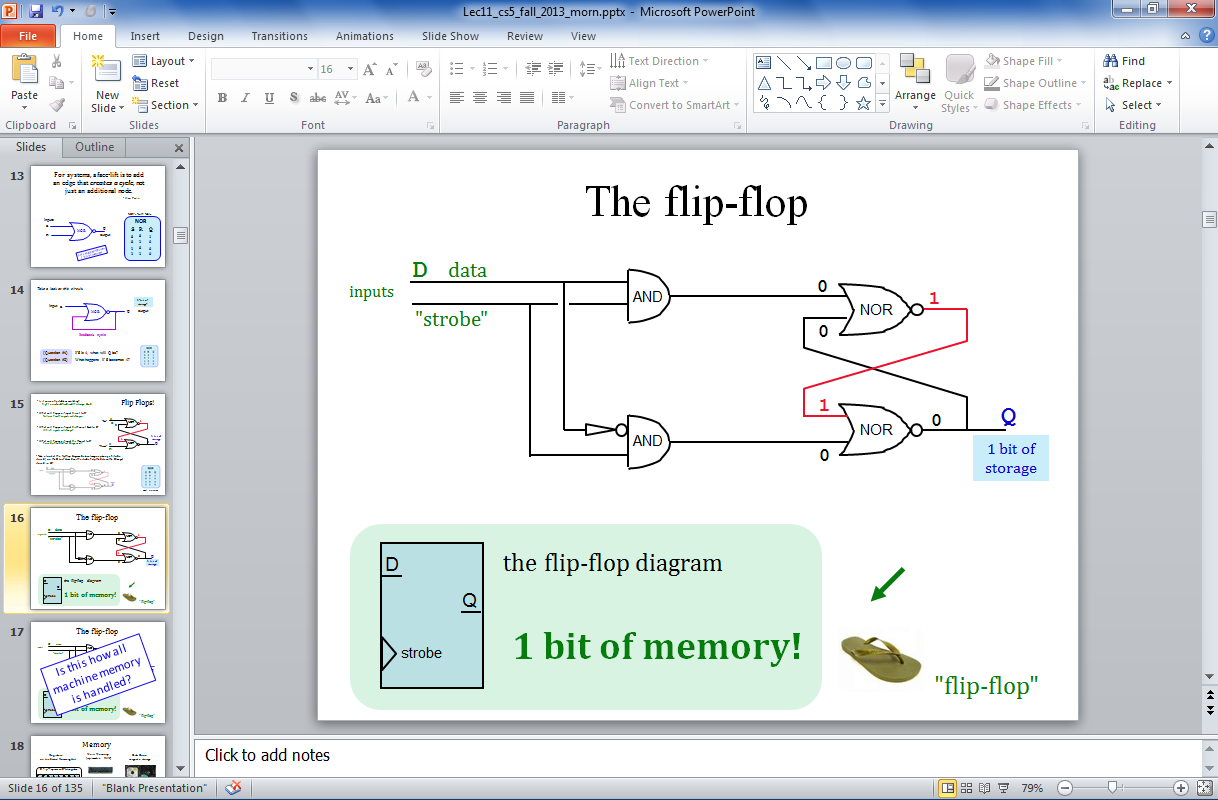 Take a look at the diagram at right. The D (data) line holds a single bit we want to store (either a 0 or a 1). How does the strobe help to store the data into Q?
The flip-flop
D
data
0
inputs
1
AND
NOR
"strobe"
0
1
Q
0
NOR
AND
1 bit of storage
0
the flip-flop diagram
D
Q
1 bit of memory!
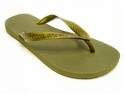 strobe
"flip-flop"
Jotto:  word == ?????
Lani C.
am guess
bagel: 2
first: 0
hound: 2
bendy: 2
lemon: 2
my guess
diner: 1
ghost: 2
plumb: 1
omega:  2
beget: 3
words remaining: 1771
2320 words remaining
words remaining: 433
761 words remaining
words remaining: 138
369 words remaining
SQUEG
GLEYS
BEGET
ELUDE
ADOZE
HEDGE
words remaining: 62
123 words remaining
Madi M.
pm guess
alien: 0
slope: 2
truck: 2
shock: 1
proud: 3
my guess
diner: 2
sassy: 0
thumb: 1
cruel:  2
toric: 1
words remaining: 650
1917 words remaining
words remaining: 240
667  words remaining
words remaining: 72
310  words remaining
GLIME
OFTER
TORIC
SPRUG
POUTY
words remaining: 16
132  words remaining
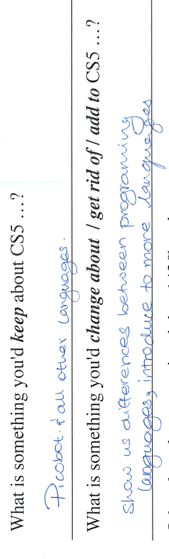 CS 5
Hw 5: multiply, divide, and memory
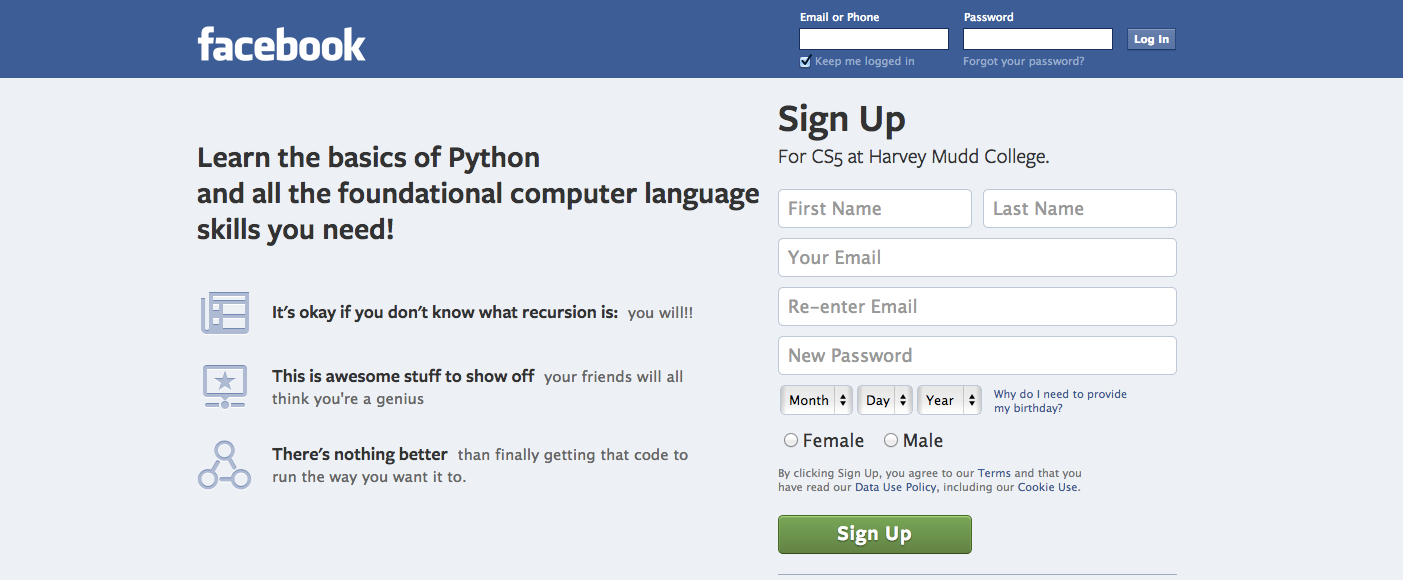 Python!
Hmmm
computer
main memory
registers
1-bit memory: flip-flops
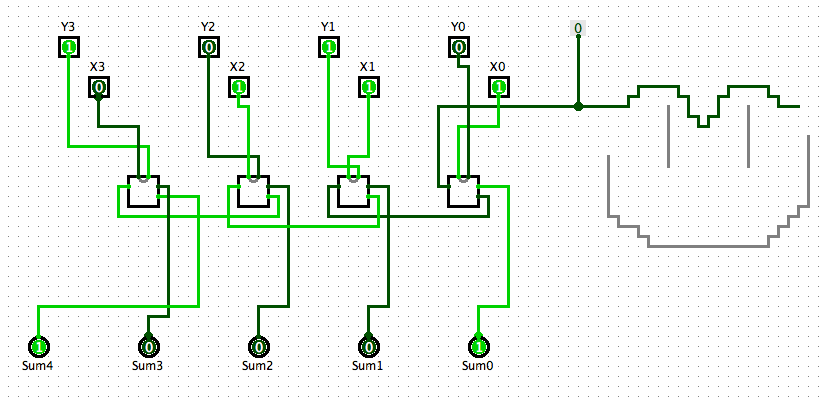 arithmetic
bitwise functions
logic gates
An example of a happy lab solution...
switches (transistors)
Is there anything under here?
CS snapshots…
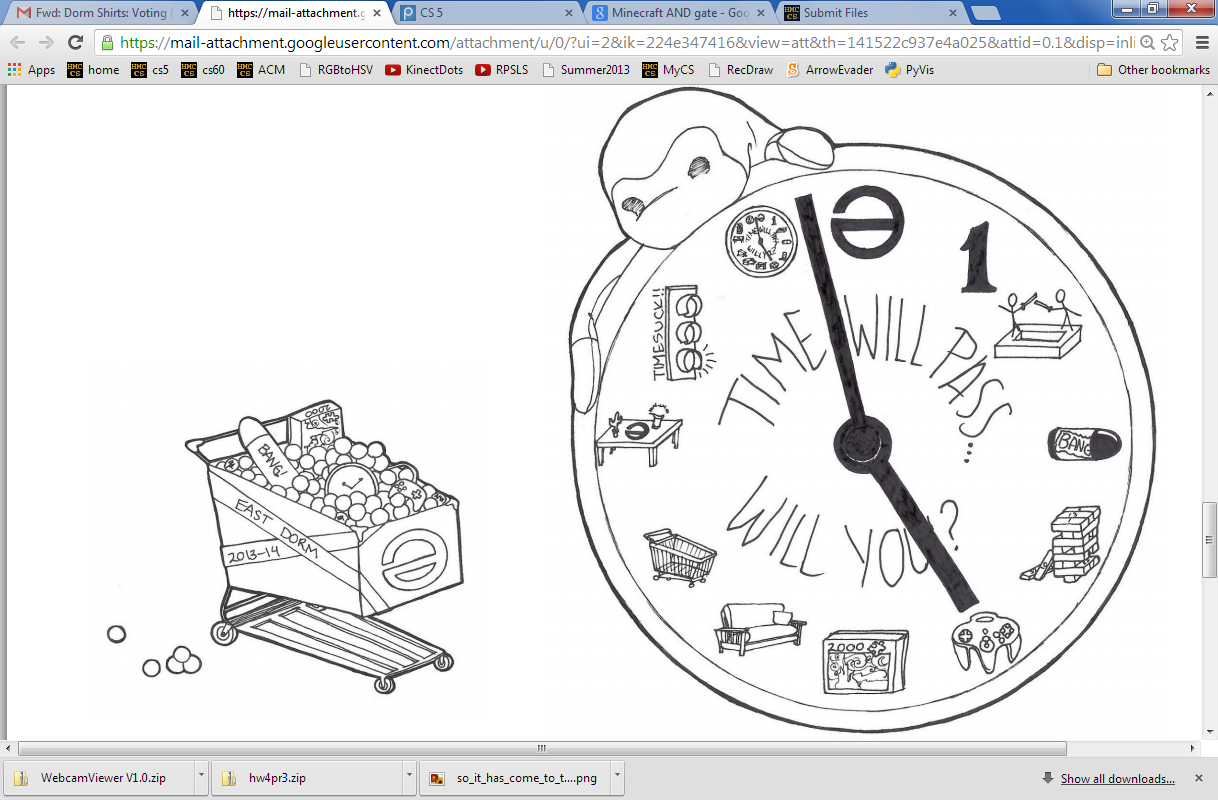 East '13
CS snapshots…
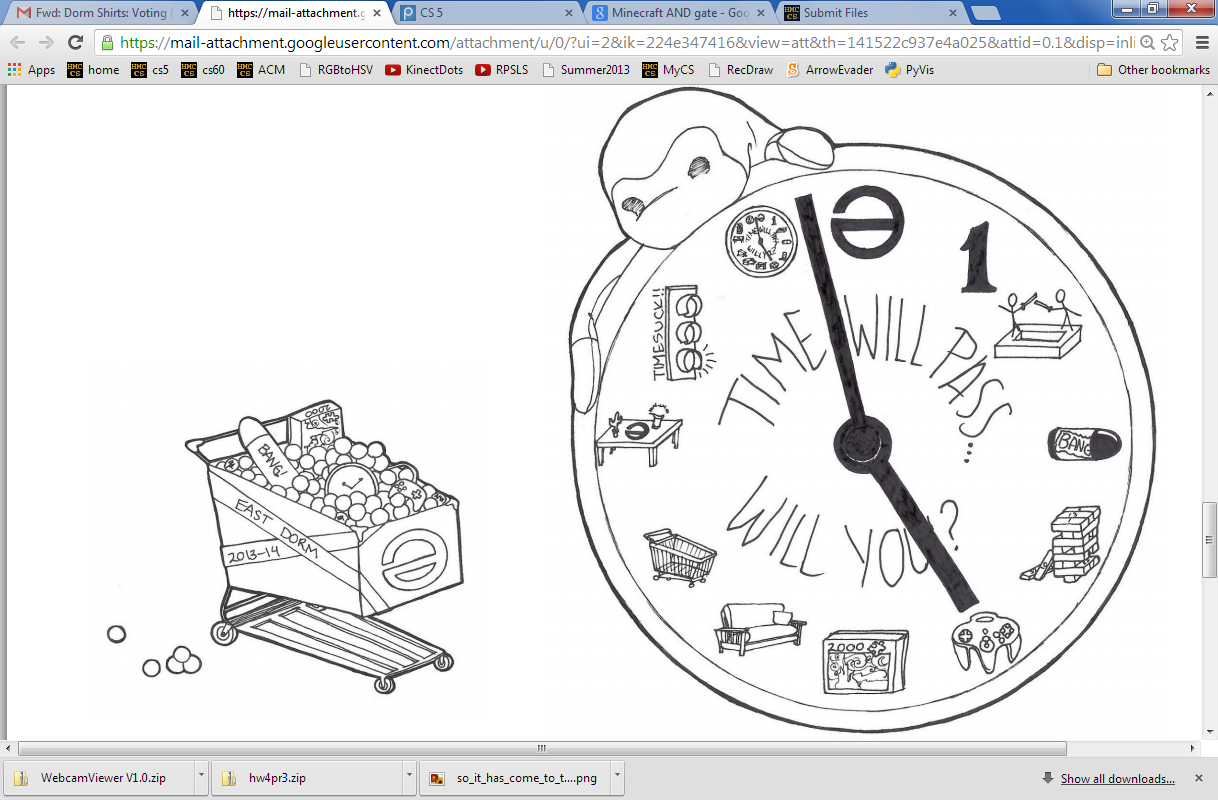 East '13
CS 5 Today
Hw 5: multiply, divide, and memory
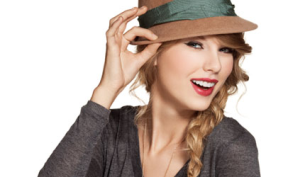 Python!
Hmmm
computer
Our path
main memory
registers
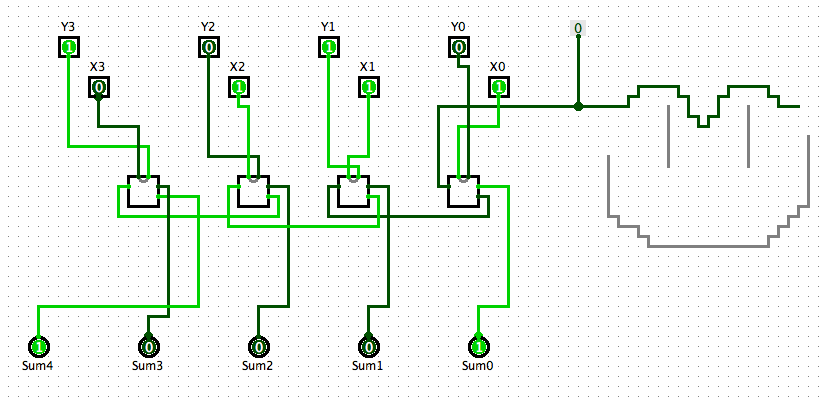 1-bit memory: flip-flops
arithmetic
bitwise functions
logic gates
An example of a happy lab solution...
switches (transistors)
Is there anything under here?
Jotto:  Word == ?????
Lani C.
am guess
bagel: 2
first: 0
hound: 2
bendy: 2
my guess
diner: 1
ghost: 2
plumb: 1
omega:  2
words remaining: 1771
2320 words remaining
words remaining: 433
761 words remaining
words remaining: 138
369 words remaining
sigma?
Madi M.
pm guess
alien: 0
slope: 2
truck: 2
shock: 1
my guess
diner: 2
sassy: 0
thumb: 1
cruel:  2
words remaining: 650
1917 words remaining
words remaining: 240
667  words remaining
words remaining: 72
310  words remaining
booed?
SQL
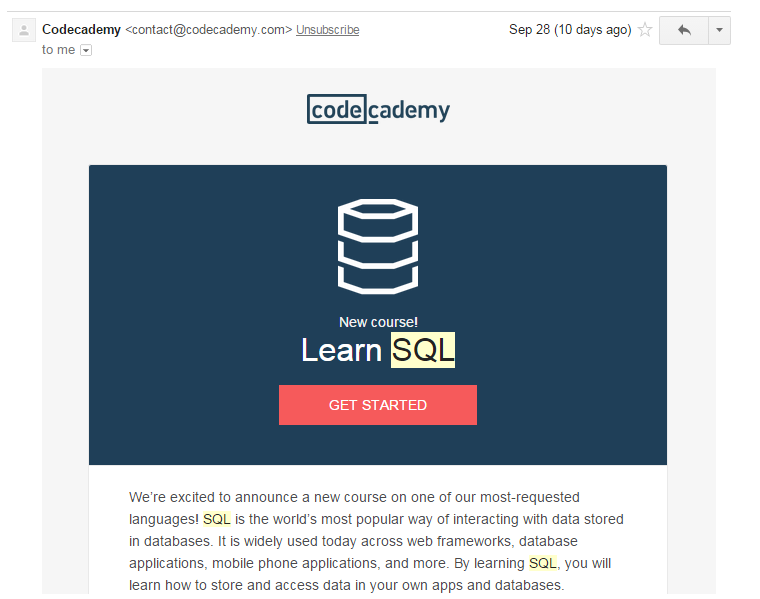 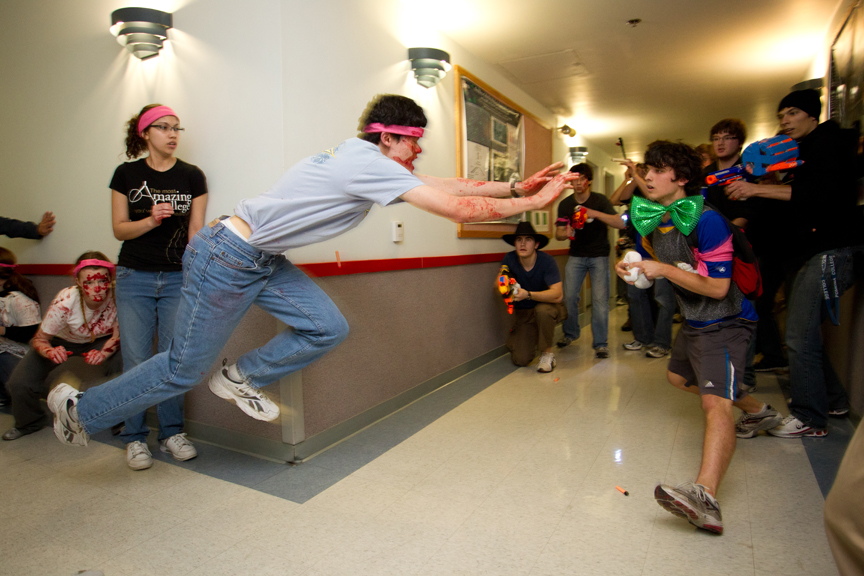 Past zombie run-ins…   Not sure about the tie?!
mutually apologetic…
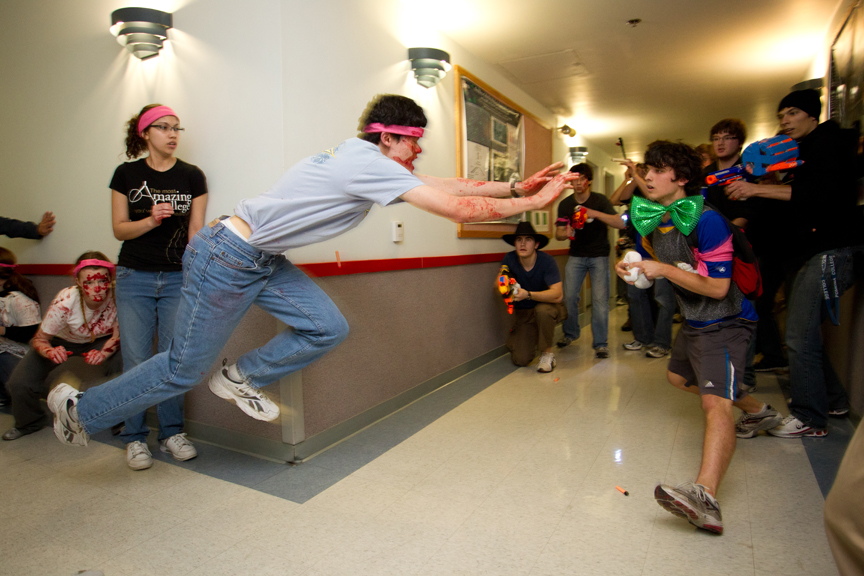 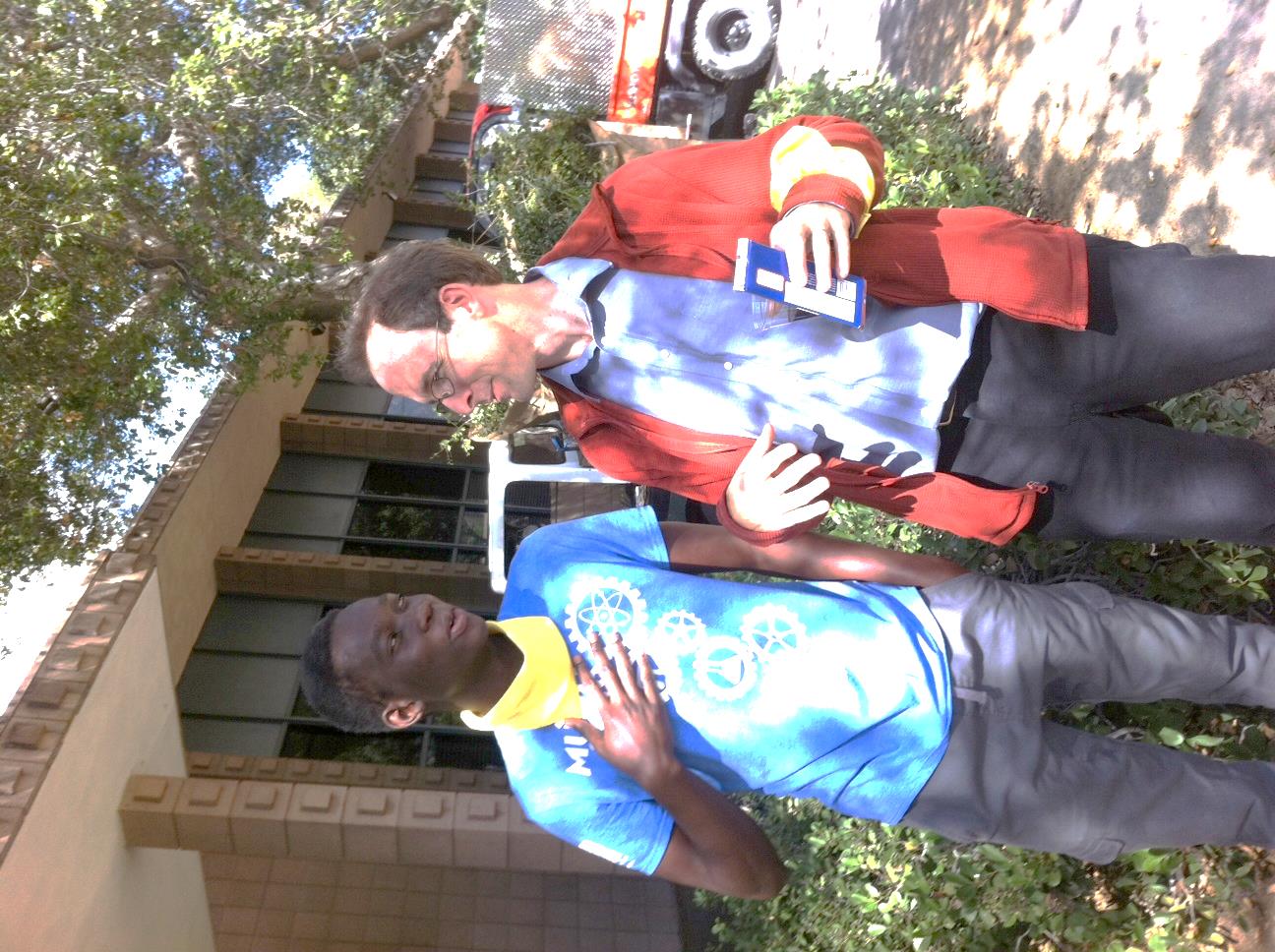 zombification for real…!
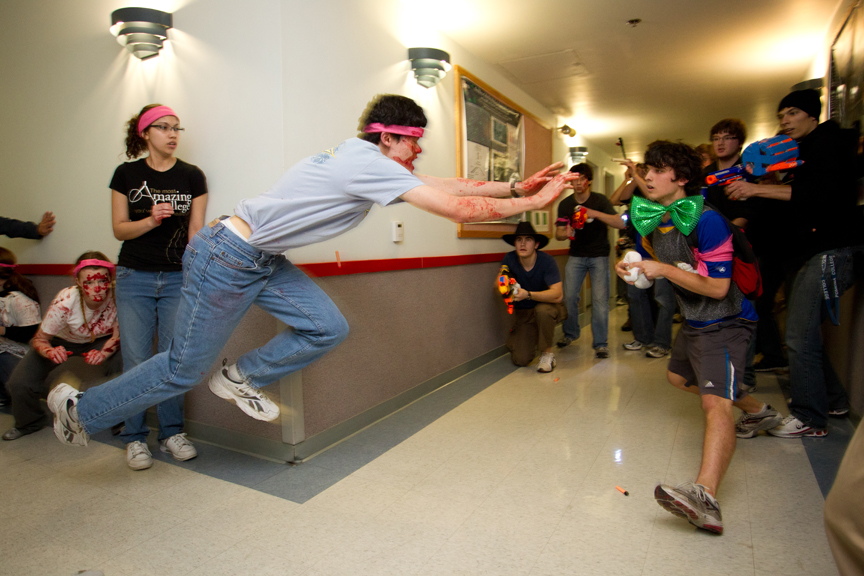 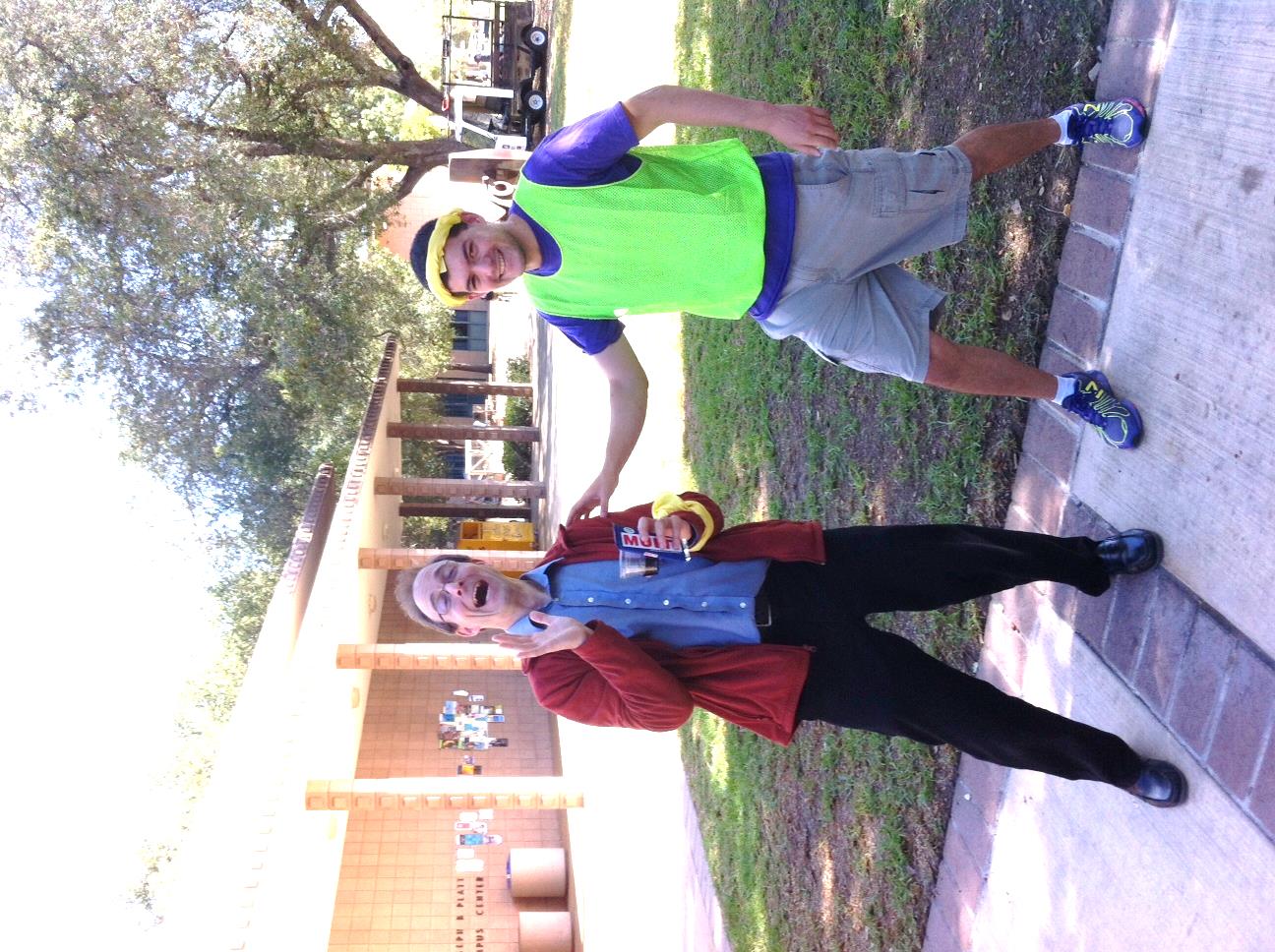 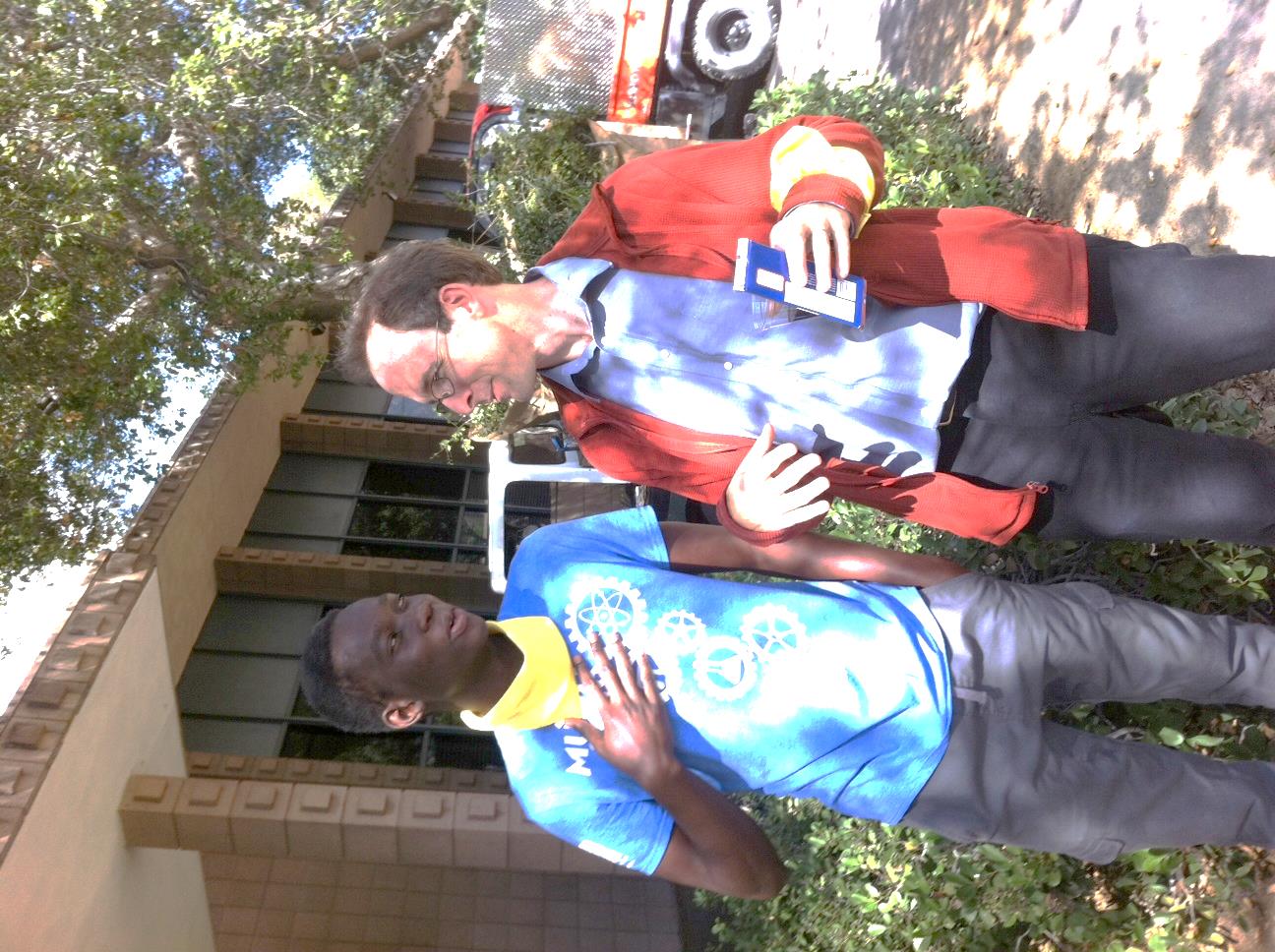 Past zombie run-ins…   Not sure about the tie?!
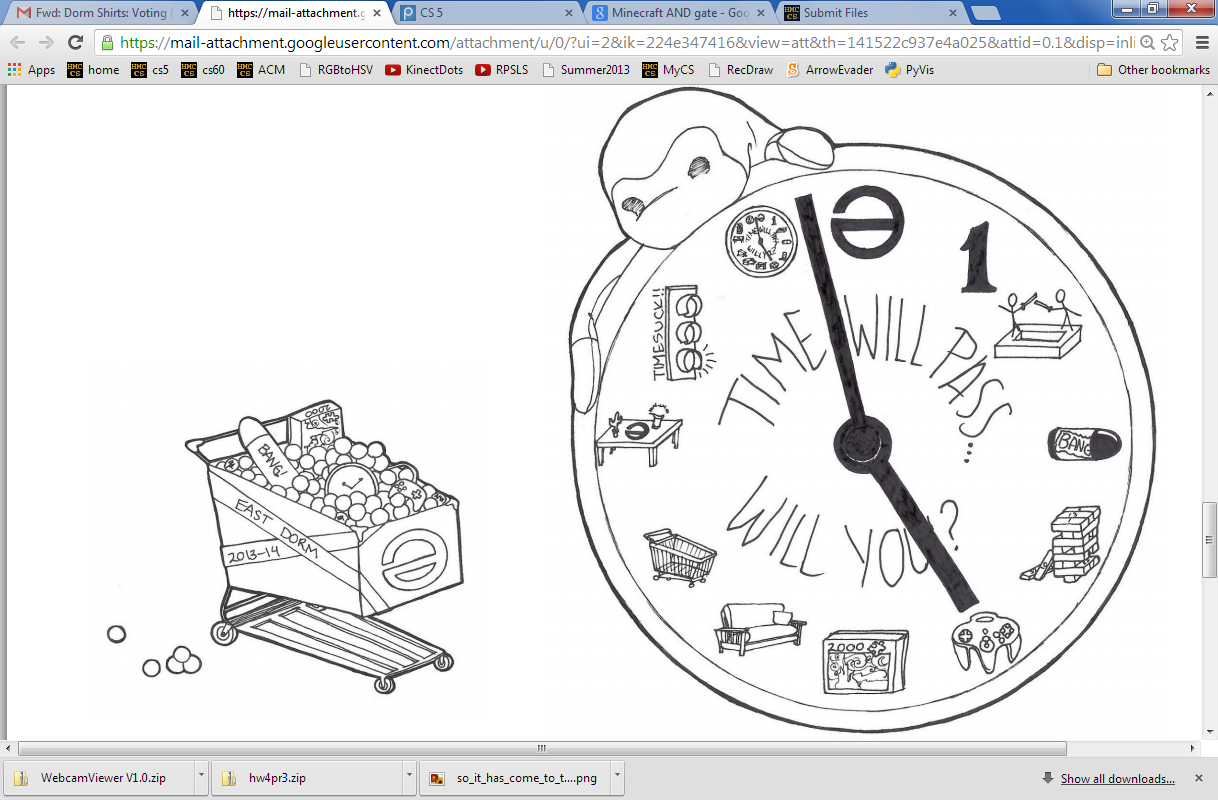 CS snapshots…
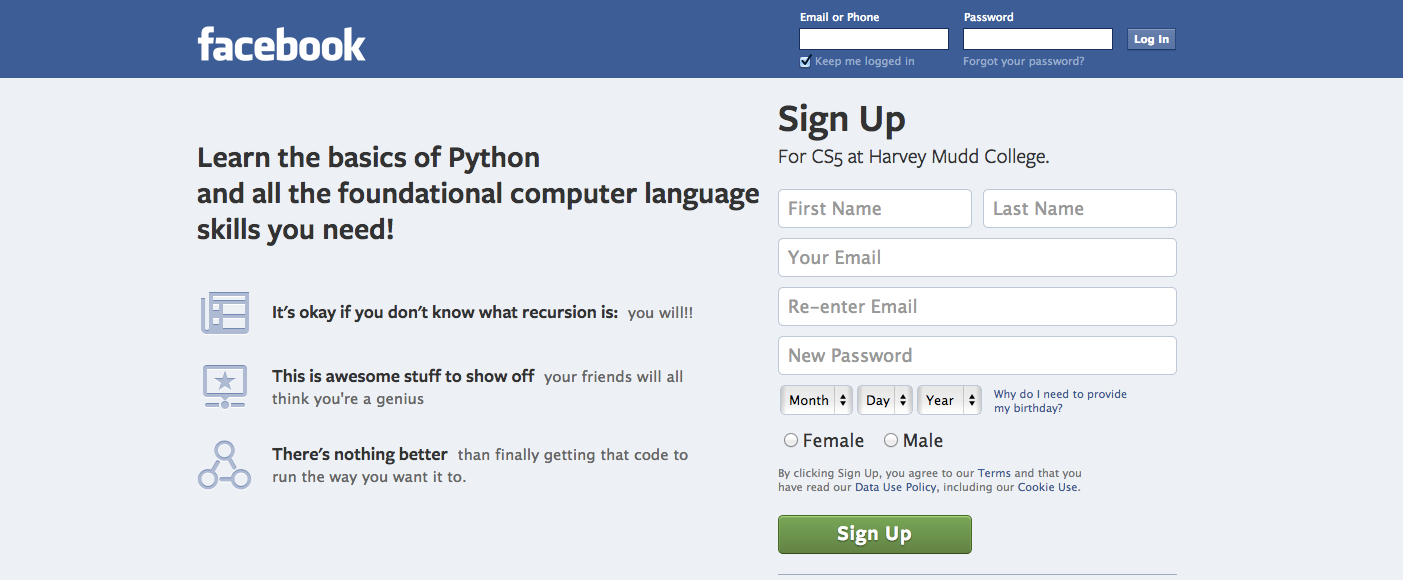 Jotto !
am guess
alien: 2
sleep: 0
bacon: 2
human: 2
crypt: 0
my guess
syrup: 1
swift: 2
bacon: 0
hedge: 2
weird: 3
Ana
words remaining: 2285
2744 words remaining
words remaining: 340
722 words remaining
words remaining: 153
181 words remaining
SIGHS
FLESH
WEIRD
MAGIC
AURIC
QUOIN
words remaining: 65
60 words remaining
pm guess
alien: 3
steam: 3
goody: 1
ghoul: 0
danes: 4
my guess
slyly: 1
queue: 1
bacon: 1
prime: 2
meows: 1
Louis
words remaining: 679
3001 words remaining
words remaining: 238
1275 words remaining
words remaining: 70
670 words remaining
EXAMS
LOOIE
MEOWS
YEANS
DEANS
MEANY
words remaining: 8
237 words remaining
Jotto !
am guess
alien: 2
sleep: 0
bacon: 2
human: 2
crypt: 0
my guess
syrup: 1
swift: 2
bacon: 0
hedge: 2
weird: 3
Ana
words remaining: 2285
2744 words remaining
words remaining: 340
722 words remaining
words remaining: 153
181 words remaining
words remaining: 65
60 words remaining
19 words remaining
words remaining: 20
pm guess
alien: 3
steam: 3
goody: 1
ghoul: 0
danes: 4
my guess
slyly: 1
queue: 1
bacon: 1
prime: 2
meows: 1
Louis
words remaining: 679
3001 words remaining
words remaining: 238
1275 words remaining
words remaining: 70
670 words remaining
words remaining: 8
237 words remaining
words remaining: 4
76 words remaining
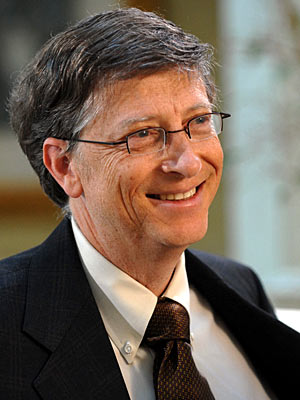 What's inside gates?
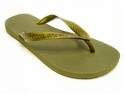 What's the other half of computation?
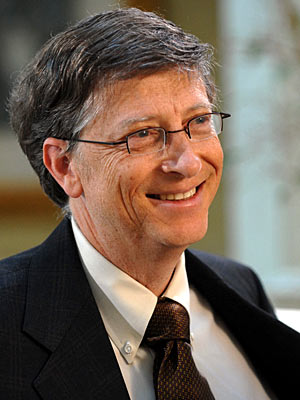 What's inside gates?
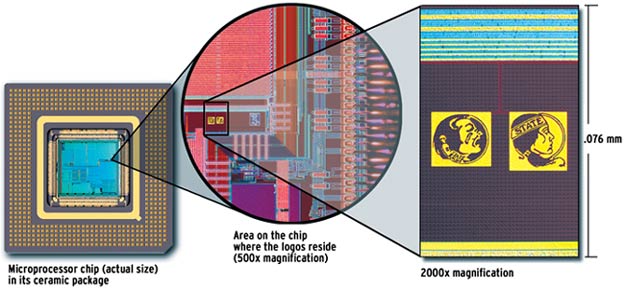 Transistors
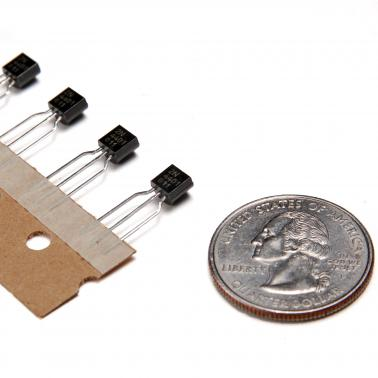 voltage here
Transistors are current switches:
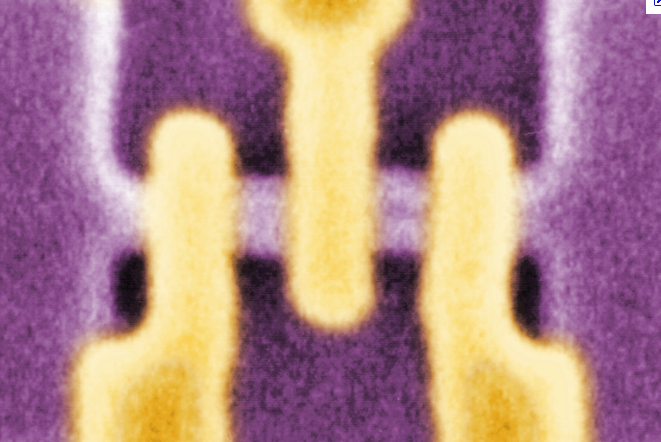 A low voltage here
allows current here
allows current here
otherwise it's blocked
A high voltage here
30 nm
allows current here
SET transistor
otherwise it's blocked
single-electron tunneling
Building a NOT gate
Transistors are current switches:
NOT
input
output
A low voltage here
Building a NOT gate from transistors…
allows current here
POWER
otherwise it's blocked
+5 v
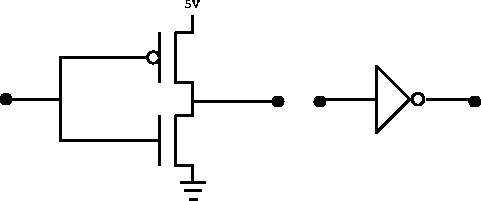 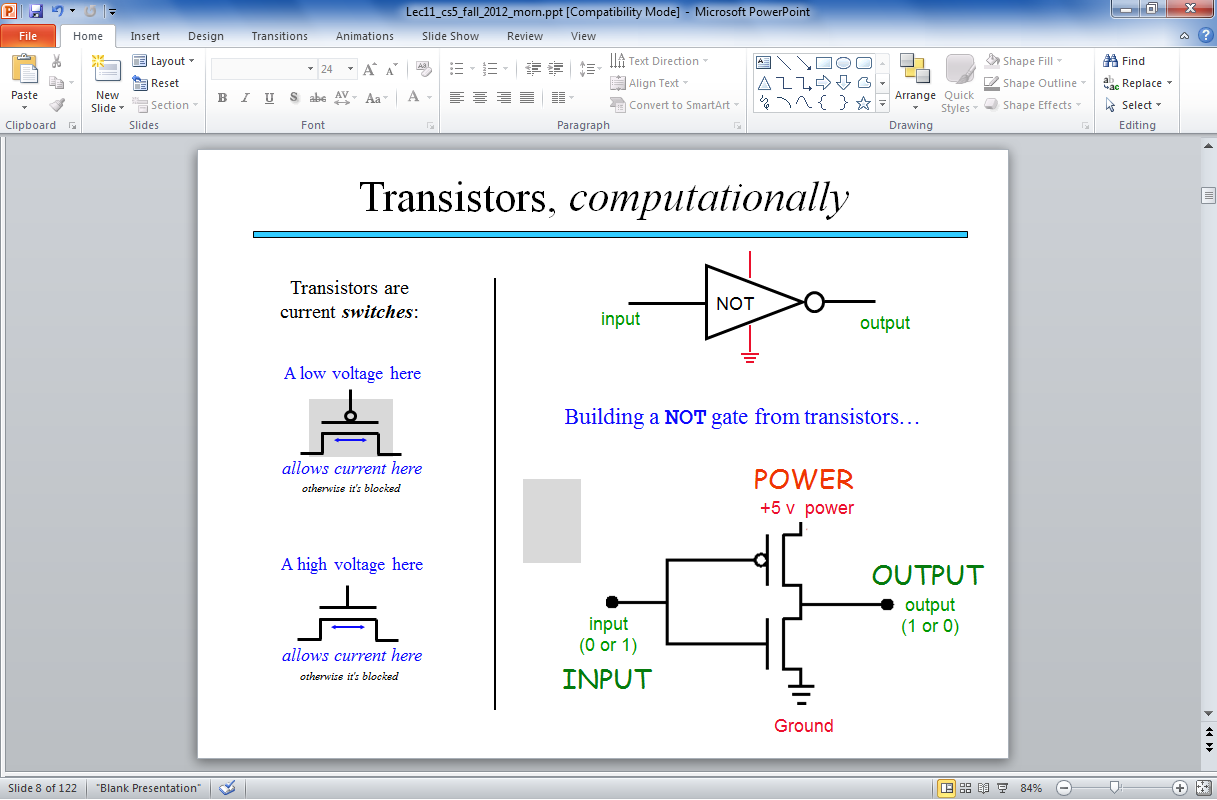 A high voltage here
OUTPUT
INPUT
(1 or 0)
(0 or 1)
SIGNAL
allows current here
otherwise it's blocked
Ground
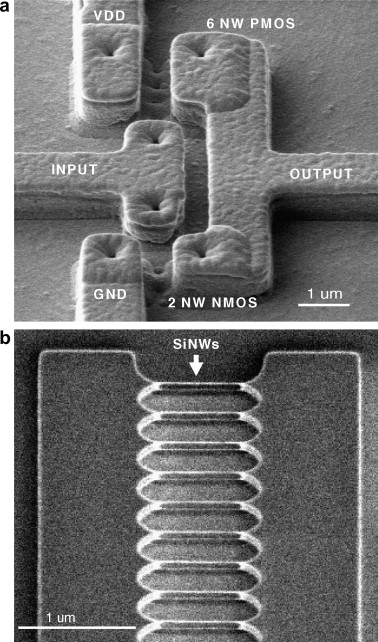 a NOT gate
Transistors are current switches:
A low voltage here
allows current here
POWER
otherwise it's blocked
+5 v
+5 v
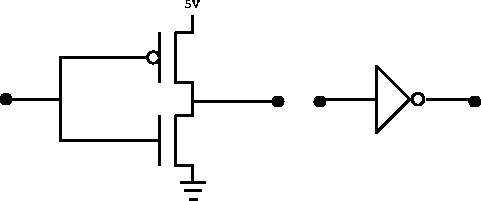 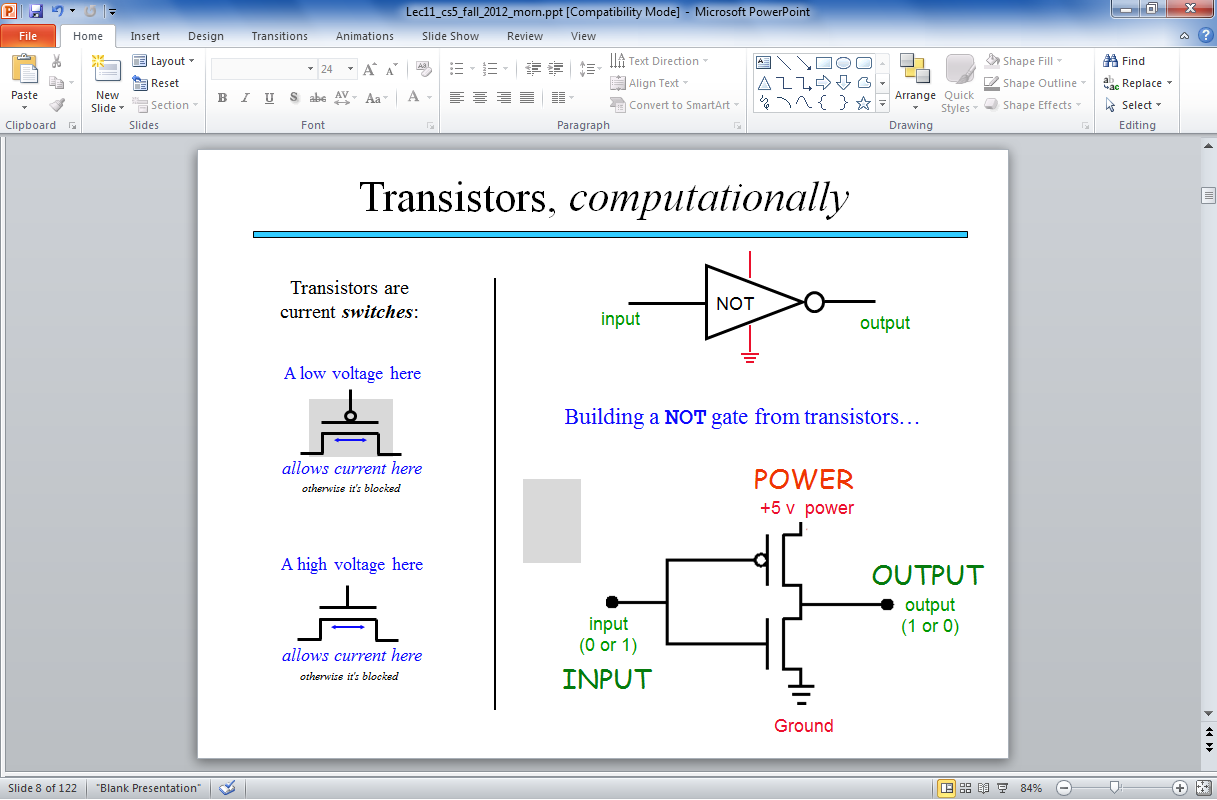 A high voltage here
OUTPUT
INPUT
(1 or 0)
(0 or 1)
SIGNAL
allows current here
otherwise it's blocked
Ground
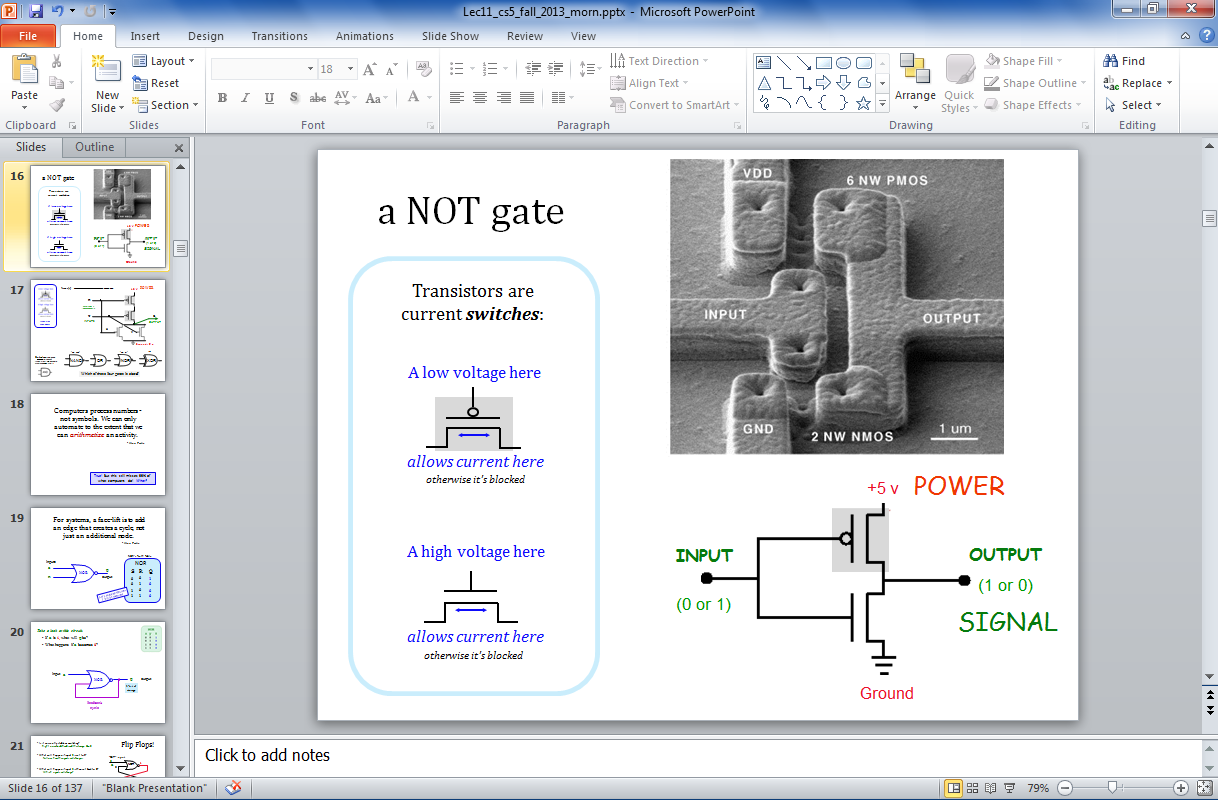 POWER
+5 v
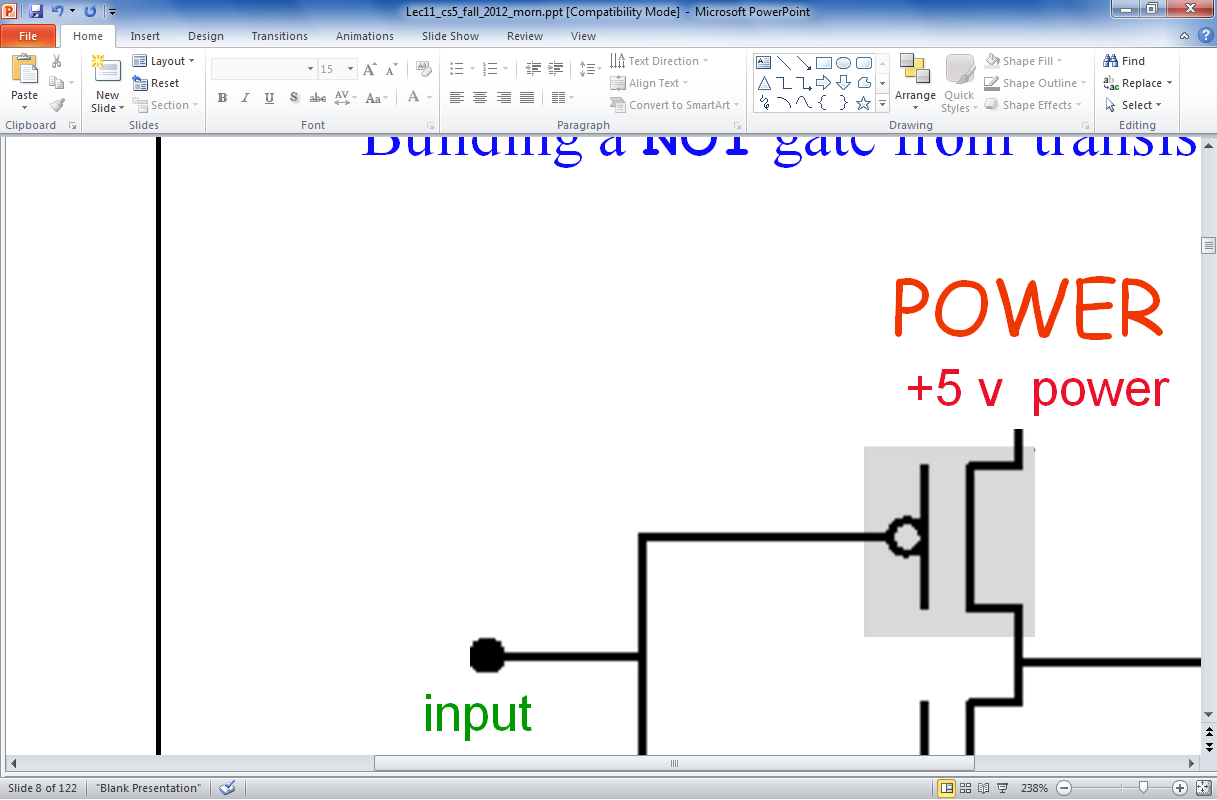 X
each is  0 or 1 independently
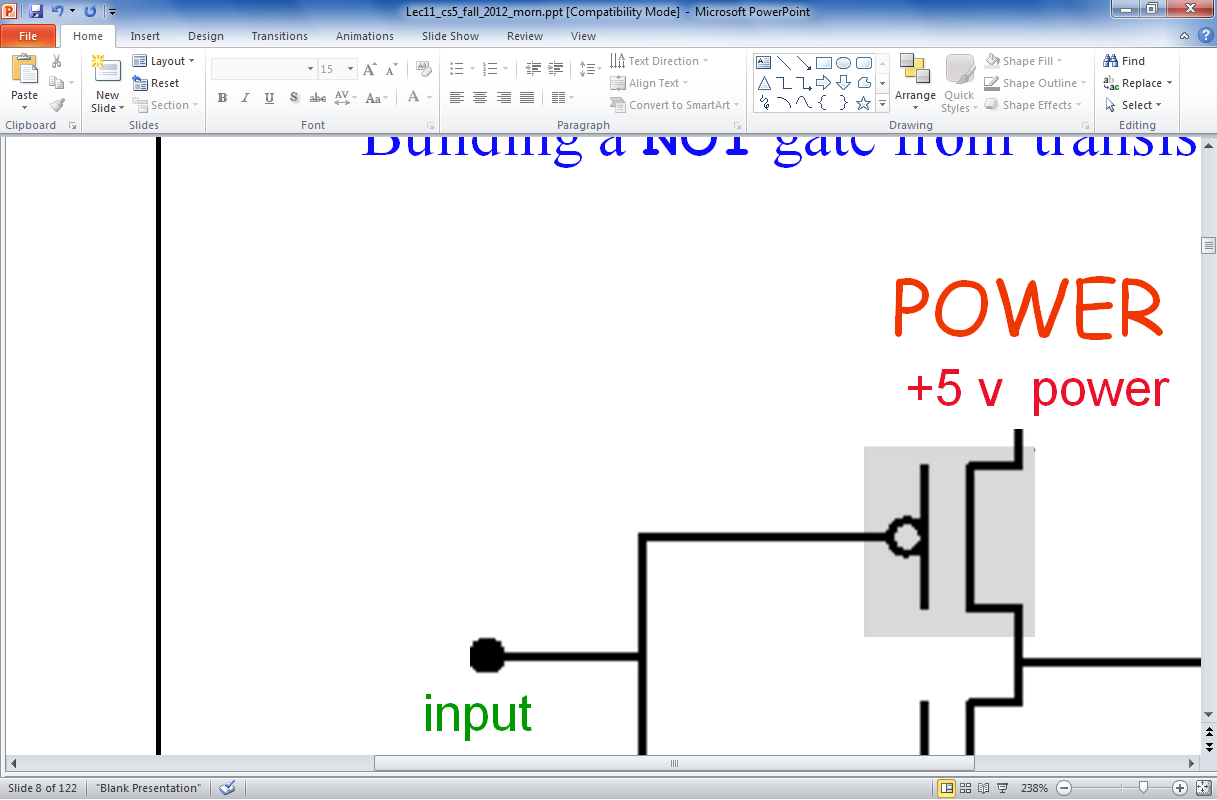 Y
Z
INPUTS
OUTPUT
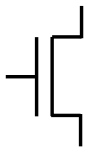 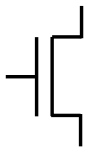 X
Y
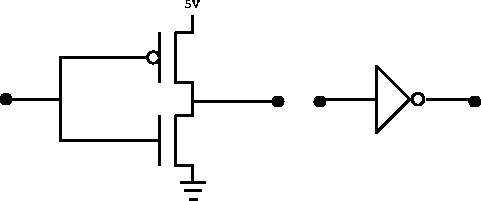 Ground, 0 v
!=
"not and"
"not or"
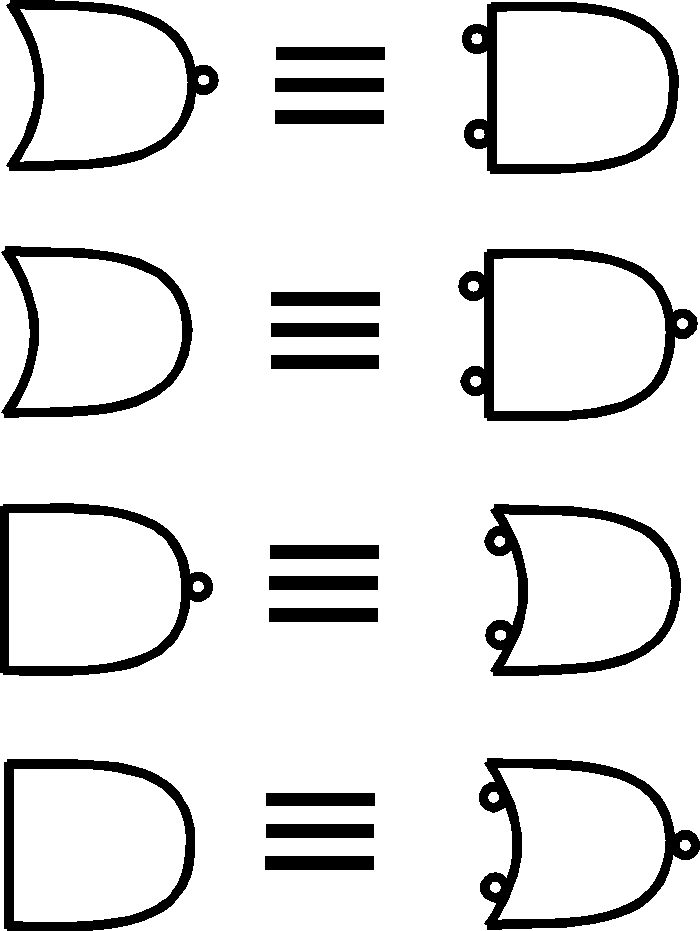 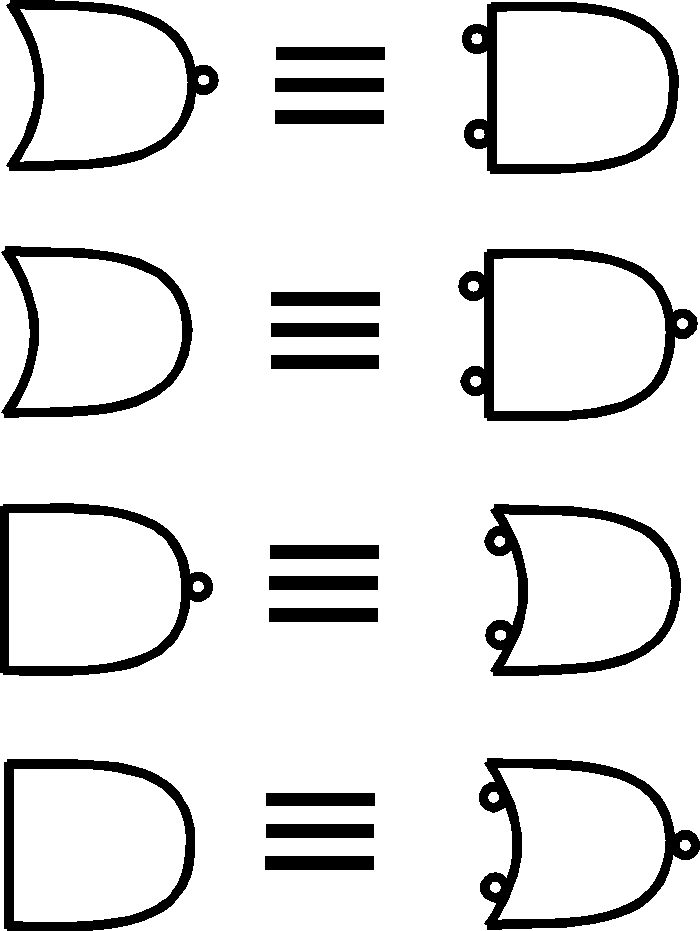 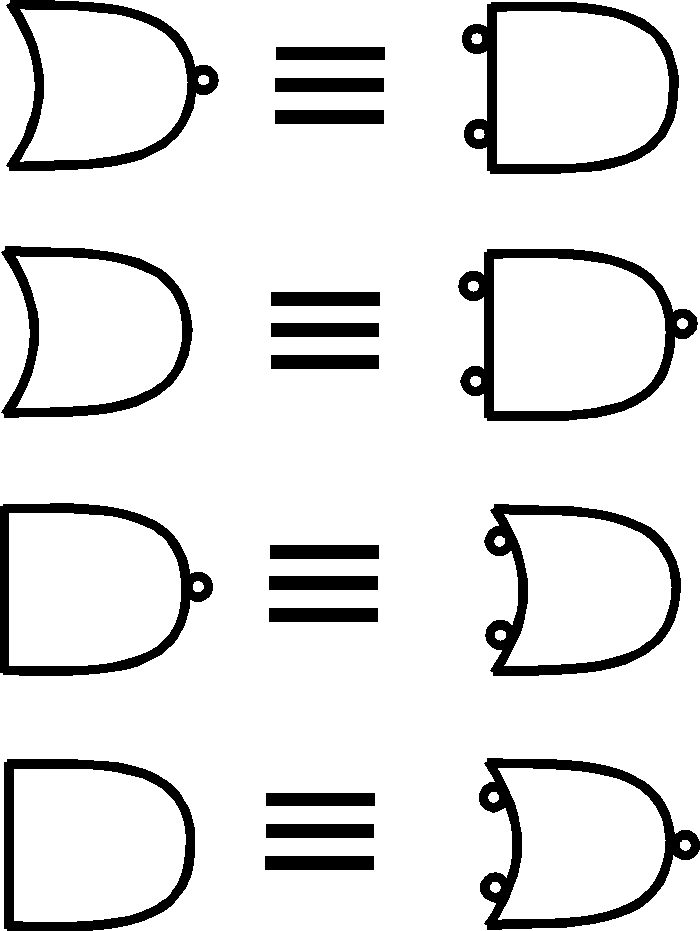 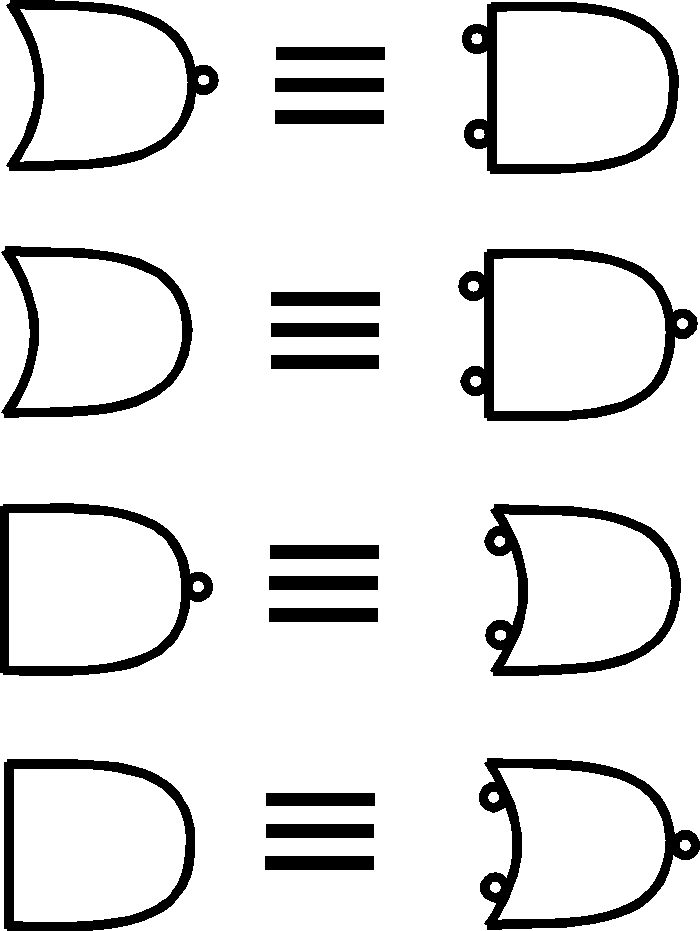 Extra!  How could you change this page's transistor-level design to create an AND circuit?
NAND
OR
NOR
XOR
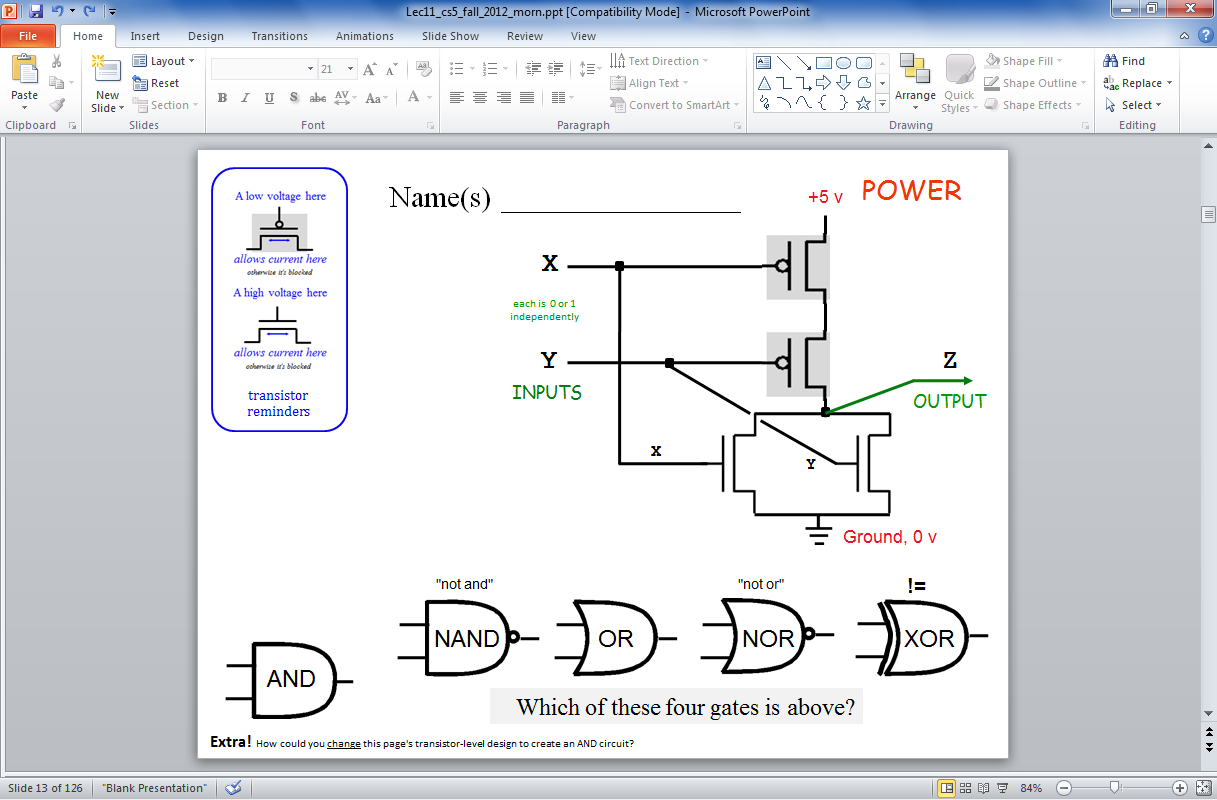 Which of these four gates is above?
Q
Q
Q
Q
Q
Q
D
D
D
D
D
D
strobe
strobe
strobe
strobe
strobe
strobe
3 data input bits
Ex Cr
STORE 
the value 5 into mem. loc. #1
0. Make data input bits 101
1. Give 01 to the decoder (the 1 goes on)
2. Make the "Write Enable" high
3. How do the * AND gates make sure that the value does go into memory location #1?
0
memory location
4. How do the * AND gates make sure that the value does NOT go into memory location #0?
0
*
Binary Address Decoder
1
1
*
A1
A0
data address, in binary
2
3
write enable line
OR
read enable line
OR
OR
3 data output bits
two other memory lines and their flip-flops are not drawn
Q
Q
Q
Q
Q
Q
D
D
D
D
D
D
strobe
strobe
strobe
strobe
strobe
strobe
3 data input bits
0. Suppose 101 is in Location #1
LOAD 
takes data from mem. location #1
1. Give 01 to the decoder (the 1 goes on)
2. Make the "Read Enable" high
3. Which gates will ensure bits from memory location #1 are read out?
4. Which gates will ensure bits from memory location #0 are not read out?
0
5. Draw where the "Read Enable" wire should go!
memory location
0
Binary Address Decoder
1
1
A1
A0
data address, in binary
2
3
write enable line
OR
read enable line
OR
OR
3 data output bits
two other memory lines and their flip-flops are not drawn
strobe for next instruction
D in
strobe
0
1
0
1
0
0
0
0
PC
Q out
8 address bits
read enable
RAM
flip-flop
strobe for all IR bits
1
0
0
1
1
1
0
0
IR
8 data bits
1
decode instruction
2
clock
3
4
5
old value of Reg3 = 7
0
1
1
1
Reg3
strobe to finish instruction            (to all bits)
ripple8
7+4
1
0
0
1
1
1
0
0
IR
8 output bits
1
0
1
1
the same Reg3
The instruction
Argument 1
Argument 2
the constant
the register
new value of Reg3 = 11
Reg3
4
00  =  LOAD from memory
01  =  STORE to memory
10  =  add a constant to a reg. (AIM)
a Von Neumann machine
Instruction Decoding Guide
11  =  ADD a reg. to a reg.
Q
Q
Q
Q
Q
Q
D
D
D
D
D
D
strobe
strobe
strobe
strobe
strobe
strobe
3 data input bits
Ex Cr
STORE 
5 into memory location #1
0. Make data input bits 101
1. Give 01 to the decoder (the 1 goes on)
2. Make the "Write Enable" high
3. How does it all work?
4. How do the * AND gates help?
memory location
0
*
Binary Decoder
IN: data address, in binary
1
*
2
3
write enable line
OR
read enable line
OR
OR
3 data output bits
two other memory lines and their flip-flops are not drawn
Q
Q
Q
Q
Q
Q
D
D
D
D
D
D
strobe
strobe
strobe
strobe
strobe
strobe
3 data input bits
Ex Cr
LOAD 
data from mem. location #1
0. Suppose 101 is in Location #1
1. Give 01 to the decoder (the 1 goes on)
2. Make the "Read Enable" high
3. Which gates ensure data from memory location #1 is read?
4. Which gates ensure data from memory location #0 is not read?
memory location
0
Binary Decoder
IN: data address, in binary
1
2
3
write enable line
OR
read enable line
OR
OR
3 data output bits
two other memory lines and their flip-flops are not drawn
Gates without Si?  Sí!
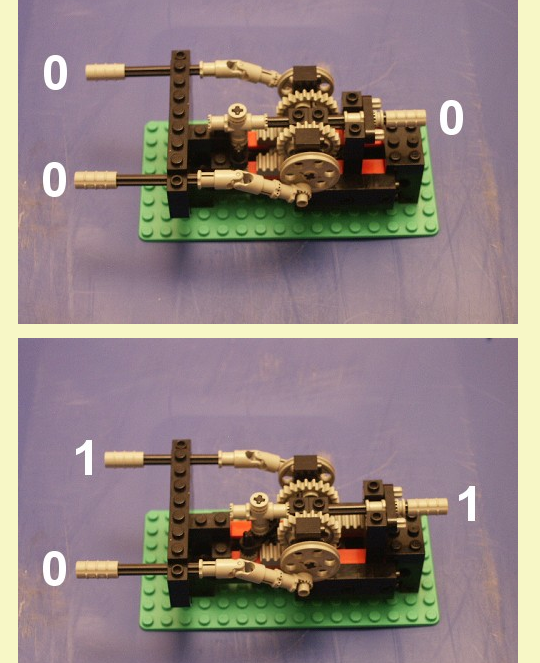 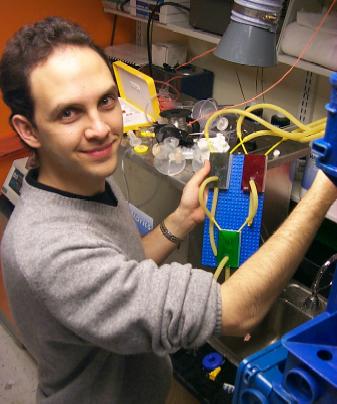 water!
legos!
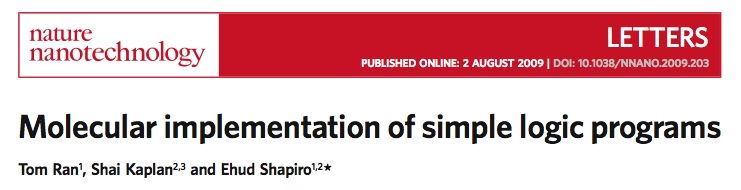 Reading this week: molecular computing
with robots...!
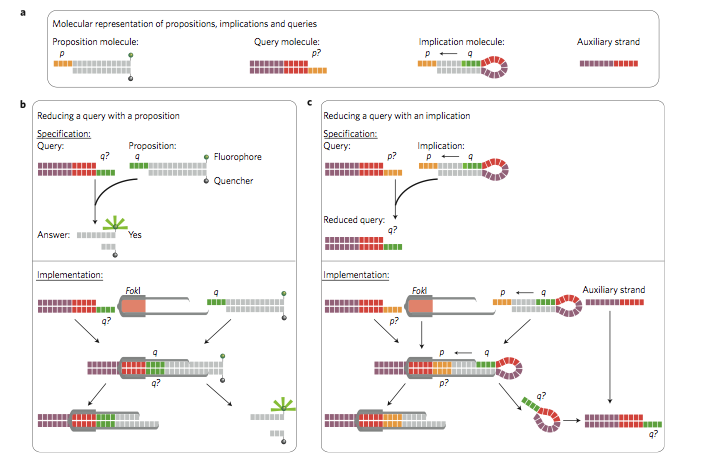 Gates without Si?  Sí!
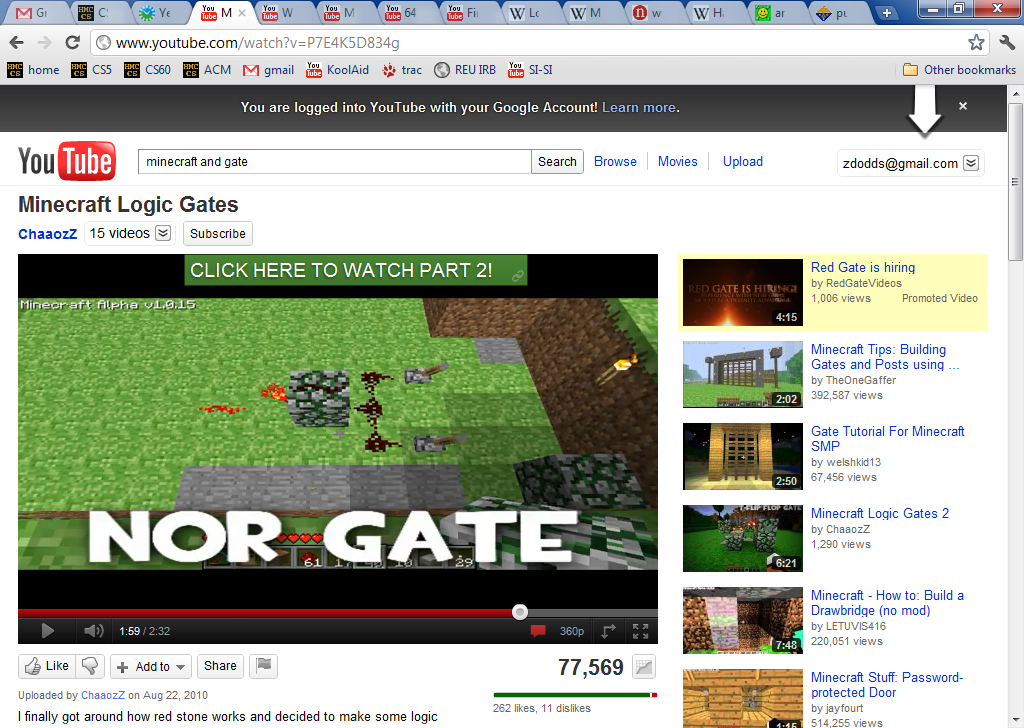 redstone!!
http://www.youtube.com/watch?v=P7E4K5D834g
Gates without Si?  Sí!
Signal Output
Q
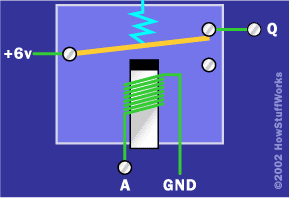 Spring
Power (6v)
Power
Signal Input, A
electromechanical relays
Which gate is this one?
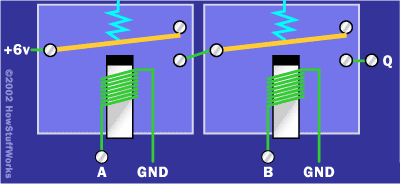 Signal Output
Q
Power (6v)
Input, A
Input, B
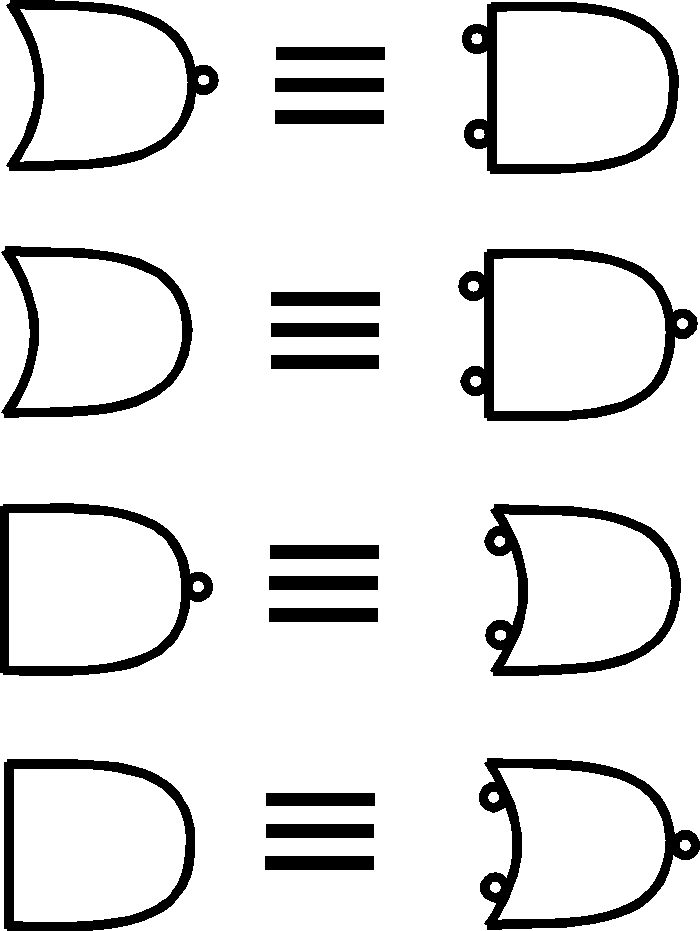 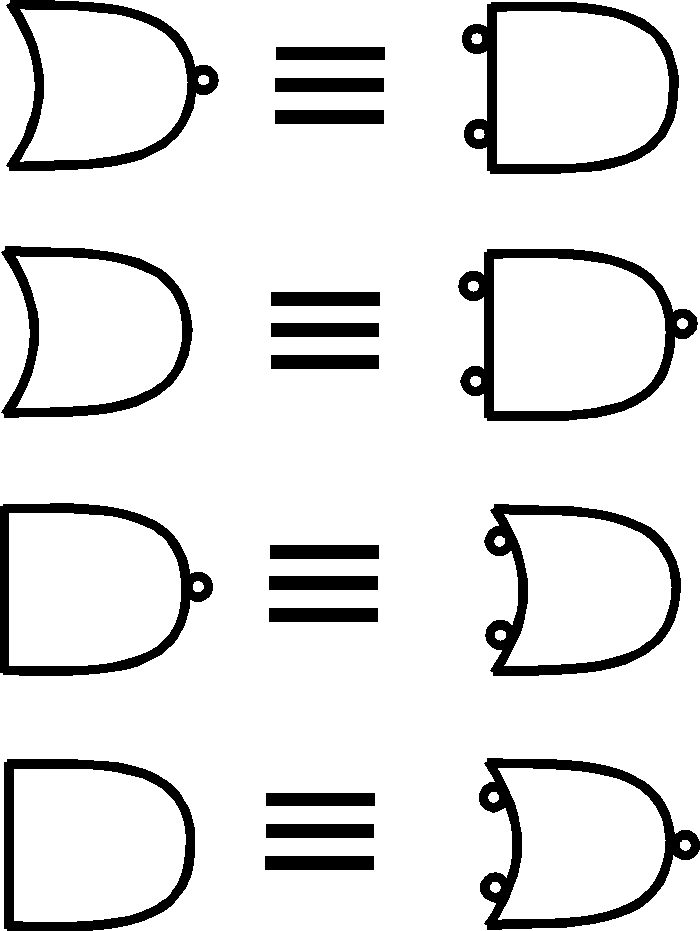 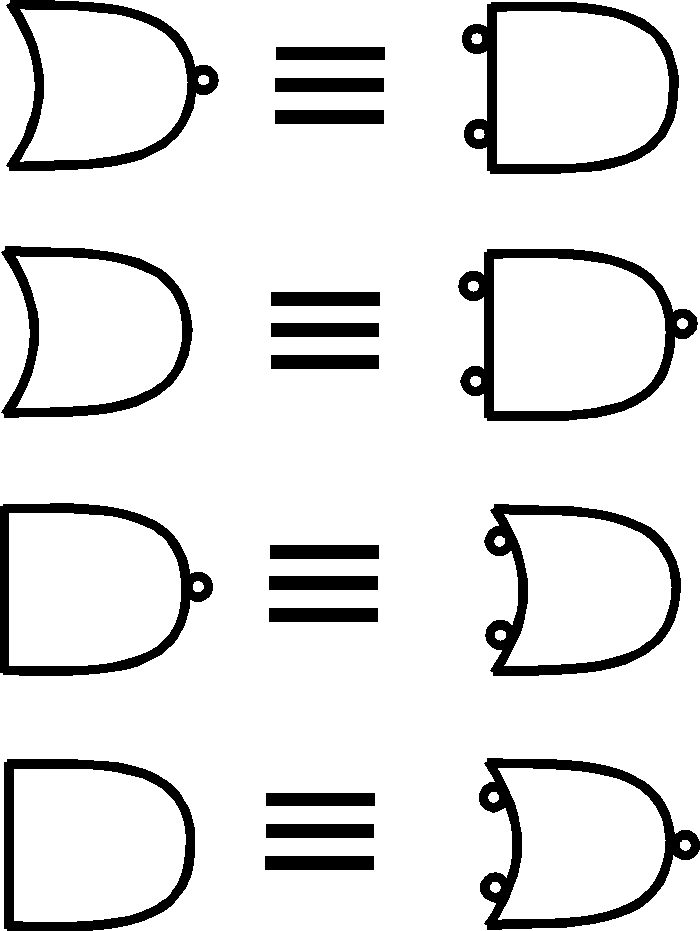 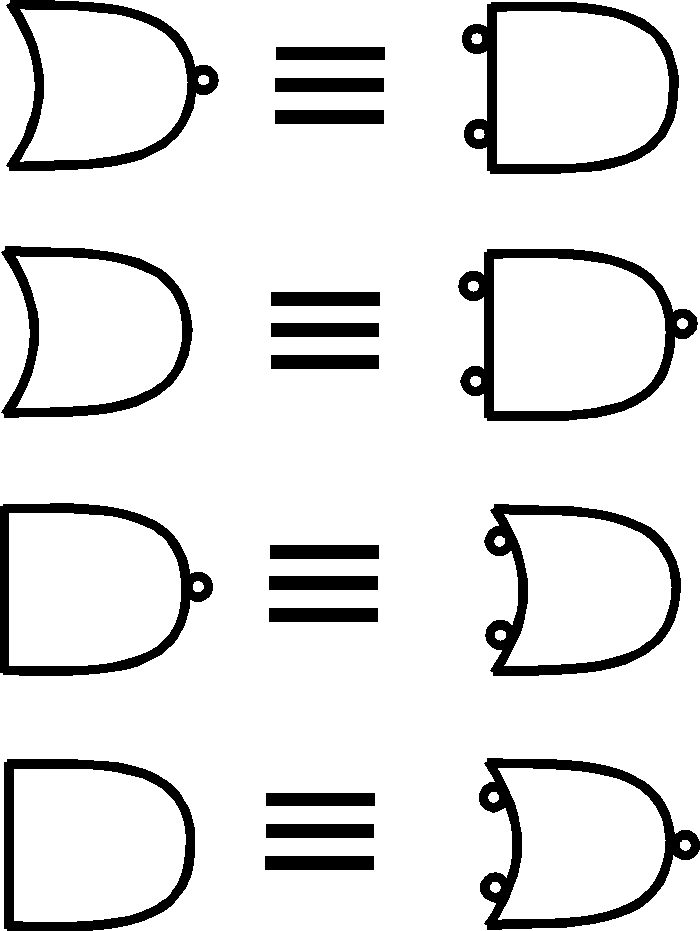 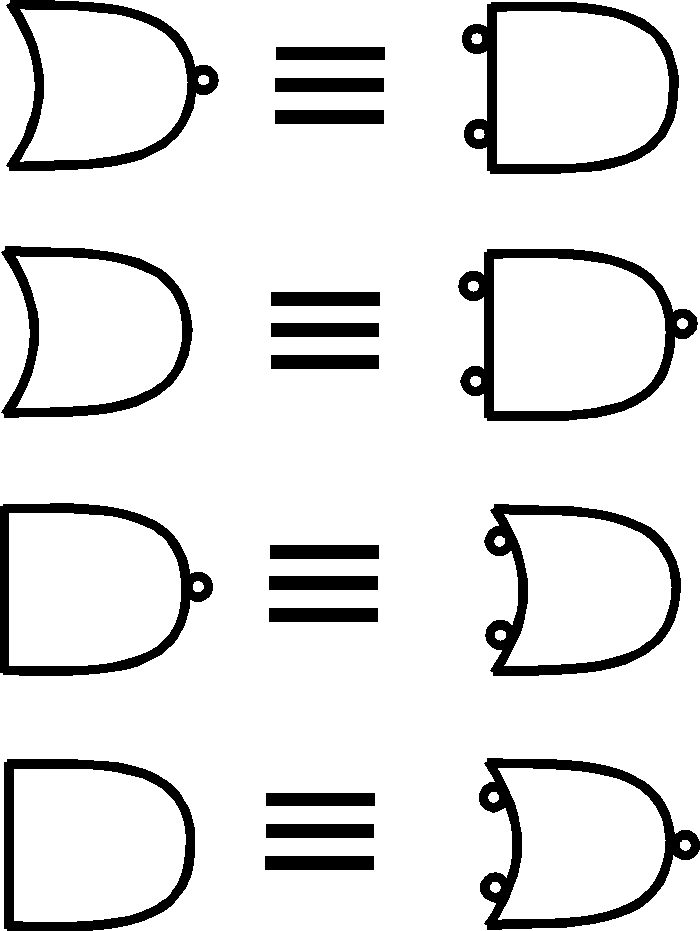 AND
NAND
OR
NOR
XOR
The Mark 1
Grace Hopper, Howard Aiken at Harvard, 1944
relay-based computer
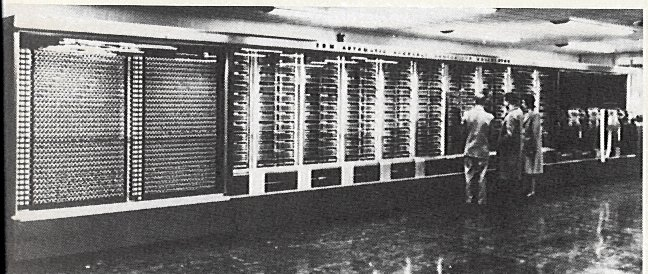 ran at 0.00001 MHz
http://www-03.ibm.com/ibm/history/exhibits/markI/markI_reference.html
Addition: 0.6 seconds
Multiplication: 5.7 seconds
Division: 15.3 seconds
5 tons, 530 miles of wiring
765,299 distinct parts!
Transistors: a disruptive technology
point contact transistor
1947: Bell Labs
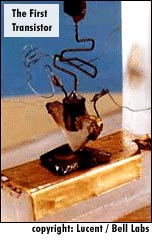 seeking cheaper amplifiers for phone lines
team of scientists: Walter Brattain, William Shockley, and John Bardeen
1948: junction transistor
much more robust design
1956: Shockley semiconductor corp.
the start of Silicon Valley…
1957: Fairchild semiconductor corp.
the "traitorous eight" - ICs
Names(s): __________________
Is it currently stable or oscillating?
(Right now, the inputs S and R are both 0 and the output Q is 0).
Quiz
What will happen if input S is set to 1?
"SET" input
Follow how the signals will change…
0
1
S
NOR
0
What will happen if input S is then set back to 0?
Better not as a quiz…
Which signals will change?
output
1
What will happen if input R is then set to 1?
0
Q
R
how do R and S affect Q in general?
NOR
0
"Reset" input
Draw the wires and gates upstream of this SR latch to create a Flip Flop (one bit of memory)
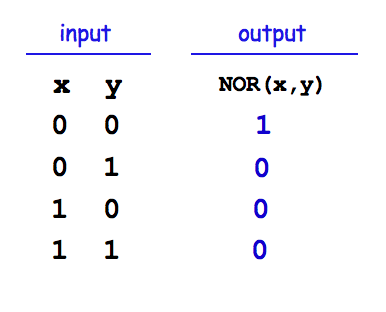 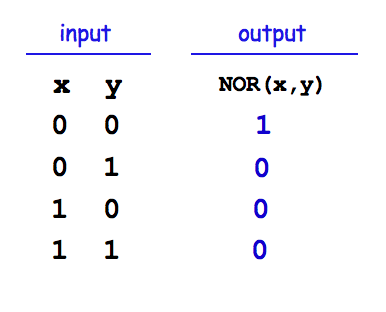 We'll show how it works in Logisim...
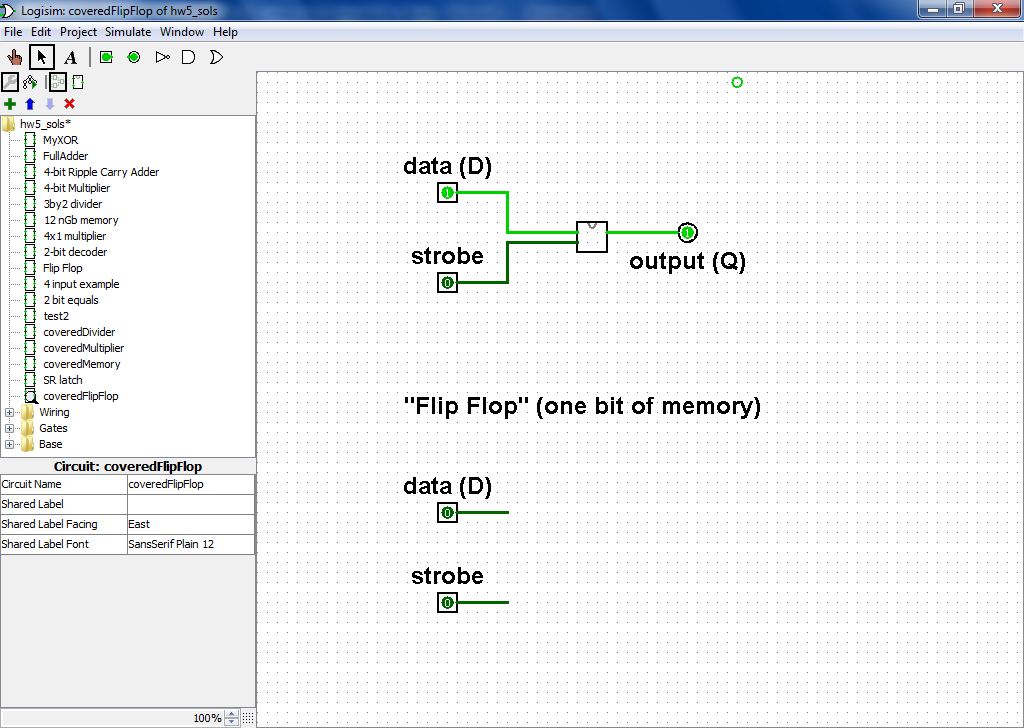 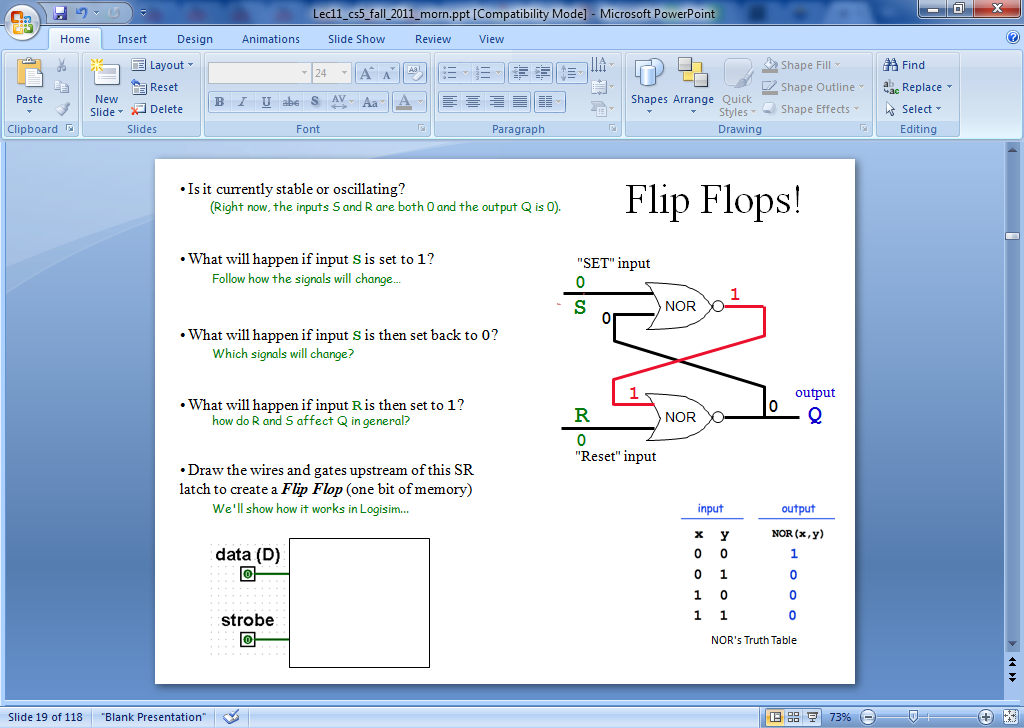 When strobe is 1, D is stored in the circuit.

When strobe is 0, D has no effect on the circuit at all.
NOR's Truth Table
Von Neumann Architecture
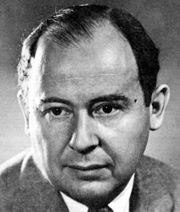 Will the real von Neumann please stand up?
instructions executed here
programs stored here
RAM
CPU
Von Neumann bottleneck
central processing unit
random access memory
A few, fast registers + arithmetic
“Slow” memory  no computation
Von Neumann Architecture
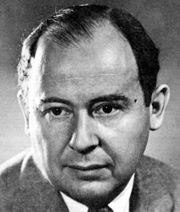 the processing
the program
RAM
CPU
Von Neumann bottleneck
random access memory
central processing unit
0
0000100111101000
1
1111110100100001
Programs are stored in memory in machine language
2
0001011011111001
3
1010100111000010
4
0000000000000000
5
6
(bits)
…
Von Neumann Architecture
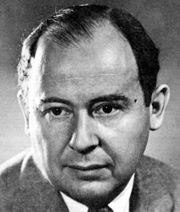 the program
the processing
RAM
CPU
Von Neumann bottleneck
random access memory
central processing unit
0
read r1
1
Assembly language is human-readable machine language
mul r2 r1 r1
2
add r2 r2 r1
3
write r2
4
halt
5
6
substituting words for bits
…
the fetch - execute cycle
RAM
CPU
Von Neumann bottleneck
central processing unit registers
random access memory locations
Program Counter
0000100111101000
0
Holds address of the next instruction
1111110100100001
1
Instruction Register
Holds the current instruction
0001011011111001
2
r1
1010100111000010
3
General-purpose register r1
0000000000000000
r2
4
General-purpose register r2
the fetch - execute cycle
RAM
CPU
Von Neumann bottleneck
central processing unit registers
random access memory locations
Program Counter
read r1
0
Holds address of the next instruction
mul r2 r1 r1
1
Instruction Register
Holds the current instruction
add r2 r2 r1
2
r1
write r2
3
General-purpose register r1
halt
r2
4
General-purpose register r2
Q
Q
Q
Q
Q
Q
D
D
D
D
D
D
strobe
strobe
strobe
strobe
strobe
strobe
3 data input bits
"QUIZ"
STORE 
5 into memory location #1
0. Make data input bits 101
1. Give 01 to the decoder (the 1 goes on)
2. Make the "Write Enable" high
3. How does it all work?
4. How do the * AND gates help?
memory location
0
*
Address Decoder
IN: data address, in binary
1
*
2
3
write enable line
OR
read enable line
OR
OR
3 data output bits
two other memory lines and their flip-flops are not drawn
Q
Q
Q
Q
Q
Q
D
D
D
D
D
D
strobe
strobe
strobe
strobe
strobe
strobe
3 data input bits
"QUIZ"
LOAD 
data from mem. location #1
0. Suppose 101 is in Location #1
1. Give 01 to the decoder (the 1 goes on)
2. Make the "Read Enable" high
3. Which gates ensure data from memory location #1 is read?
4. Which gates ensure data from memory location #0 is not read?
memory location
0
Address Decoder
IN: data address, in binary
1
2
3
write enable line
OR
read enable line
OR
OR
3 data output bits
two other memory lines and their flip-flops are not drawn
Hmmm
The Harvey Mudd Miniature Machine
RAM
CPU
Von Neumann bottleneck
random access memory
central processing unit
Program Counter
0
read r1
Holds address of the next instruction
1
mul r2 r1 r1
Instruction Register
Holds the current instruction
2
add r2 r2 r1
3
write r2
0
r0
4
halt
16 registers,
each 16 bits
5
r1
they can hold values from -32768 upto 32767
6
r2
…
…
255
r15
255 memory locations of 16 bits
The SR latch
The D latch
D
S
data
1
NOR
inputs
0
output
1
Q
0
R
NOR
0
S sets Q to 1.
only one of S or R is high
R resets Q to 0.
Here, we change this circuit so that it takes only 1 bit of data as input…
The SR latch
The D latch
D
data
0
S
1
AND
inputs
NOR
"strobe"
0
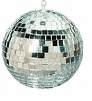 output
1
Q
0
NOR
R
AND
0
S sets Q to 1.
these ANDs propagate the data D only when the strobe is high (1)
R resets Q to 0.
How does this "strobe" work?
Here, we can deliberately trigger the memory of our 1 bit of data.
The SR latch
The D latch
D
data
0
S
inputs
1
AND
NOR
"strobe"
0
tells when to remember the data!
output
1
Q
0
NOR
R
AND
0
S sets Q to 1.
These ANDs ensure
R resets Q to 0.
if D == 1, S is 1
if D == 0, R is 1
but only if the strobe is 1…
1 bit of memory!
Demo
of friendly assembly-language programming…
Assembly Language
register-level programming
add r2 r2 r2
reg2 = reg2 + reg2
crazy, perhaps, but used ALL the time
sub r2 r1 r4
reg2 = reg1 - reg4
which is why it is written this way in python!
mul r7 r6 r2
reg7 = reg6 * reg2
div r1 r1 r1
reg1 = reg1 / reg1
INTEGER division - no remainders
loadn r1 42
you can replace 42 with anything from -128 to 127
reg1 = 42
addn r1 -1
reg1 = reg1 - 1
a shortcut
read r1
Each of these instructions (and many more) get implemented for a particular processor and particular machine… .
read from keyboard and write to screen
write r1
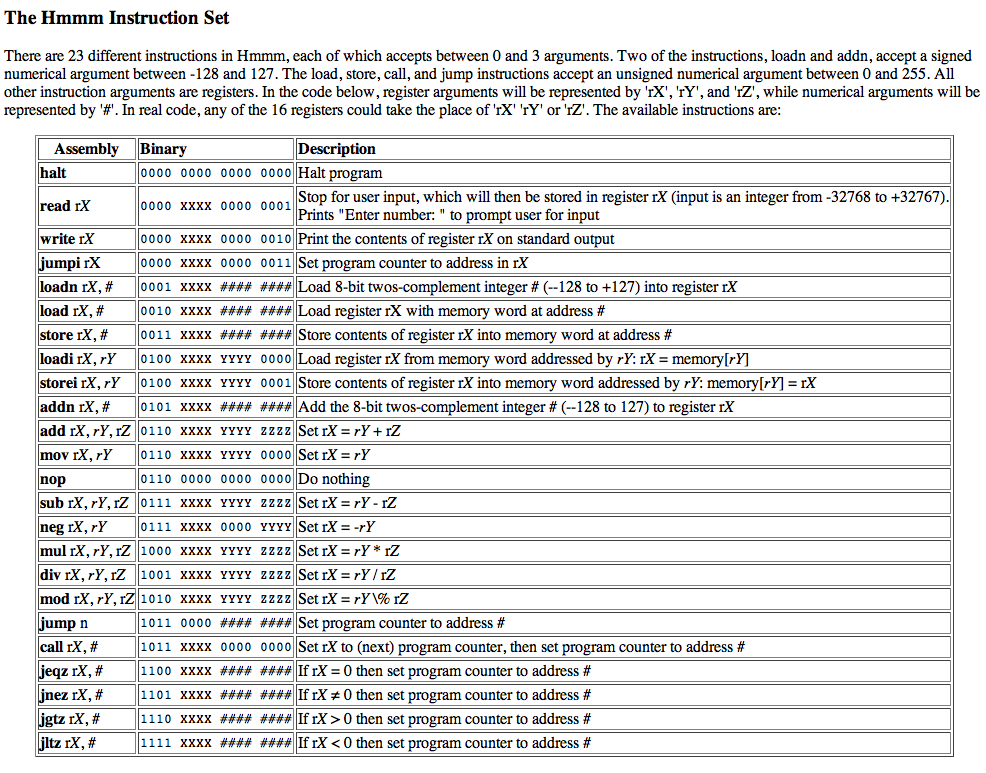 Hmmm
Real  Assembly Language
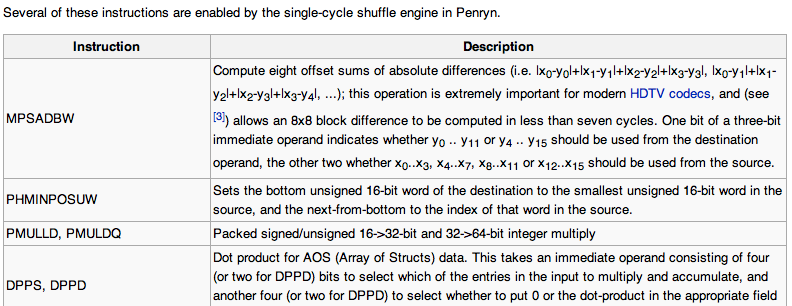 some of the latest intel instructions (SSE4, 2008)
Hmmm has a subset common to all real assembly languages.
Operations that should exist:
DWIMNWIS	Do what I mean, not what I say
GFM		Go forth and multiply
SQPC		Sit quietly and play with your crayons
http://packetstormsecurity.org/unix-humor/AssemblyLanguageCommands.html
Is this enough?
Could we implement Python using Hmmm Assembly?
read r1
0
mul r2 r1 r1
1
What’s missing?
add r2 r2 r1
2
write r2
3
halt
4
For systems, a face-lift is to add an edge that creates a cycle, not just an additional node.
S
input
output
Q
NOR
feedback cycle
Loops and ifs
Could we implement Python using our Hmmm Assembly Language so far?
"straight-line code"
It's all too linear!
read r1
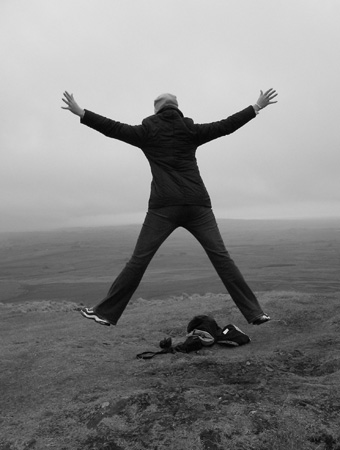 0
mul r2 r1 r1
1
add r2 r2 r1
2
write r2
3
jump!
jump 1
4
screen
Hmmm,   Let's jump !
CPU
RAM
central processing unit
random access memory
Program Counter
loadn r1 42
0
Holds address of the next instruction
write r1
1
Instruction Register
Holds the current instruction
addn r1 1
2
r1
jump 1
3
General-purpose register r1
halt
r2
4
General-purpose register r2
What if we replace 1 with 2?
jumps
Unconditional jump
replaces the PC (program counter) with 42.
jump 42
"jump to program line number 42"
Conditional jumps
jeqz r1 #
IF r1 == 0 THEN jump to line number #
jgtz r1 #
IF r1 > 0 THEN jump to the location in #
jltz r1 #
IF r1 < 0 THEN jump to the location in #
jnez r1 #
IF r1 != 0 THEN jump to the location in #
Indirect jump
This IS making me jumpy!
jumpi r1
Jump to the line # stored in reg1!
Gesundheit!
screen
jgtz
CPU
RAM
central processing unit
random access memory
0
read r1
r1
1
jgtz r1 7
2
loadn r2 -1
General-purpose register r1
3
mul r1 r1 r2
r2
4
nop
General-purpose register r2
5
nop
nop
6
7
write r1
halt
8
What is this code computing about its input?
"Quiz"
Feeling Jumpy?
Name(s)
Follow this assembly-language program from top to bottom. Use r1 = 42 and r2 = 5.
Write an assembly-language program that reads one integer as keyboard input. Then, the program should
1
2
compute the factorial of that input and write it out. You may assume without checking that the input will be a positive integer.
Memory - RAM
Registers - CPU
Memory - RAM
read r1
0
0
r0
0
read r2
1
Registers - CPU
1
r1
sub r3 r2 r1
2
0
r0
2
nop
3
r2
r1
3
jltz r3 7
4
r3
4
r2
write r1
5
5
jump 8
r4
6
r3
6
write r2
7
r4
7
halt
8
r5
8
9
9
(1) What does this program compute in general?

(2) How could you change this program so that, if the original two inputs were equal, it asked the user for new inputs?
10
Hint: Take in an input. Next, set up a “result” register starting with 1 in it. Then modify the “result” until it’s right!
Follow this assembly-language program from top to bottom. Use r1 = 42 and r2 = 5.
1
Memory - RAM
Registers - CPU
read r1
0
read r2
1
0
r0
sub r3 r2 r1
2
nop
3
r1
jltz r3 7
4
write r1
5
r2
jump 8
6
write r2
7
r3
halt
8
9
(1) What does this program compute in general?

(2) How could you change this program so that, if the original two inputs were equal, it asked the user for new inputs?
Write an assembly-language program that reads one integer as keyboard input. Then, the program should
factorial
2
compute the factorial of that input and write it out. You may assume without checking that the input will be a positive integer.
plan
Write an assembly-language program that reads one integer as keyboard input. Then, the program should
factorial
2
compute the factorial of that input and write it out. You may assume without checking that the input will be a positive integer.
Memory - RAM
0
Registers - CPU
1
0
r0
2
3
r1
4
5
r2
6
r3
7
8
9
10
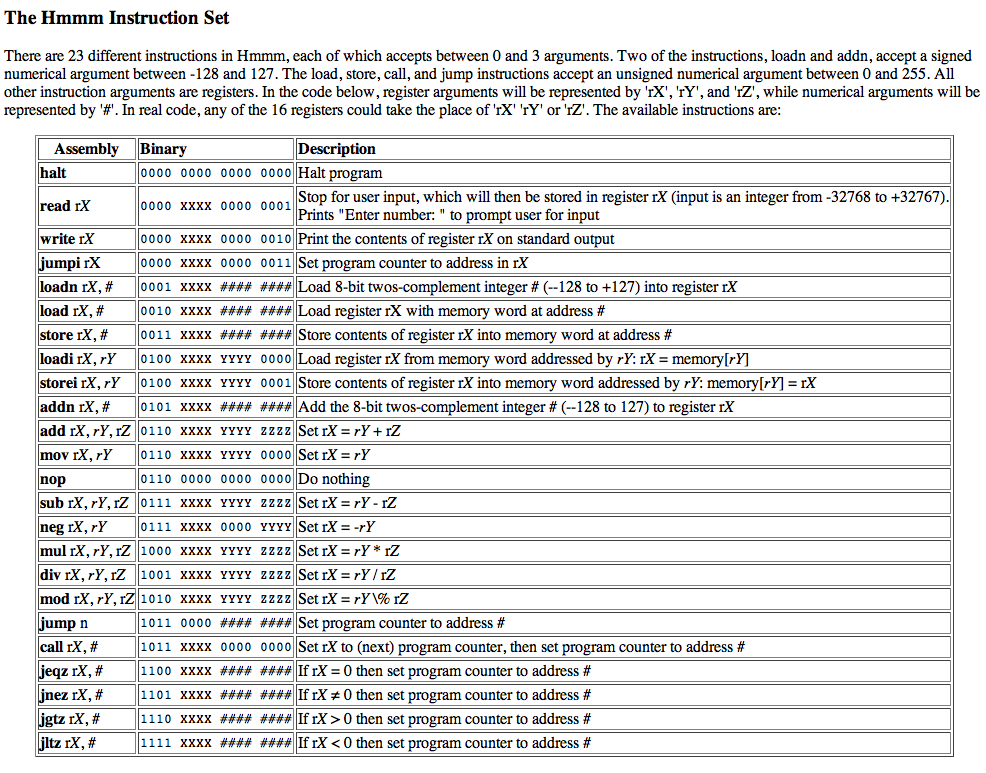 This week's lab:
Bah Hmmmbug!
debugging in Hmmm...
Randohmmm Numbers…
how computers generate "random" numbers
See you there!
Why Assembly Language ?
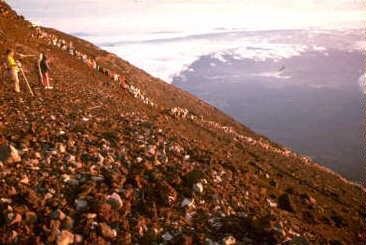 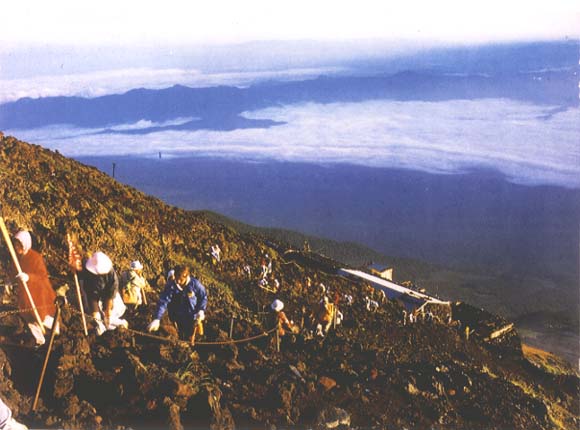 It’s only the foolish who never climb  Mt. Fuji  --  or who climb it again.
Who writes most of the assembly language used?
Exam notes
binary
bugs
wrap
maxWrapper
countSL
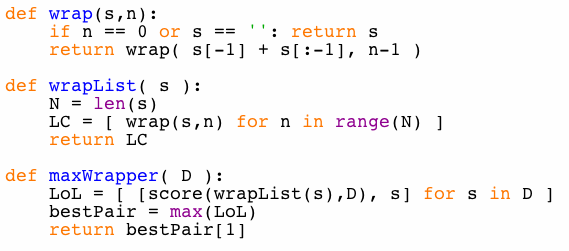 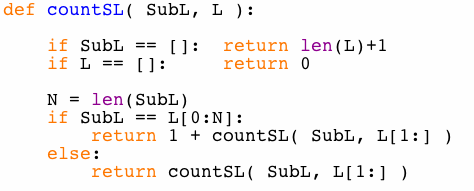 Do not share these solutions outside of Fall '09 CS 5.
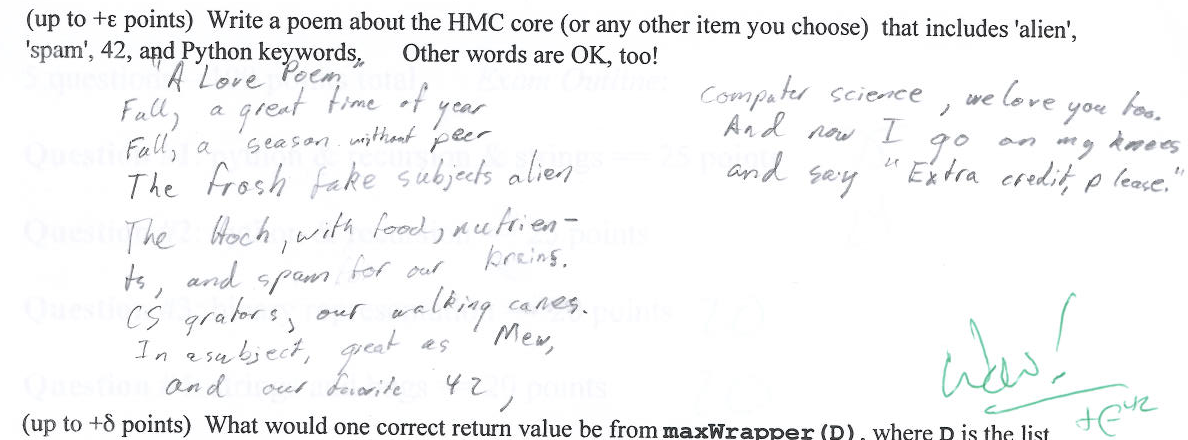 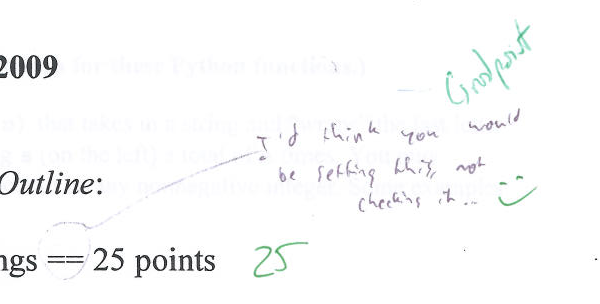 Jotto
Exams
Mt. Fuji
Inside gates: Transistors
point contact transistor
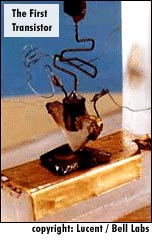 1947: Bell Labs
seeking cheaper, smaller amplifiers for phone lines
team of scientists: Walter Brattain, William Shockley, and John Bardeen
1948: junction transistor
much more robust, solid state
1956: Shockley semiconductor
1957: Fairchild semiconductor
the "traitorous eight" - ICs
drop your feedback into the box…
Have a relaxing fall break !
Demo & HW
hw6pr1.py
Countdown
start from the "count-up" example
hw6pr2.py
Hmmm power!
start from the factorial example
Fibonacci
hw6pr3.py
start from the factorial example
1, 1, 2, 3, 5, 8, …
this time
next time
start from the recursive factorial example - next time
hw6pr4.py
Recursive power
start from the recursive factorial example - next time
problem 5
Towers of Hanoi
Midterm feedback
black - gold
Circle one of each of these, but don't include your name
female - male
Assess these HW problems:
skip any you did not do…
HOW
DIFFICULT?
HOW
WORTHWHILE?
How is the class's pace?
very!
very!
not
not
too slow
just right
too fast
Picobot
1
4
7
1
4
7
How many hours per week do you spend on CS --outside of lab/class?
intro: pigLatin, scrabbleScore …
very!
very!
not
not
1
4
7
1
4
7
turtle graphics: spiral, svtree, …
very!
very!
not
not
1
4
7
1
4
7
very!
very!
not
not
random walks: rwPos, rwSteps, …
1
4
7
1
4
7
What is one thing you'd change about CS 5?
very!
very!
not
not
base conversions: baseToBase, …
1
4
7
1
4
7
very!
very!
not
not
audio-based problems
1
4
7
1
4
7
very!
very!
not
not
caesar cipher
What is one thing you'd keep about CS 5?
1
4
7
1
4
7
very!
very!
not
not
image compression
1
4
7
1
4
7
very!
not
not
very!
circuit design
1
4
7
1
4
7
drop your feedback into the box…
Have a relaxing fall break !
Jotto
Jessica's word
my word
diner 2
diner 1
1916 words remaining
2319 words remaining
ghost 1
ghoul 1
1129 words remaining
952 words remaining
quack 0
brown 3
56 words remaining
363 words remaining
badge 1
wacky 0
9 words remaining
190 words remaining
onward to microprocessors
1968: Intel
1971: the first microprocessor
Bob Noyce and Gordon Moore decide to go off on their own again, leaving Fairchild to found Intel
the Intel 4004 is created by the team of Federico Faggin, Ted Hoff and Stan Mazur. Next up: the 8008, 8080, 8086, 80386, 80486, Pentium, P6
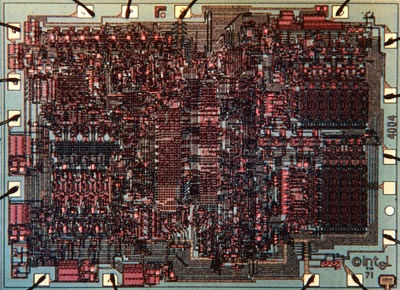 the Intel 4004
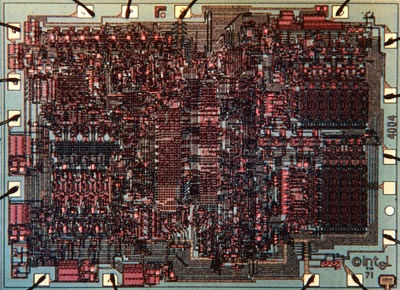 Intel 4004
1971
108 KHz clock
4-bit processor
2300 transistors
10,000 nm wires
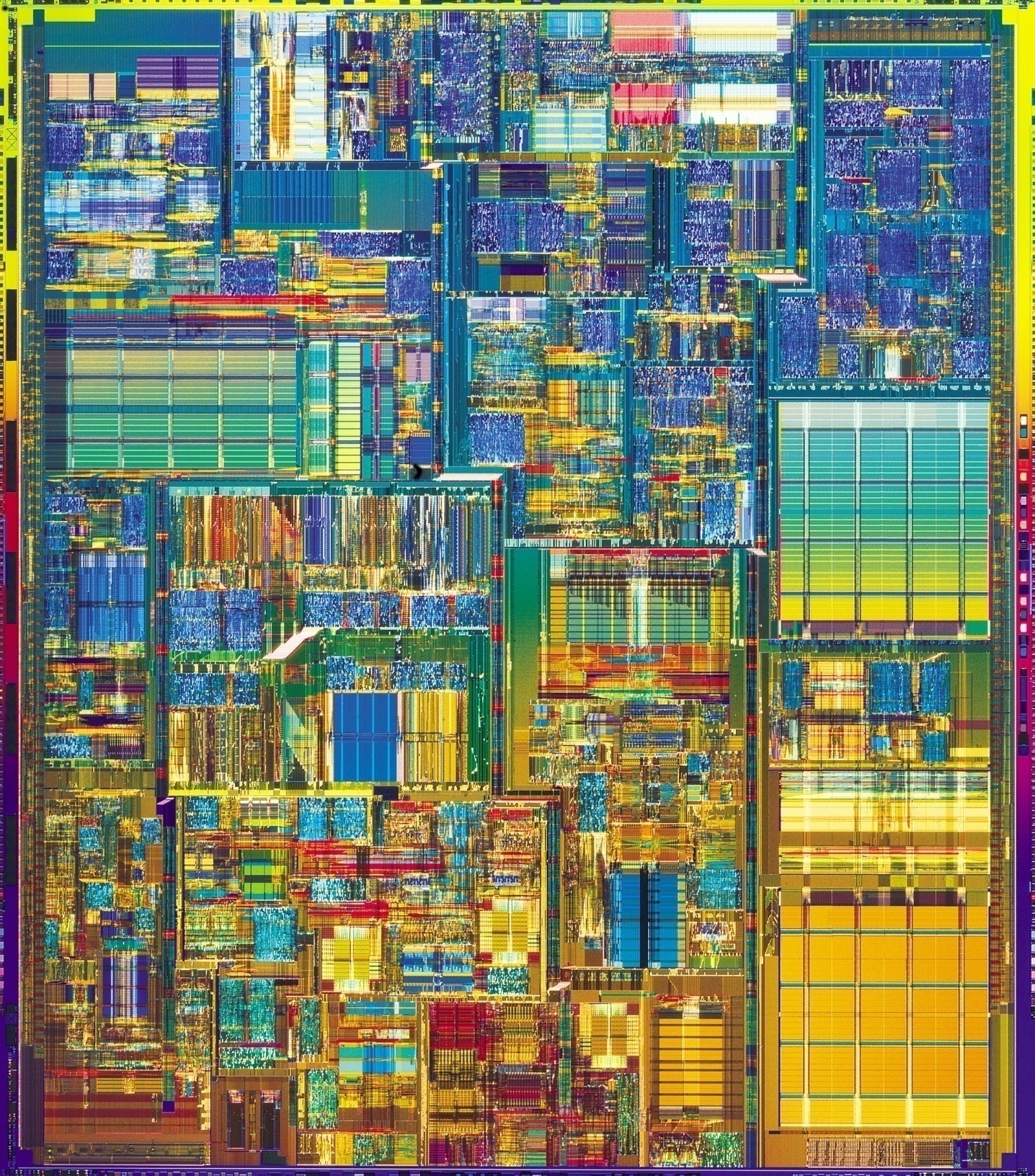 2006
Intel Core 2 Duo
3 GHz clock
64-bit processor
291 million transistors
65 nm wires
I see these designers had excellent taste!
the compiler
a program that translates from human-usable language into assembly language and machine langauge
0000 0001 0000 0001
Compiler
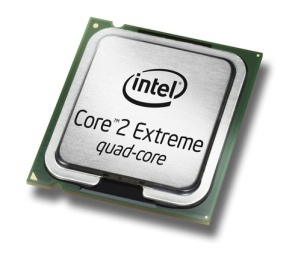 1000 0010 0001 0001
0110 0010 0010 0001
0000 0010 0000 0010
0000 0000 0000 0000
x = 6
y = 7
z = x*y
print z
loadn r1 6
loadn r2 7
mul r3 r1 r2
write r3
executable machine code
assembly or byte-code
the code
0000 0001 …
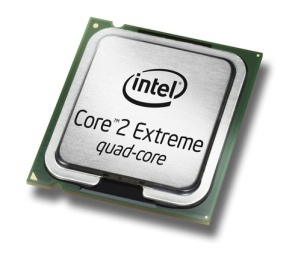 0010 0001 …
0110 0010 …
Interpreter
1000 0001 …
machine code
interpreting byte code
Examples
x = 6
y = 7
z = x*y
print z
Power PC
Core 2 Duo
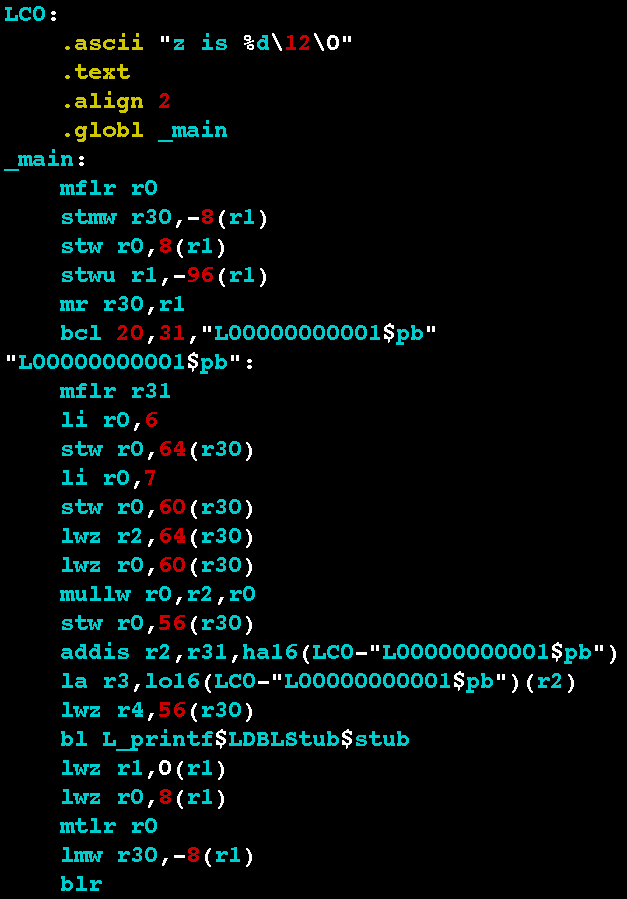 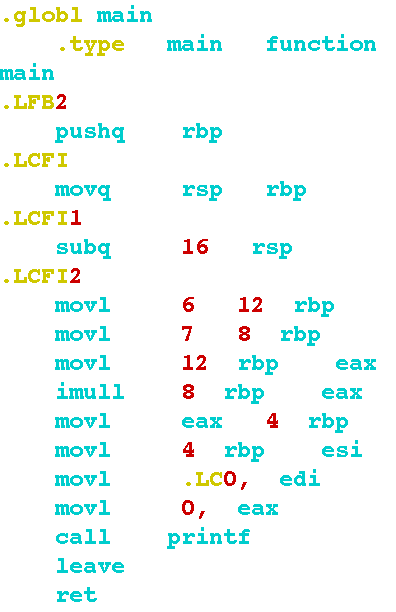 the code
each processor has its own endearing idiosyncrasies...
Hmmm reference
for problems 1-3
recursive factorial code
factorial code
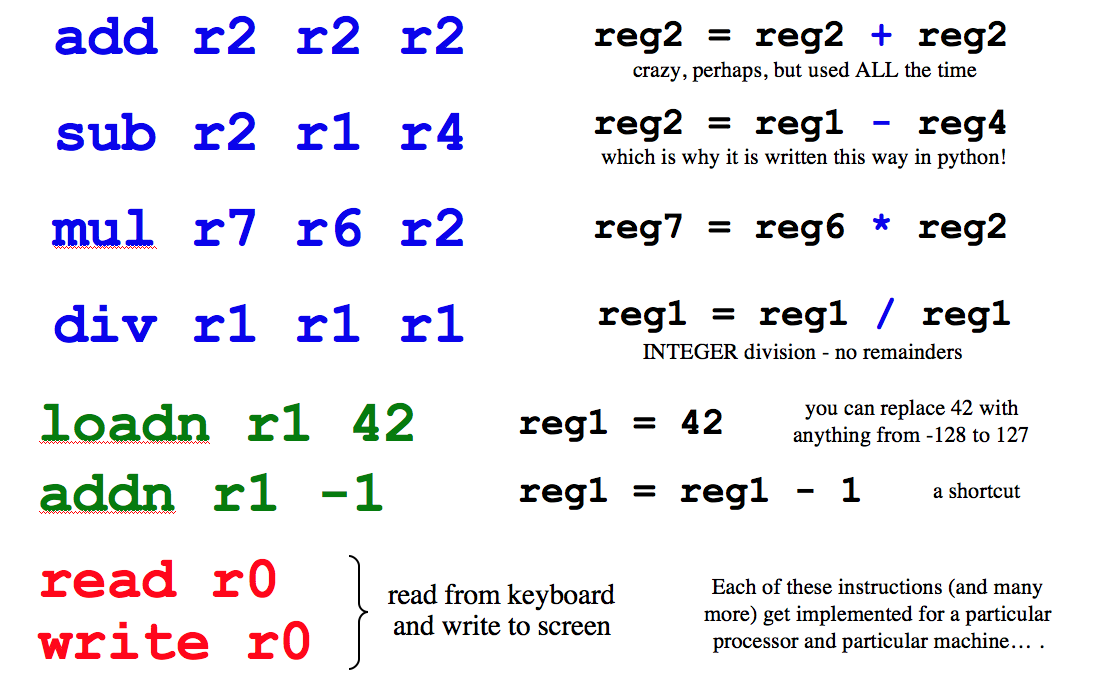 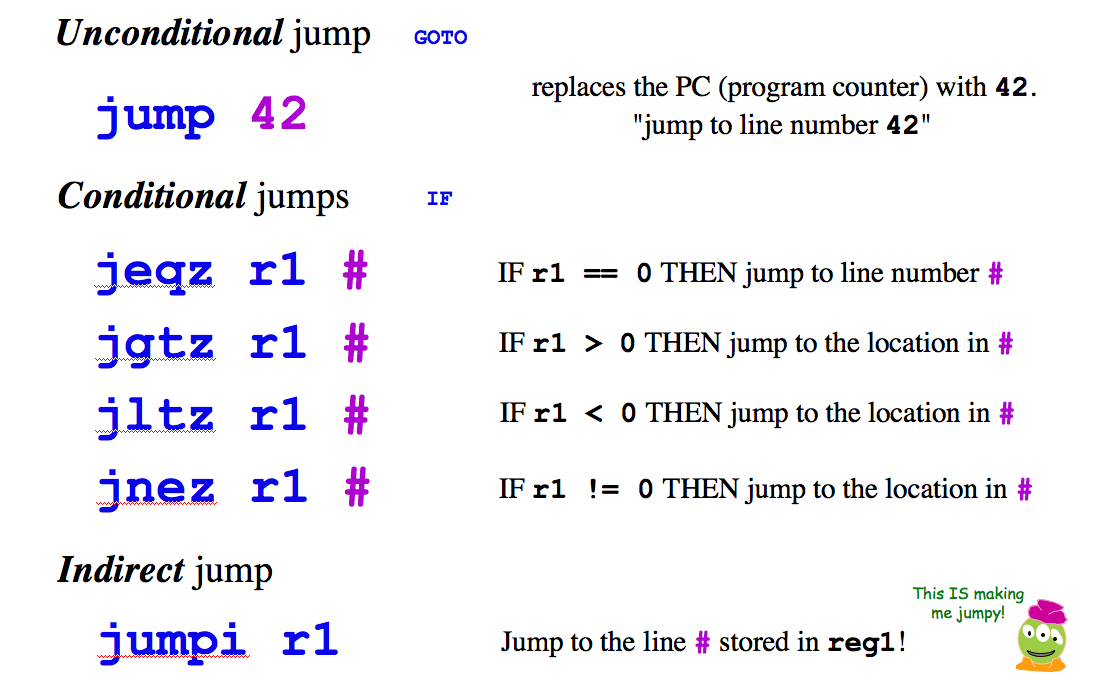 memory access
Assembly Mnemonics
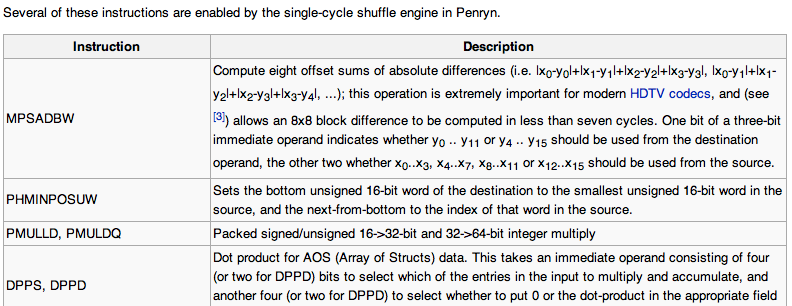 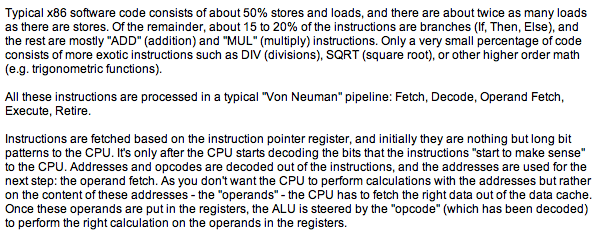 RISC vs CISC
def main():
   x = 42
   y = 7
   T = x;
   x = y;
   y = T;
   print x, y
Three assembly versions of
main:
  push {r7, lr}
  mov  r7, sp
  sub  sp, sp, #12
  mov  r0, #2
  bl   TDInit
  ldr  r3, .L2
  mov  r0, r3
  bl   TDPrintf
  sub  r2, r7, #4
  mov  r3, #42
  str  r3, [r2]
  mov  r2, r7
  sub  r2, r2, #8
  mov  r3, #7
  str  r3, [r2]
  mov  r2, r7
  sub  r2, r2, #12
  sub  r3, r7, #4
  ldr  r3, [r3]
  str  r3, [r2]
  sub  r2, r7, #4
  mov  r3, r7
  sub  r3, r3, #8
  ldr  r3, [r3]
  str  r3, [r2]
Intel: PC
UltraSparc: Turing
ARM: GBA
main:
   pushl %ebp
   movl  %esp, %ebp
   subl  $24, %esp
   andl  $-16, %esp
   movl  $0, %eax
   subl  %eax, %esp
   movl  $42, -4(%ebp)
   movl  $7, -8(%ebp)
   movl  -4(%ebp), %eax
   movl  %eax, -12(%ebp)
   movl  -8(%ebp), %eax
   movl  %eax, -4(%ebp)
   movl  -12(%ebp), %eax
   movl  %eax, -8(%ebp)
   subl  $4, %esp
   pushl -8(%ebp)
   pushl -4(%ebp)
   pushl $.LC0
   call  printf
   addl  $16, %esp
   leave
   ret
main:
  !#PROLOGUE# 0
  save  %sp, -128, %sp
  !#PROLOGUE# 1
  mov 42, %g1
  st  %g1, [%fp-20]
  mov 7, %g1
  st  %g1, [%fp-24]
  ld  [%fp-20], %g1
  st  %g1, [%fp-28]
  ld  [%fp-24], %g1
  st  %g1, [%fp-20]
  ld  [%fp-28], %g1
  st  %g1, [%fp-24]
  sethi %hi(.LLC0), %g1
  or  %g1, %lo(.LLC0), %o0
  ld  [%fp-20], %o1
  ld  [%fp-24], %o2
  call  printf, 0
  nop
  mov %g1, %i0
  ret
  restore
mov  r2, r7
  sub  r2, r2, #8
  mov  r3, r7
  sub  r3, r3, #12
  ldr  r3, [r3]
  str  r3, [r2]
  ldr  r1, .L2+4
  sub  r3, r7, #4
  ldr  r2, [r3]
  mov  r3, r7
  sub  r3, r3, #8
  ldr  r3, [r3]
  mov  r0, r1
  mov  r1, r2
  mov  r2, r3
  bl  TDPrintf
  mov  r0, r3
  mov  sp, r7
  @ sp needed for prologue
  pop  {r7, pc}
lots of machine-dependent details!
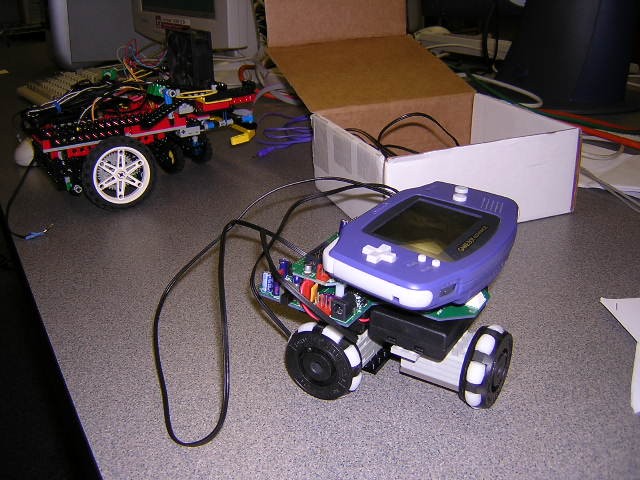 The Neo-classical view:
Computers process numbers - not symbols. We measure our understanding (and control) by the extent to which we can arithmetize an activity.
- Alan Perlis
strobe for next instruction
D in
strobe
0
1
0
1
0
0
0
0
PC
Q out
8 address bits
read enable
RAM
flip-flop
strobe for all IR bits
1
0
0
1
1
1
0
0
IR
8 data bits
1
decode instruction
2
clock
3
4
5
old value of Reg3 = 7
0
1
1
1
Reg3
strobe to finish instruction            (to all bits)
ripple8
7+4
1
0
0
1
1
1
0
0
IR
8 output bits
1
0
1
1
the same Reg3
The instruction
Argument 1
Argument 2
the constant
the register
new value of Reg3 = 11
Reg3
4
00  =  LOAD from memory
01  =  STORE to memory
10  =  add a constant to a reg. (AIM)
a Von Neumann machine
Instruction Decoding Guide
11  =  ADD a reg. to a reg.
Random Access Memory
"on-chip"
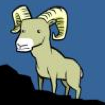 We can use data latches to create a 12 nG bit RAM !
Inputs
Outputs
3 data input bits
3 data output bits
Simplified
Prototype for
Accessing 
Memory
write enable line
read enable line
2 data address bits
12 bits of RAM
3 bits stored at location 00
 3 bits stored at location 01
 3 bits stored at location 10
 3 bits stored at location 11
Random Access Memory
"on-chip"
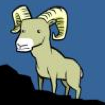 We can use data latches to create a 12 nG bit RAM !
Inputs
Outputs
3 data input bits
3 data output bits
Simplified
Prototype for
Accessing 
Memory
write enable line
read enable line
2 data address bits
12 bits of RAM
3 bits stored at location 00
 3 bits stored at location 01
 3 bits stored at location 10
 3 bits stored at location 11
Q
Q
Q
Q
Q
Q
D
D
D
D
D
D
strobe
strobe
strobe
strobe
strobe
strobe
3 data input bits
"QUIZ"
STORE 
5 into memory location #1
0. Make data input bits 101
1. Give 01 to the decoder (the 1 goes on)
2. Make the "Write Enable" high
3. How does it all work?
4. How do the * AND gates help?
memory location
0
*
Address Decoder
IN: data address, in binary
1
*
2
3
write enable line
OR
read enable line
OR
OR
3 data output bits
two other memory lines and their flip-flops are not drawn
Q
Q
Q
Q
Q
Q
D
D
D
D
D
D
strobe
strobe
strobe
strobe
strobe
strobe
3 data input bits
"QUIZ"
LOAD 
data from mem. location #1
0. Suppose 101 is in Location #1
1. Give 01 to the decoder (the 1 goes on)
2. Make the "Read Enable" high
3. Which gates ensure data from memory location #1 is read?
4. Which gates ensure data from memory location #0 is not read?
memory location
0
Address Decoder
IN: data address, in binary
1
2
3
write enable line
OR
read enable line
OR
OR
3 data output bits
two other memory lines and their flip-flops are not drawn
Von Neumann Architecture
instructions executed here
programs stored here
RAM
CPU
Von Neumann bottleneck
random access memory
central processing unit
Program Counter
0
read r1
Holds address of the next instruction
1
mul r2 r1 r1
Instruction Register
Holds the current instruction
2
add r2 r2 r1
3
write r2
0
r0
4
halt
16 registers,
each 16 bits
5
r1
they can hold values from -32768 upto 32767
6
r2
…
…
255
r15
255 memory locations of 16 bits
Hmmm, Let's jump !
CPU
RAM
central processing unit
random access memory
Program Counter
loadn r1 42
0
Holds address of the next instruction
write r1
1
Instruction Register
Holds the current instruction
addn r1 1
2
r1
jump 1
3
General-purpose register r1
halt
r2
4
General-purpose register r2
Replace 1 with 2? with r1?
Hmmm, Let's jump !
CPU
RAM
central processing unit
random access memory
Program Counter
loadn r1 42
0
Holds address of the next instruction
write r1
1
Instruction Register
Holds the current instruction
addn r1 1
2
r1
jump 1
3
General-purpose register r1
halt
r2
4
General-purpose register r2
Replace 1 with 2? with r1?
jgtz
Gesundheit!
CPU
RAM
central processing unit
random access memory
Program Counter
0
read r1
1
Holds address of the next instruction
jgtz r1 7
2
loadn r2 -1
Instruction Register
3
mul r1 r1 r2
Holds the current instruction
4
nop
r1
5
nop
nop
6
General-purpose register r1
7
write r1
r2
halt
8
General-purpose register r2
What is this code computing about its input?
Follow this assembly-language program from top to bottom. Use r1 = 42 and r2 = 5.
1
Memory - RAM
Registers - CPU
read r1
0
read r2
1
0
r0
sub r3 r2 r1
2
nop
3
r1
jltz r3 7
4
write r1
5
r2
jump 8
6
write r2
7
r3
halt
8
9
(1) What does this program compute in general?

(2) How could you change this program so that, if the original two inputs were equal, it asked the user for new inputs?
Write an assembly-language program that reads one integer as keyboard input. Then, the program should
factorial
2
compute the factorial of that input and write it out. You may assume without checking that the input will be a positive integer.
Memory - RAM
0
1
Registers - CPU
2
0
r0
3
4
r1
5
6
7
r2
8
9
r3
10
11
I’m checking this with Prof. Townsend…
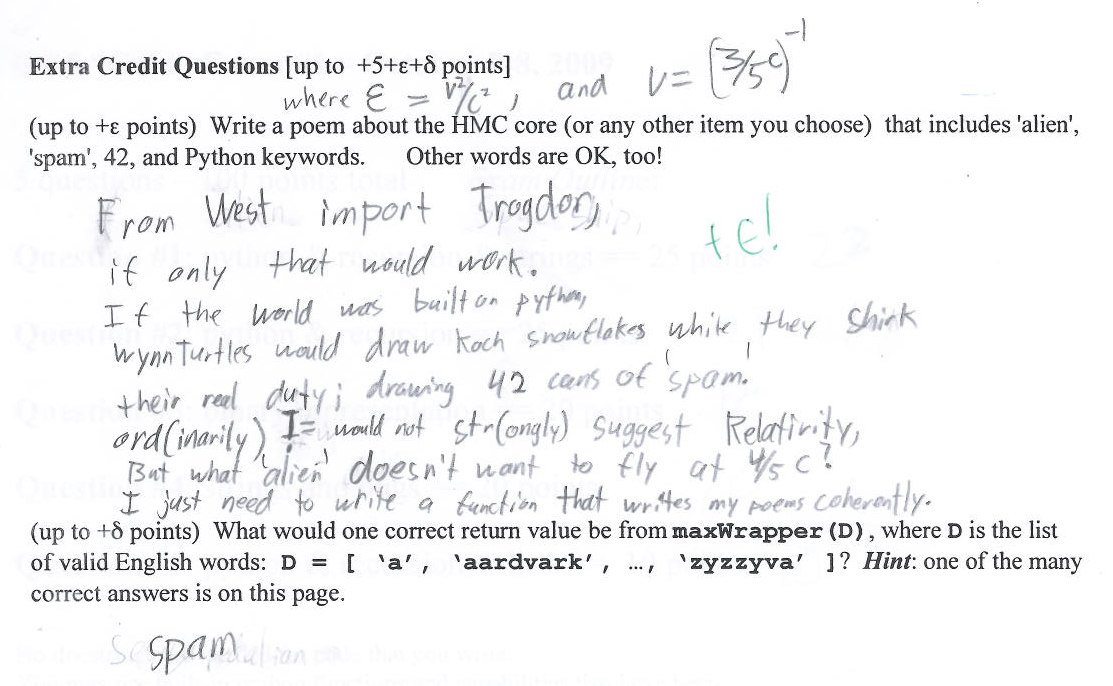 I’m checking this with Prof. Townsend…
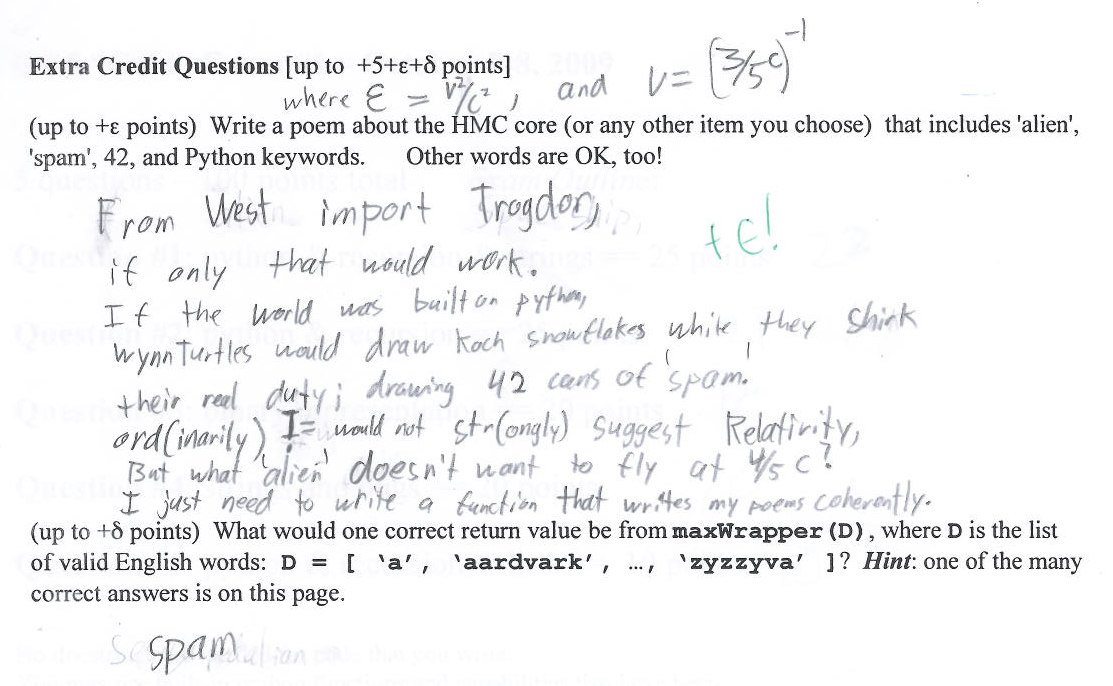 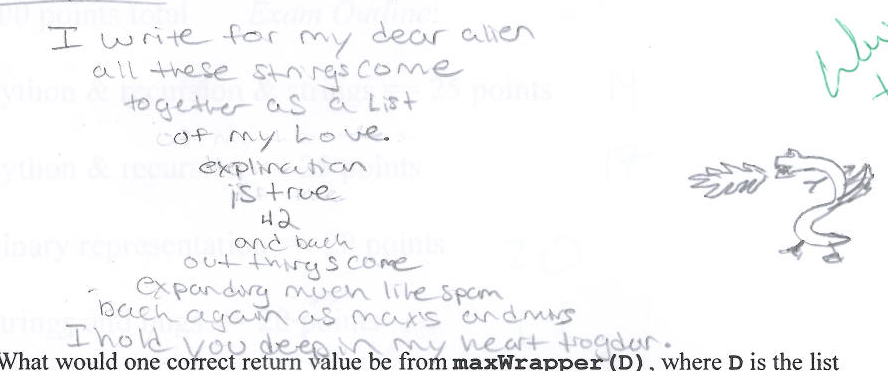 Exam notes
binary
bugs
wrap
maxWrapper
countSL
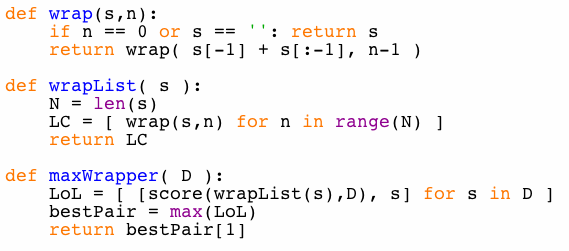 Do not share these solutions outside of Fall '09 CS 5.
Exam notes
binary
bugs
wrap
maxWrapper
countSL
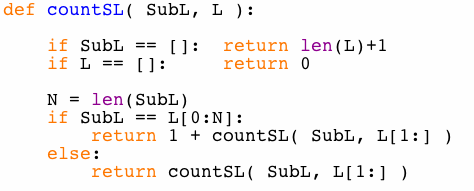 Do not share these solutions outside of Fall '09 CS 5.
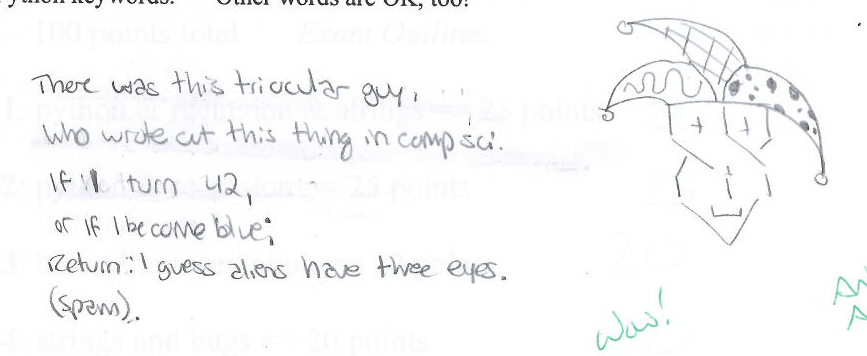 “NEO”
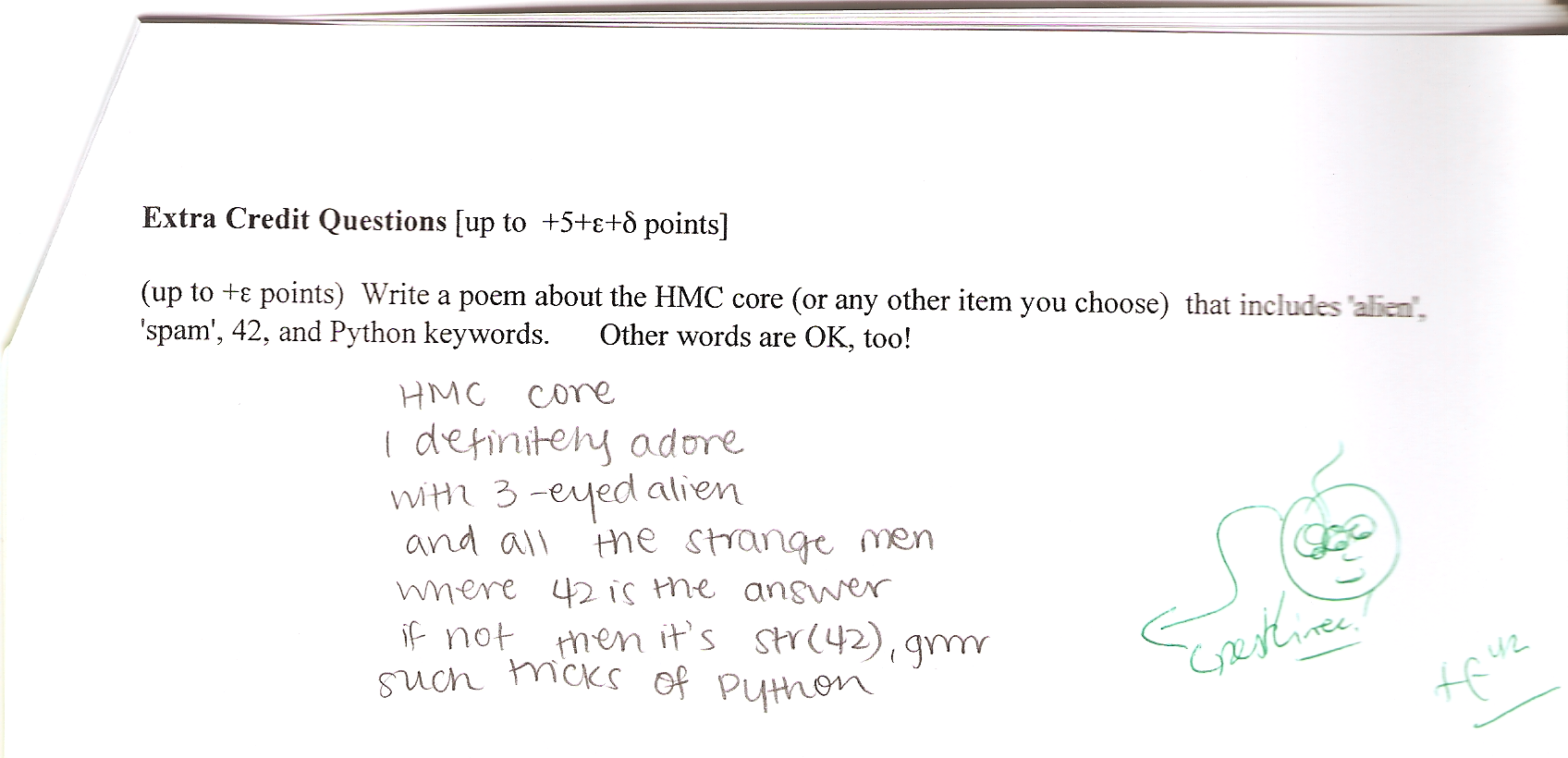 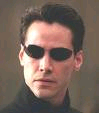 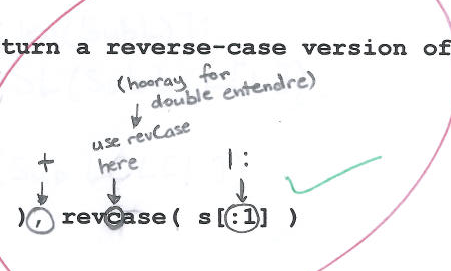 INPUTS
OUTPUT
Minterm Expansion
Y2 Y1 Y0  X1 X0
Z2 Z1 Z0  E
0 0
1
anything
anything
(0) All computation can be expressed as bits...
0 0 0
0 1
0 0 0 0
0 0 1 0
0 0 1
0 1
(1) Any function of bits can be made a truth table
0 1 0
0 1
0 1 0 0
0 1 1 0
0 1 1
0 1
1 0 0
0 1
1 0 0 0
(2) Consider the output, one bit at a time...
1 0 1 0
0 1
1 0 1
1 1 0
0 1
1 1 0 0
1 1 1
0 1
1 1 1 0
(3) The circuit will output 0 by default!
0 0 0 0
1 0
0 0 0
0 0 0 0
1 0
0 0 1
0 0 1 0
1 0
0 1 0
(4) Use an AND gate to select each input for which the output should be 1.   (a minterm)
0 0 1 0
1 0
0 1 1
0 1 0 0
1 0
1 0 0
0 1 0 0
1 0
1 0 1
0 1 1 0
1 0
1 1 0
0 1 1 0
1 0
1 1 1
(5) OR the outputs from step (4) together.
0 0 0 0
0 0 0
1 1
0 0 0 0
0 0 1
1 1
(later) optimize your circuit
0 0 0 0
0 1 0
1 1
0 0 1 0
0 1 1
1 1
How many 1-bit functions here?
1 0 0
0 0 1 0
1 1
0 0 1 0
1 0 1
1 1
Perhaps artistically optimized?
To implement the green 1, how many inputs will the AND need?
1 1 0
0 1 0 0
1 1
0 1 0 0
1 1 1
1 1
What is this?
INPUTS
OUTPUT
Without optimizing, how many AND gates and OR gates would this divider need in Logisim?
Y2 Y1 Y0  X1 X0
Z2 Z1 Z0  E
0 0
1
anything
anything
0 0 0
0 1
0 0 0 0
0 0 1 0
0 0 1
0 1
Using plain minterm expansion
0 1 0
0 1
0 1 0 0
0 1 1 0
0 1 1
0 1
1 0 0
0 1
1 0 0 0
(A)
1 0 1 0
0 1
1 0 1
24 ANDs,  3 ORs
1 1 0
0 1
1 1 0 0
1 1 1
0 1
1 1 1 0
(B)
0 0 0 0
24 ANDs,  4 ORs
1 0
0 0 0
0 0 0 0
1 0
0 0 1
0 0 1 0
1 0
0 1 0
0 0 1 0
1 0
0 1 1
(C)
0 1 0 0
1 0
1 0 0
24 ANDs,  7 ORs
0 1 0 0
1 0
1 0 1
0 1 1 0
1 0
1 1 0
0 1 1 0
1 0
1 1 1
(D)
26 ANDs,  3 ORs
0 0 0 0
0 0 0
1 1
0 0 0 0
0 0 1
1 1
0 0 0 0
0 1 0
1 1
(E)
0 0 1 0
0 1 1
1 1
26 ANDs,  7 ORs
1 0 0
0 0 1 0
1 1
0 0 1 0
1 0 1
1 1
1 1 0
0 1 0 0
1 1
0 1 0 0
1 1 1
1 1
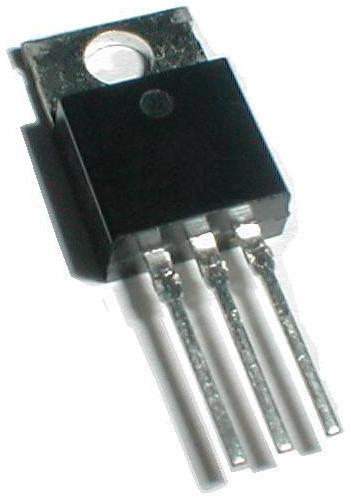 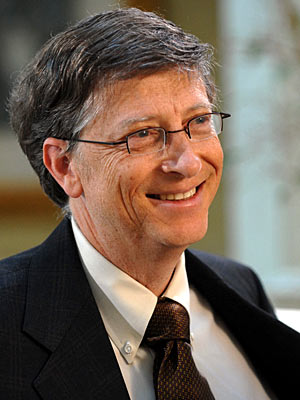 Inside Gates?
Transistors are current switches:
voltage here
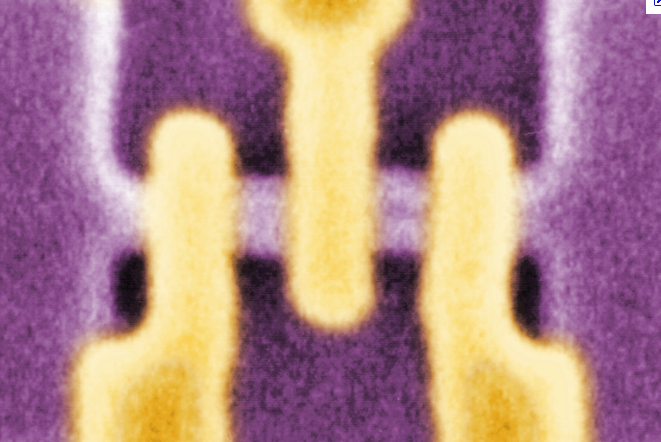 A low voltage here
allows current here
otherwise it's blocked
allows current here
A high voltage here
allows current here
30 nm
otherwise it's blocked
SET transistor
single-electron tunneling
Transistors, computationally
POWER
Transistors are current switches:
+5 v  power
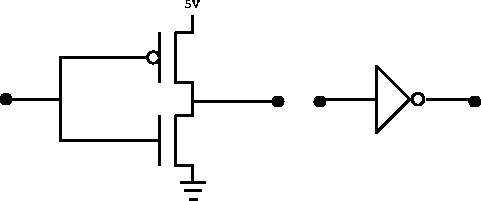 A low voltage here
input   (0 or 1)
SIGNAL
allows current here
Ground
otherwise it's blocked
A high voltage here
NOT
input
output
allows current here
otherwise it's blocked
Building a NOT gate from transistors…
What gate is this?
POWER
+5 v
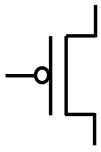 X
SIGNAL
inputs
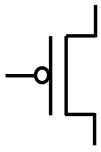 (0 or 1)
Y
output
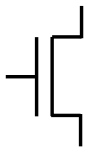 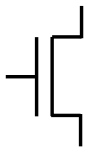 X
Y
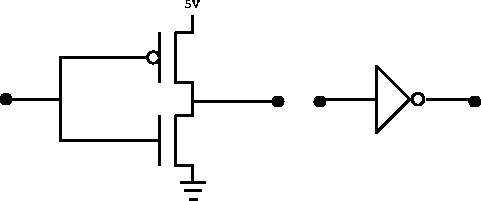 Ground, 0 v
"not and"
"not or"
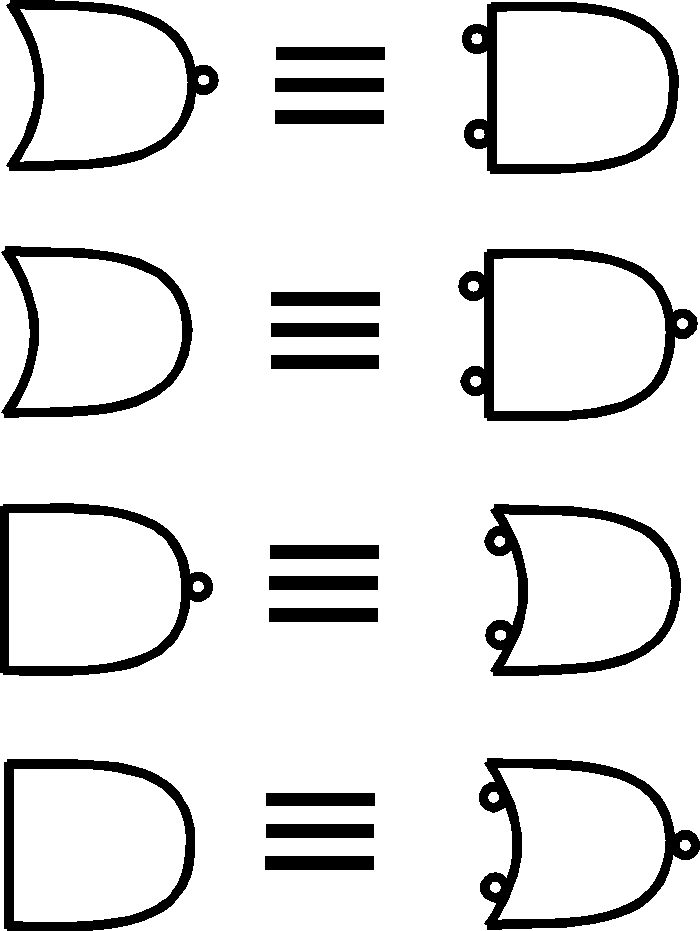 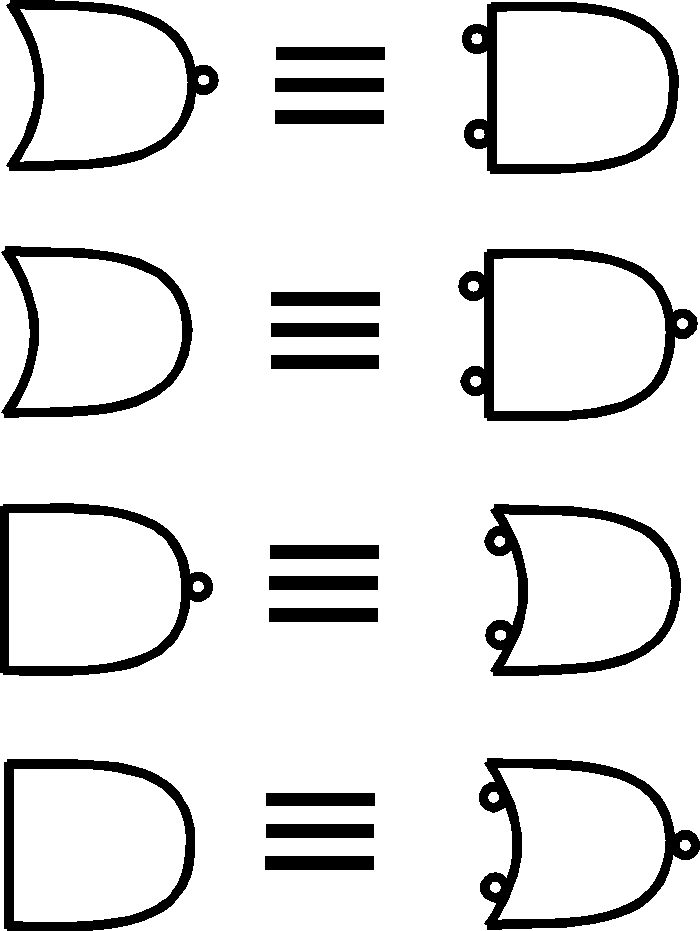 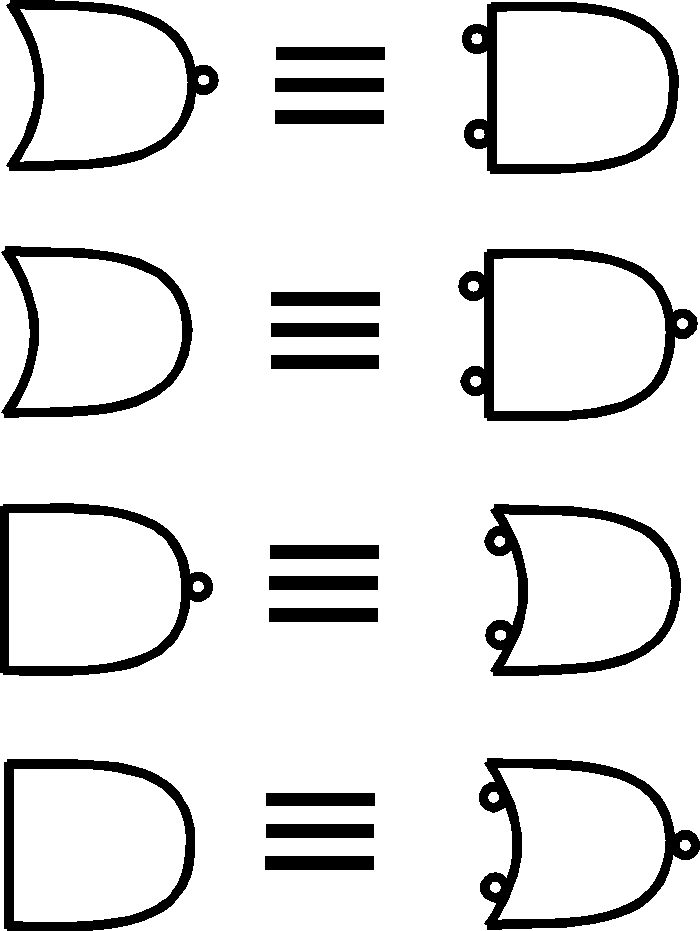 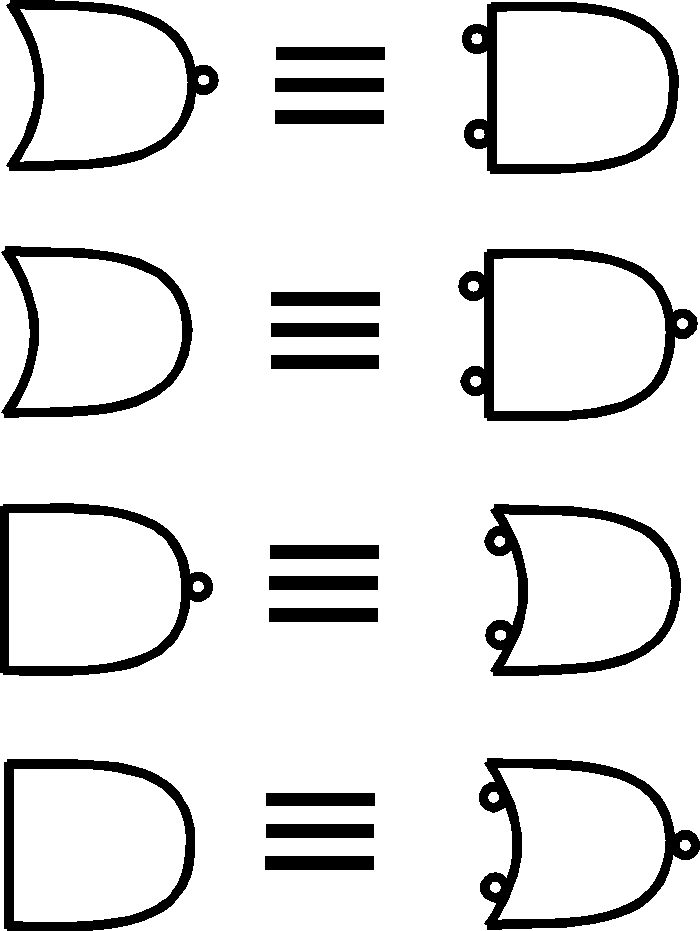 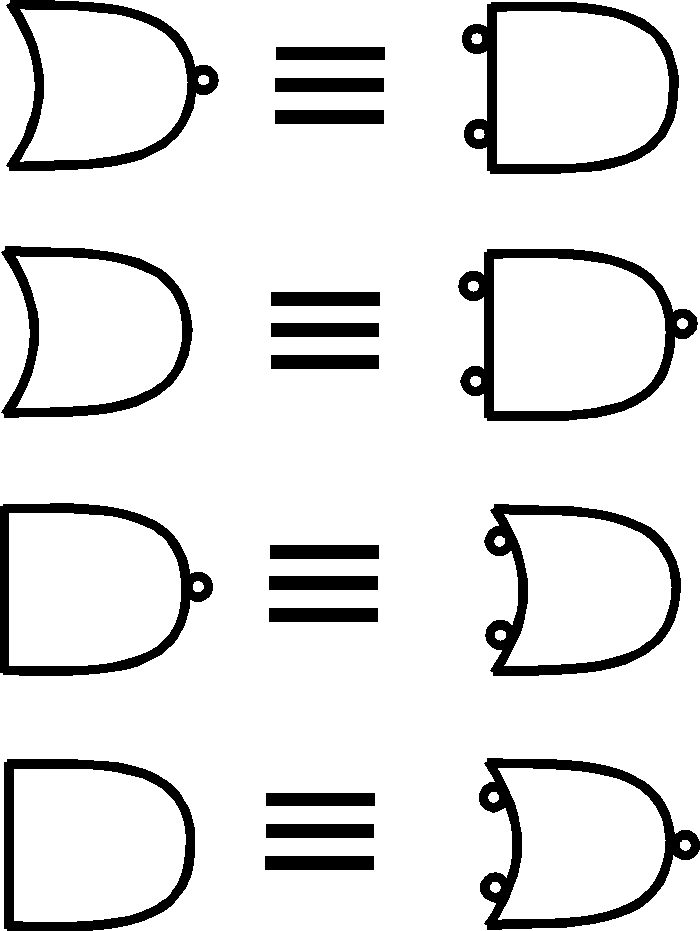 AND
NAND
OR
NOR
XOR
(A)
(B)
(C)
(D)
(E)
How to get AND, NOT, and OR?
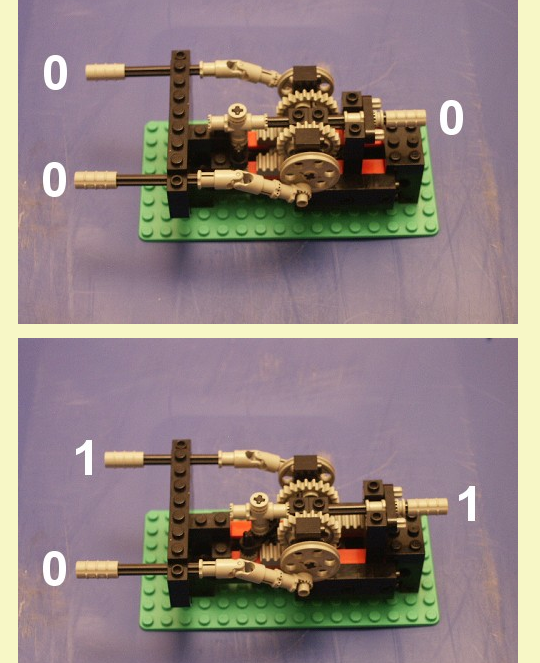 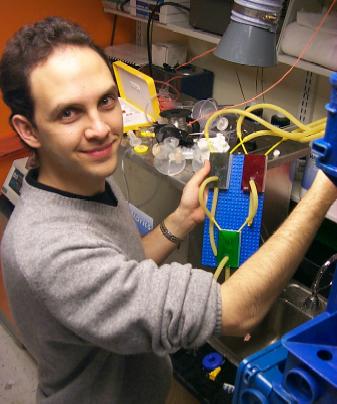 water
legos
Any way at all !
How to get AND, NOT, and OR?
Output
Q
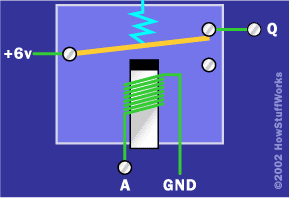 Spring
Power
Input, A
electromechanical relays
How to get AND, NOT, and OR?
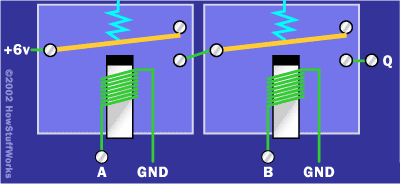 Output
Q
Power
Input, A
Input, B
electromechanical relays
The Mark 1
Grace Hopper, Howard Aiken at Harvard
relay-based computer
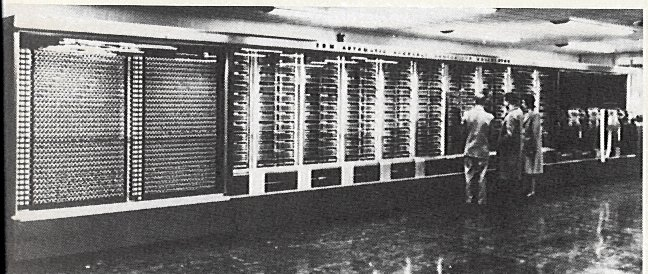 ran at 0.00001 MHz
http://www-03.ibm.com/ibm/history/exhibits/markI/markI_reference.html
Addition: 0.6 seconds
Multiplication: 5.7 seconds
Division: 15.3 seconds
5 tons, 530 miles of wiring
765,299 distinct parts!
Transistors: a disruptive technology
point contact transistor
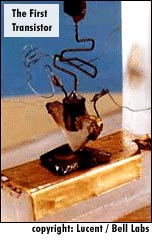 1947: Bell Labs
seeking cheaper amplifiers for phone lines
team of scientists: Walter Brattain, William Shockley, and John Bardeen
1948: junction transistor
much more robust design
1956: Shockley semiconductor corp.
the start of Silicon Valley…
1957: Fairchild semiconductor corp.
the "traitorous eight" - ICs
Other disruptive technologies?
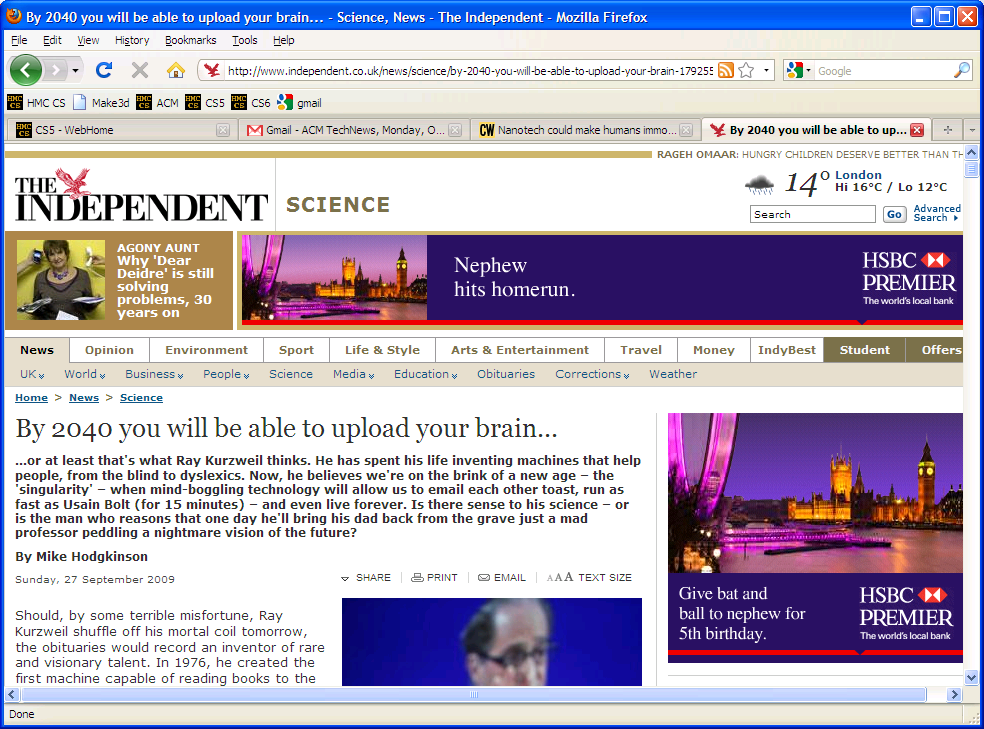 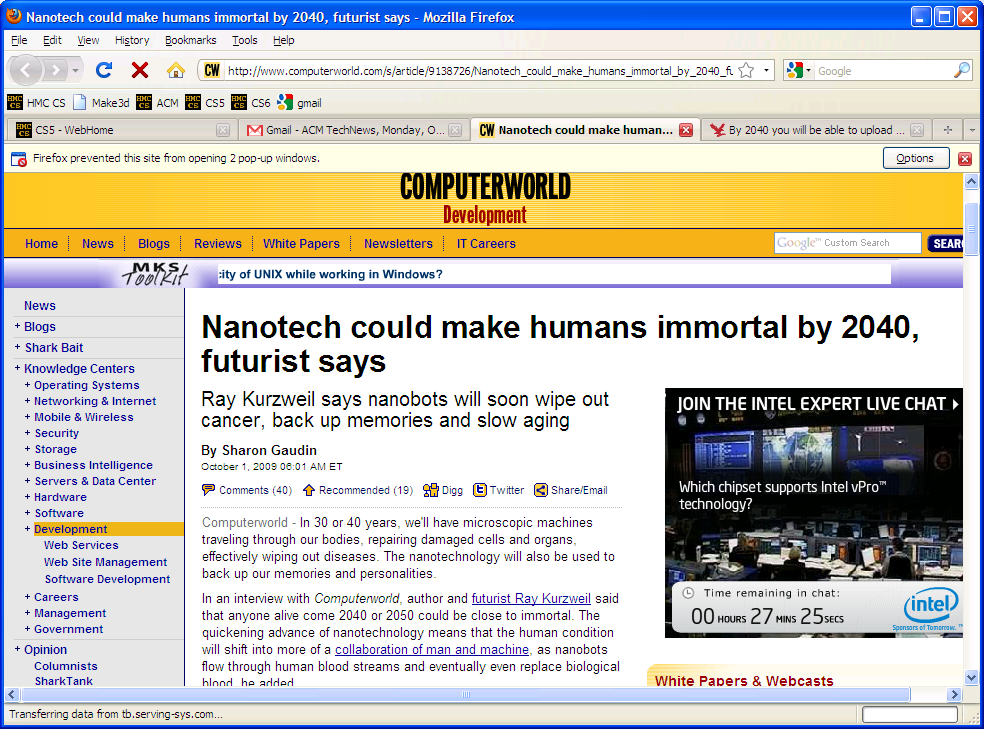 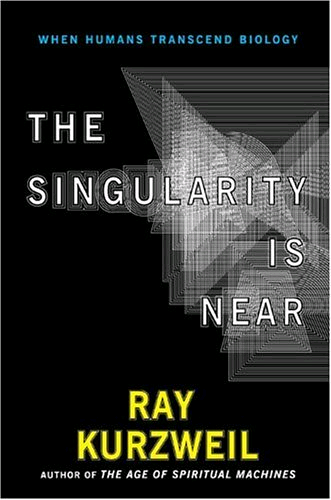 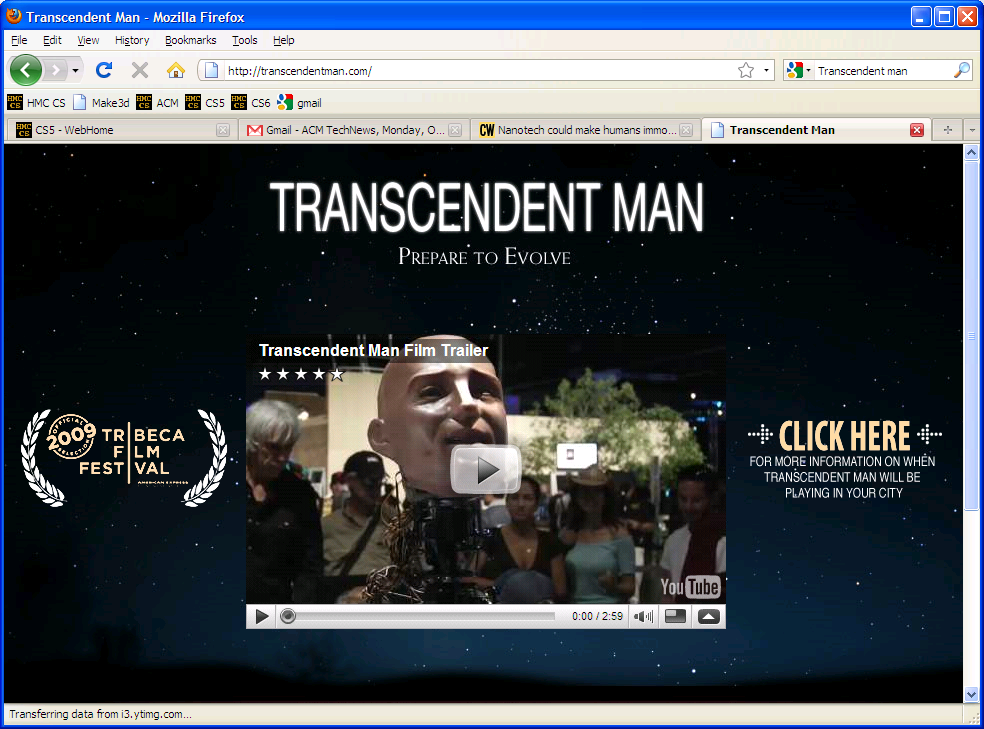 … the movie.
Take a look at this circuit.
If S is 1, what will Q be?
What happens if S becomes 0?
S
input
output
Q
NOR
feedback cycle
The SR latch
The D latch
D
S
data
1
NOR
inputs
0
output
1
Q
0
R
NOR
0
S sets Q to 1.
only one of S or R is high
R resets Q to 0.
Here, we change this circuit so that it takes only 1 bit of data as input…
How could be change the value of our 1 bit of memory at regular time intervals ... ?
The SR latch
The D latch
D
data
0
S
inputs
1
AND
NOR
"strobe"
0
tells when to remember the data!
output
1
Q
0
NOR
R
AND
0
S sets Q to 1.
These ANDs ensure
R resets Q to 0.
if D == 1, S is 1
if D == 0, R is 1
but only if the strobe is 1…
1 bit of memory!
The SR latch
The D latch
D
data
0
inputs
1
AND
NOR
"strobe"
0
output
1
Q
0
NOR
AND
0
the circuit element
D
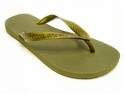 Q
1 bit of memory!
"flip-flop"
strobe
Q
Q
Q
Q
Q
Q
Q
Q
D
D
D
D
D
D
D
D
s
s
s
s
s
s
s
s
Memory
Main Memory
 (replaceable RAM)
Disk Drive
 magnetic storage
Registers
on the Central Processing Unit
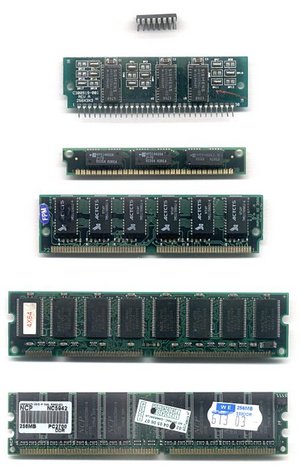 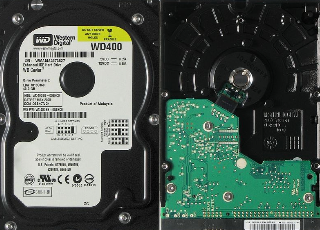 8 flip-flops are an 8-bit register
100 Registers of 8-64 bits each
~ 10 billion bits +
< 10,000 bits
~10 trillion bits (or more)
1 TB drive
~$100
Price
~$100
~$100
100 cycles
107 cycles
1 clock cycle
Time
10-9 sec
10-7 sec
10-2 sec
If “cycle”
were 1 min
1 min
1.5 hours
Random Access Memory
"on-chip"
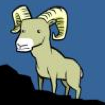 We can use data latches to create a 12 nG bit RAM !
Inputs
Outputs
3 data input bits
3 data output bits
Simplified
Prototype for
Accessing 
Memory
write enable line
read enable line
2 data address bits
12 bits of RAM
3 bits stored at location 00
 3 bits stored at location 01
 3 bits stored at location 10
 3 bits stored at location 11
Q
Q
Q
Q
Q
Q
D
D
D
D
D
D
strobe
strobe
strobe
strobe
strobe
strobe
3 data input bits
Ex CR
STORE 
5 into memory location #1
0. Make data input bits 101
1. Give 01 to the decoder (the 1 goes on)
2. Make the "Write Enable" high
3. How does it all work?
4. How do the * AND gates help?
memory location
0
*
Binary Decoder
IN: data address, in binary
1
*
2
3
write enable line
OR
read enable line
OR
OR
3 data output bits
two other memory lines and their flip-flops are not drawn
Jotto !
M/W's guesses
our guesses
diner 3
reaps 2
576 words remaining
2334 words remaining
savvy 1
Jesus 1
1156 words remaining
257 words remaining
sines 2
diner 2
396 words remaining
105 words remaining
CANOE 
ERROR
WOOER
irony 2
south 1
50 words remaining
180 words remaining
dicey ?
T/Th's guesses
our guesses
alien 2
alien 1
2285 words remaining
2326 words remaining
fjord 0
short 3
283 words remaining
910 words remaining
musty 0
ducky 1
97 words remaining
112 words remaining
RHYTA 
TAROK
HURLS
icing 0
shark 3
25 words left
26 words remaining
levee
Q
Q
Q
Q
Q
Q
D
D
D
D
D
D
strobe
strobe
strobe
strobe
strobe
strobe
3 data input bits
Ex Cr
LOAD 
data from mem. location #1
0. Suppose 101 is in Location #1
1. Give 01 to the decoder (the 1 goes on)
2. Make the "Read Enable" high
3. Which gates ensure data from memory location #1 is read?
4. Which gates ensure data from memory location #0 is not read?
memory location
0
Binary Decoder
IN: data address, in binary
1
2
3
write enable line
OR
read enable line
OR
OR
3 data output bits
two other memory lines and their flip-flops are not drawn
strobe for next instruction
D in
strobe
0
1
0
1
0
0
0
0
PC
Q out
8 address bits
read enable
RAM
flip-flop
strobe for all IR bits
1
0
0
1
1
1
0
0
IR
8 data bits
1
decode instruction
2
clock
3
4
5
old value of Reg3 = 7
0
1
1
1
Reg3
strobe to finish instruction            (to all bits)
ripple8
7+4
1
0
0
1
1
1
0
0
IR
8 output bits
1
0
1
1
the same Reg3
The instruction
Argument 1
Argument 2
the constant
the register
new value of Reg3 = 11
Reg3
4
00  =  LOAD from memory
01  =  STORE to memory
10  =  add a constant to a reg. (AIM)
a Von Neumann machine
Instruction Decoding Guide
11  =  ADD a reg. to a reg.
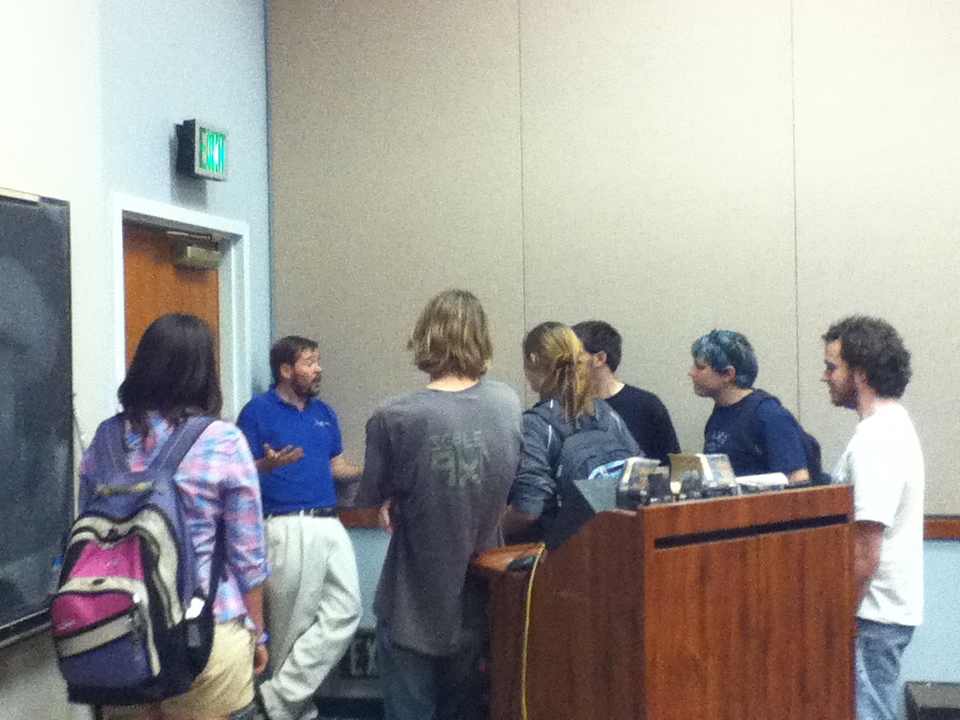 Beyond Python?
Google agrees…
Scott Ellsworth, Google Irvine and HMC '89 visiting Wed. ...             returning today      … other HMC Googlers  @ the career fair Friday
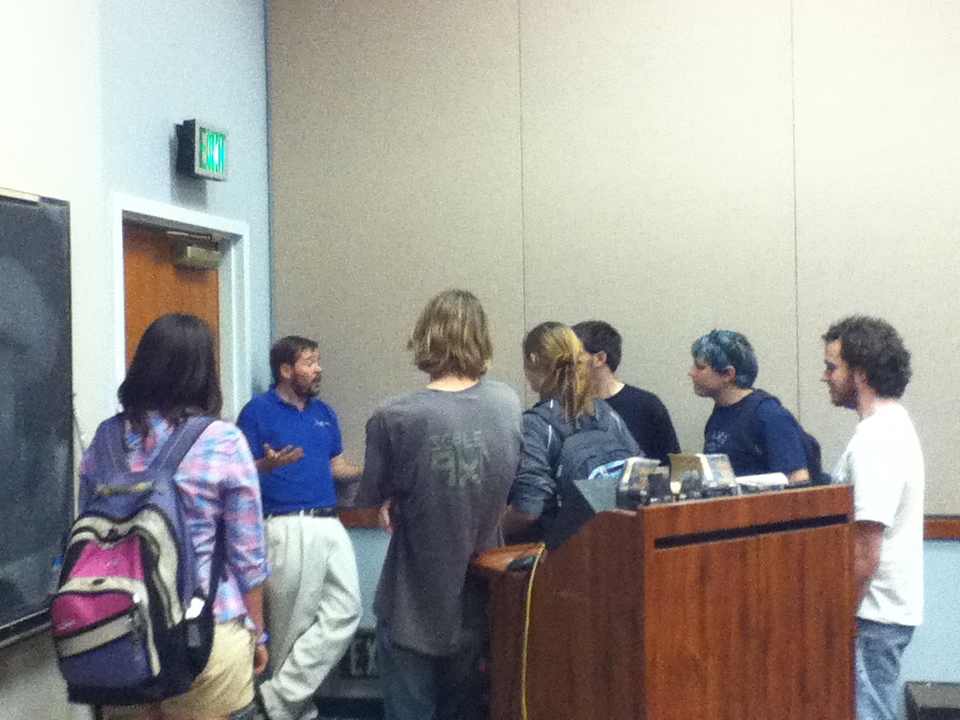 and are here Fri.
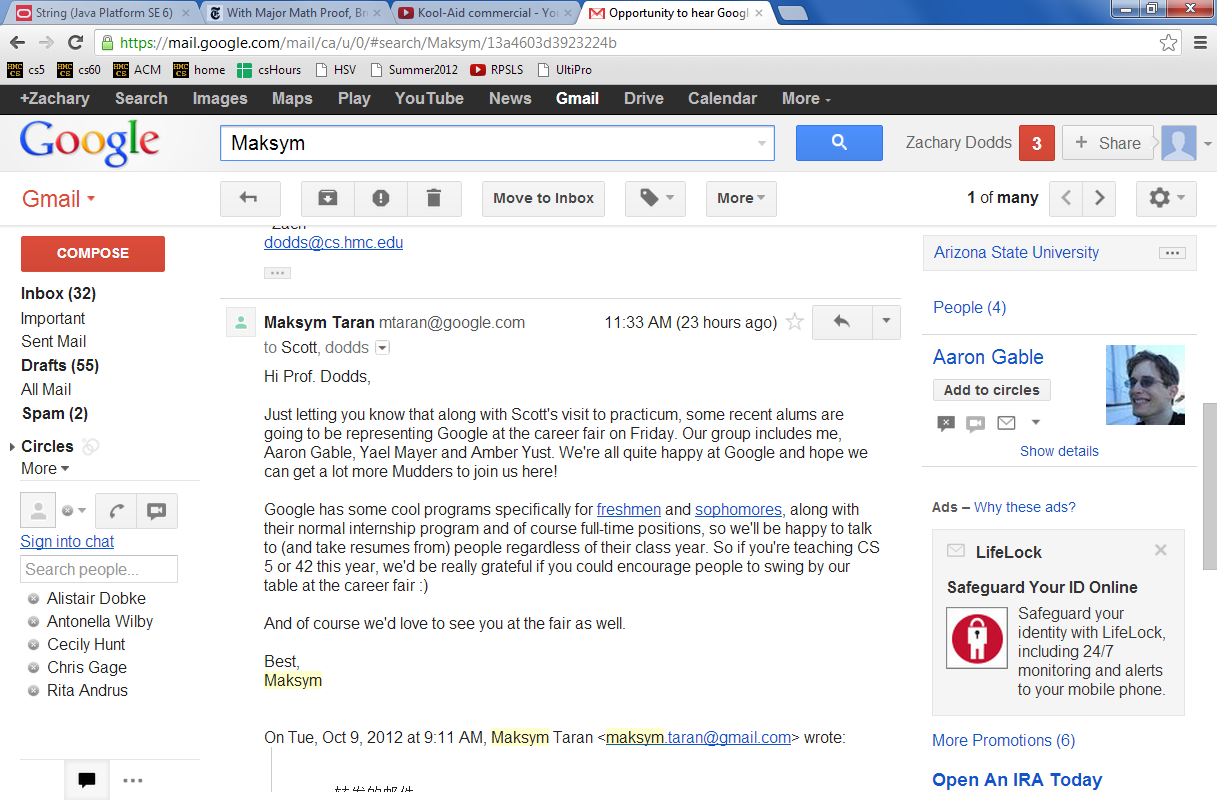 Scott Ellsworth, Google Irvine and HMC '89 visiting yesterday...           returning Thursday      … with other HMC Google representatives Friday
Logisim  layout…
4-bit multiplier
one factor horizontal…
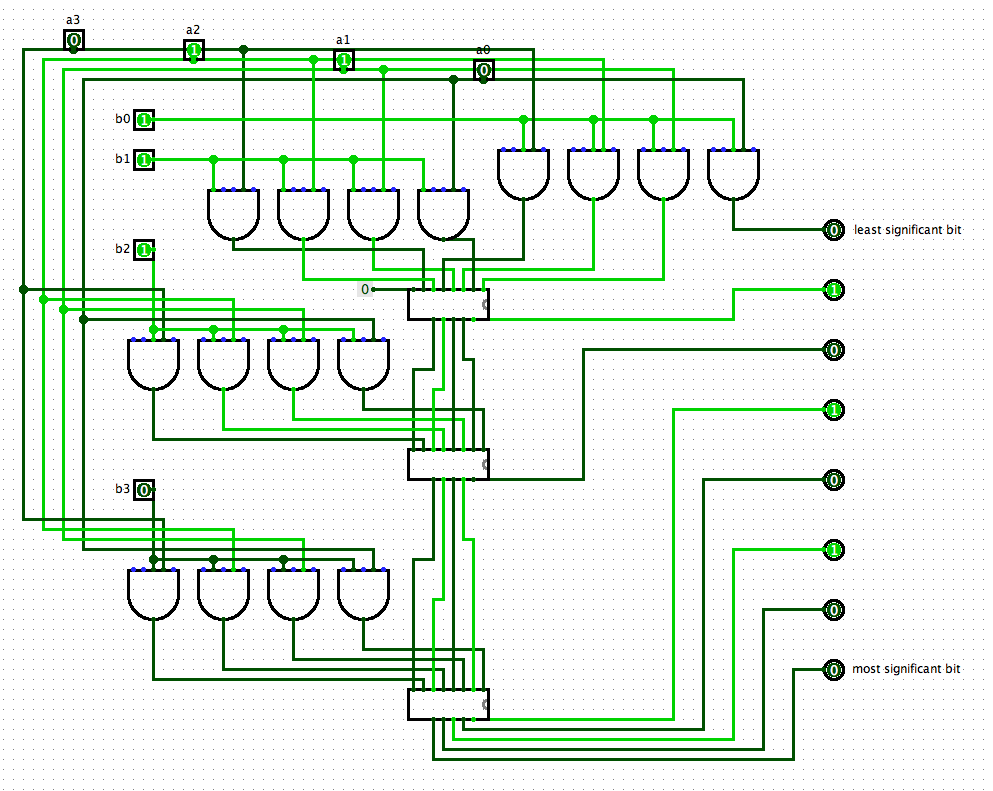 the 4-bit ripple-carry adder
the output
use labels!
6 x 7… what else?
one factor vertical…